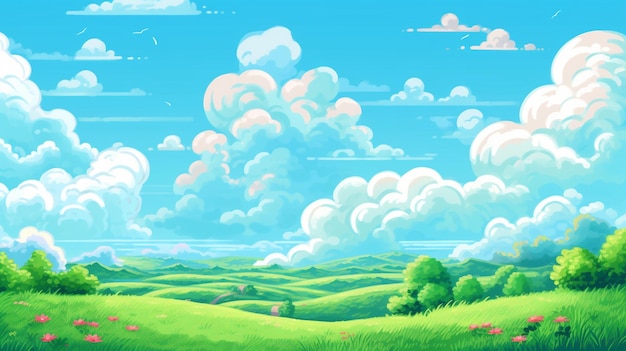 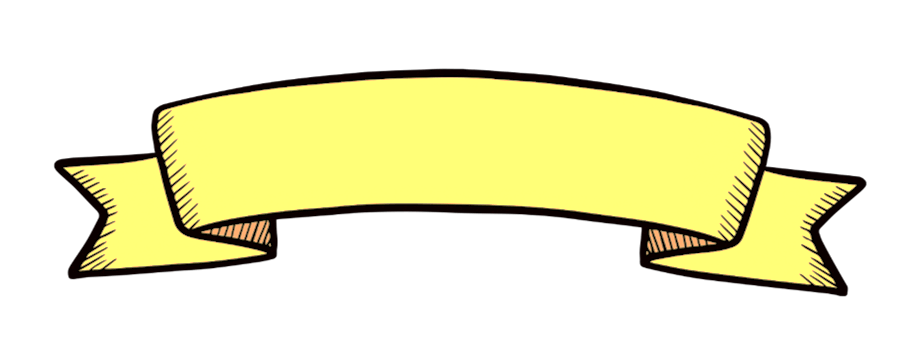 Đạo đức
Chủ đề:
Thiết lập và duy trì quan hệ bạn bè
Thiết lập và duy trì quan hệ bạn bè
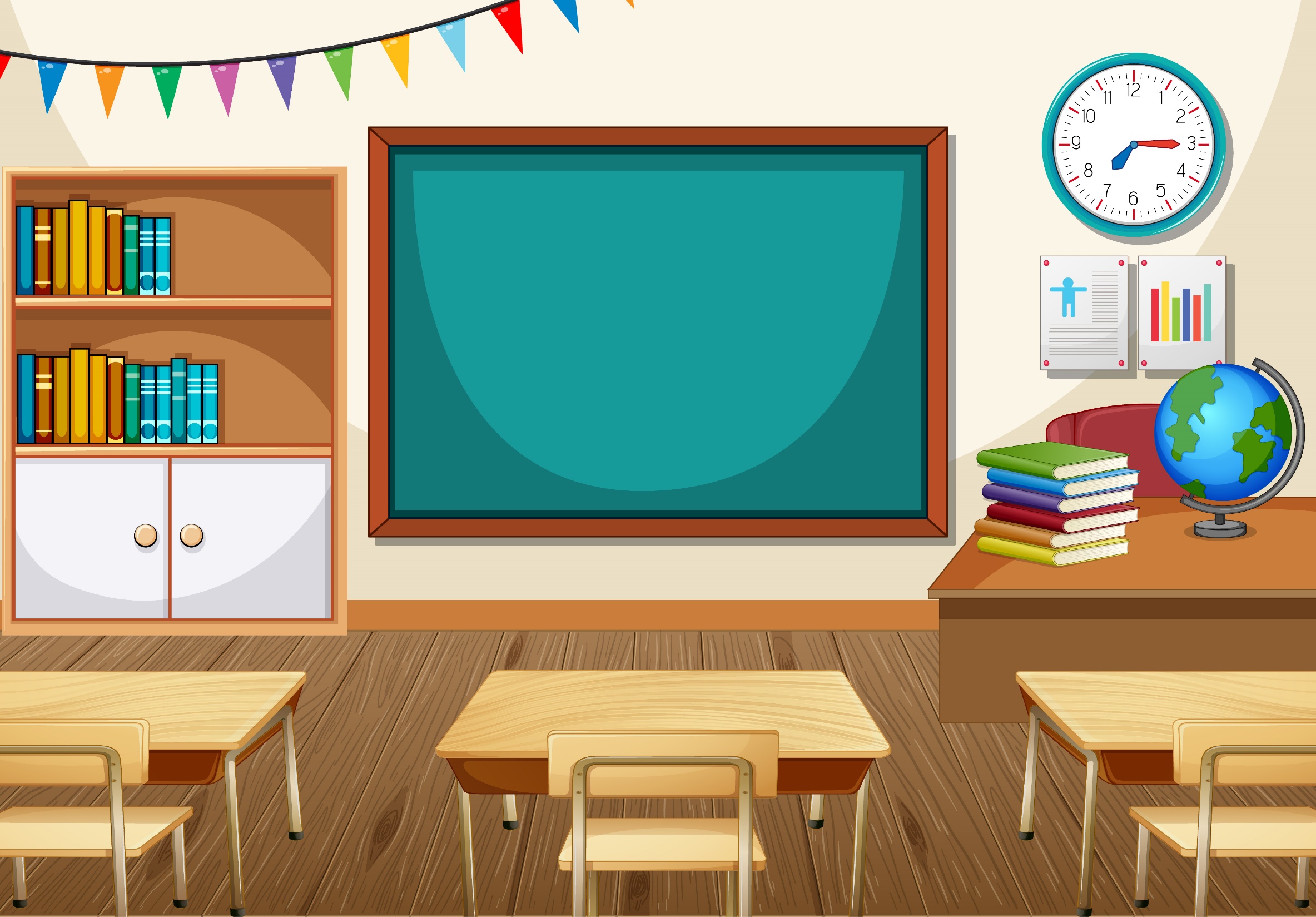 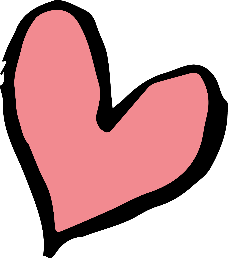 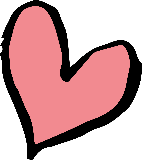 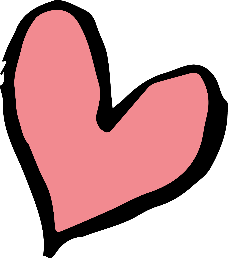 Đạo đức
Đạo đức
Bài 9: 
Em duy trì quan hệ bạn bè (T2)
Bài 9: 
Em duy trì quan hệ bạn bè (T1)
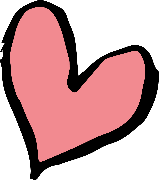 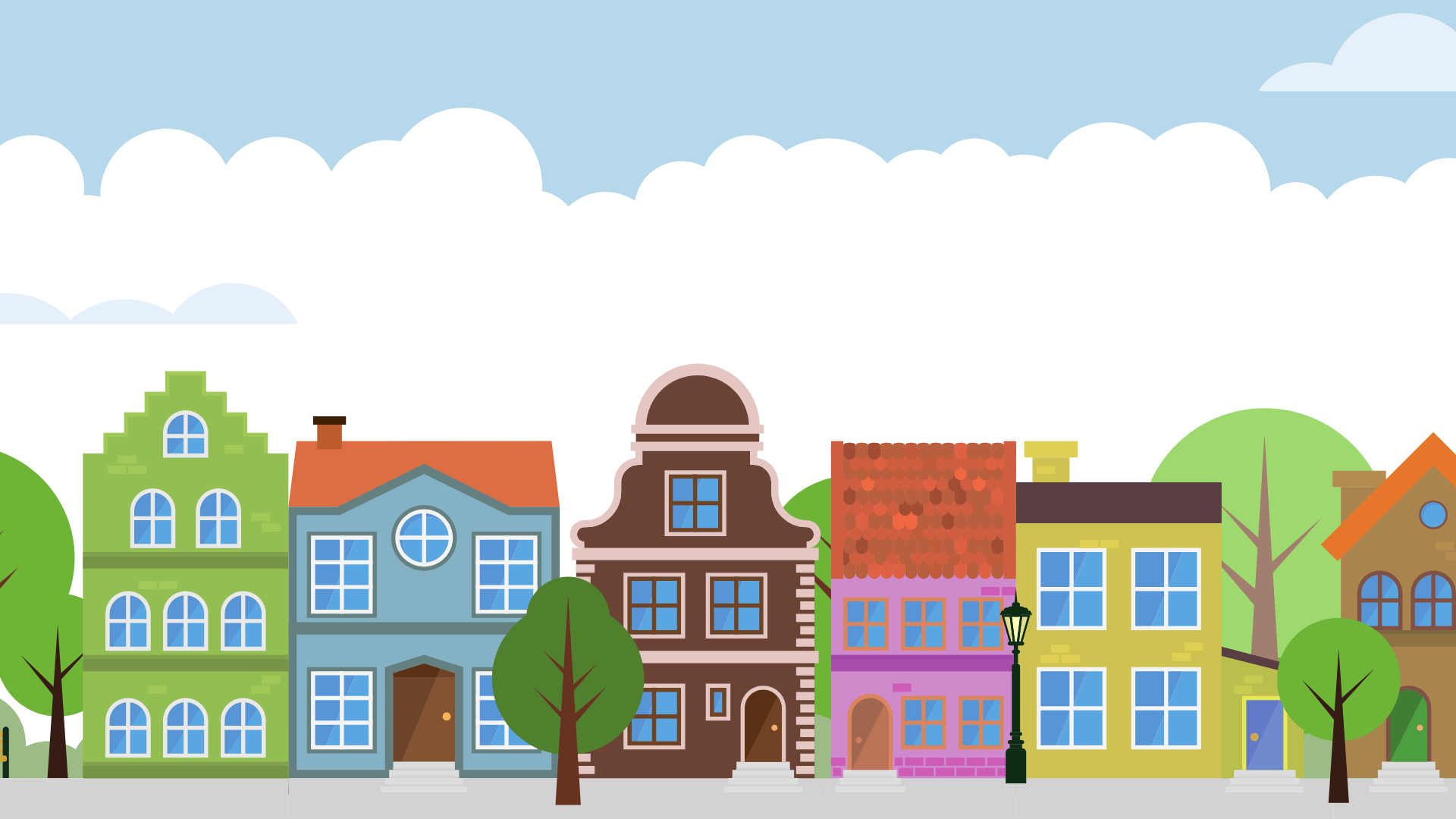 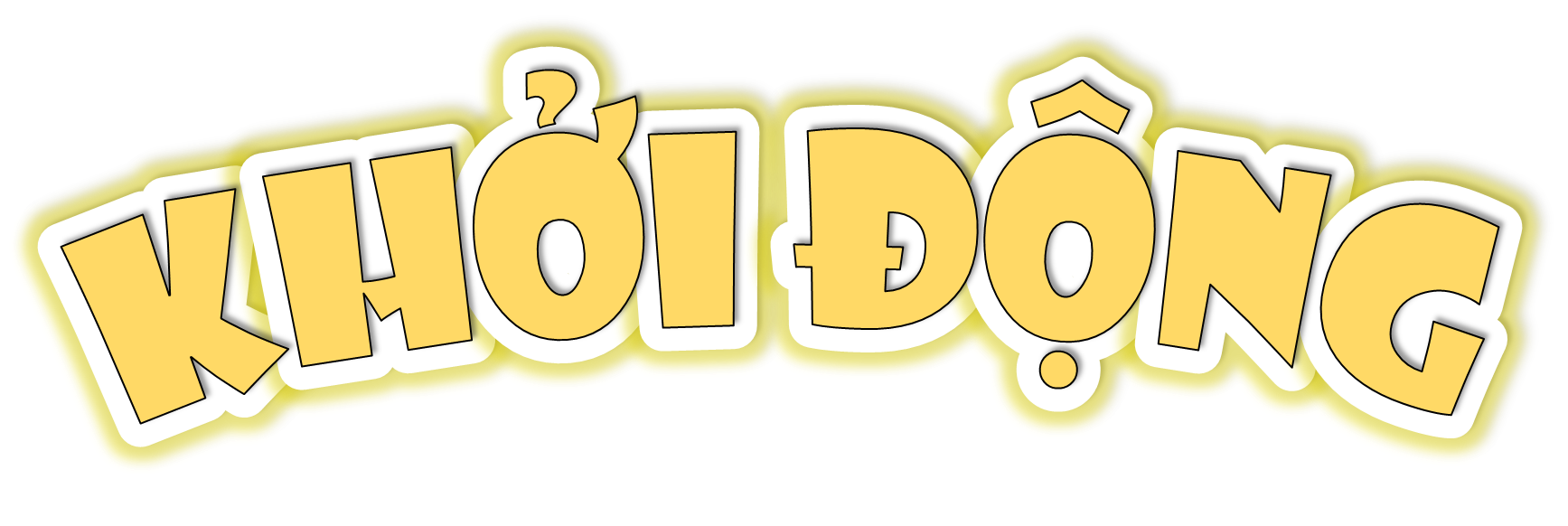 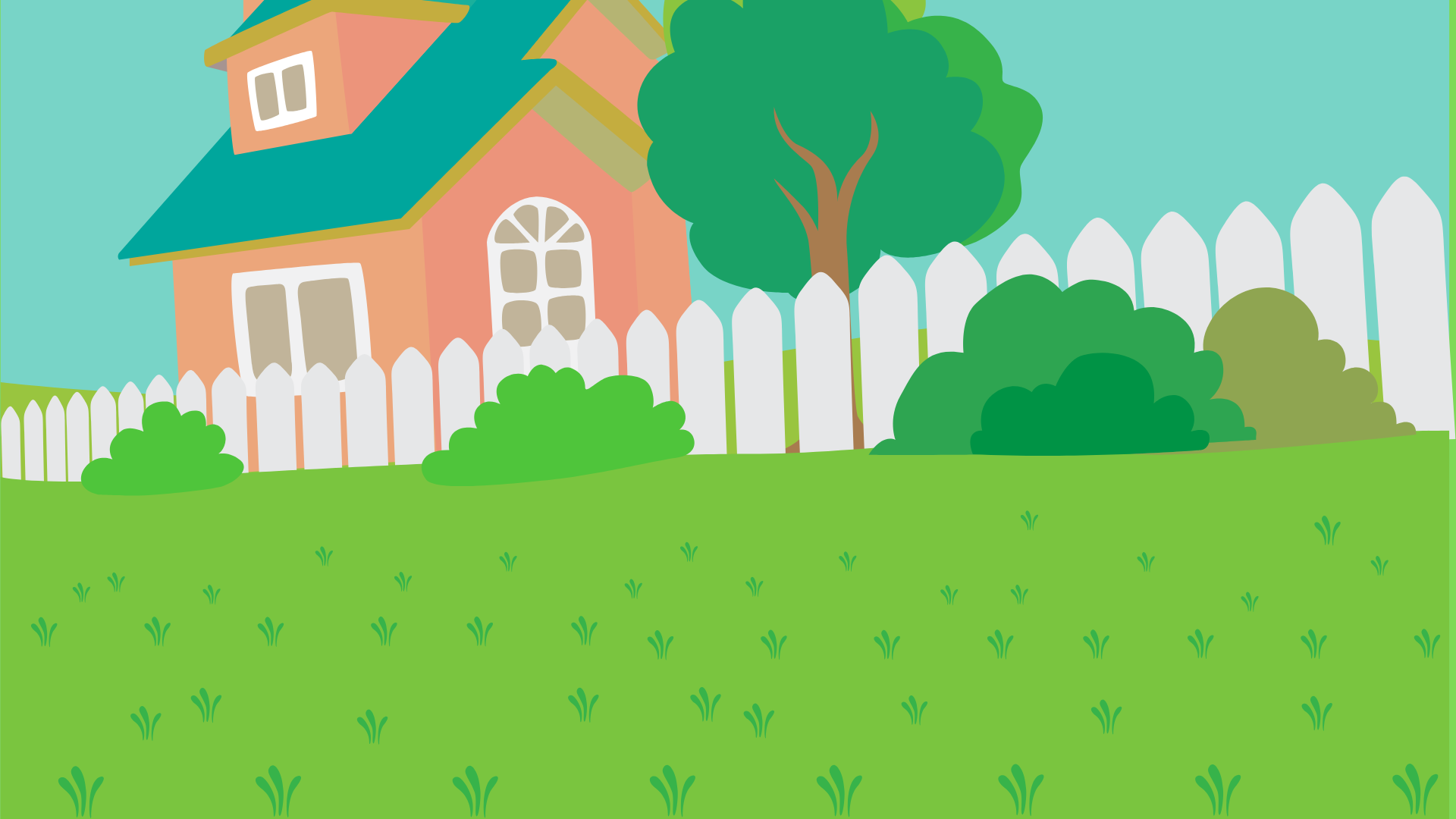 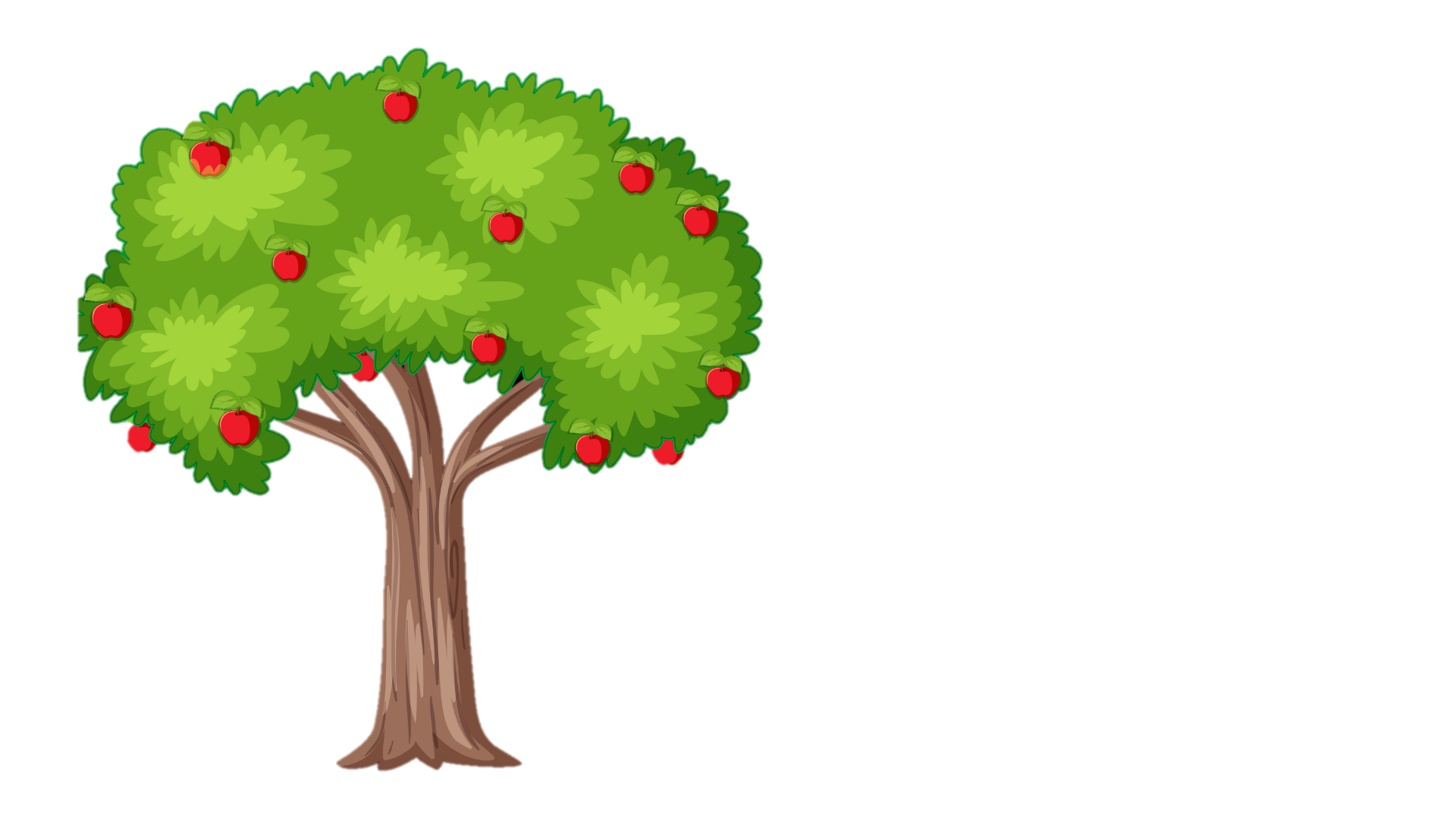 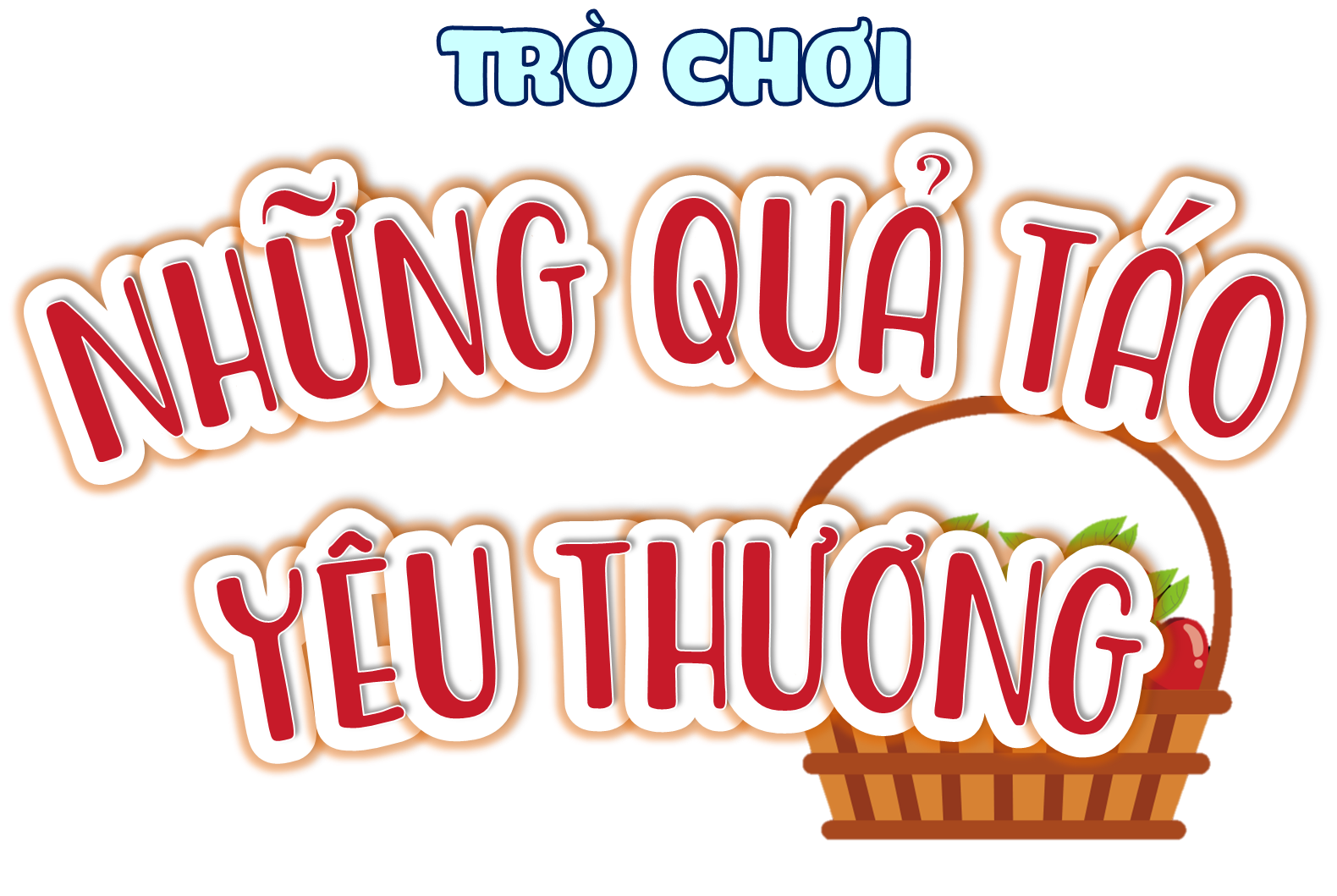 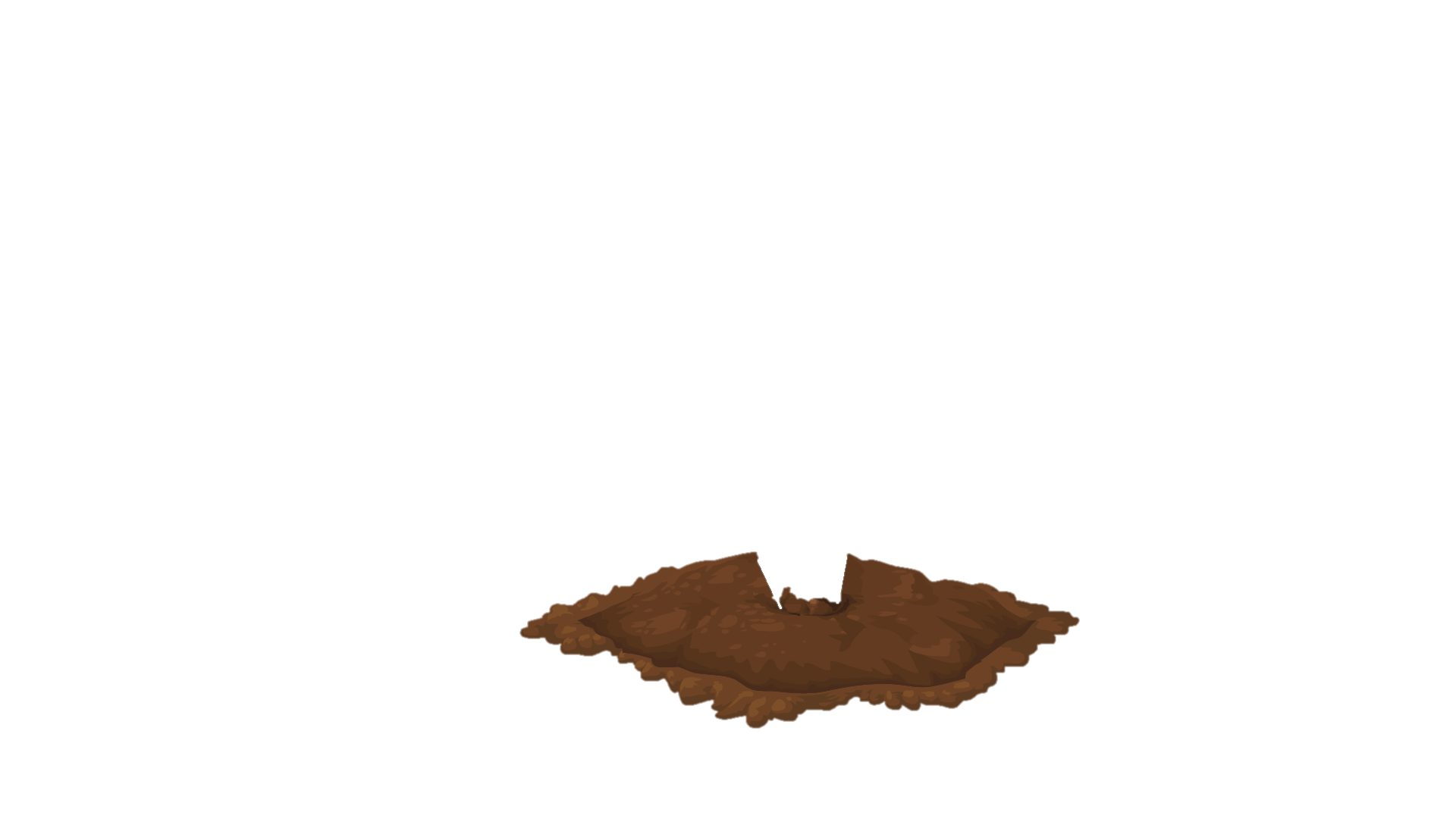 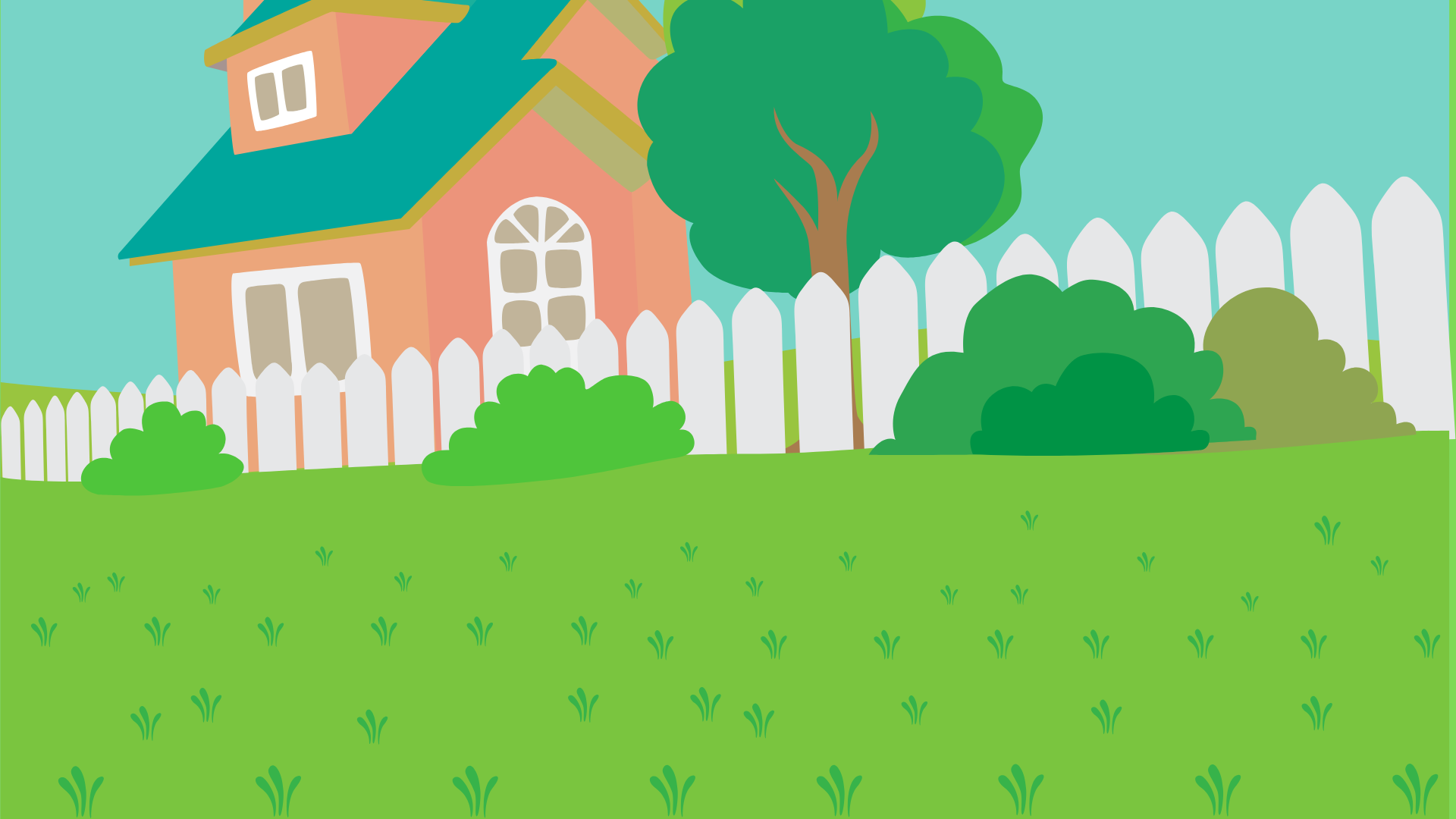 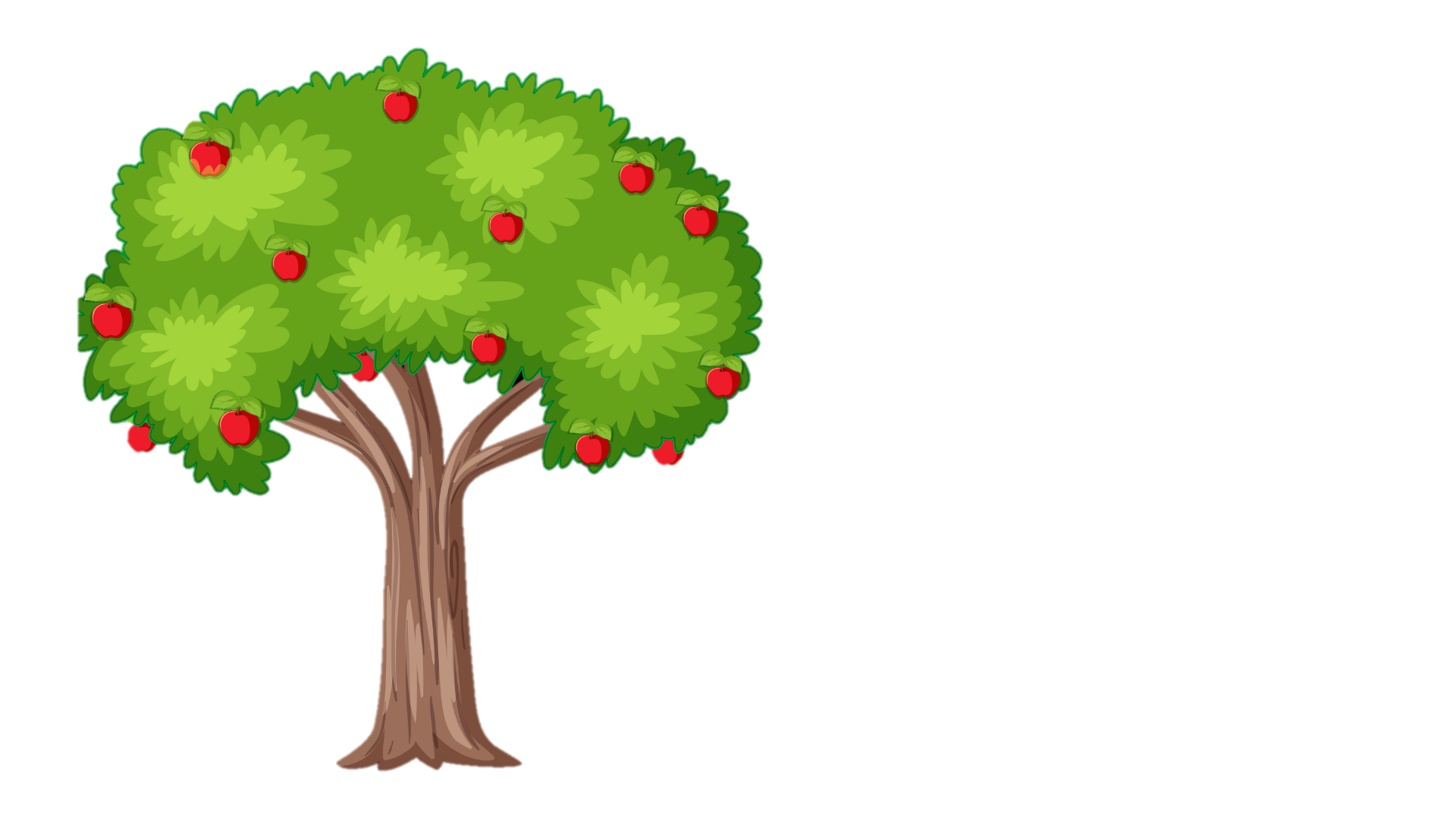 Để tặng người bạn hàng xóm mới của em những quả táo yêu thương, các bạn hãy cho biết việc làm nào nên làm để duy trì quan hệ bạn bè.
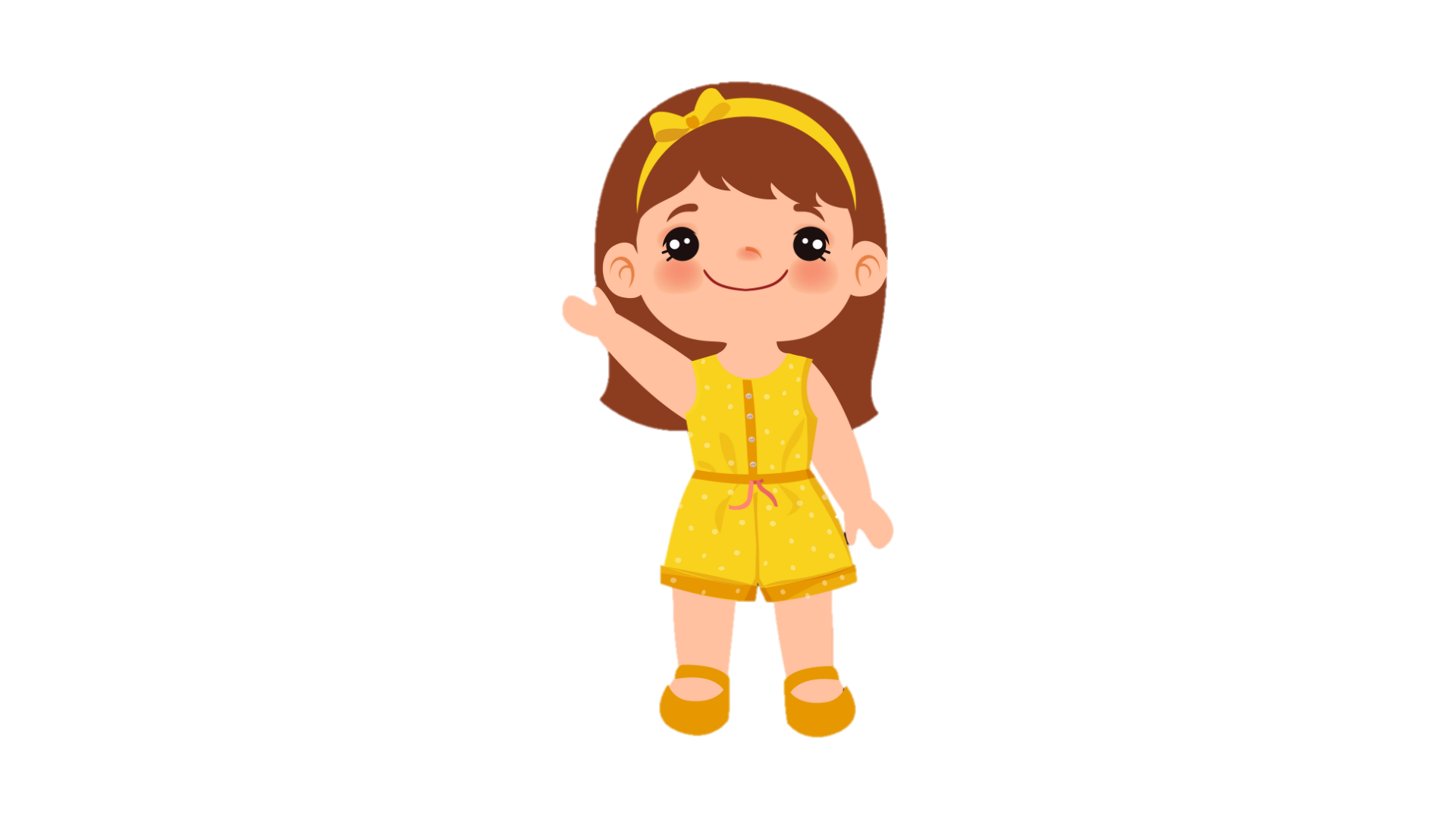 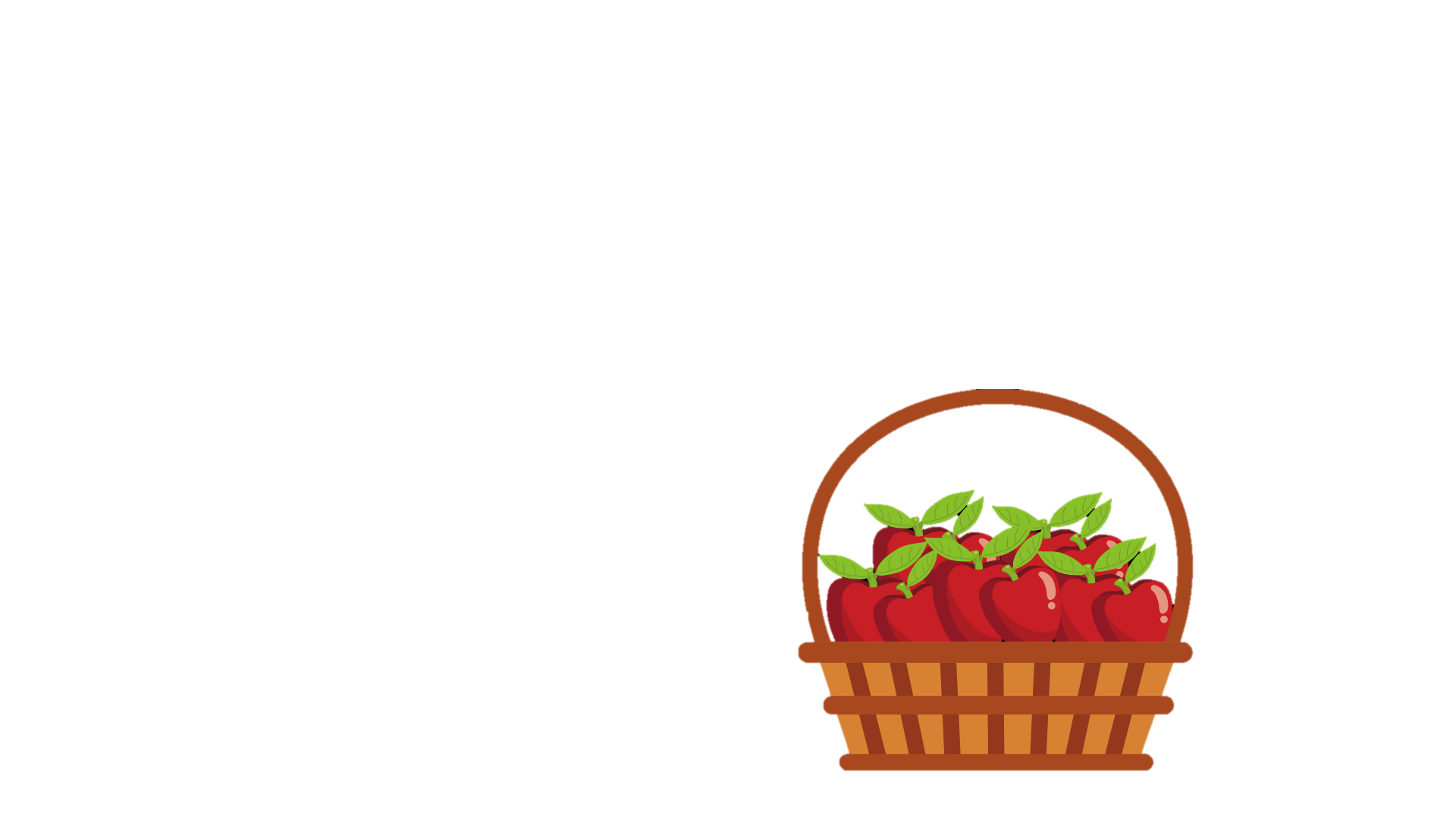 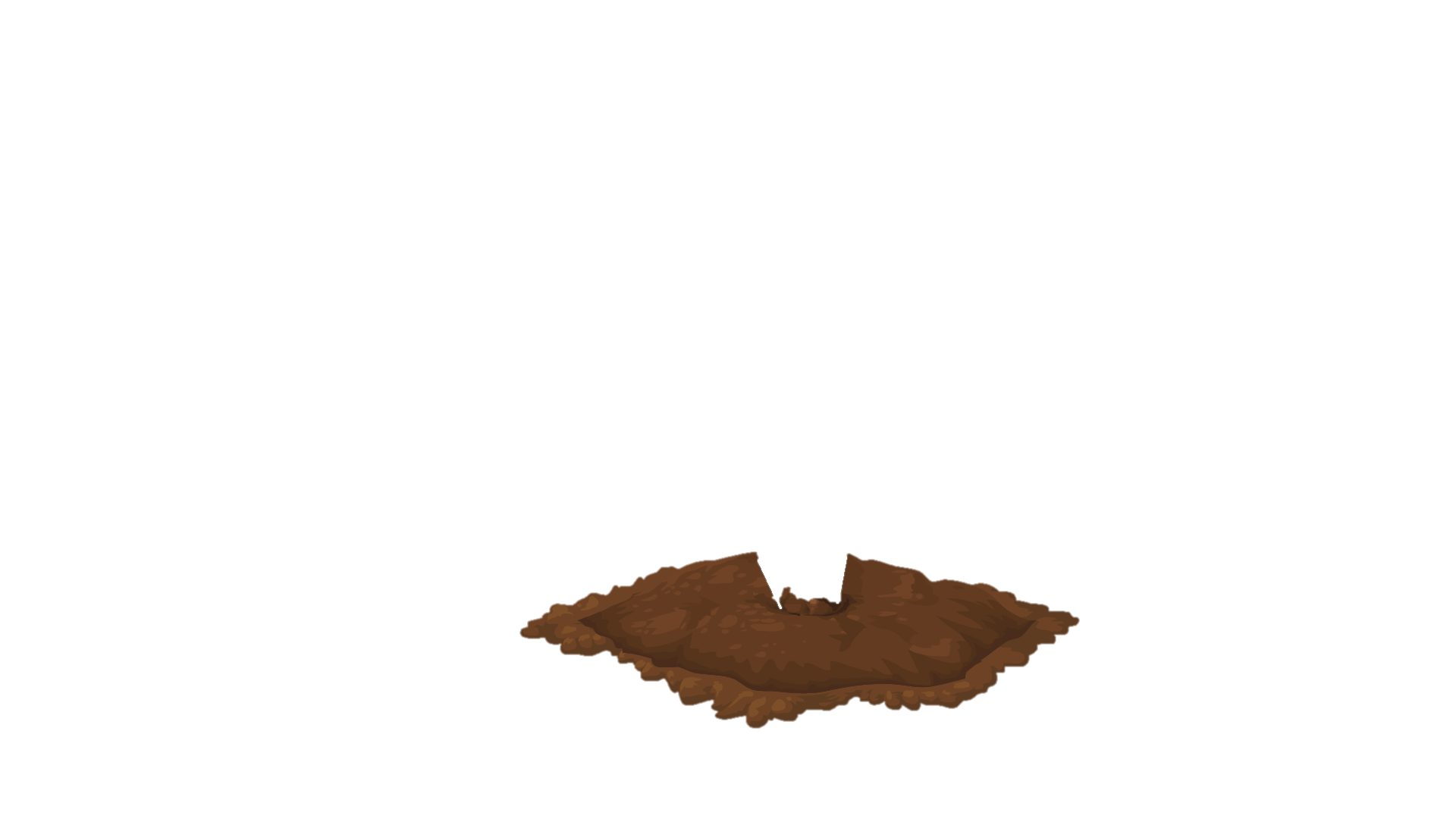 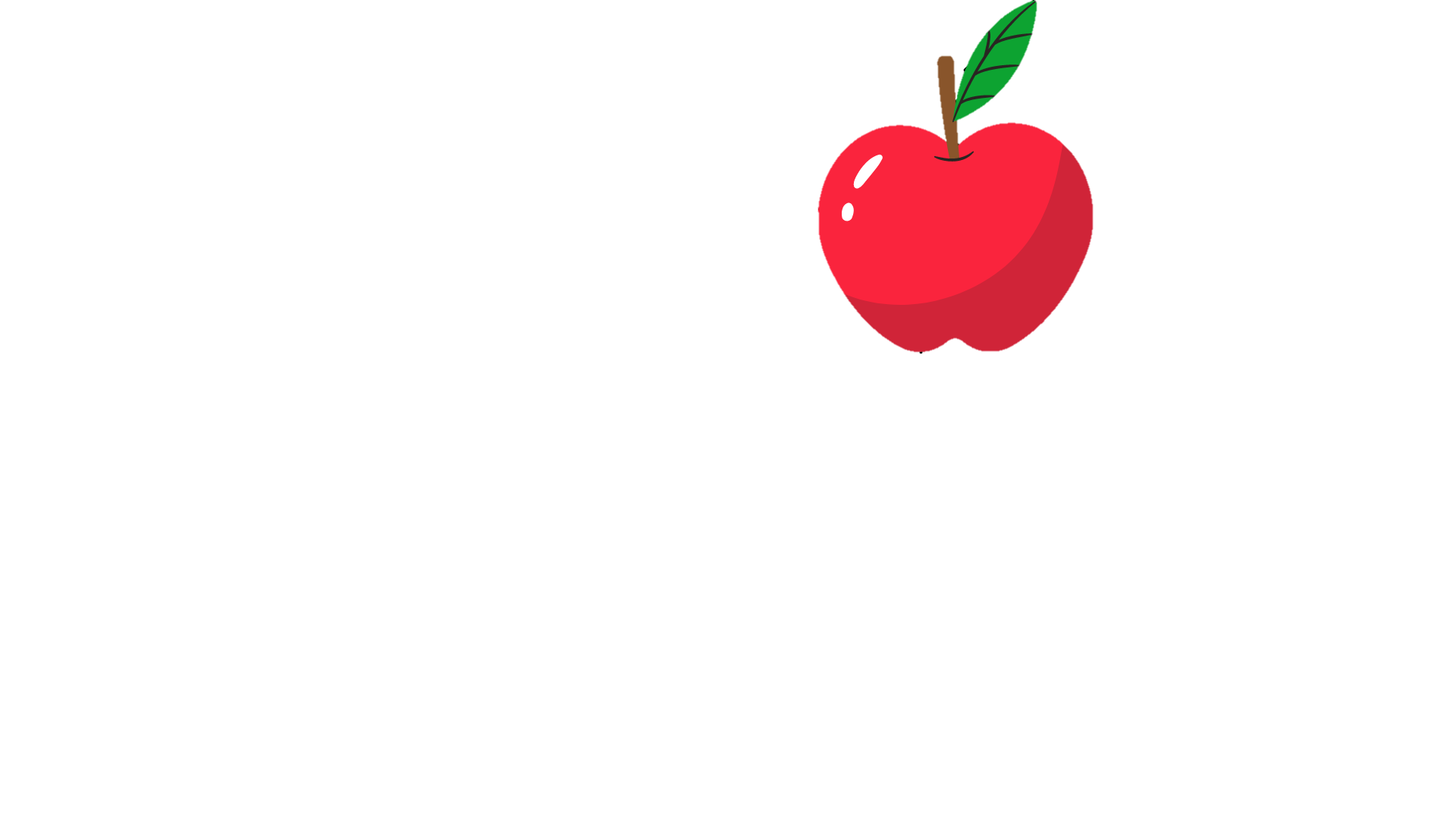 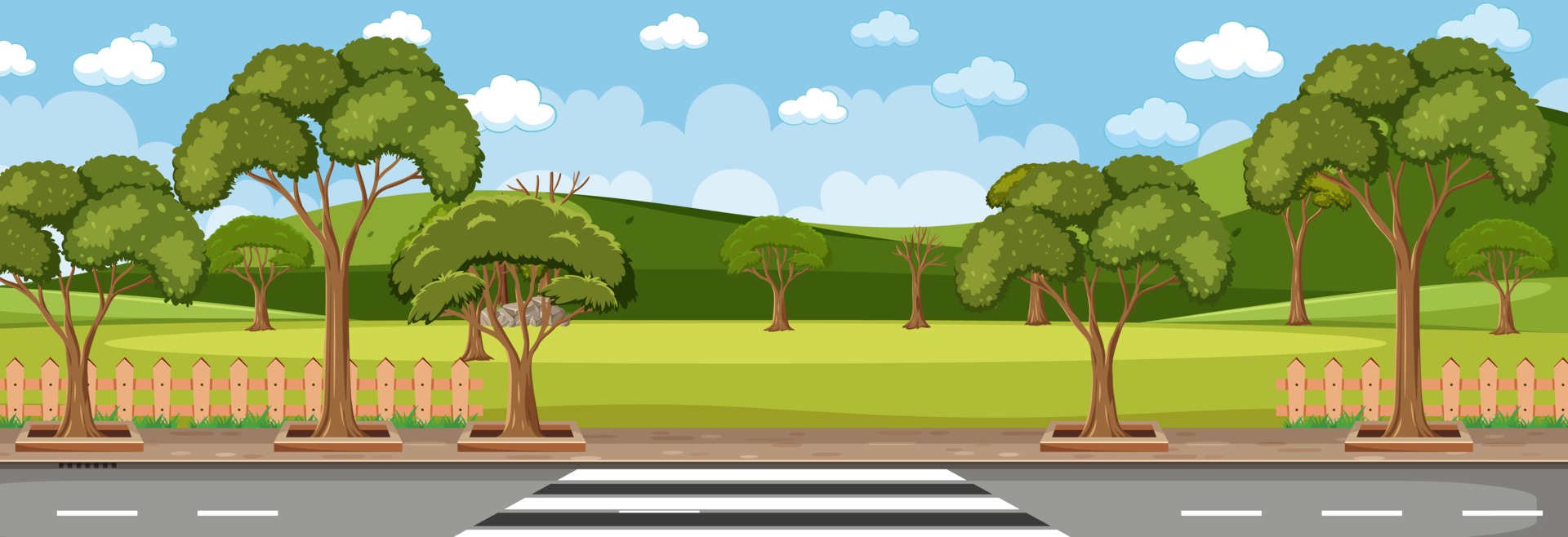 Chủ động chào hỏi khi gặp một bạn mới đến trường.
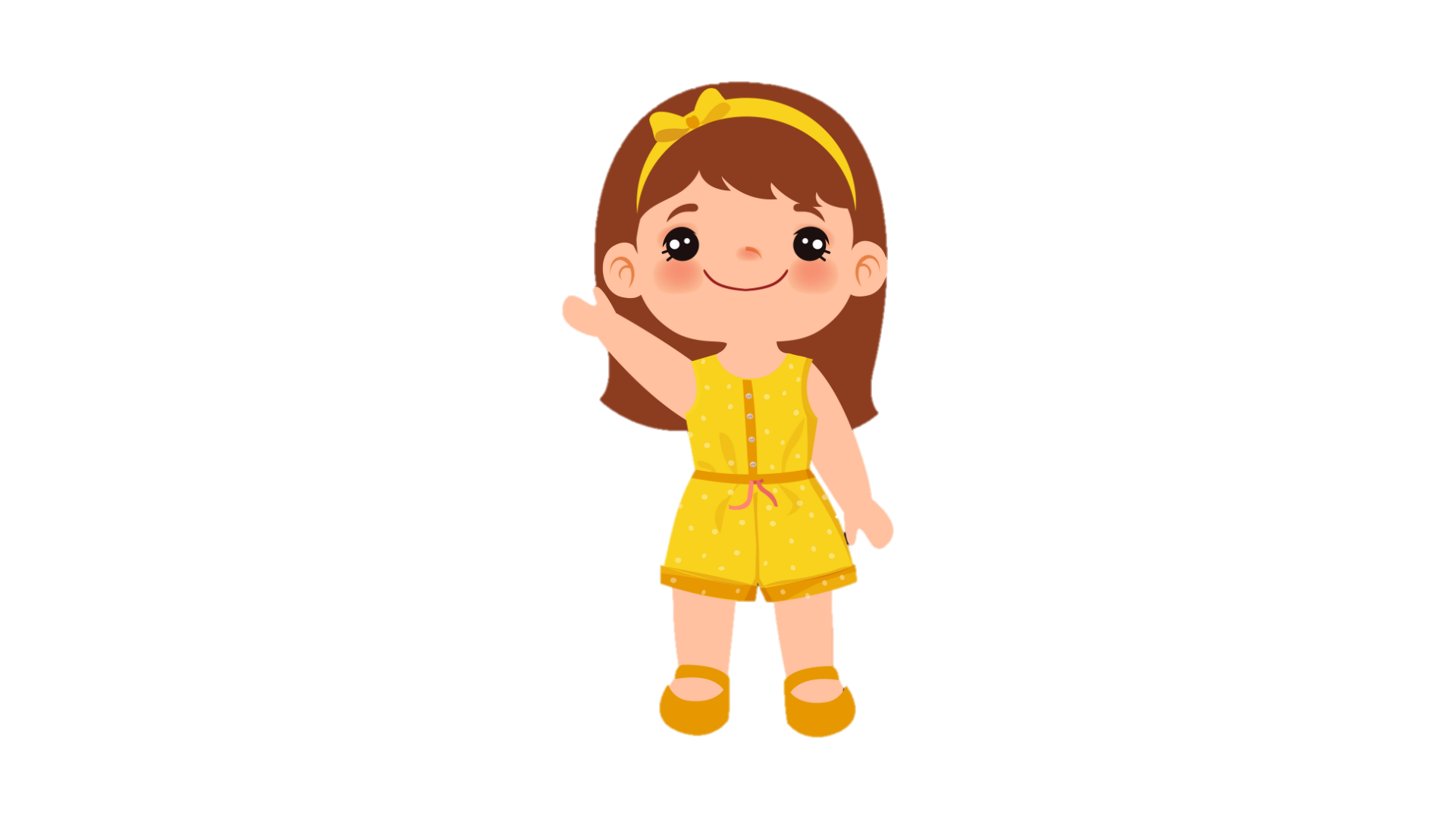 Đây là việc nên làm
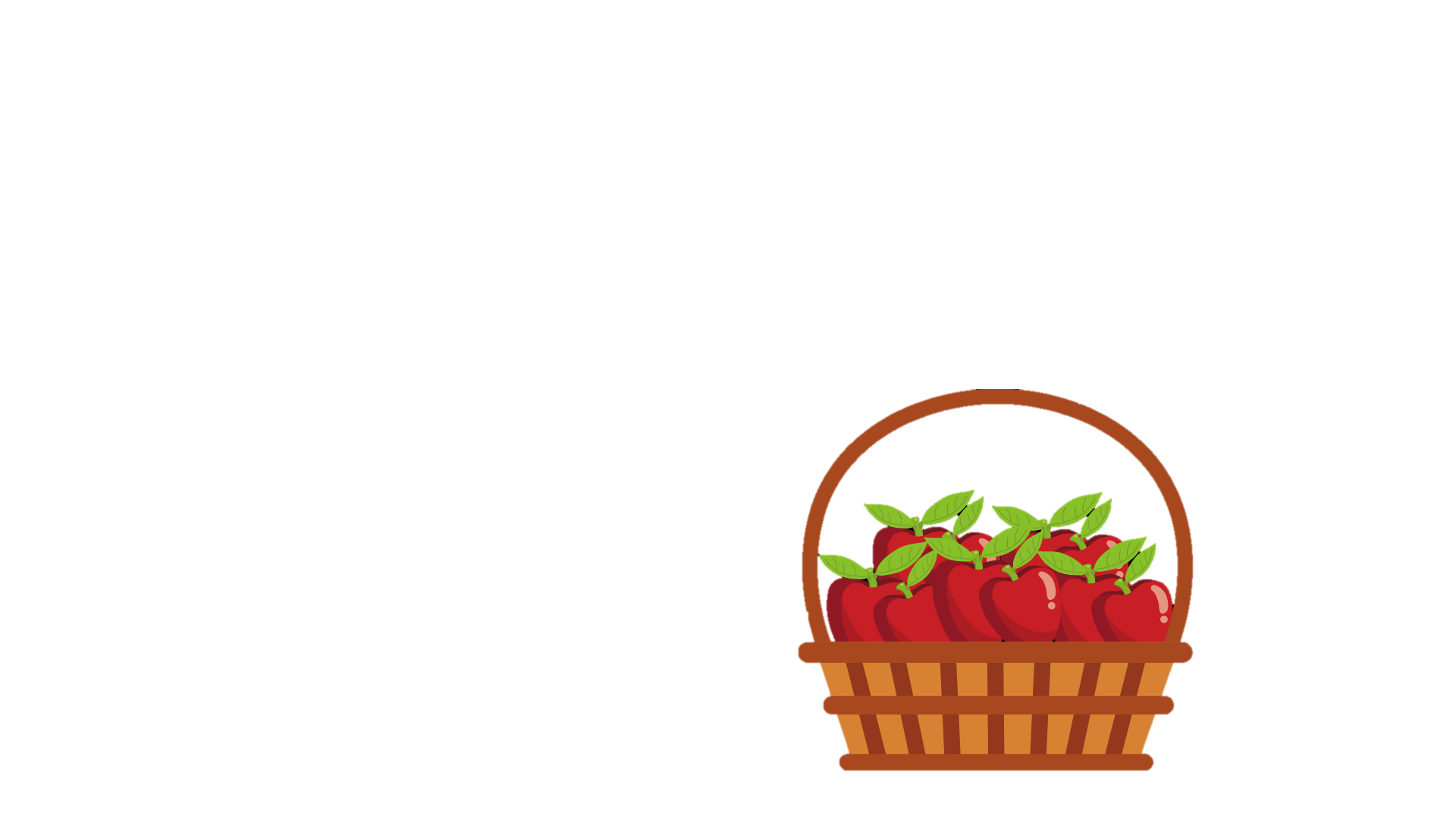 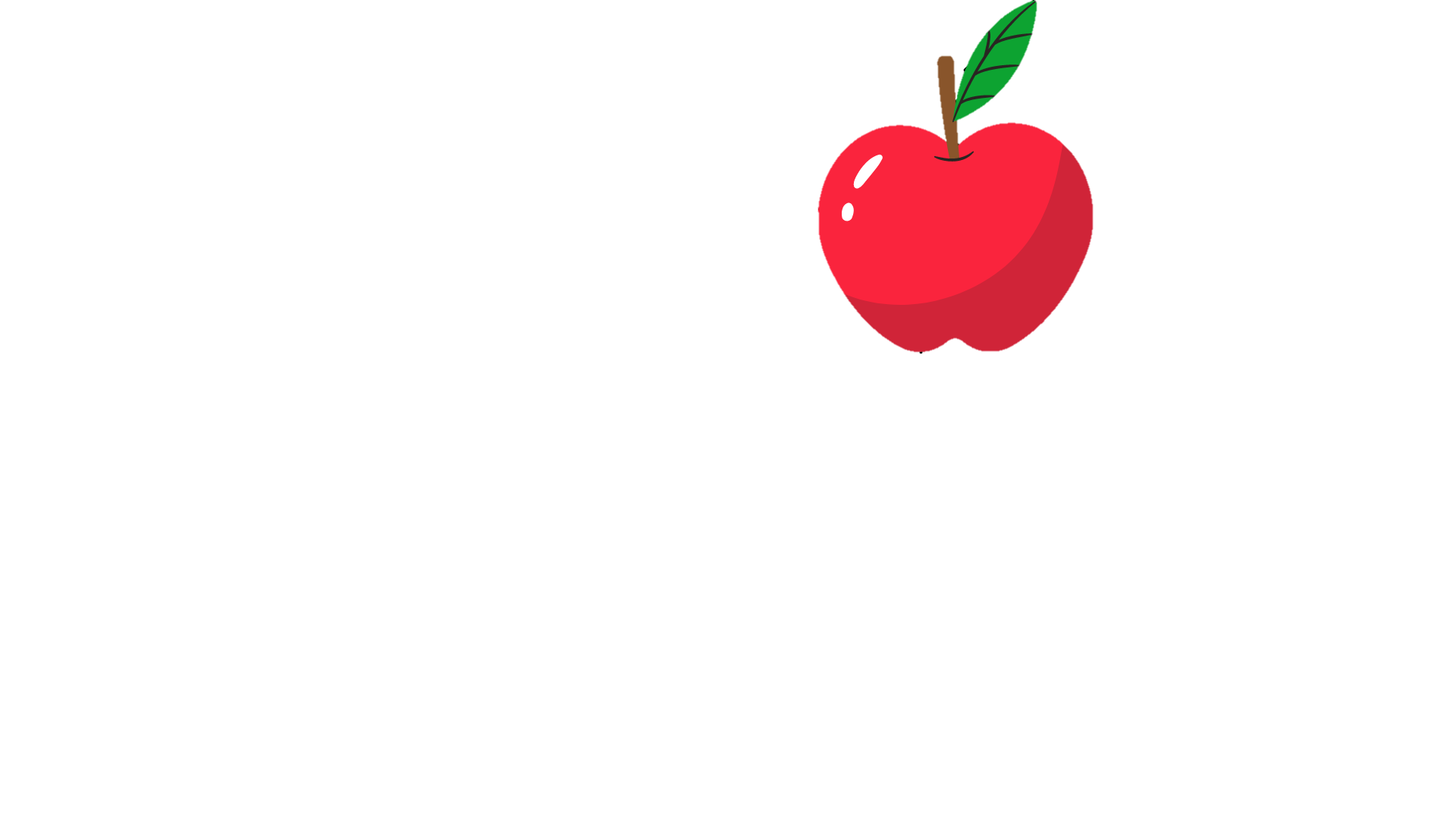 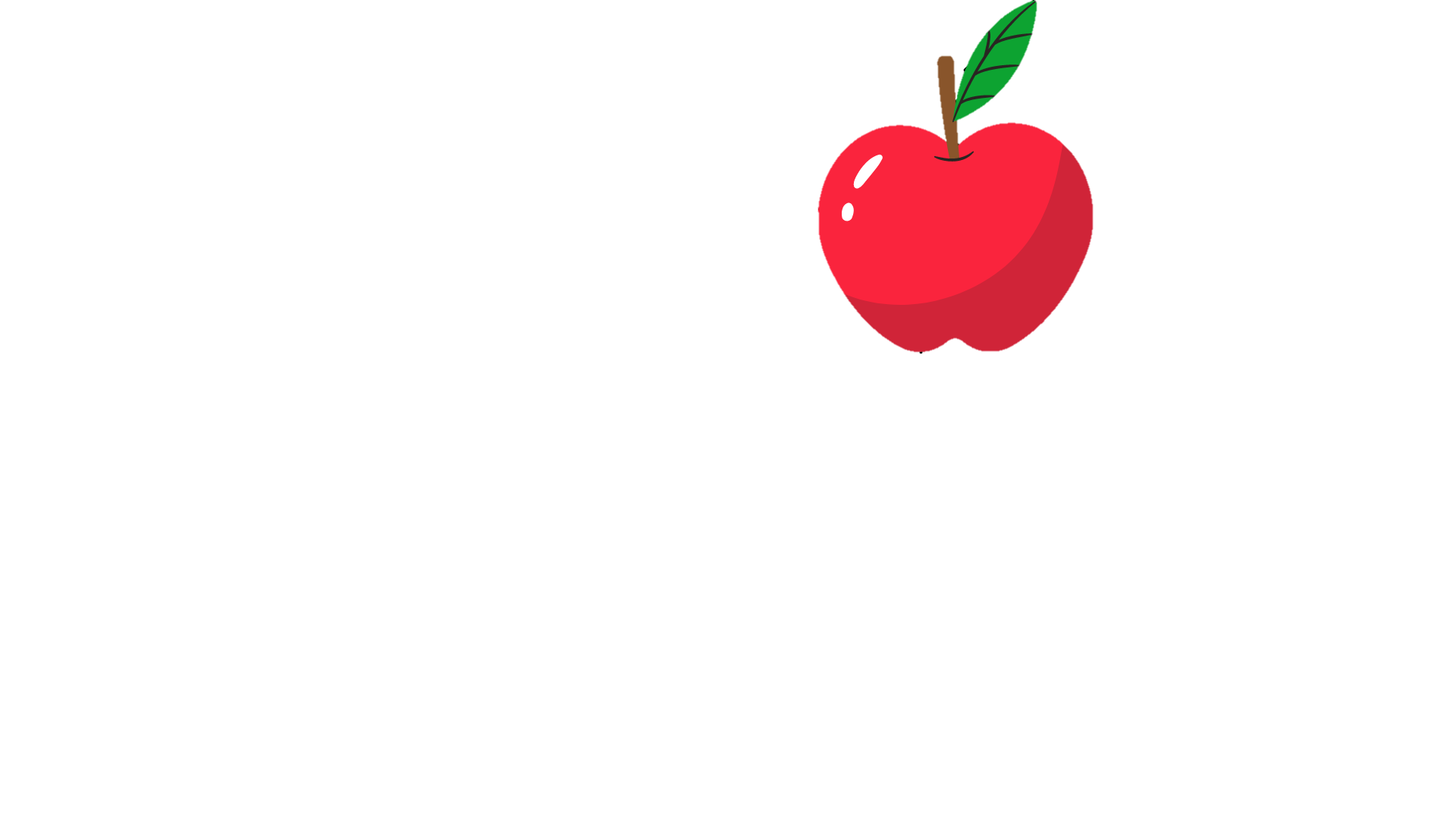 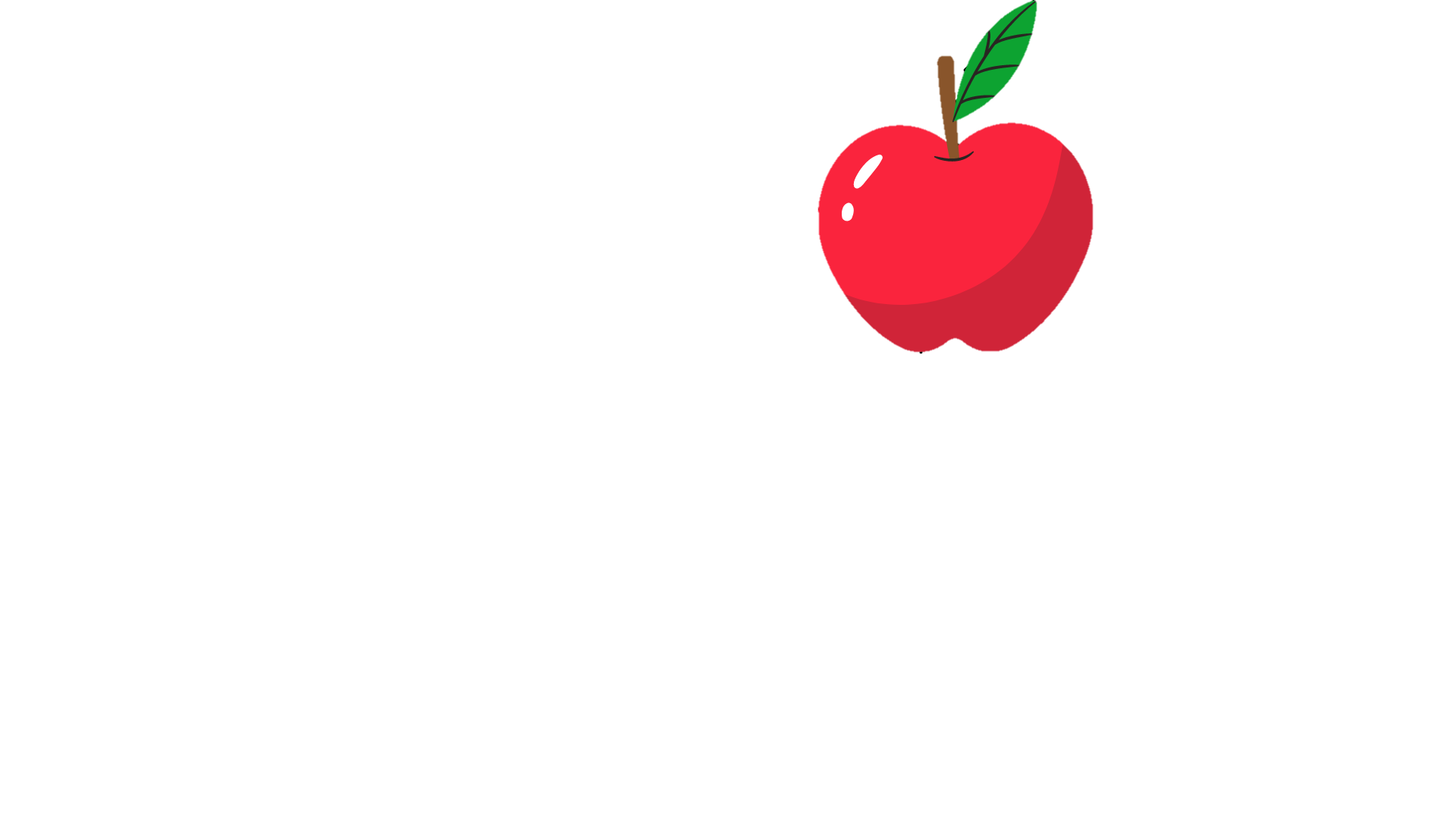 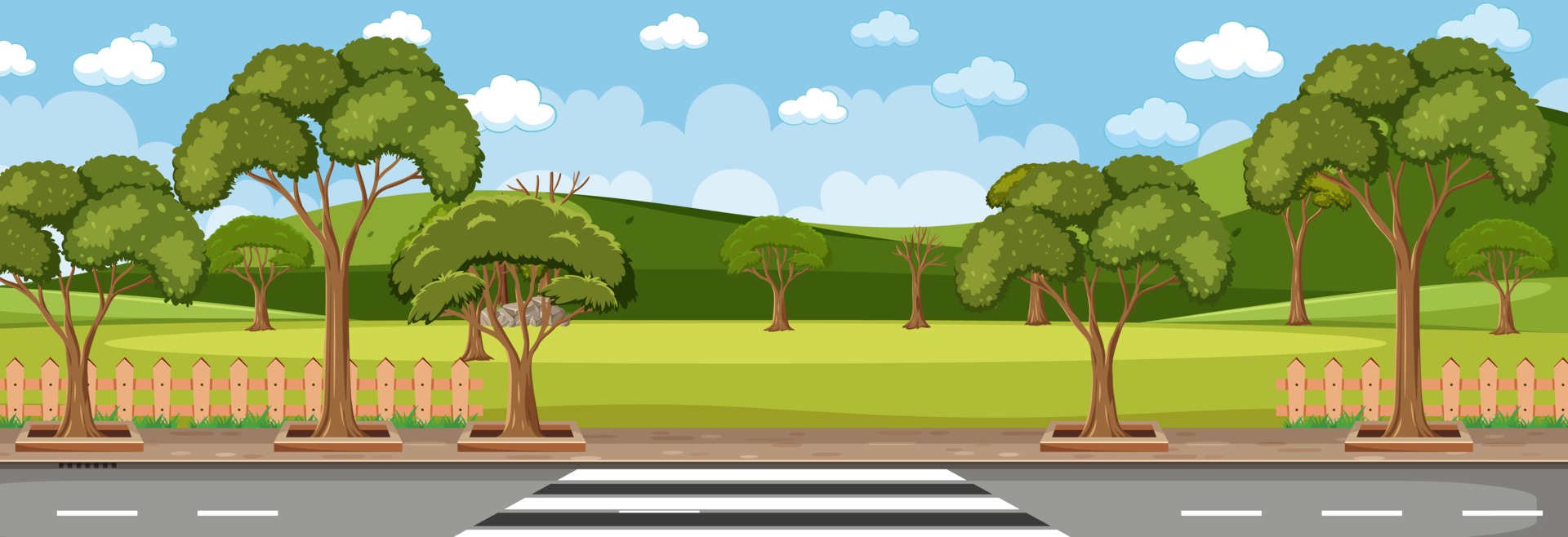 Không giao tiếp với bạn không quen.
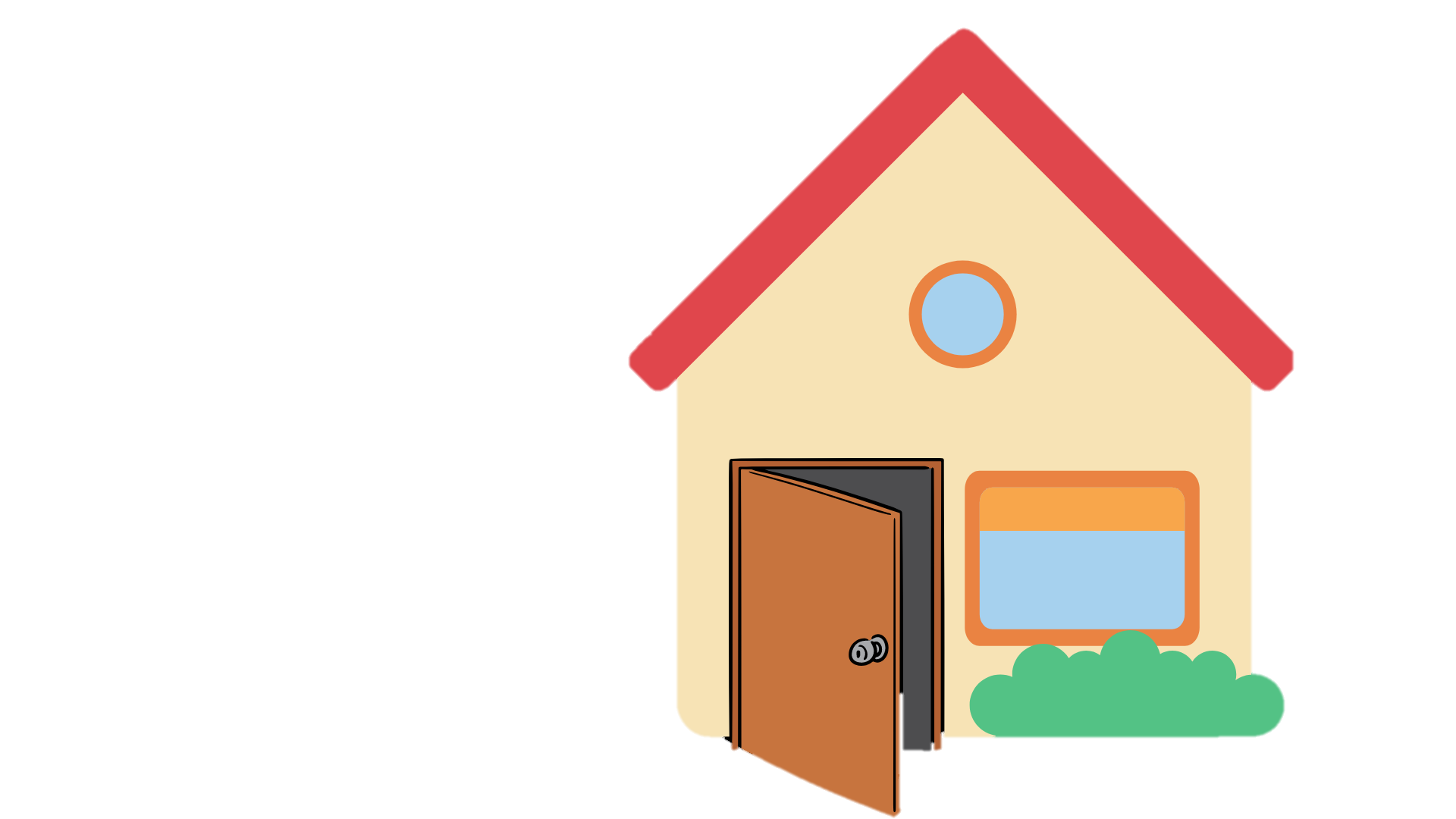 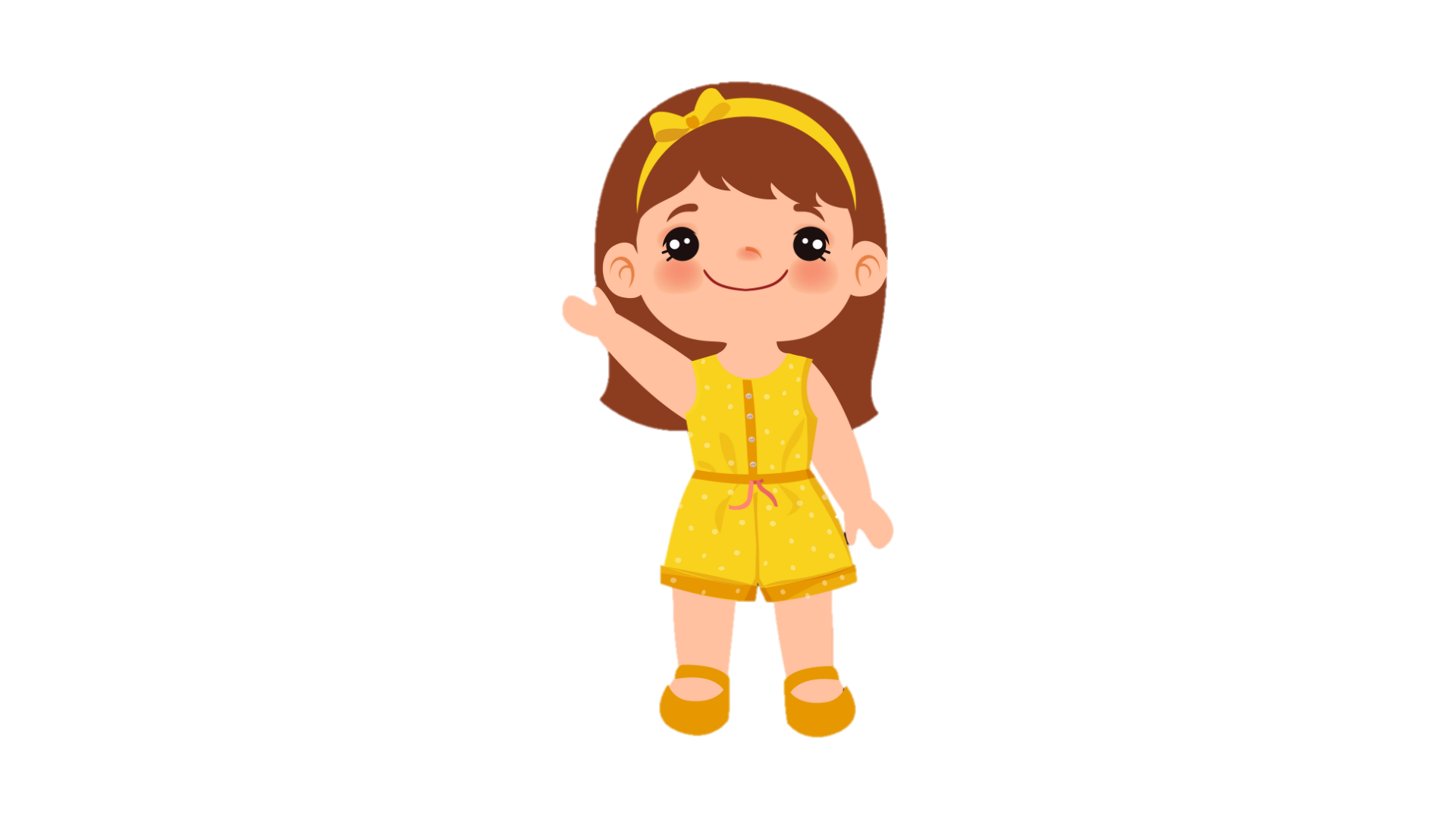 Đây là hành động không nên làm
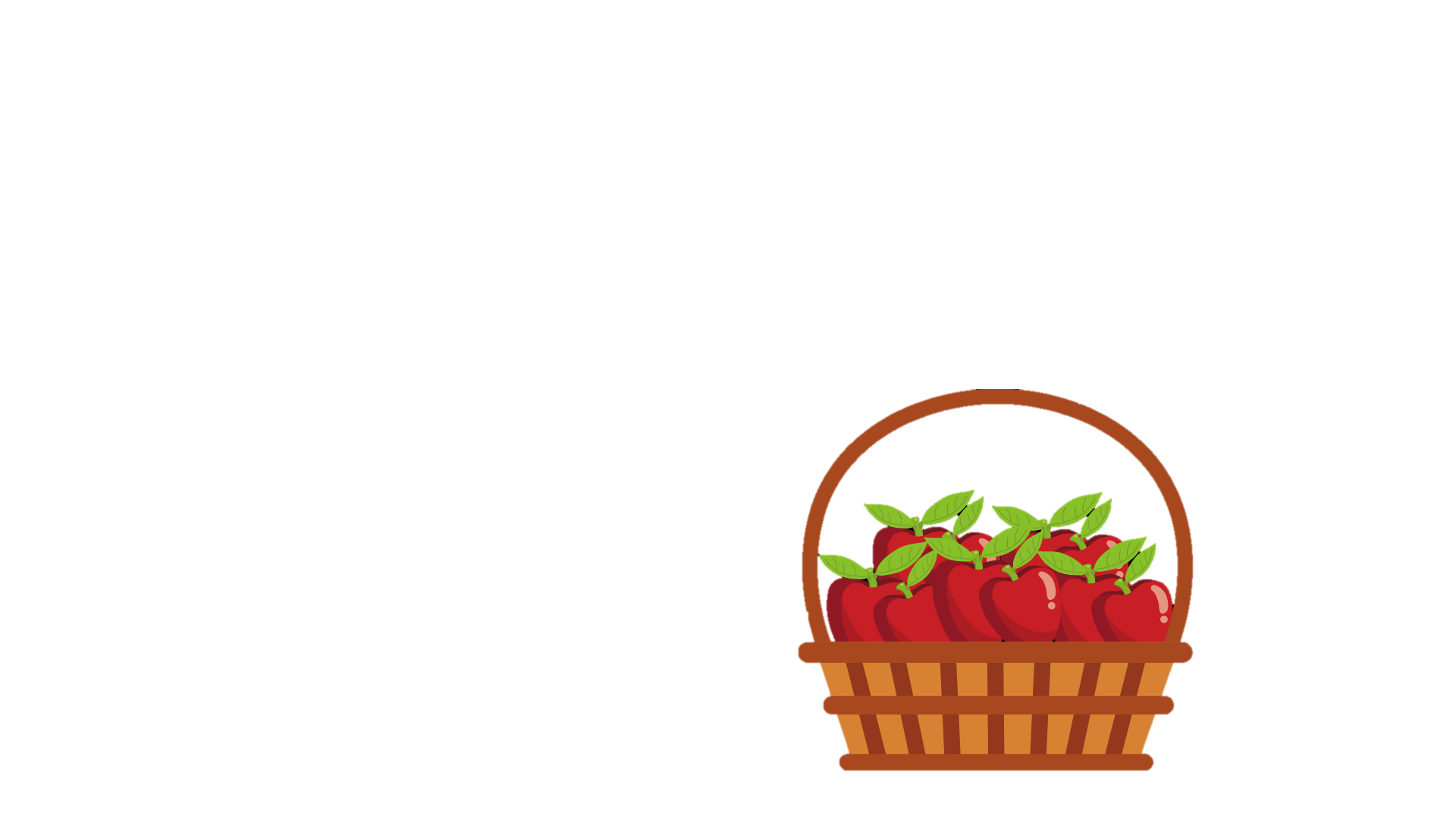 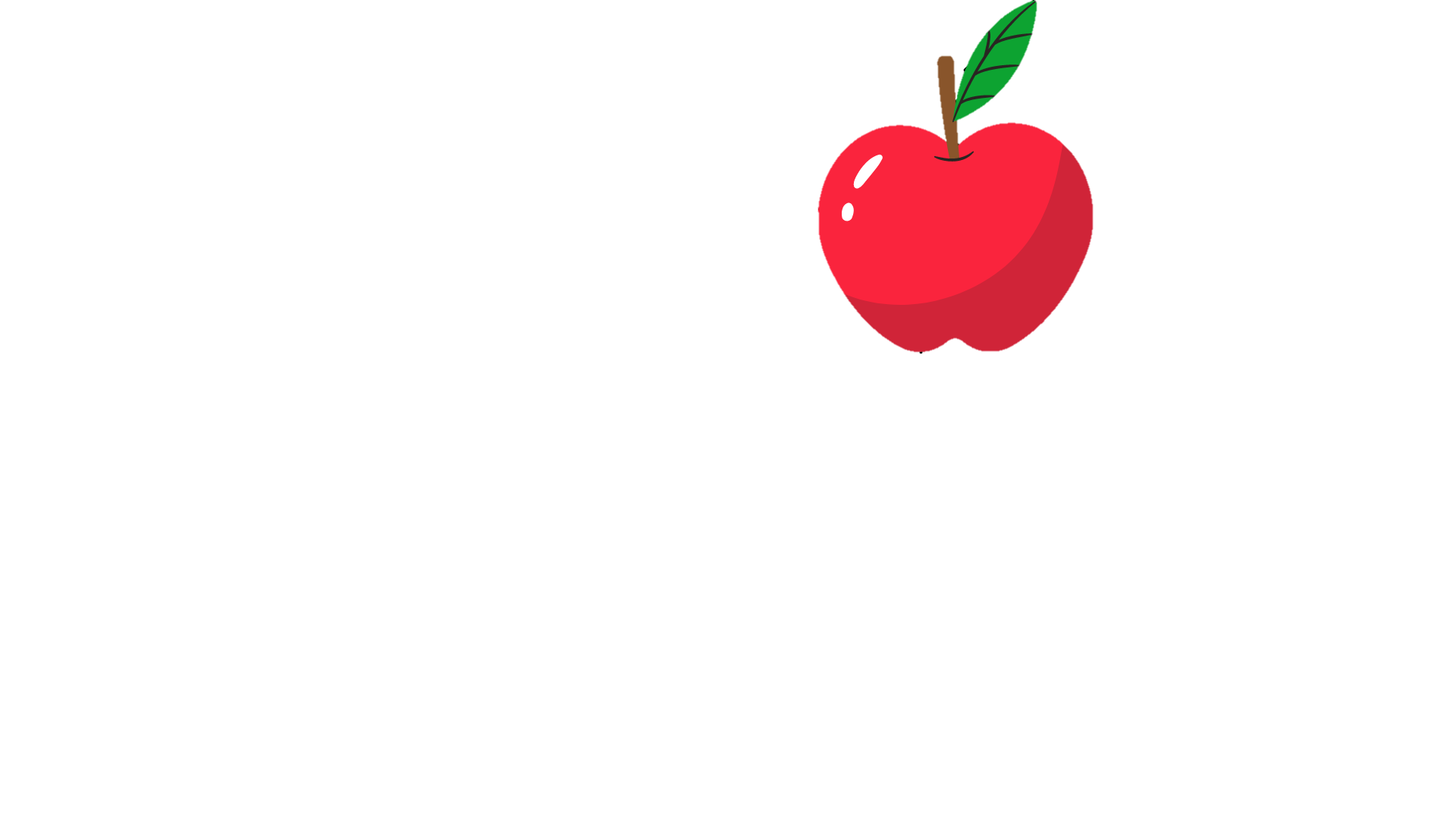 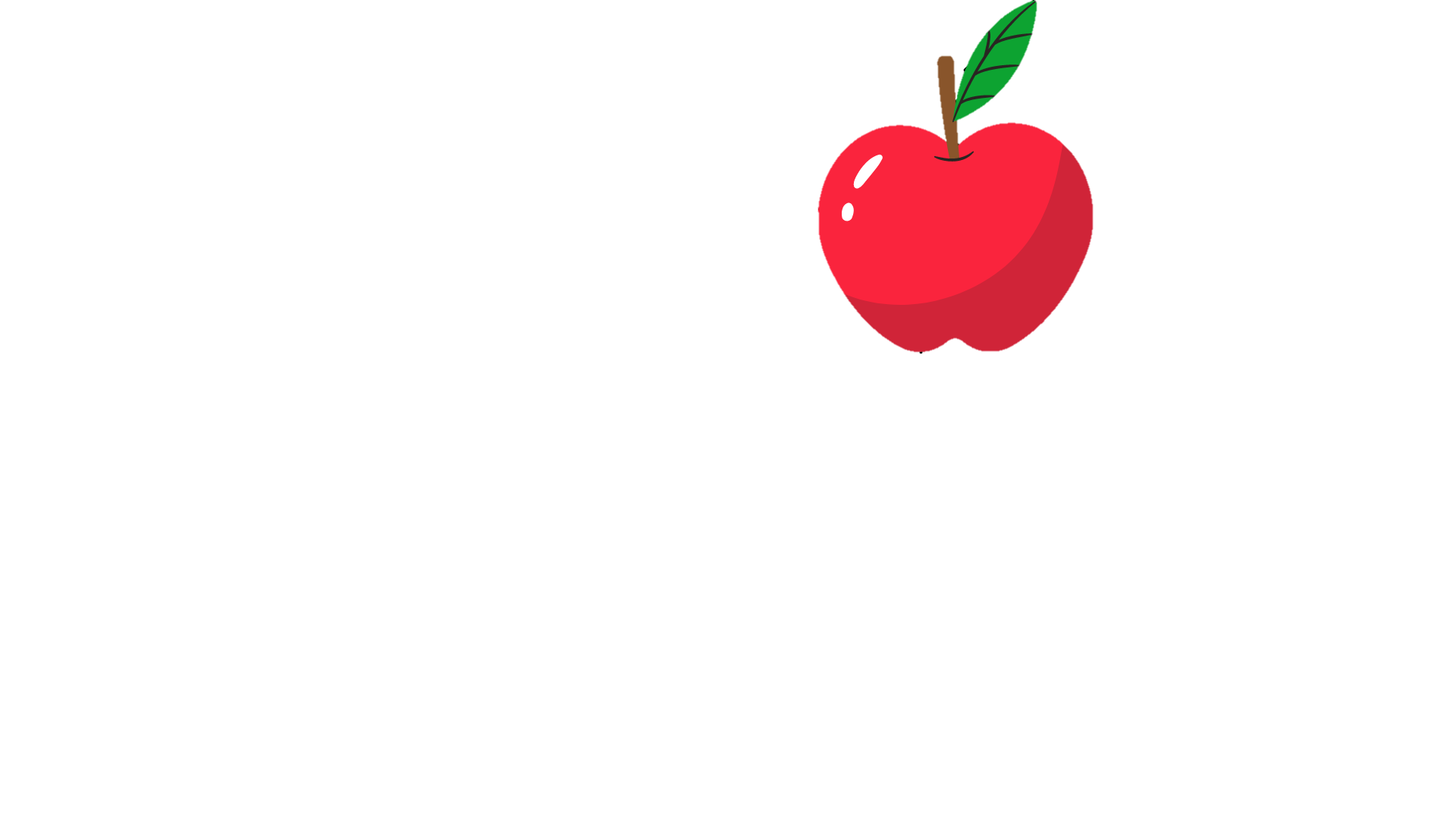 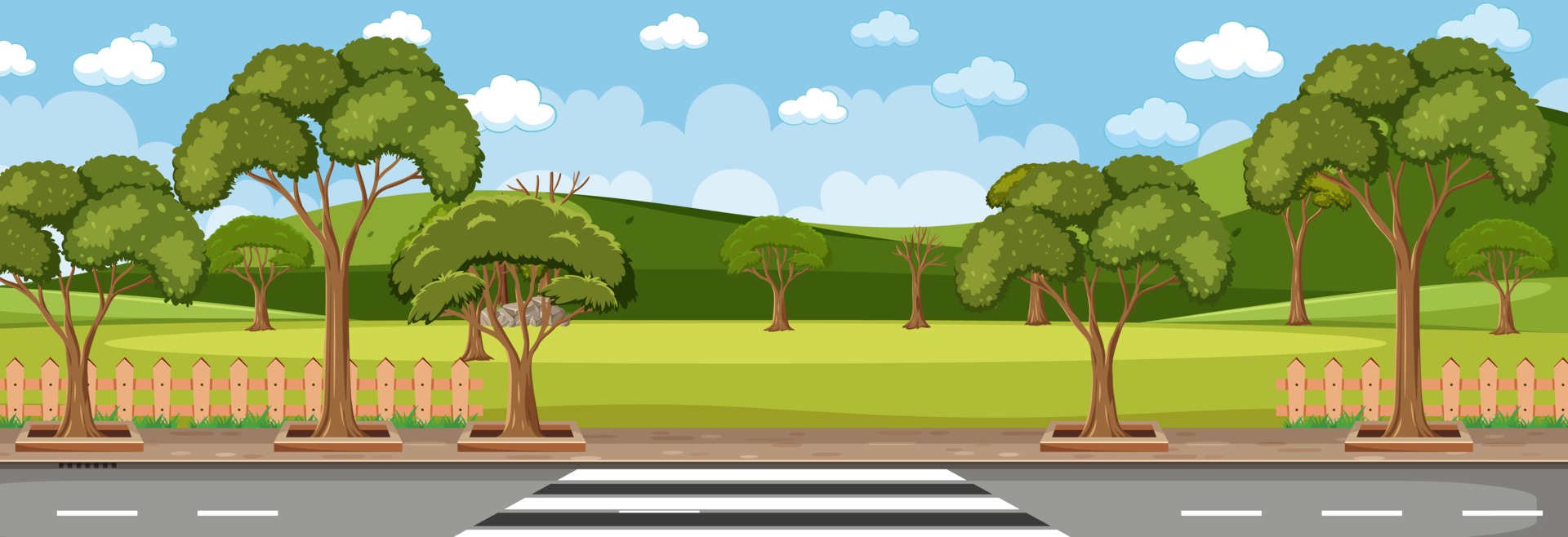 Không giúp đỡ bạn mới
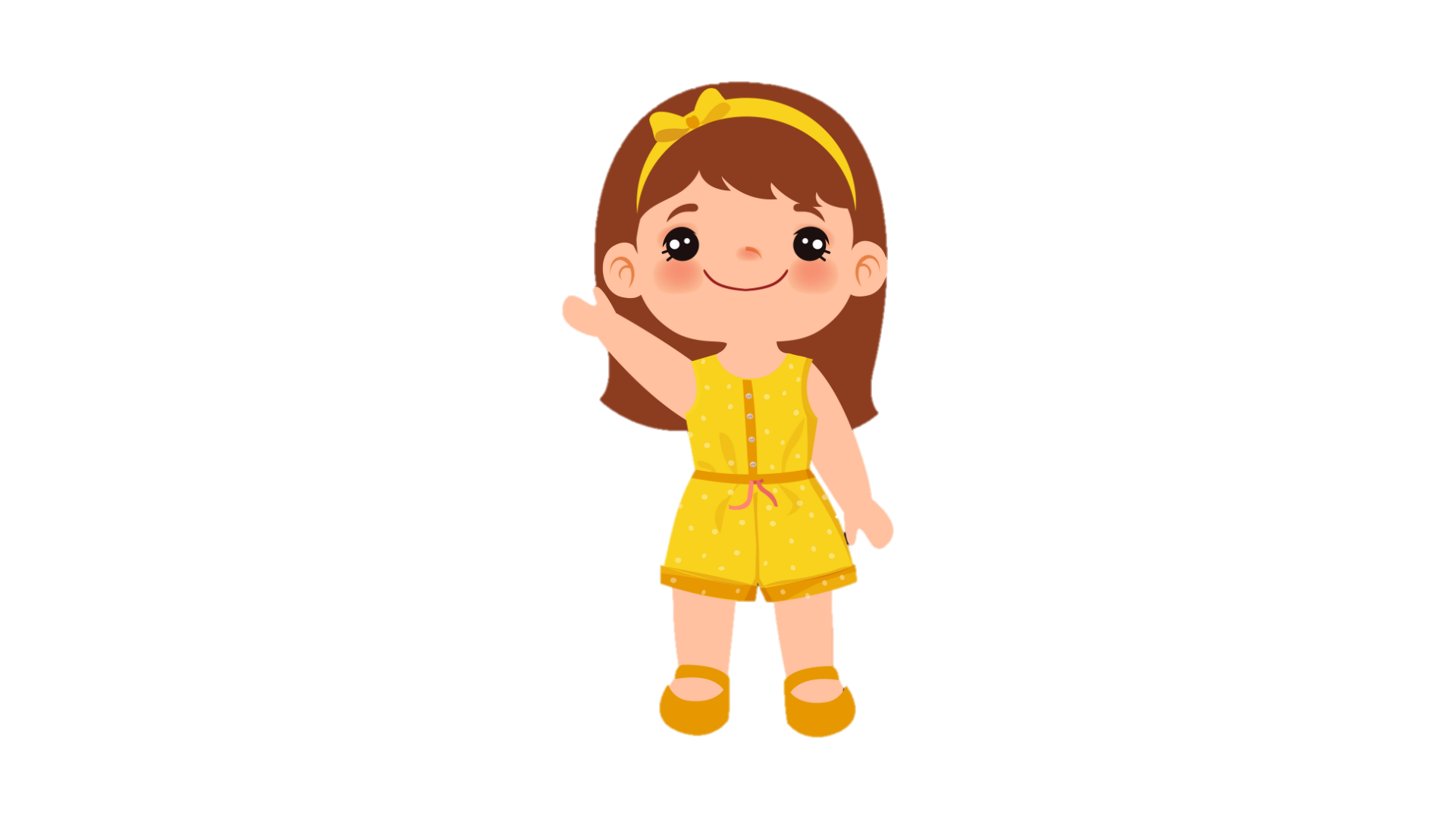 Đây là hành động không nên làm
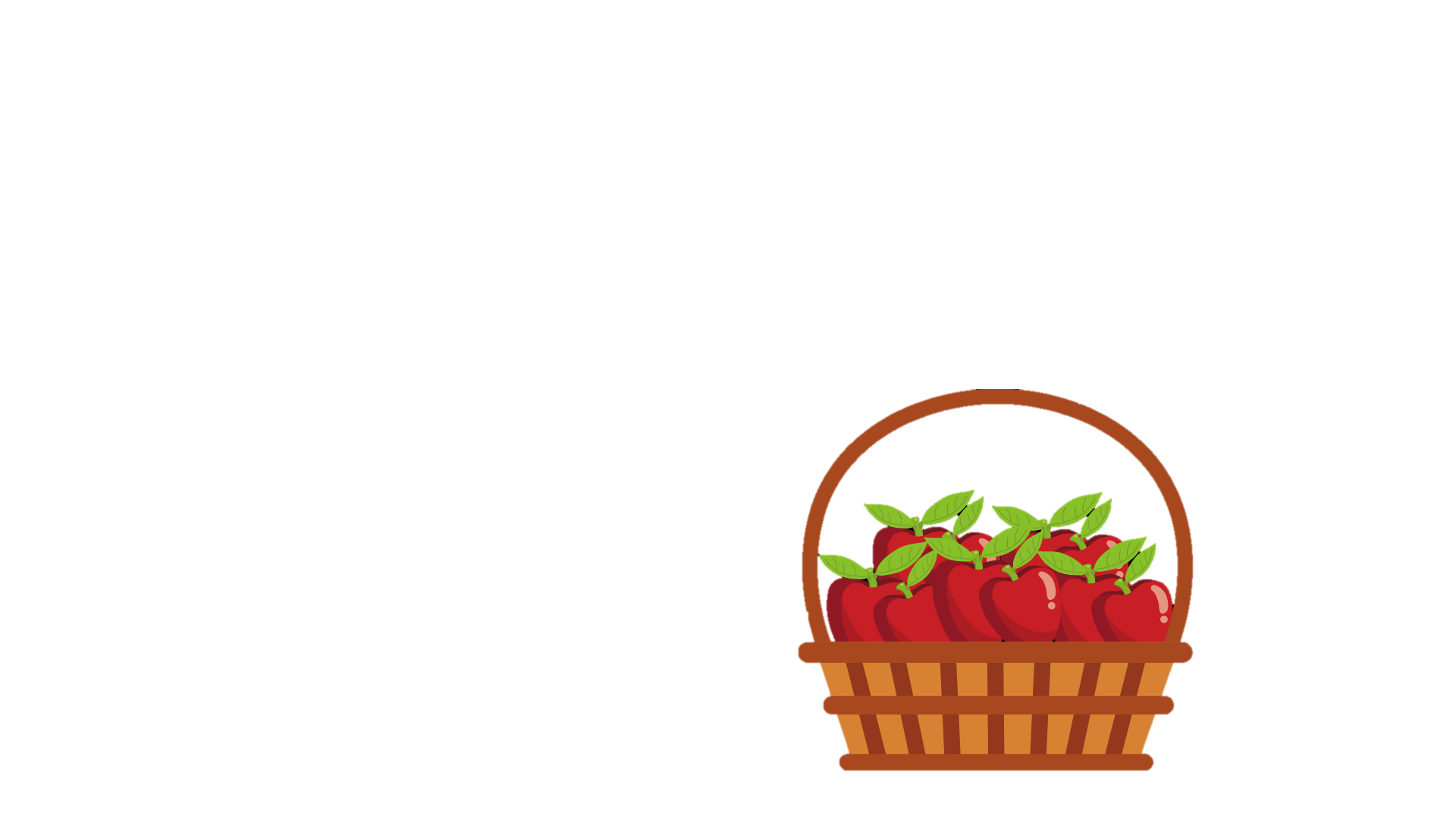 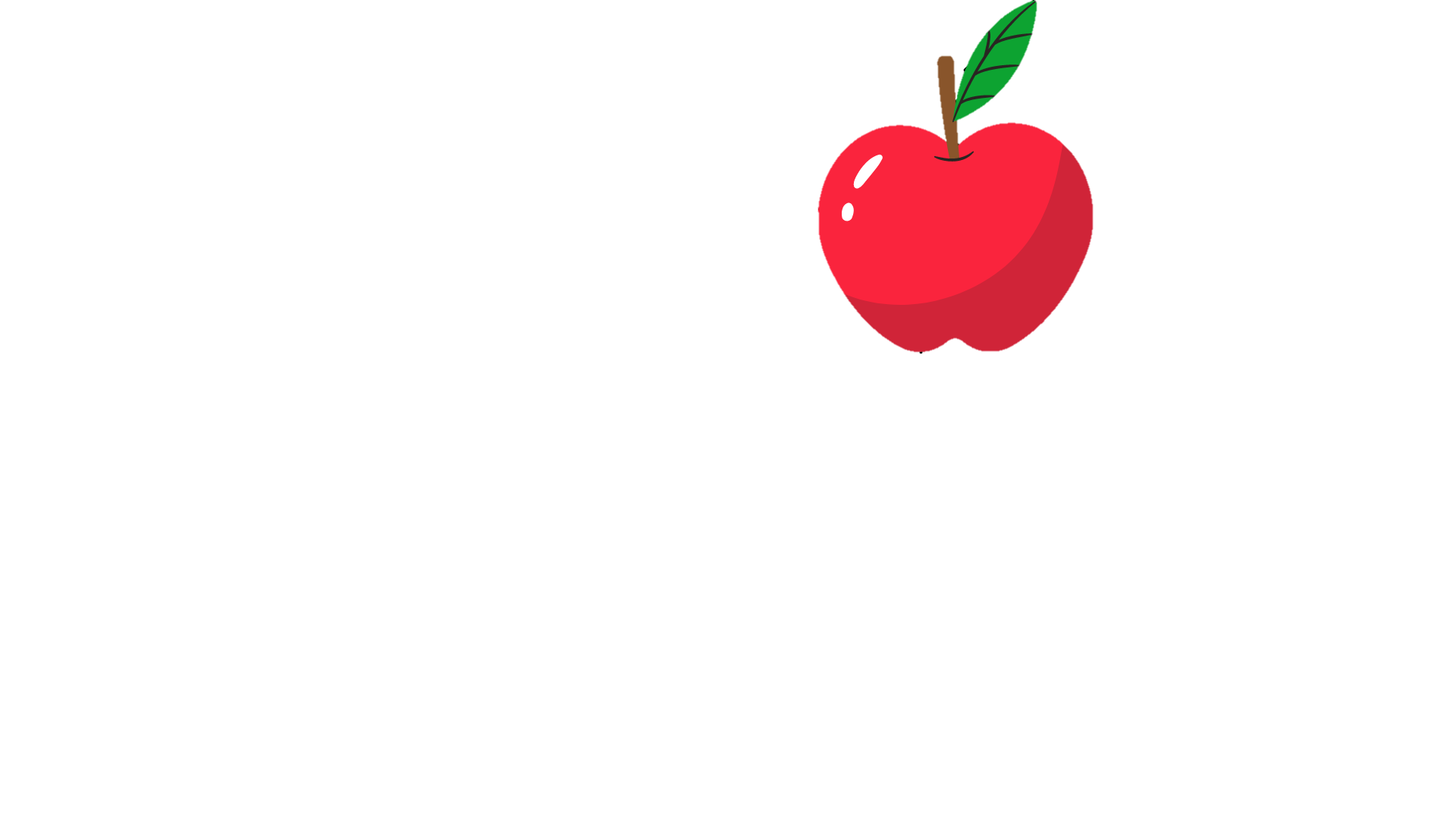 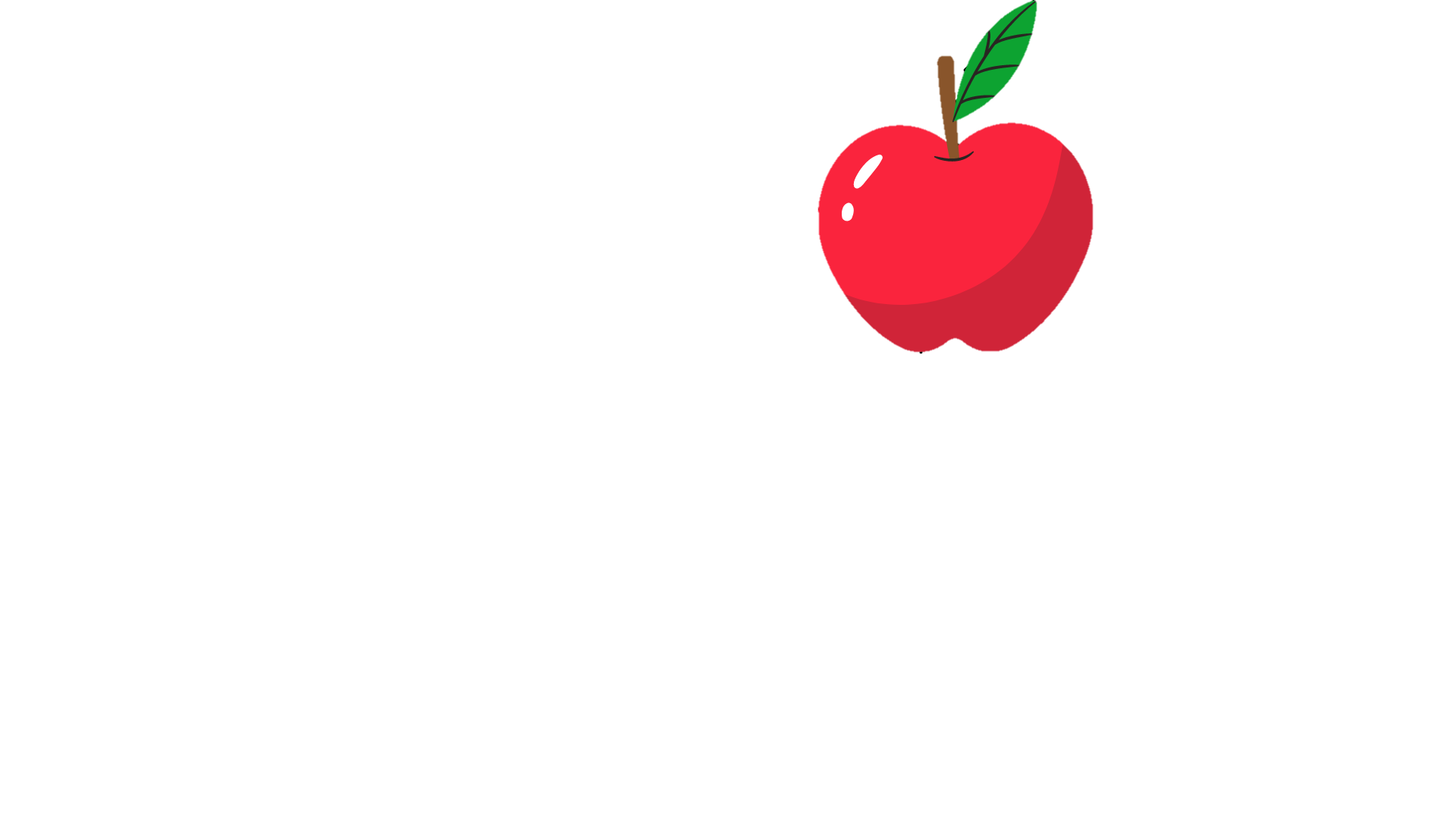 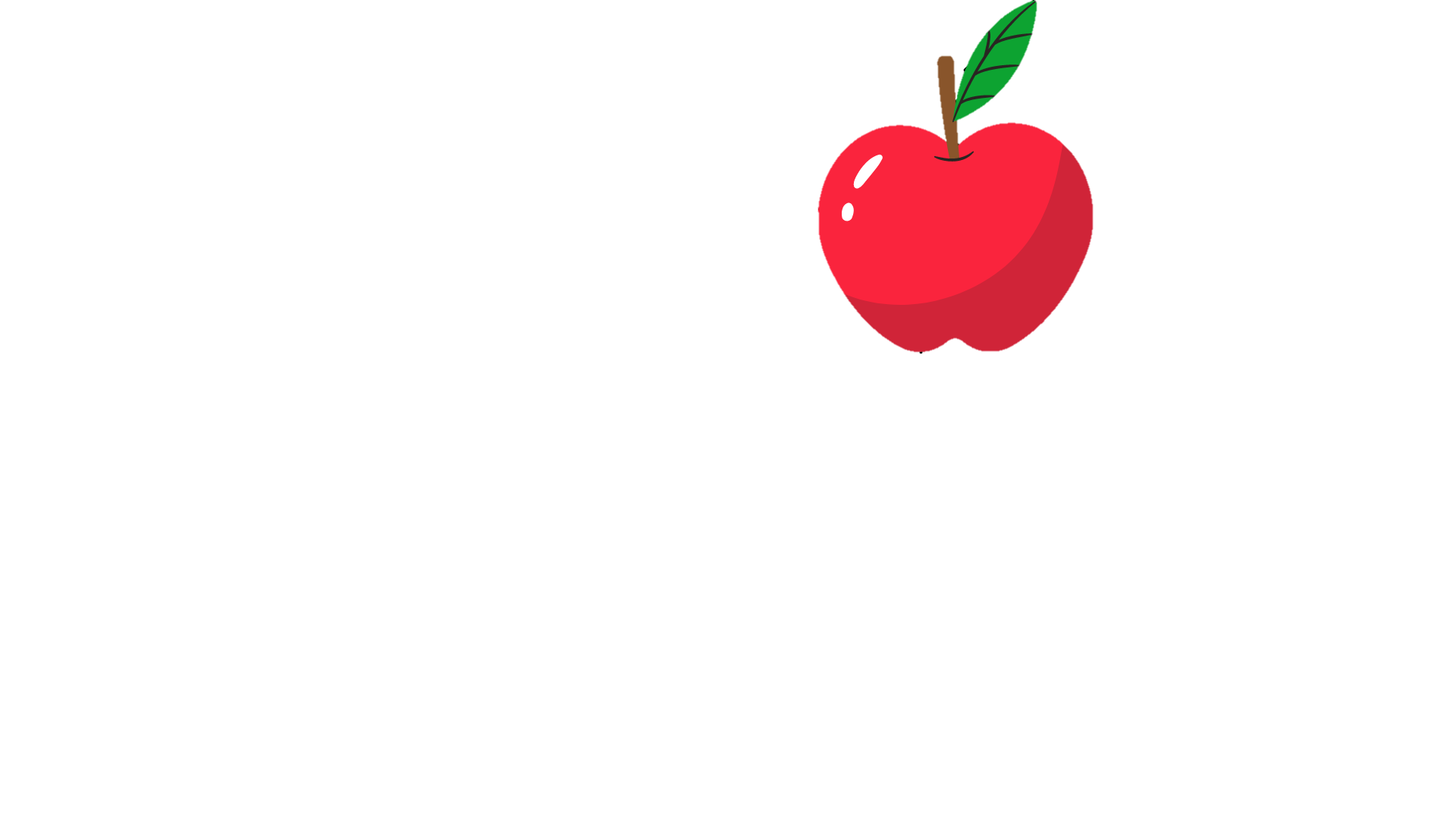 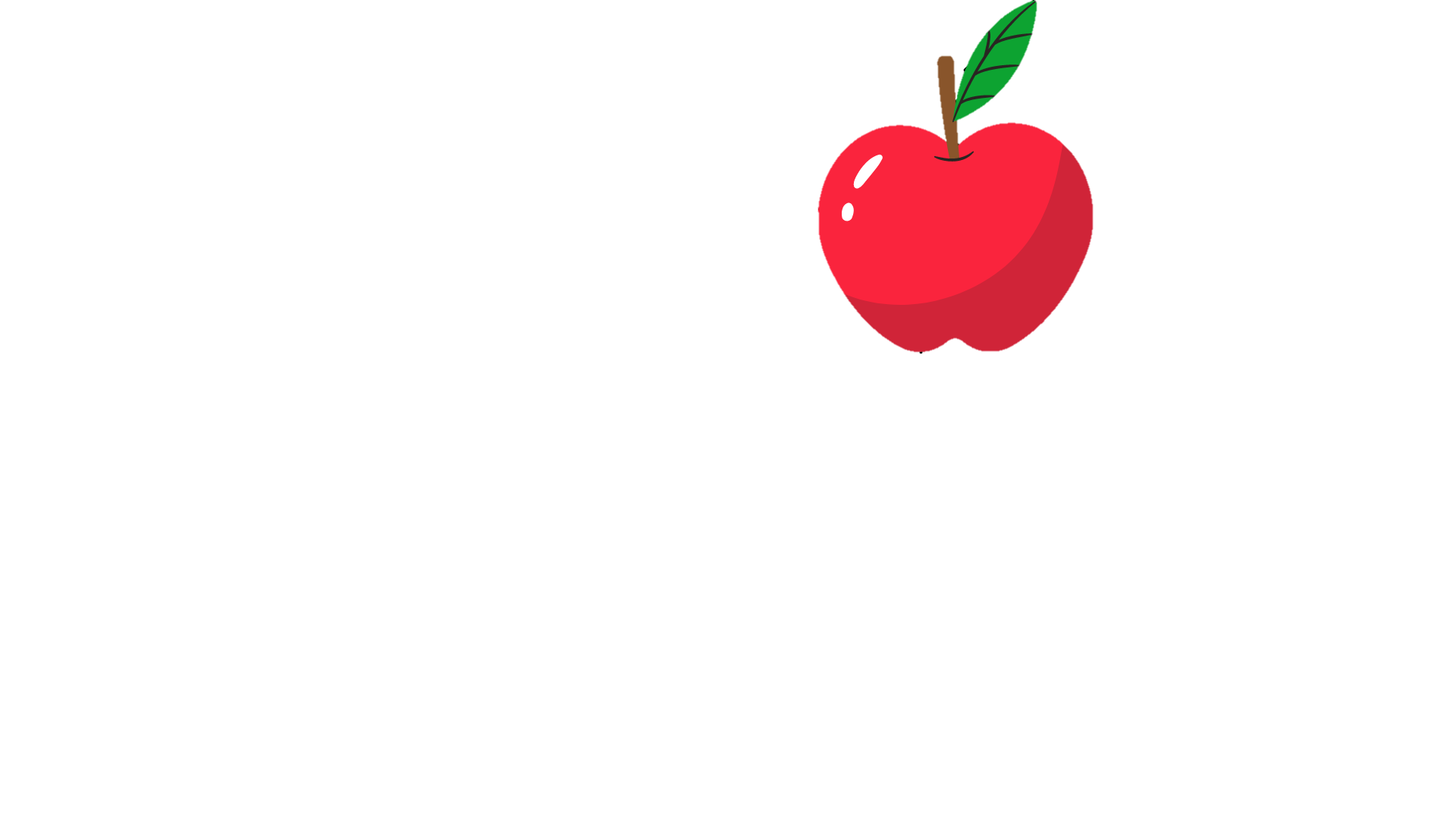 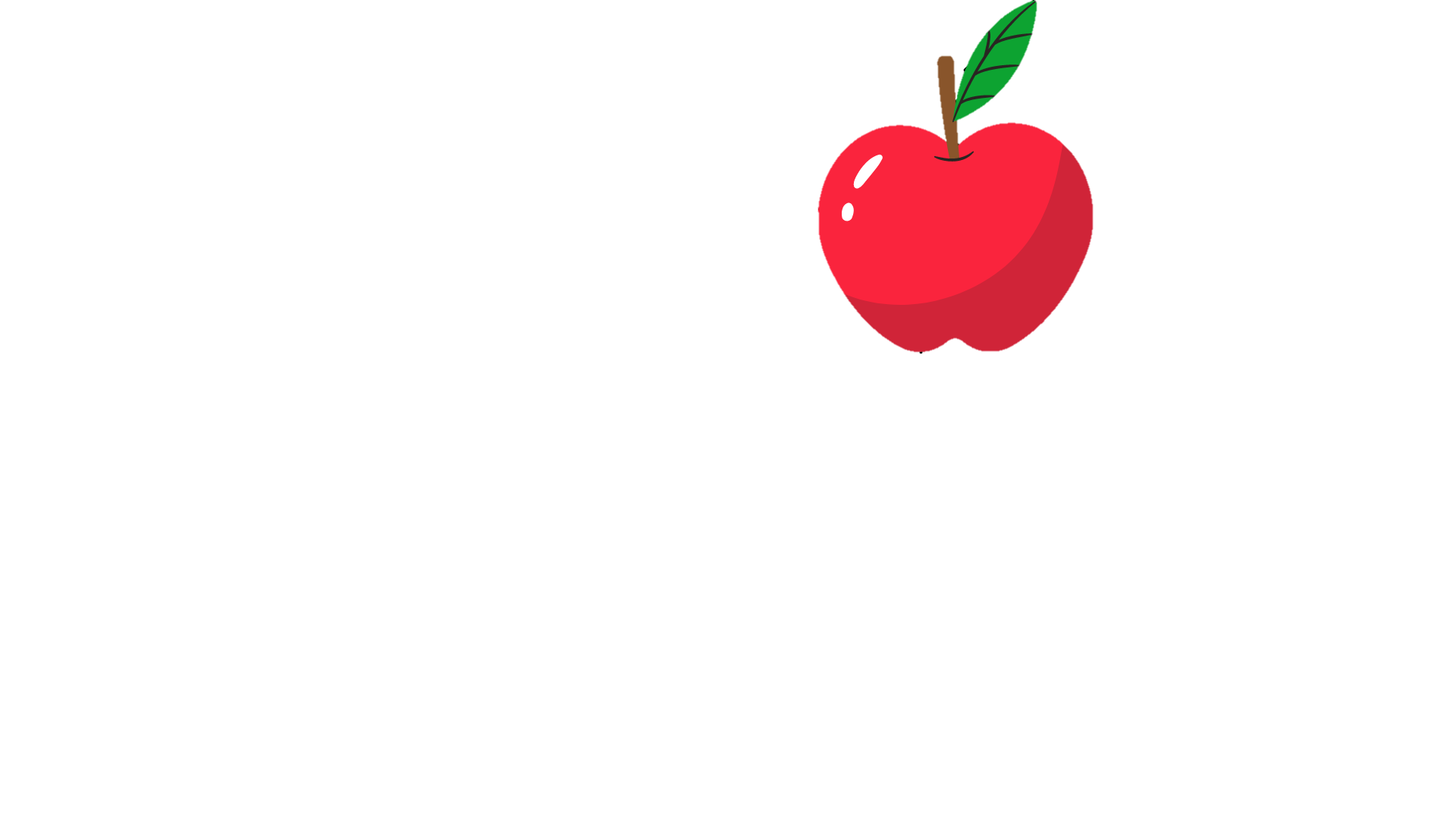 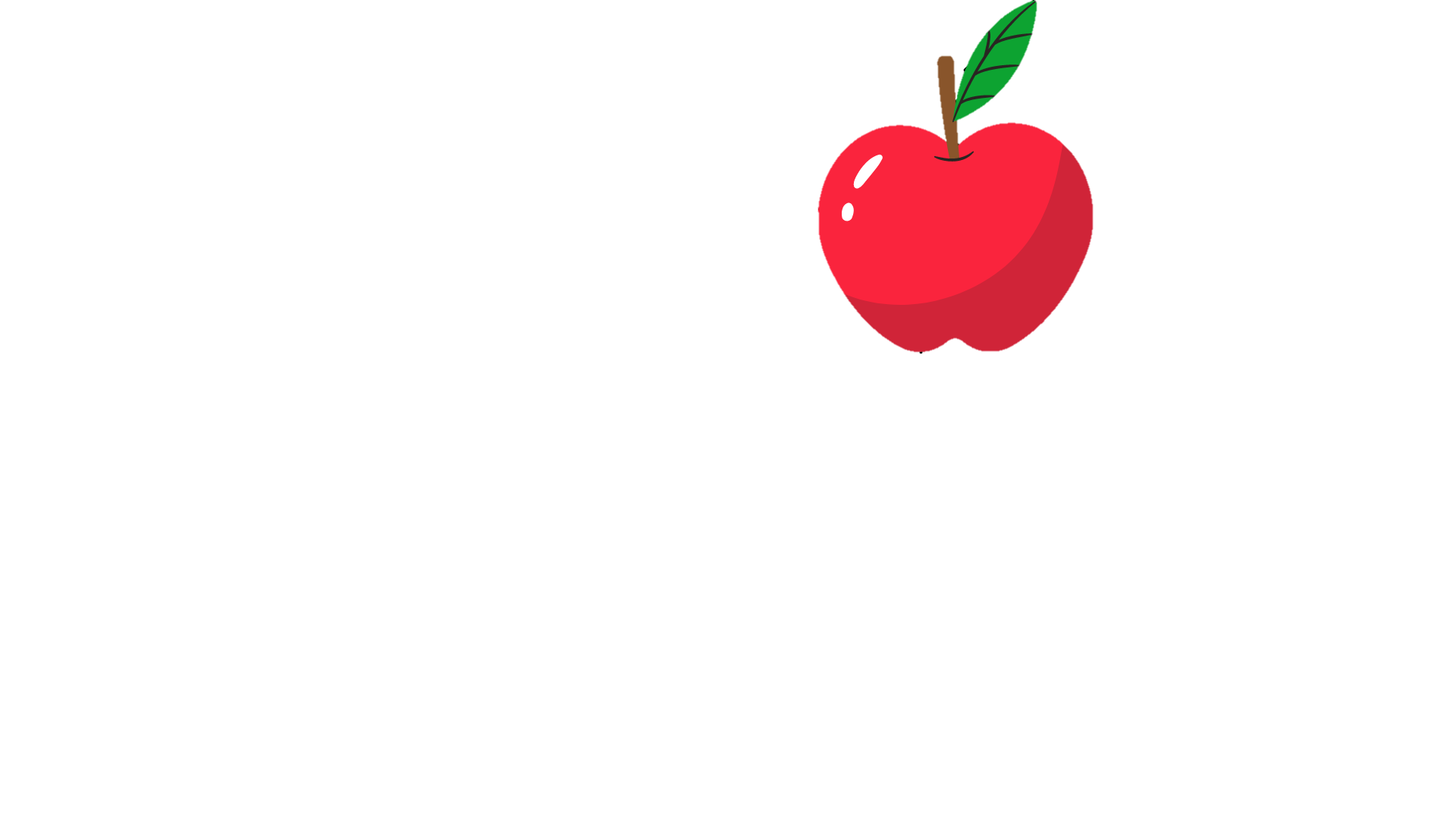 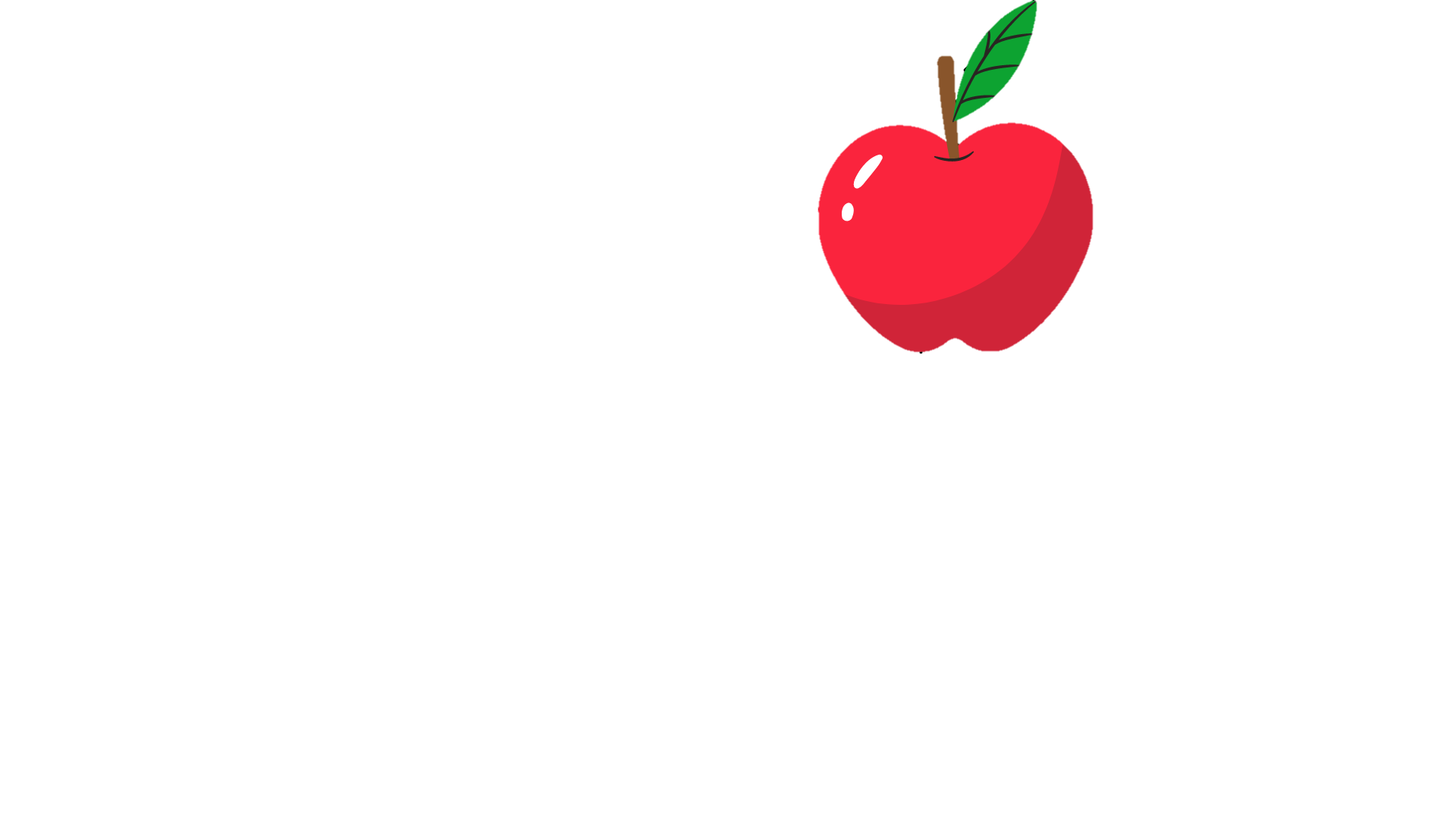 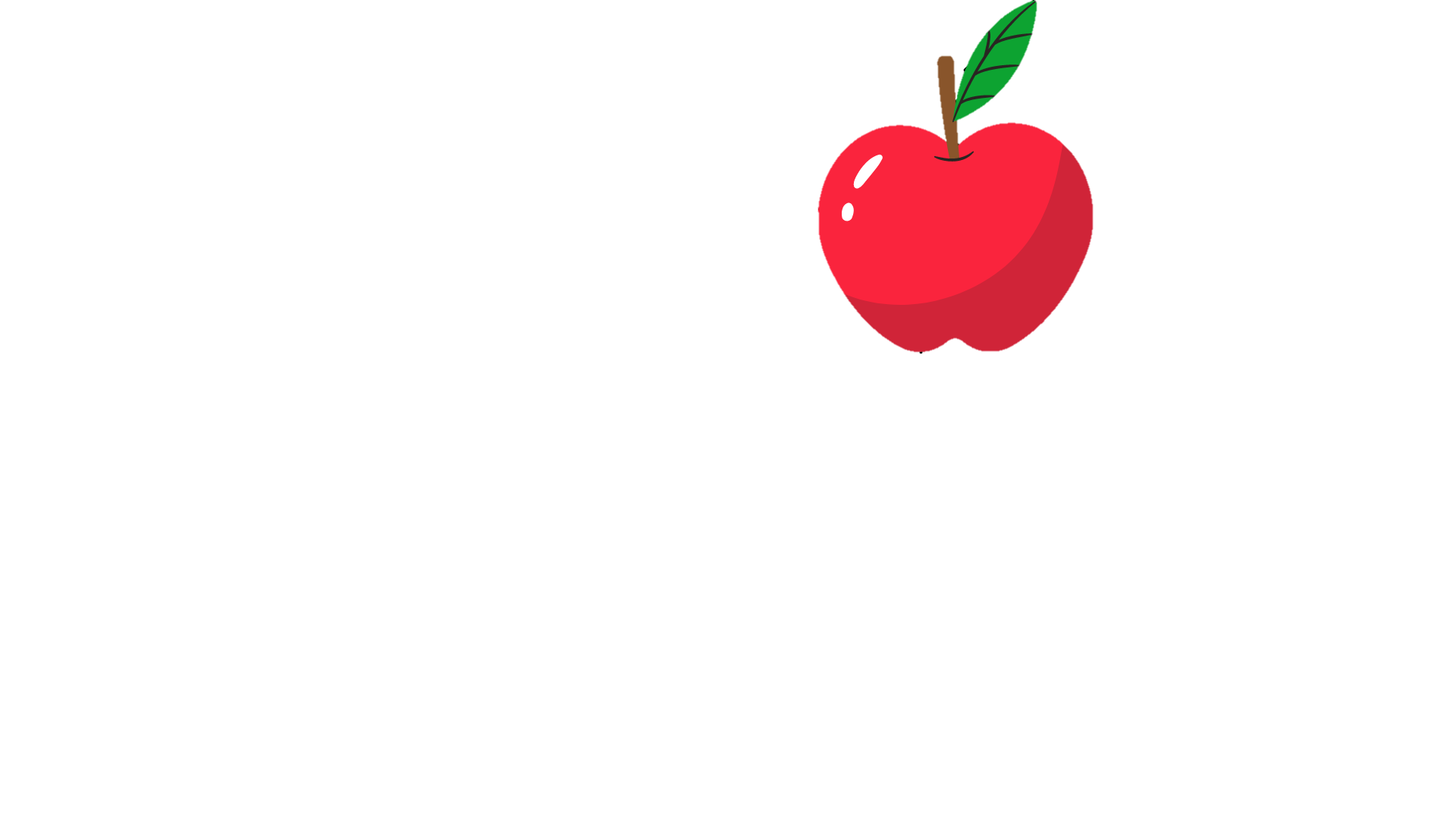 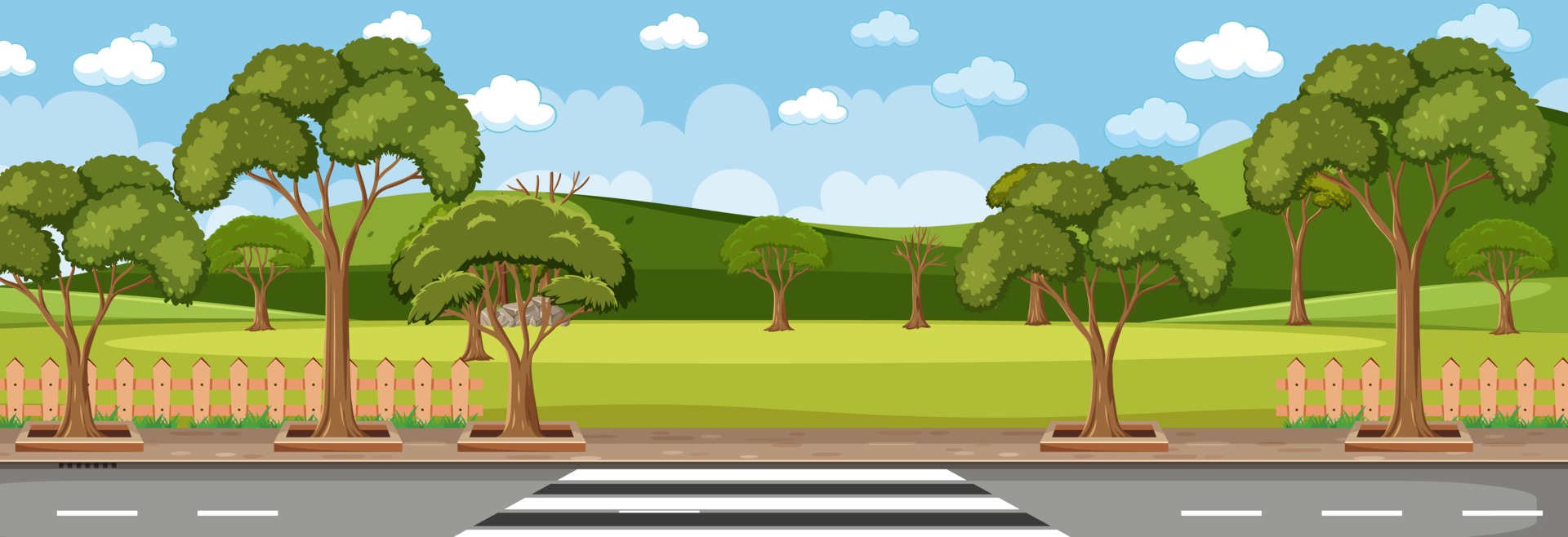 Mời bạn đến nhà chơi, cùng nhau học bài
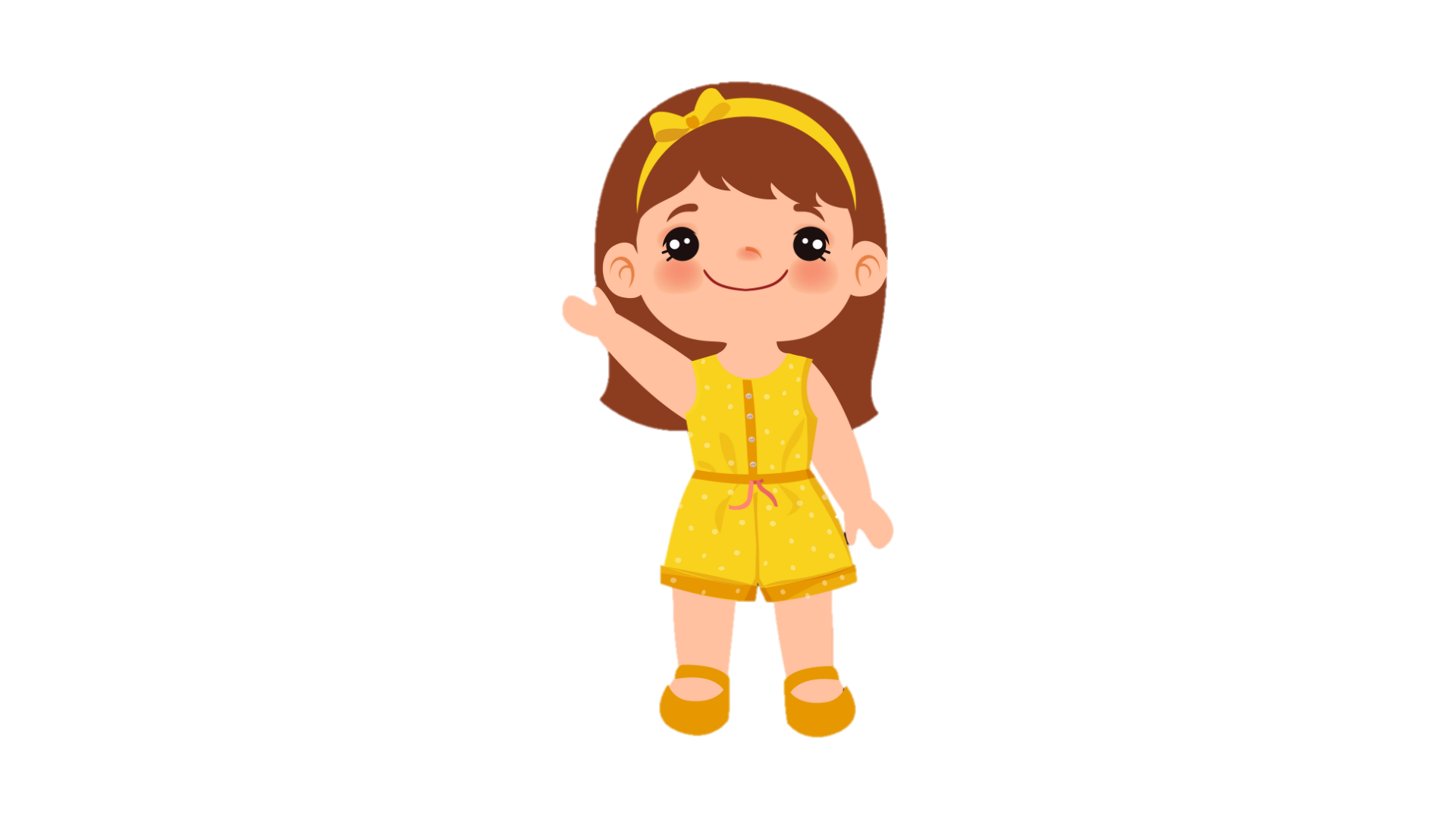 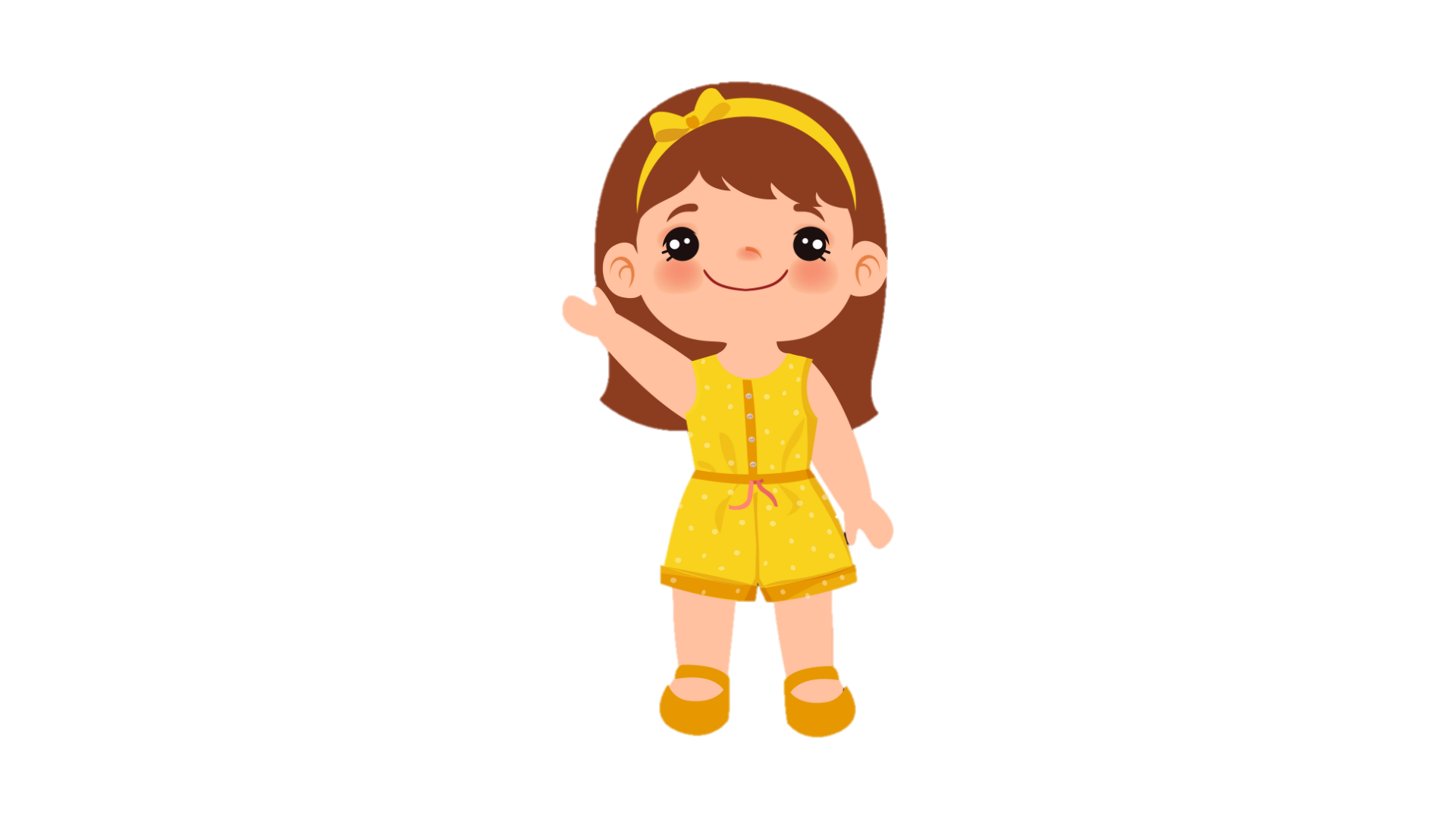 Đây là việc nên làm
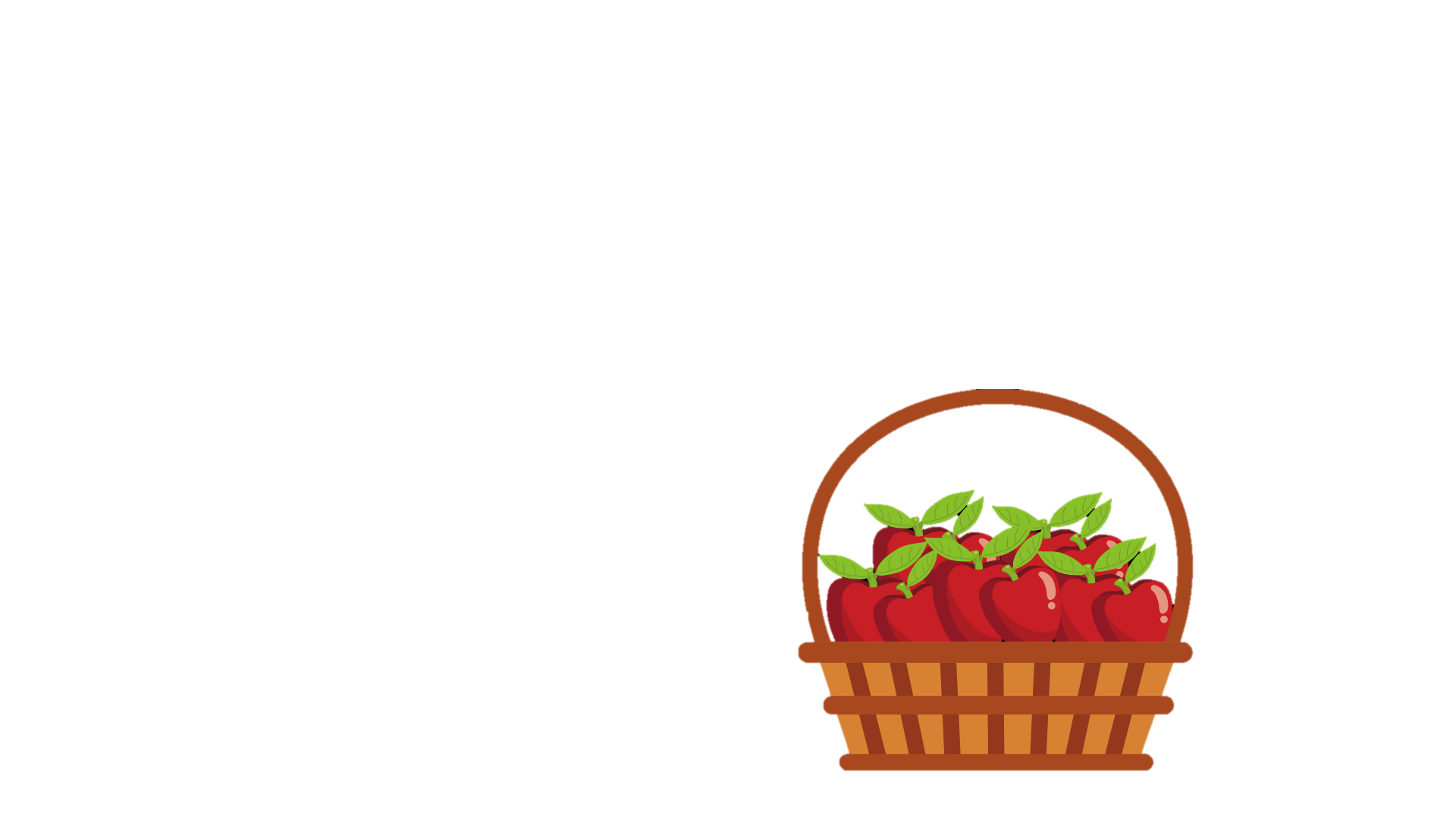 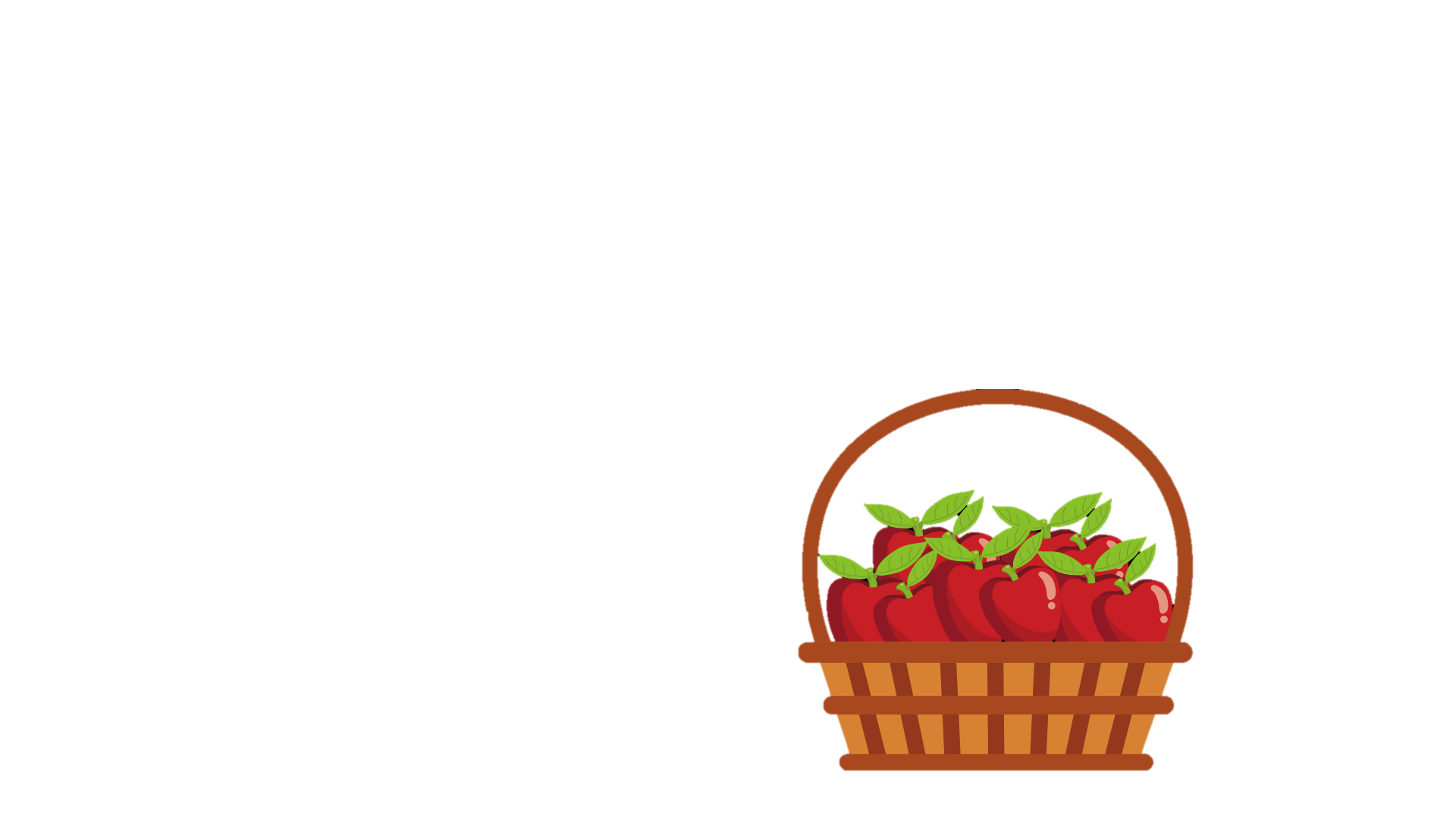 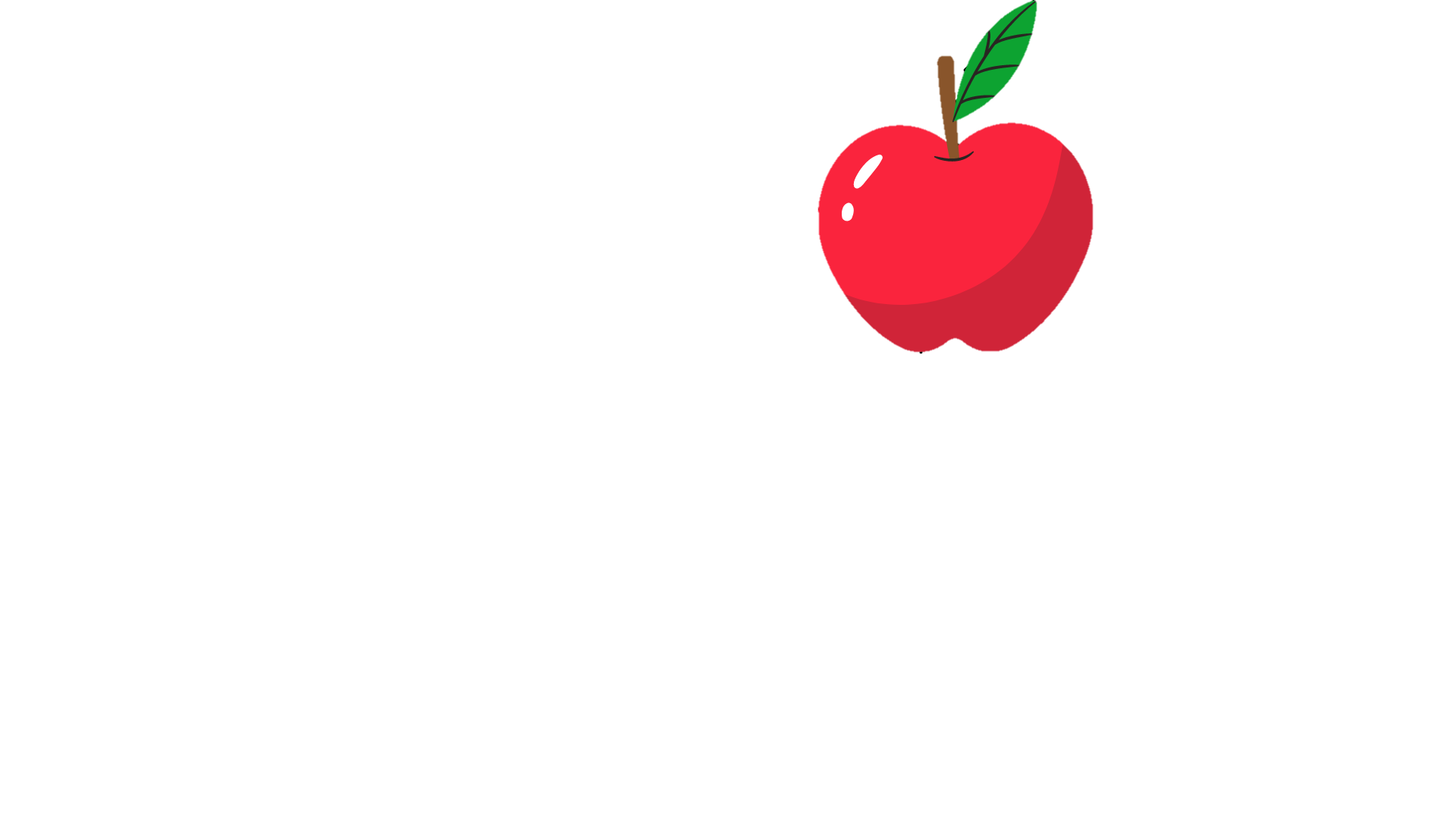 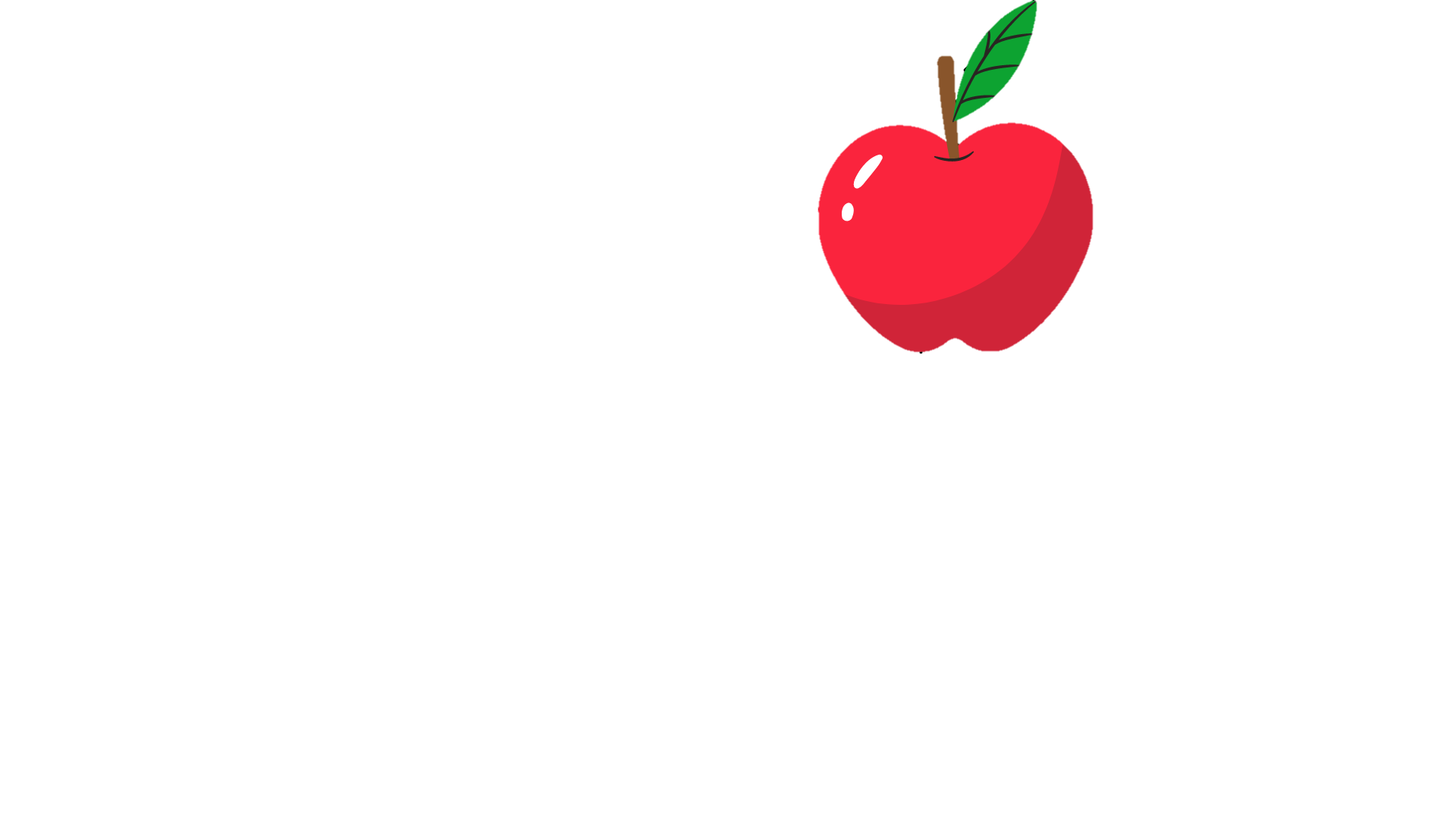 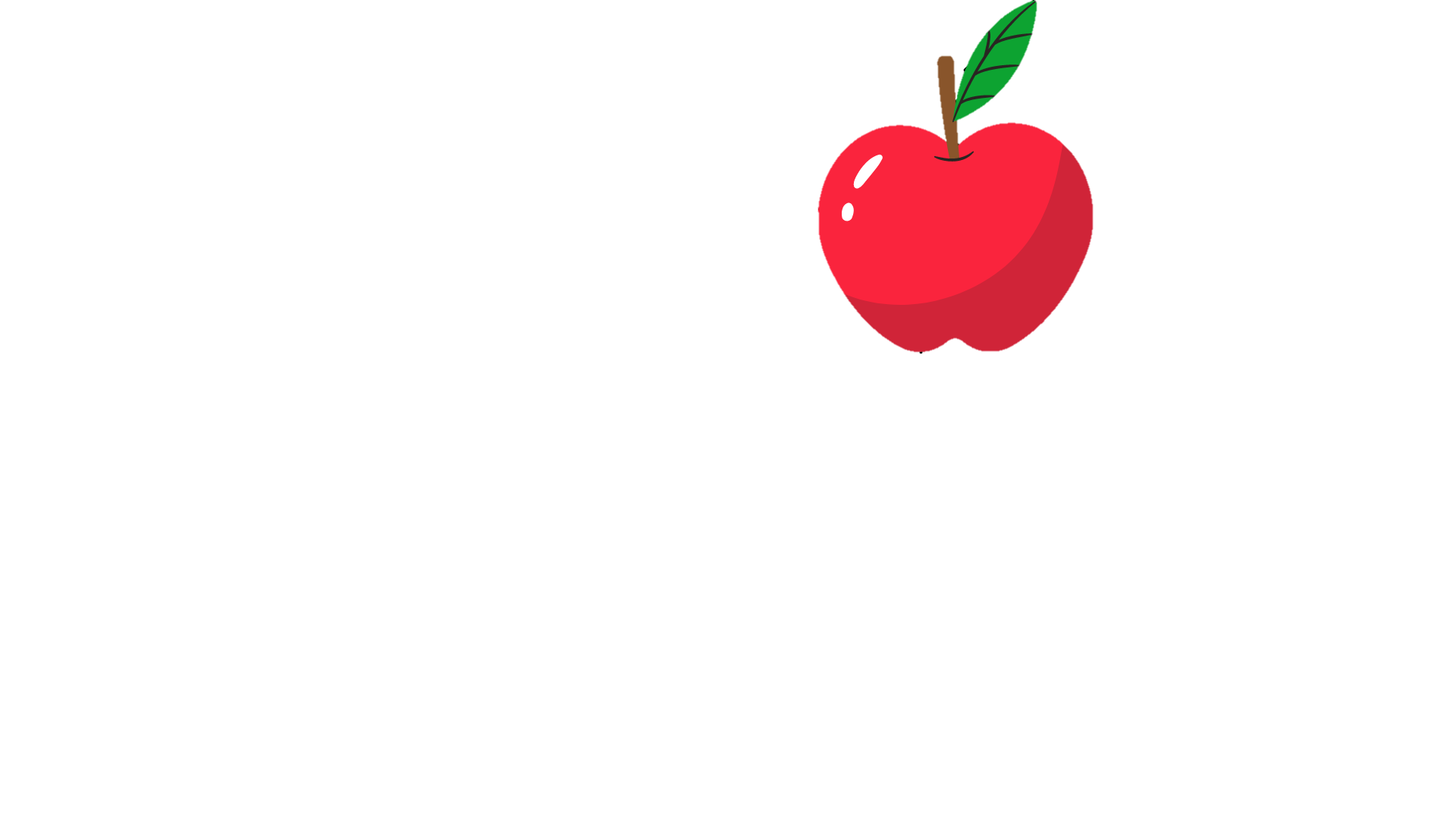 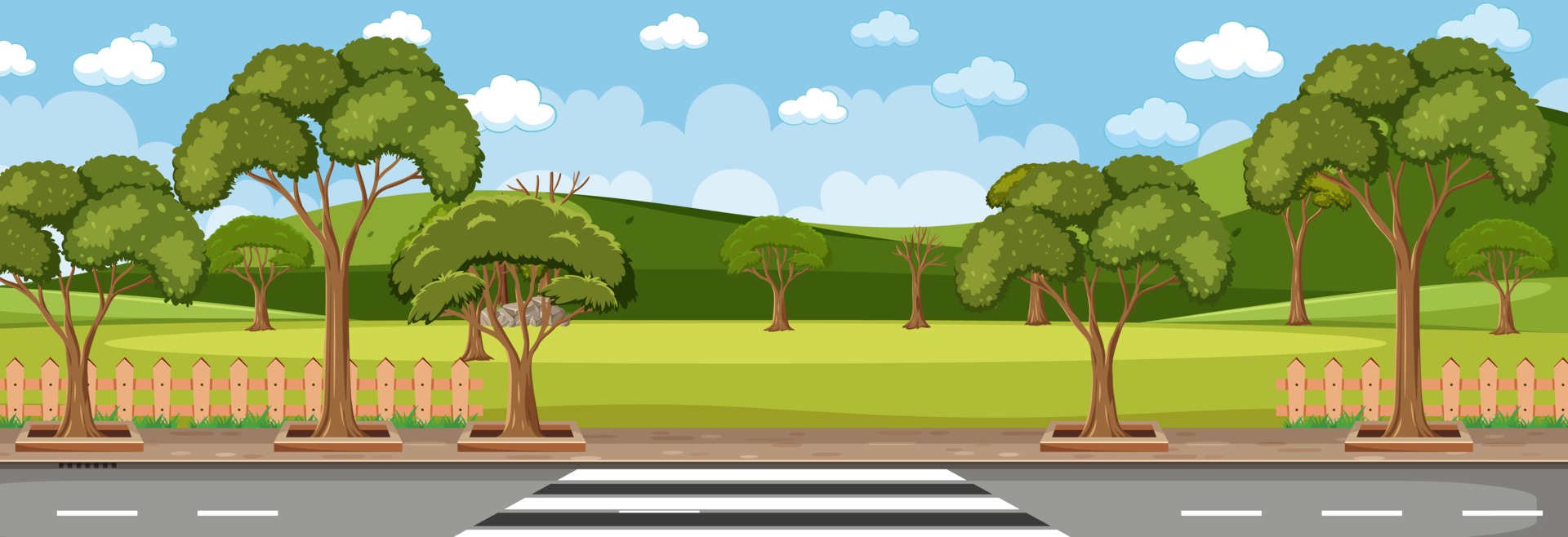 Cuối tuần rủ bạn đi đá bóng.
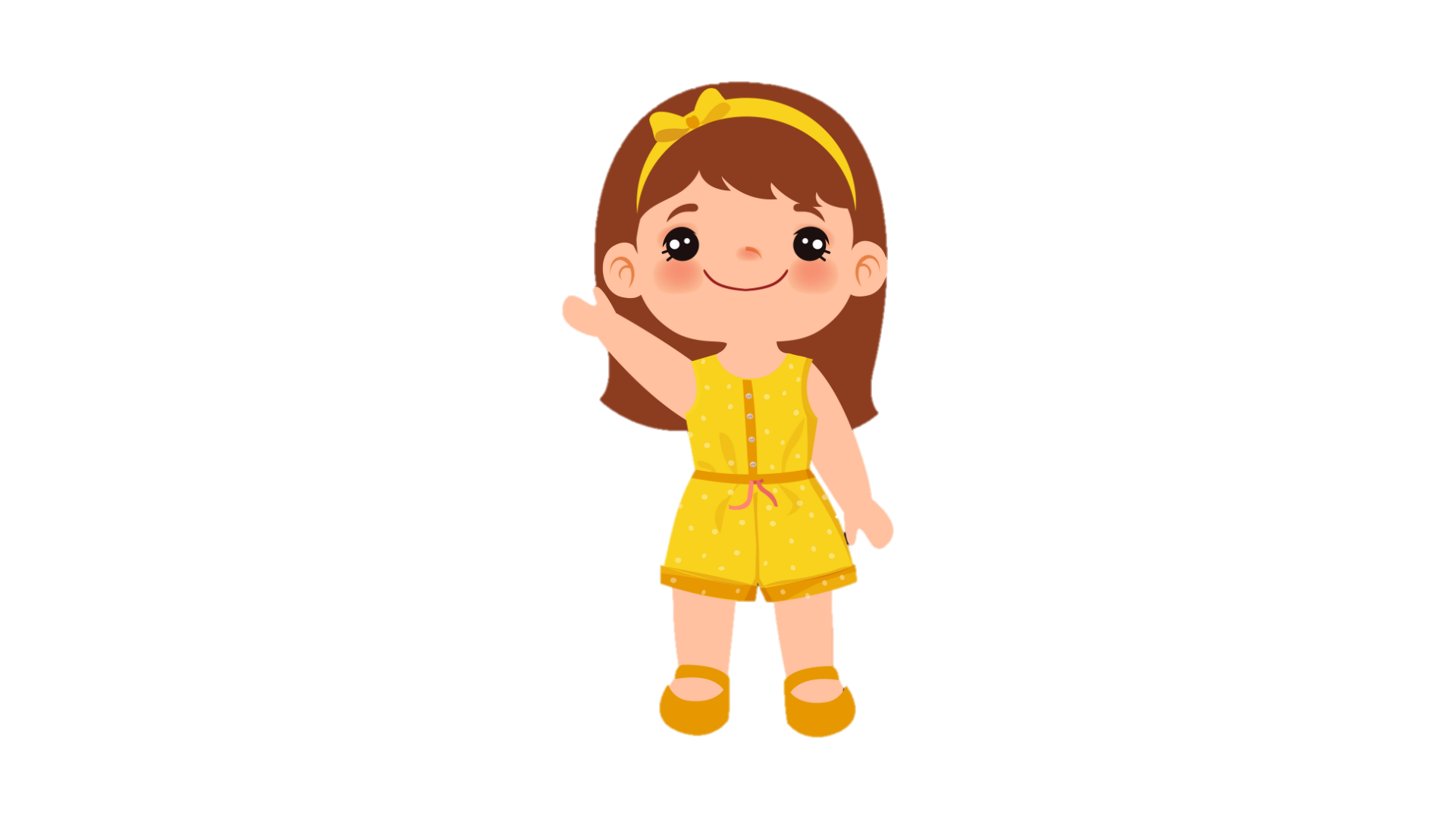 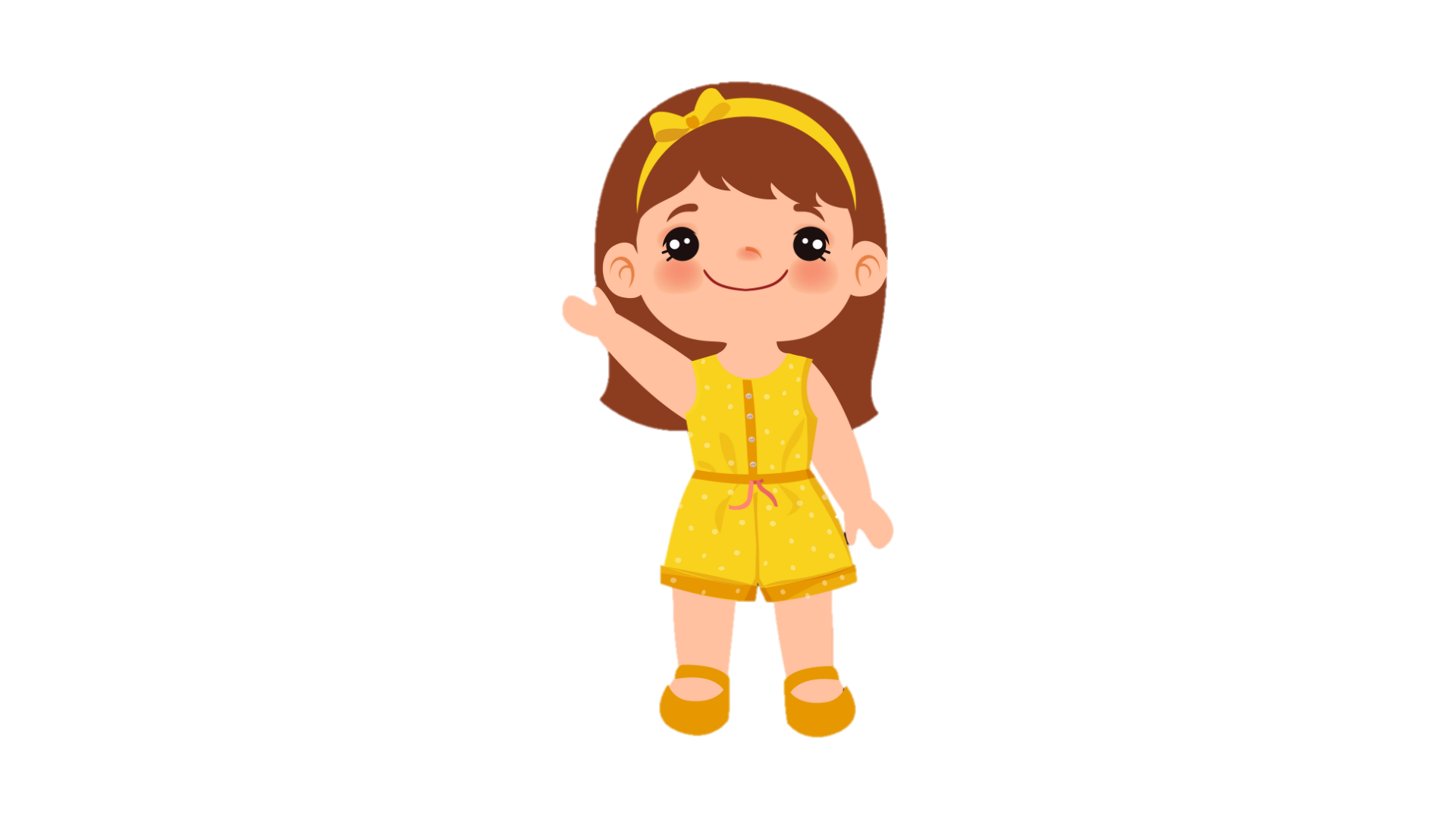 Đây là việc nên làm
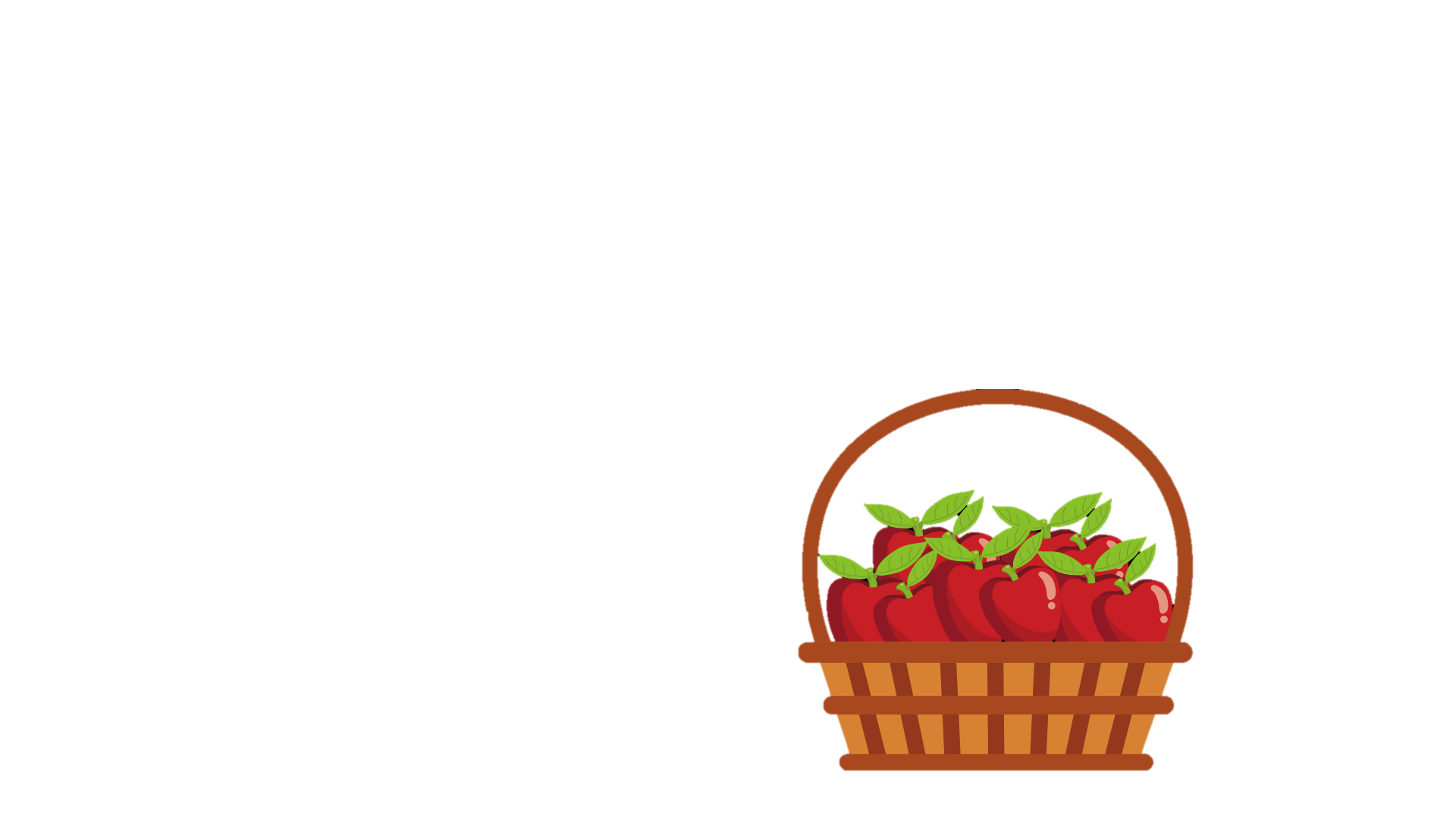 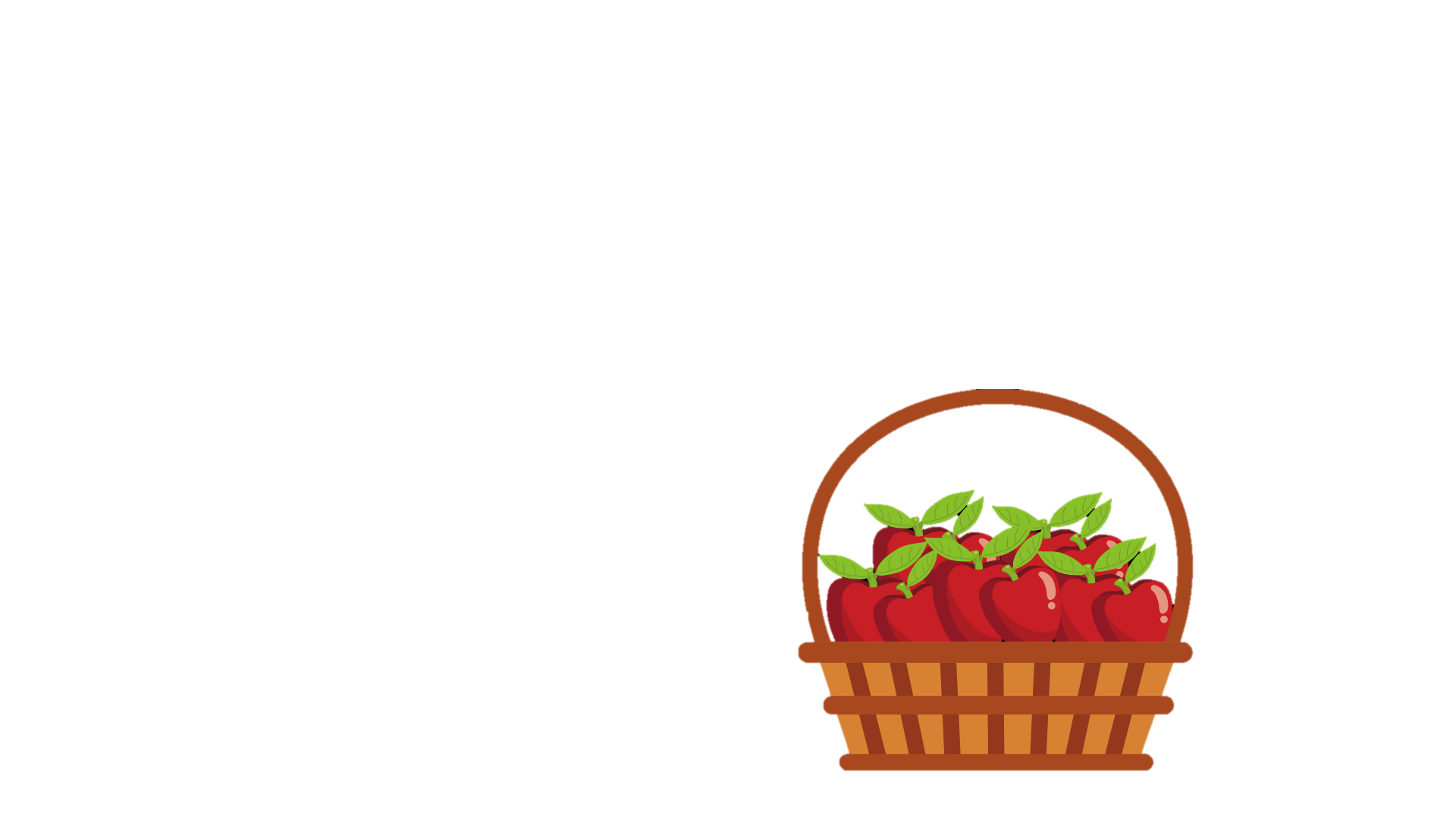 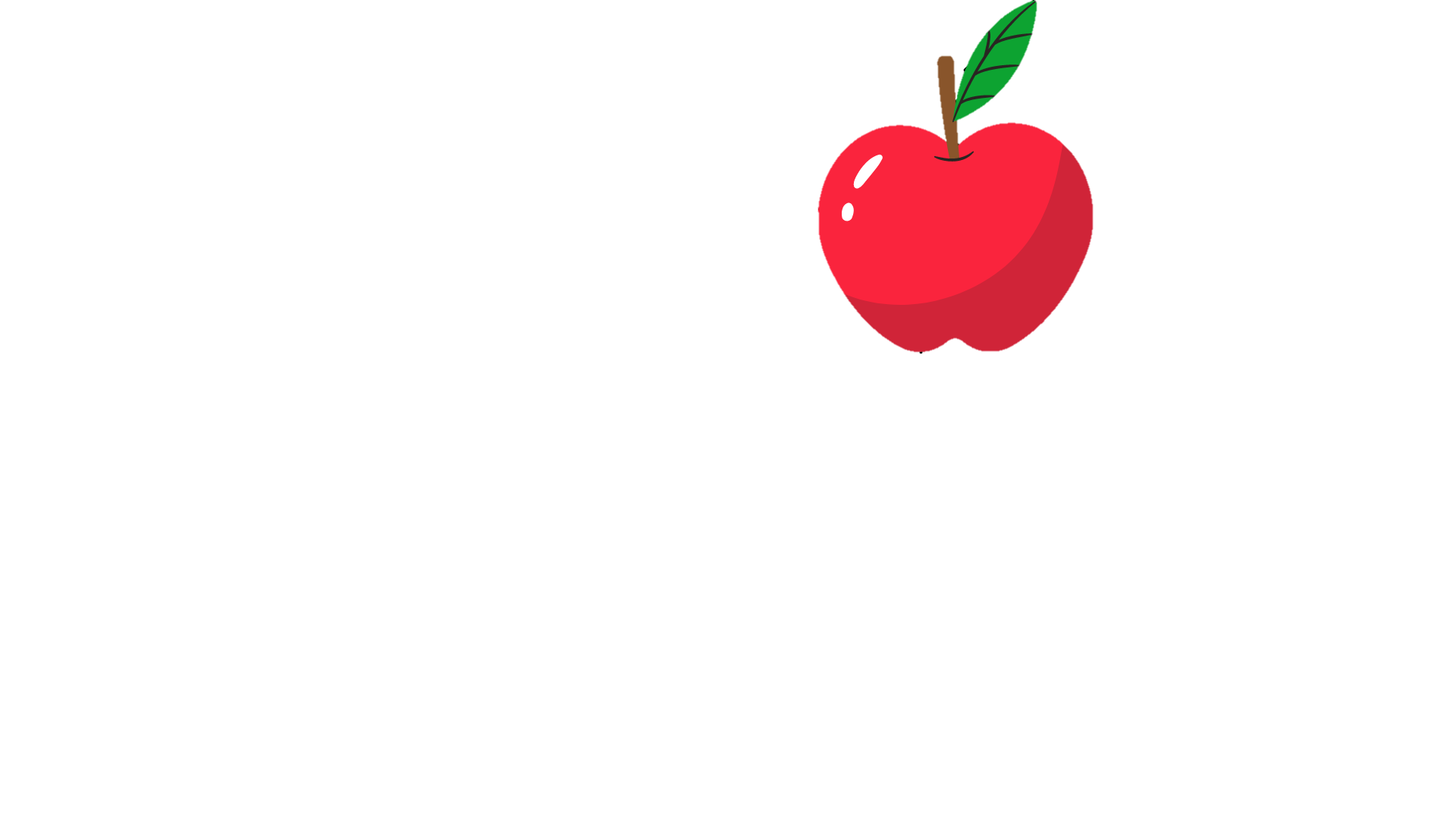 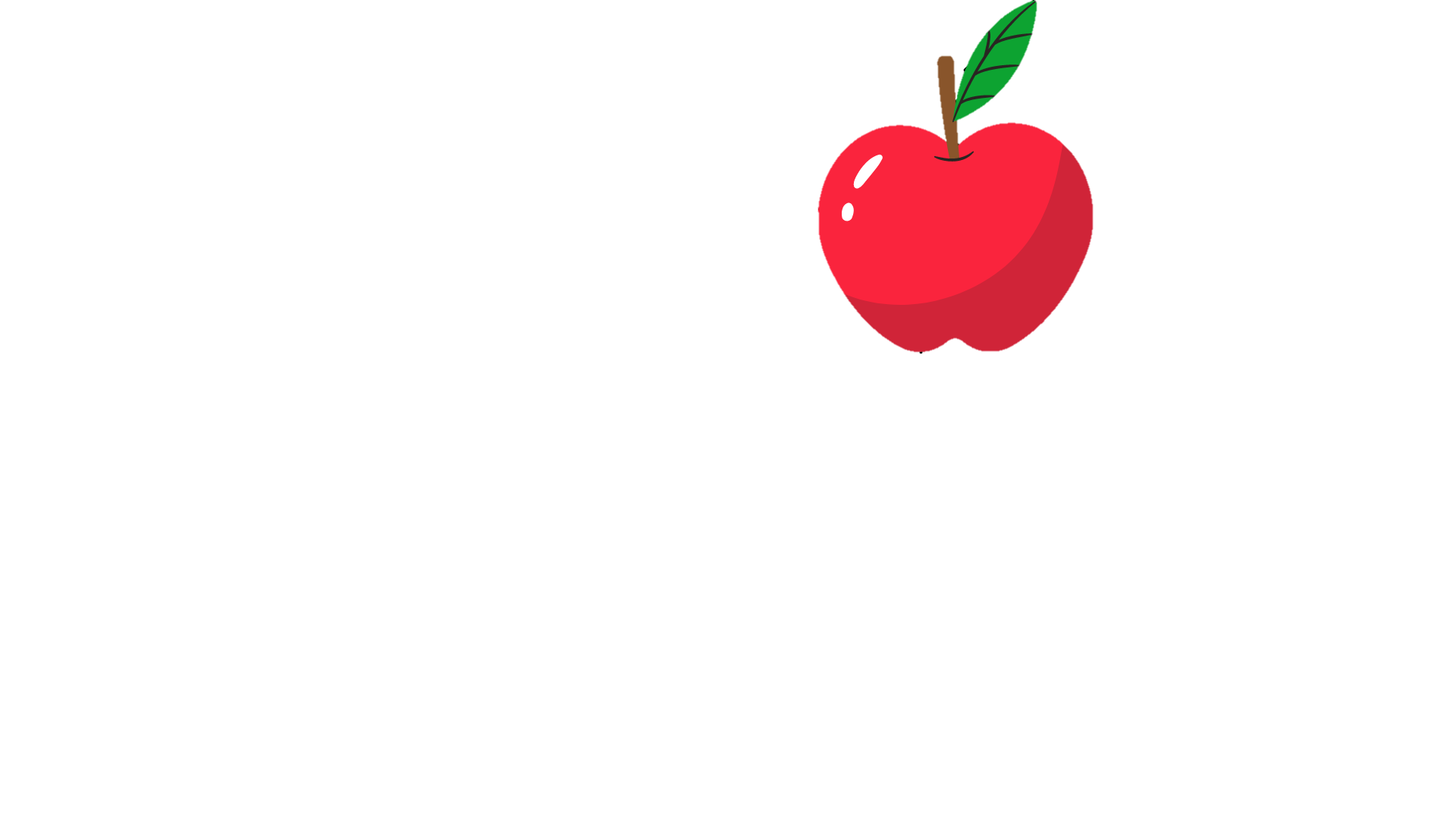 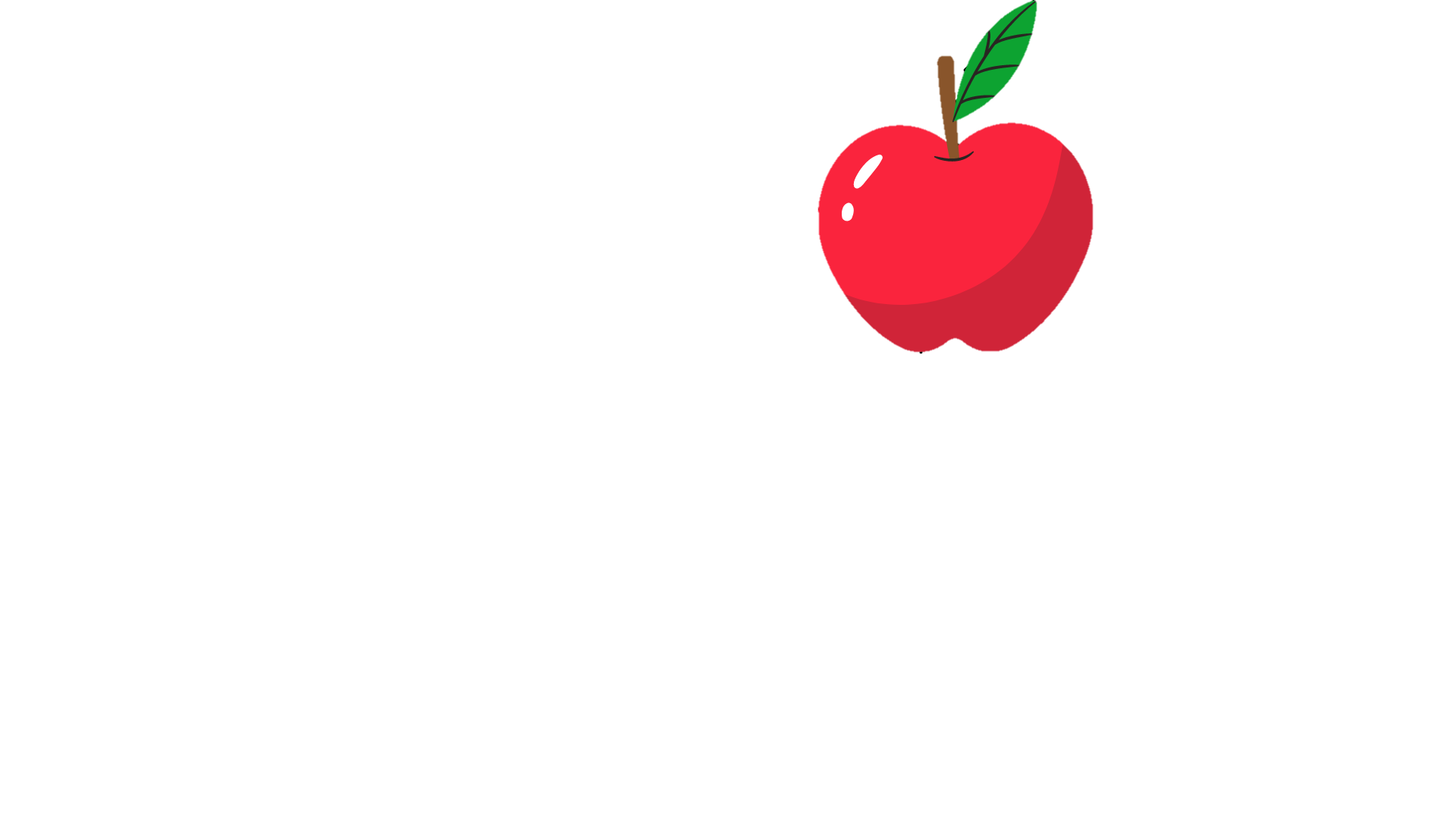 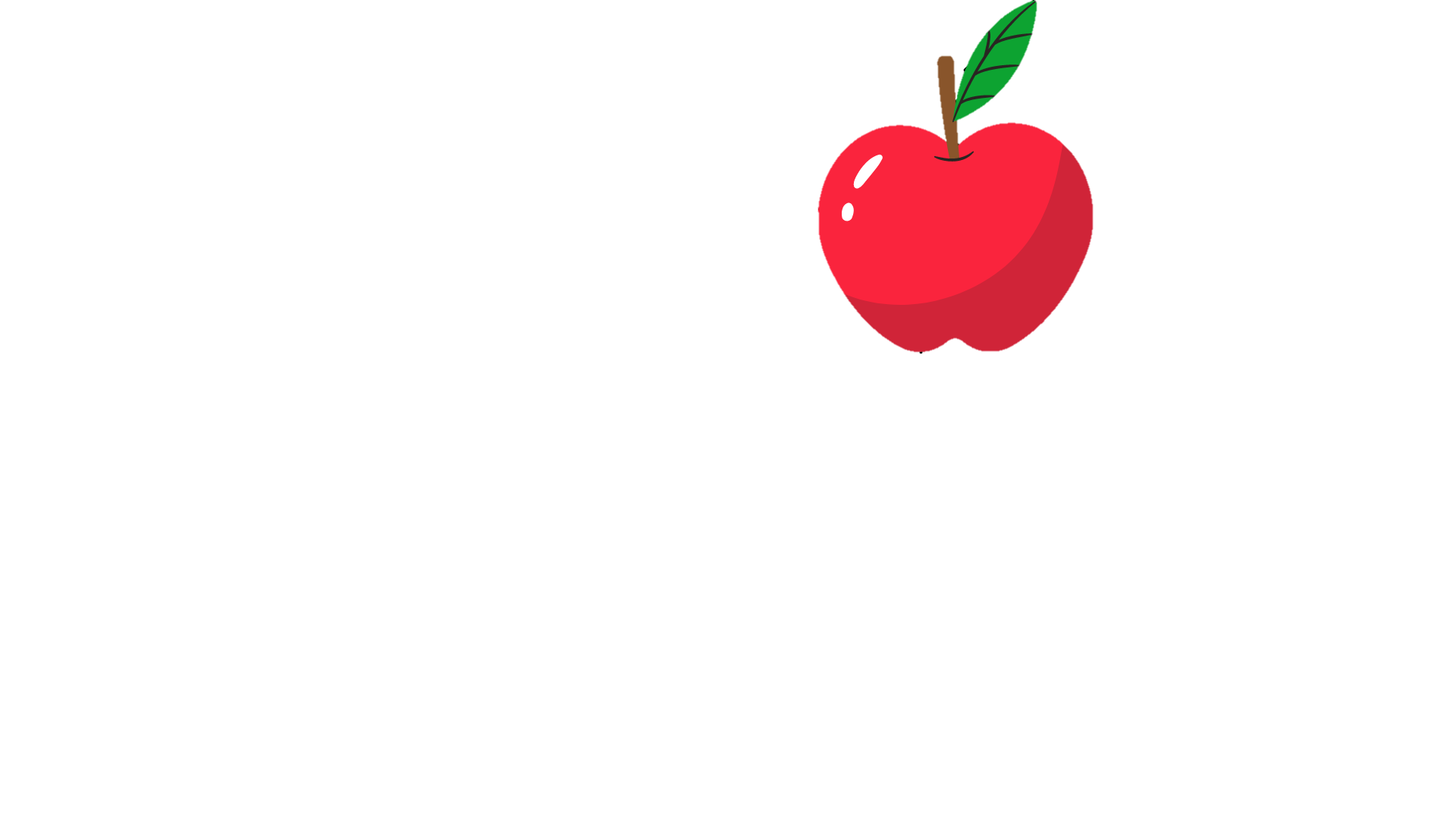 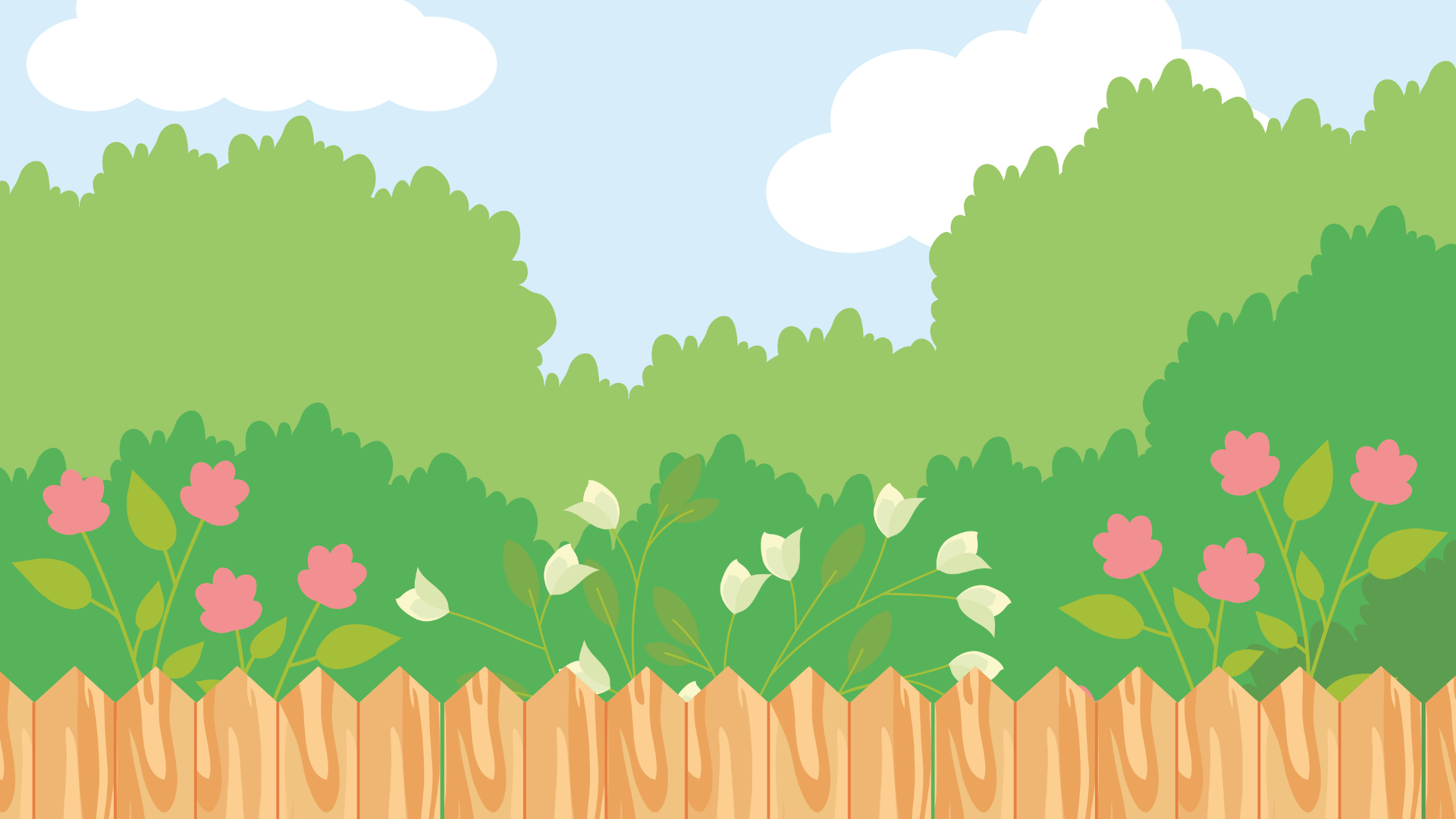 Bạn cần nhớ:
Bạn cần nhớ
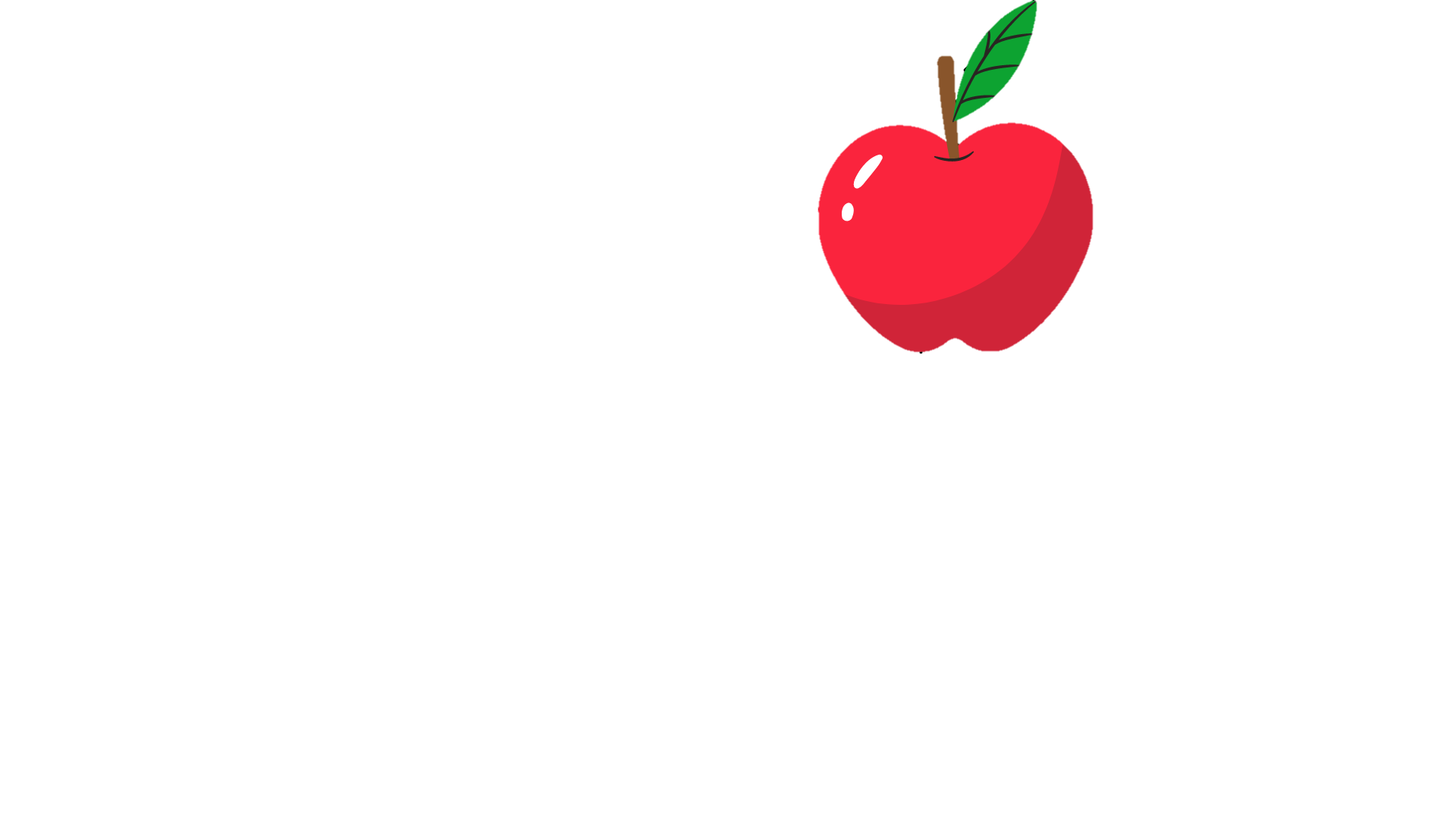 Trân trọng tình bạn.
 
Duy trì tốt mối quan hệ bạn bè.

Tôn trọng bạn bè, yêu thương lẫn nhau, giúp đỡ nhau trong cuộc sống.
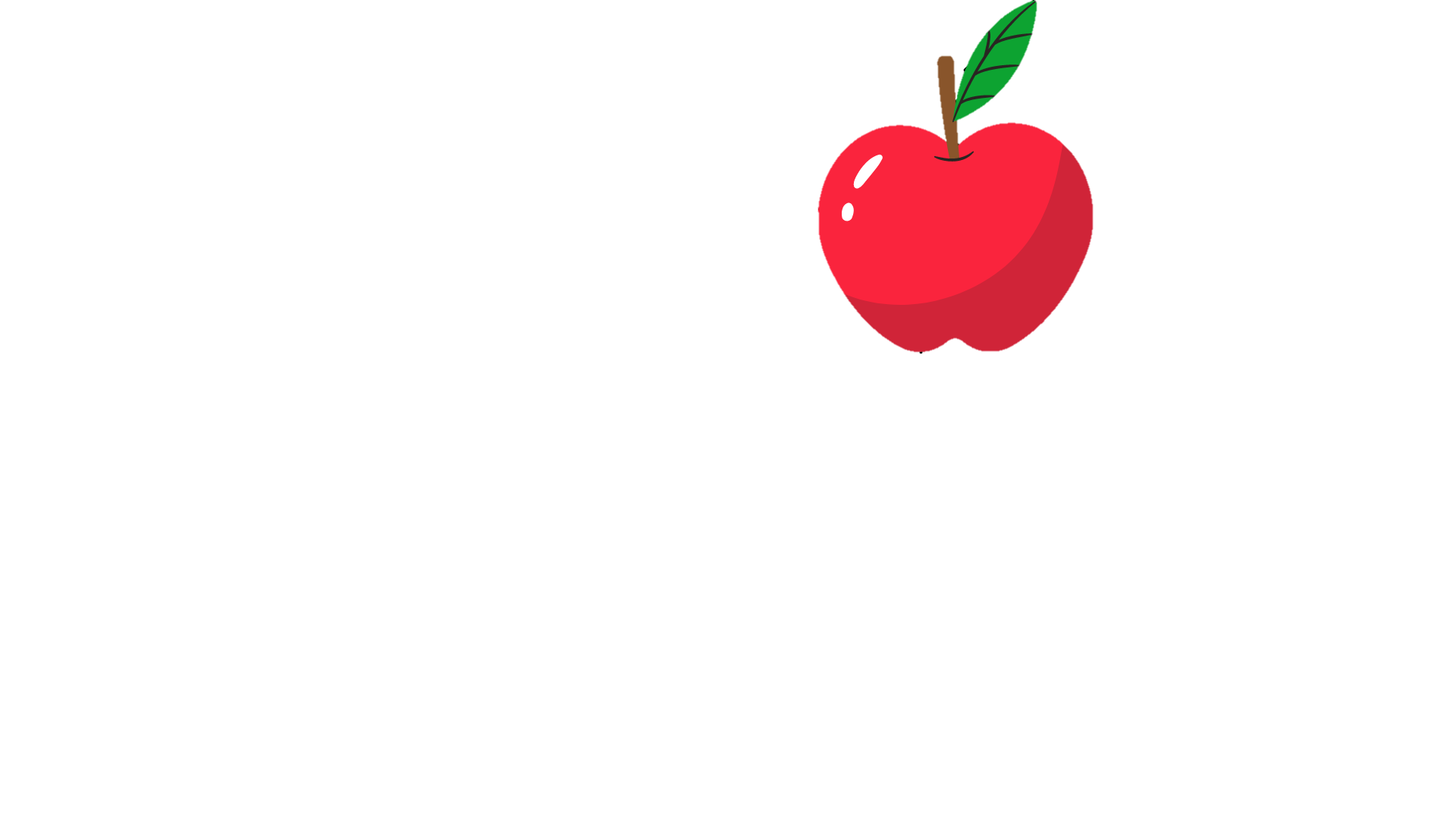 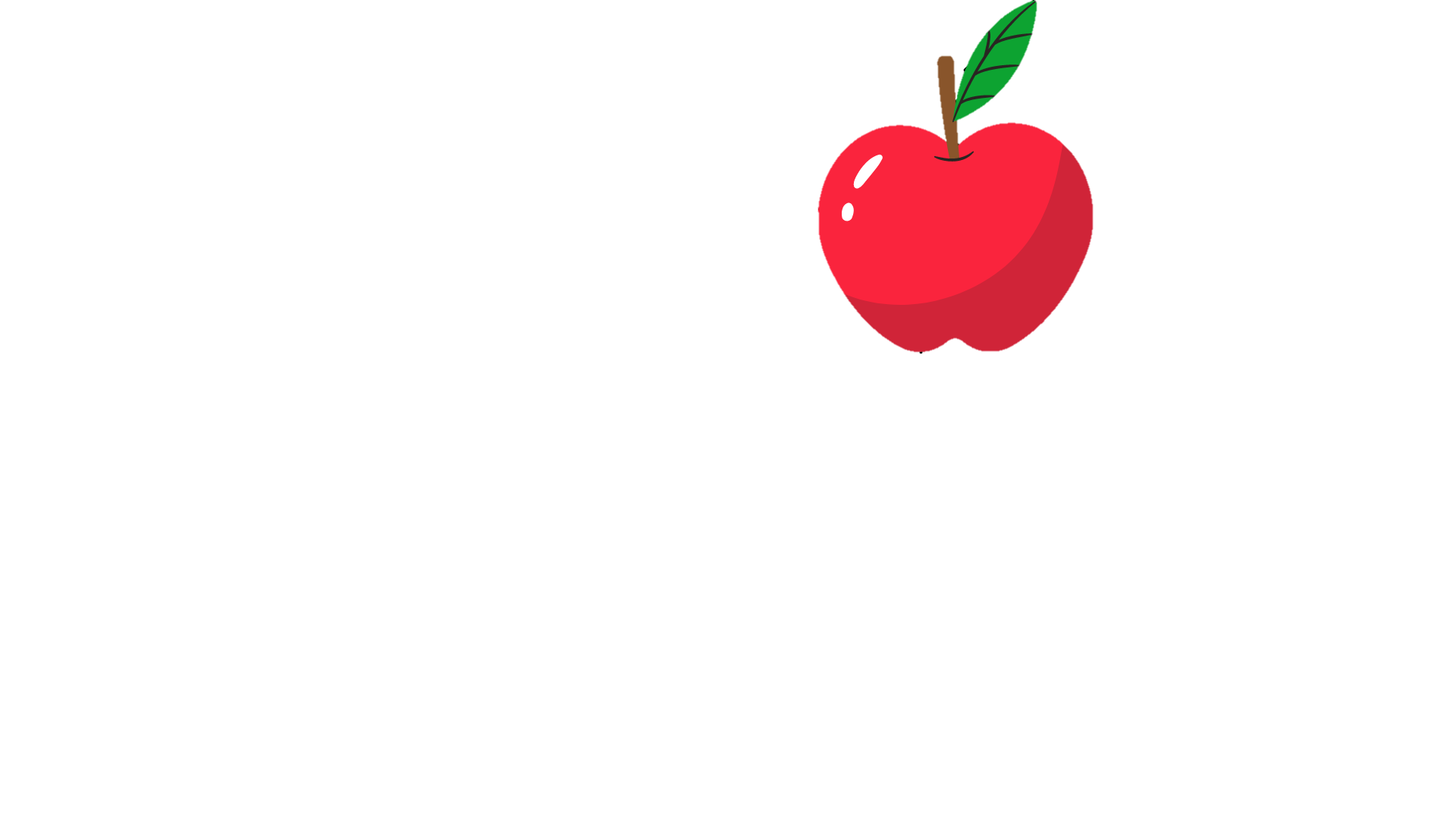 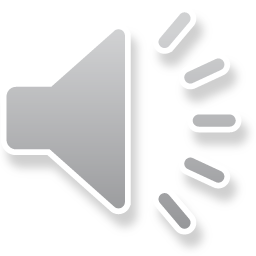 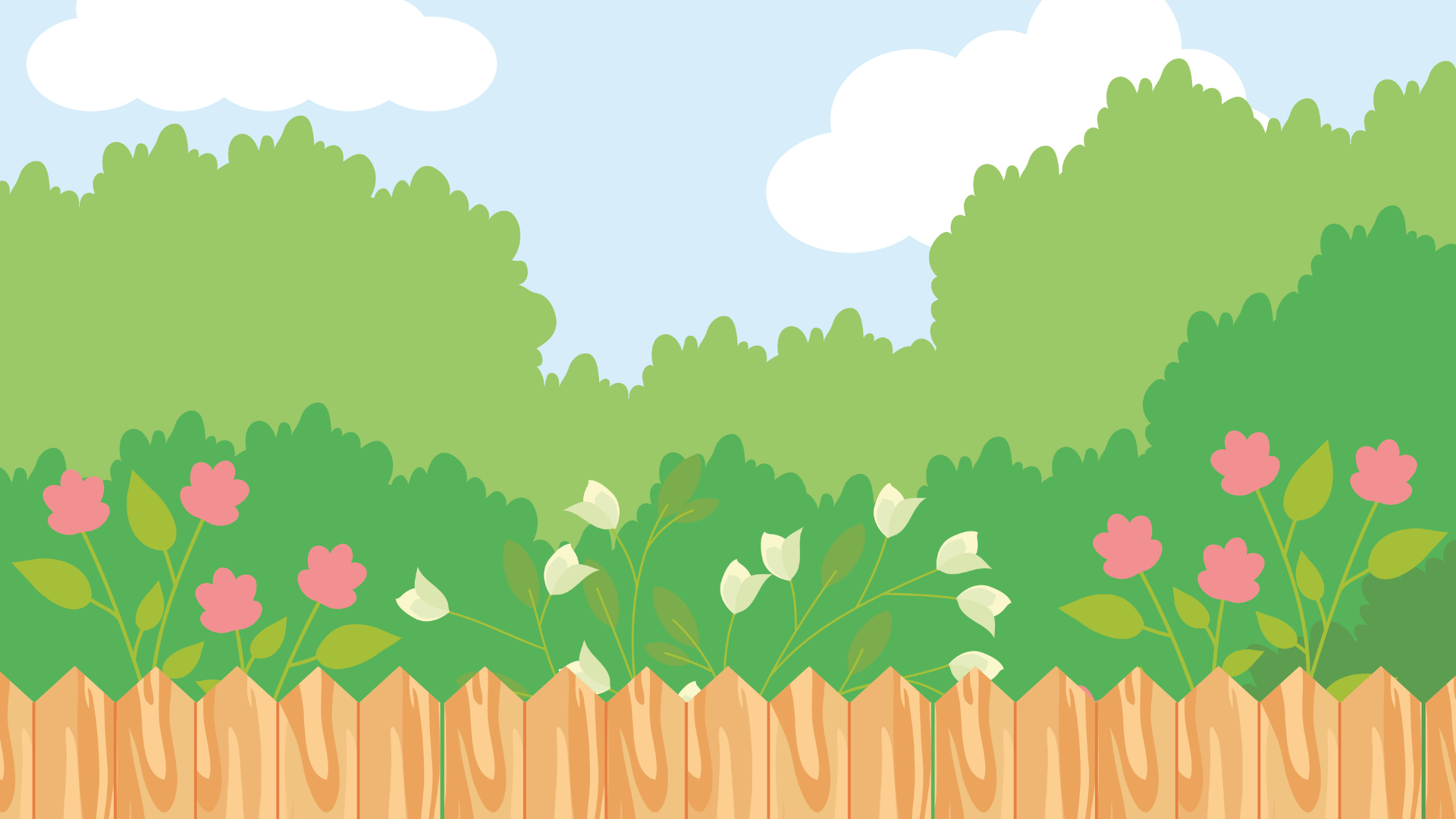 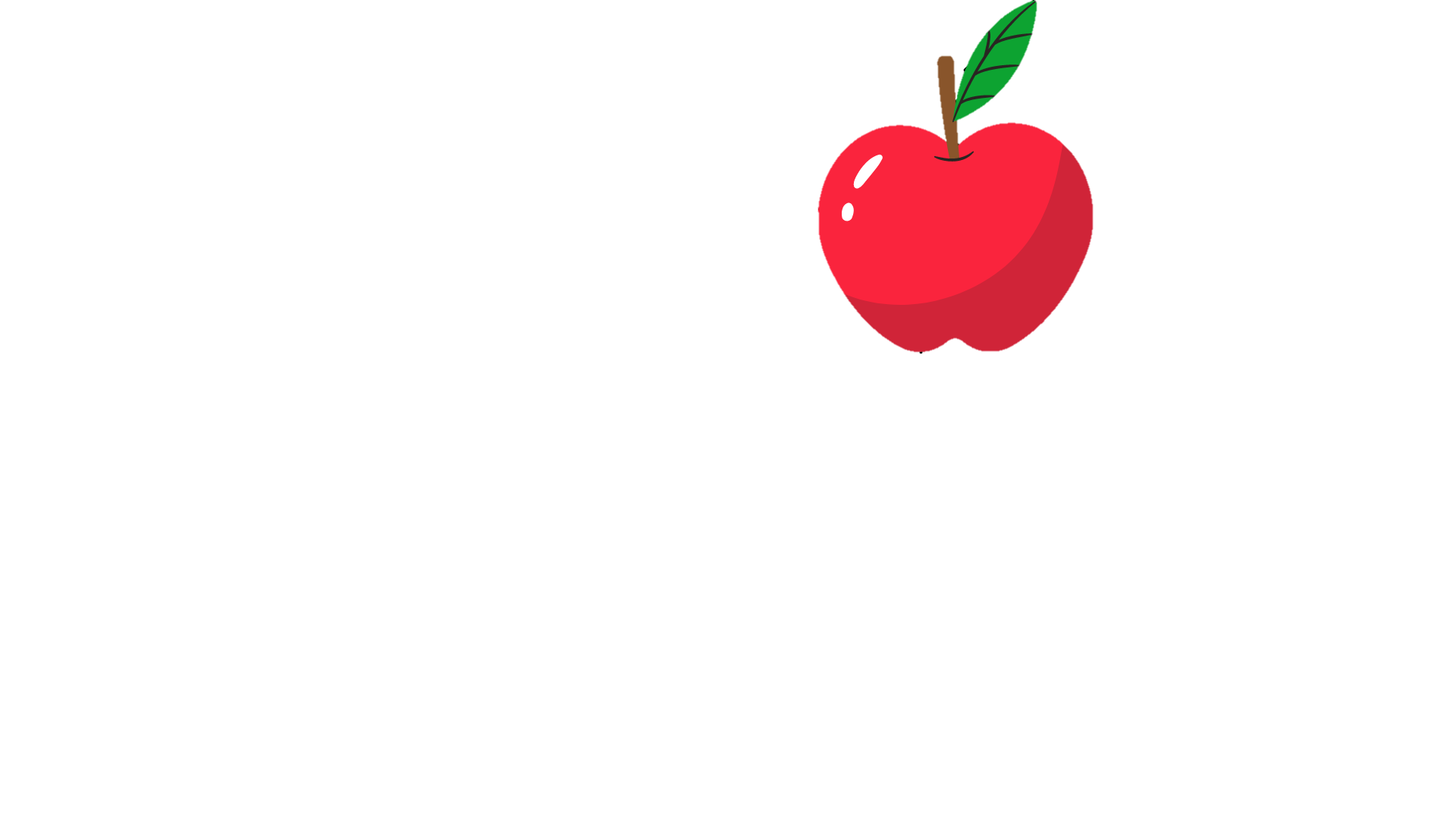 Cảm ơn các bạn đã cùng mình gửi tặng những quả táo yêu thương này đến người bạn hàng xóm mới!
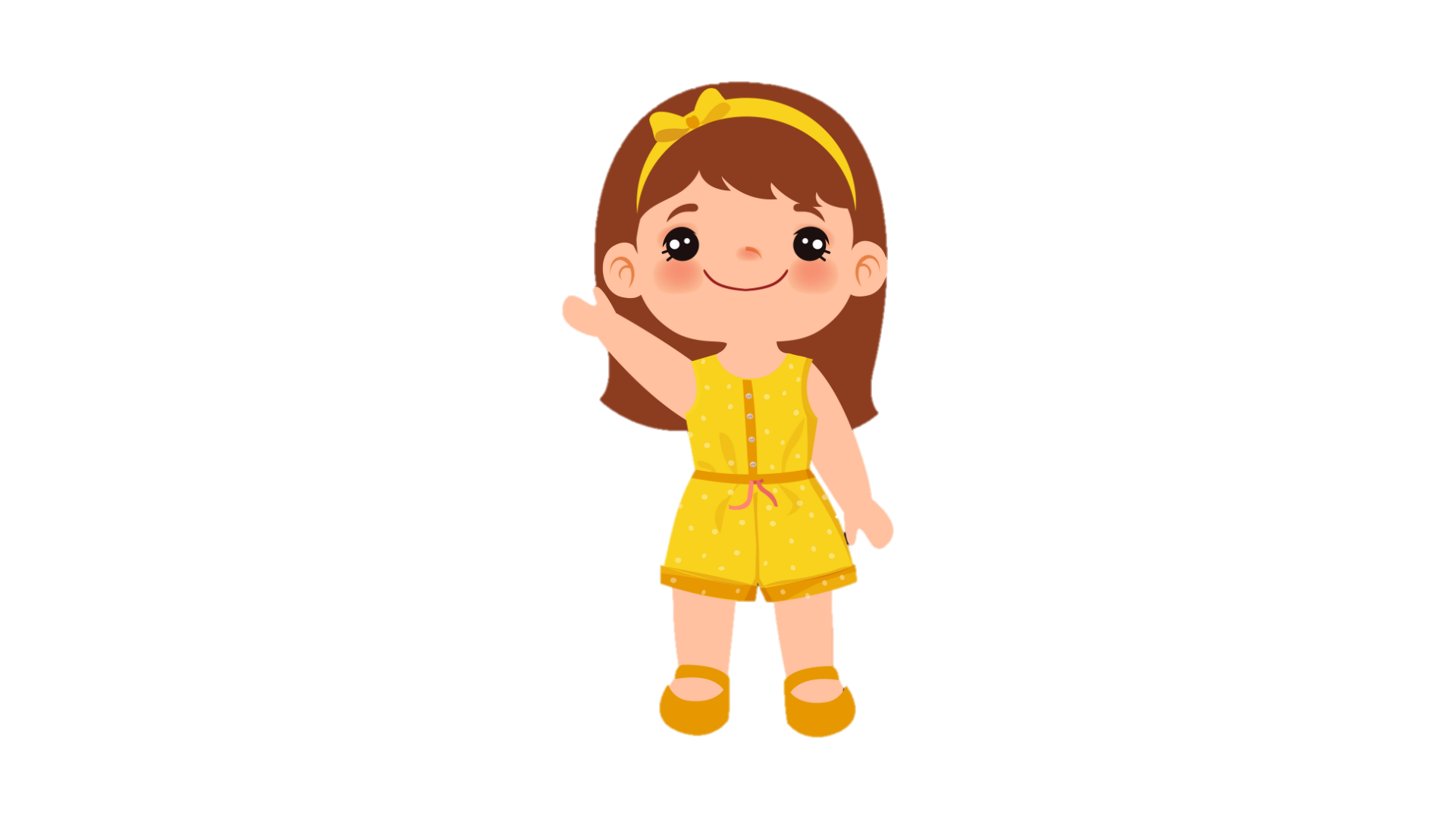 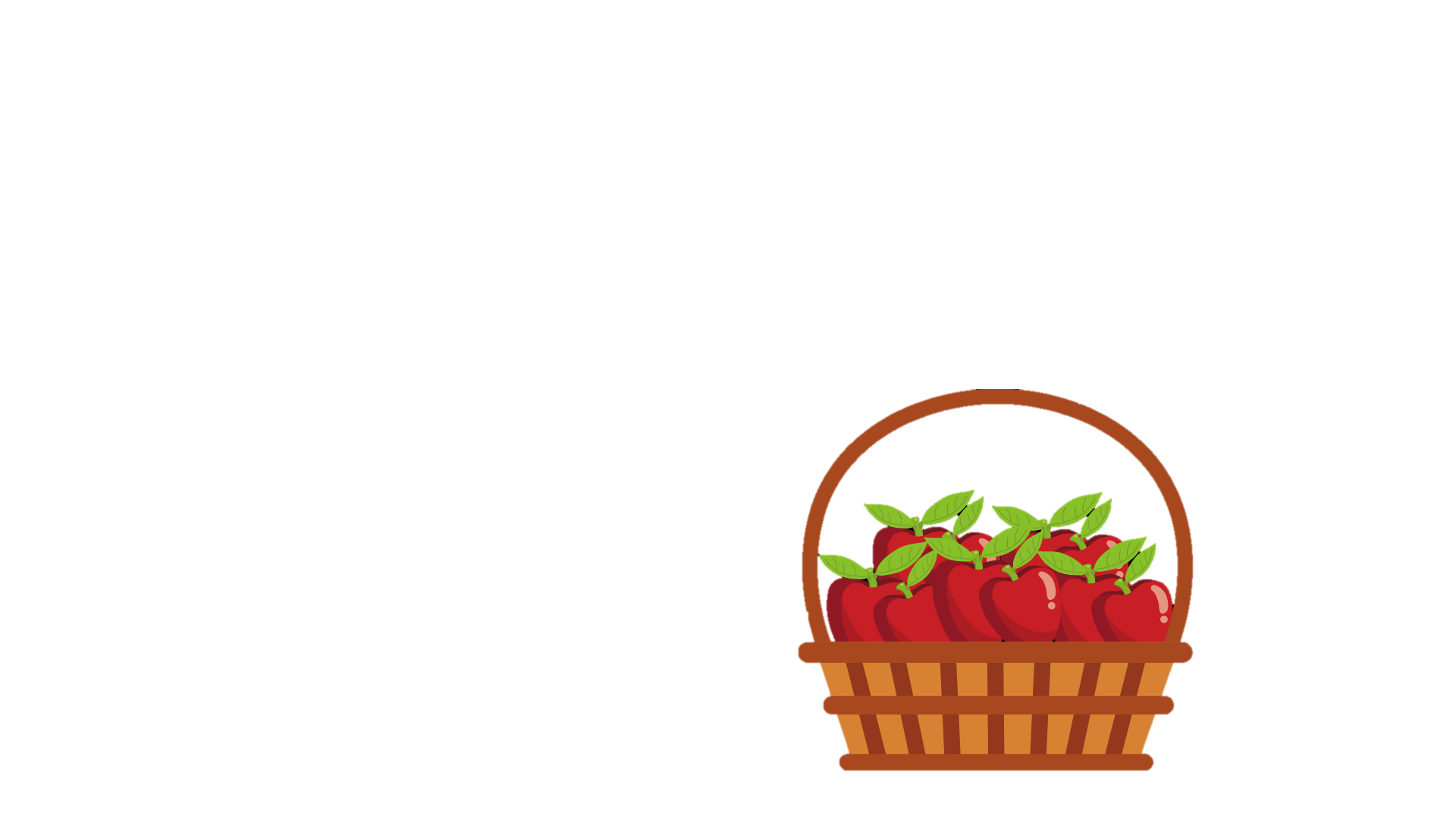 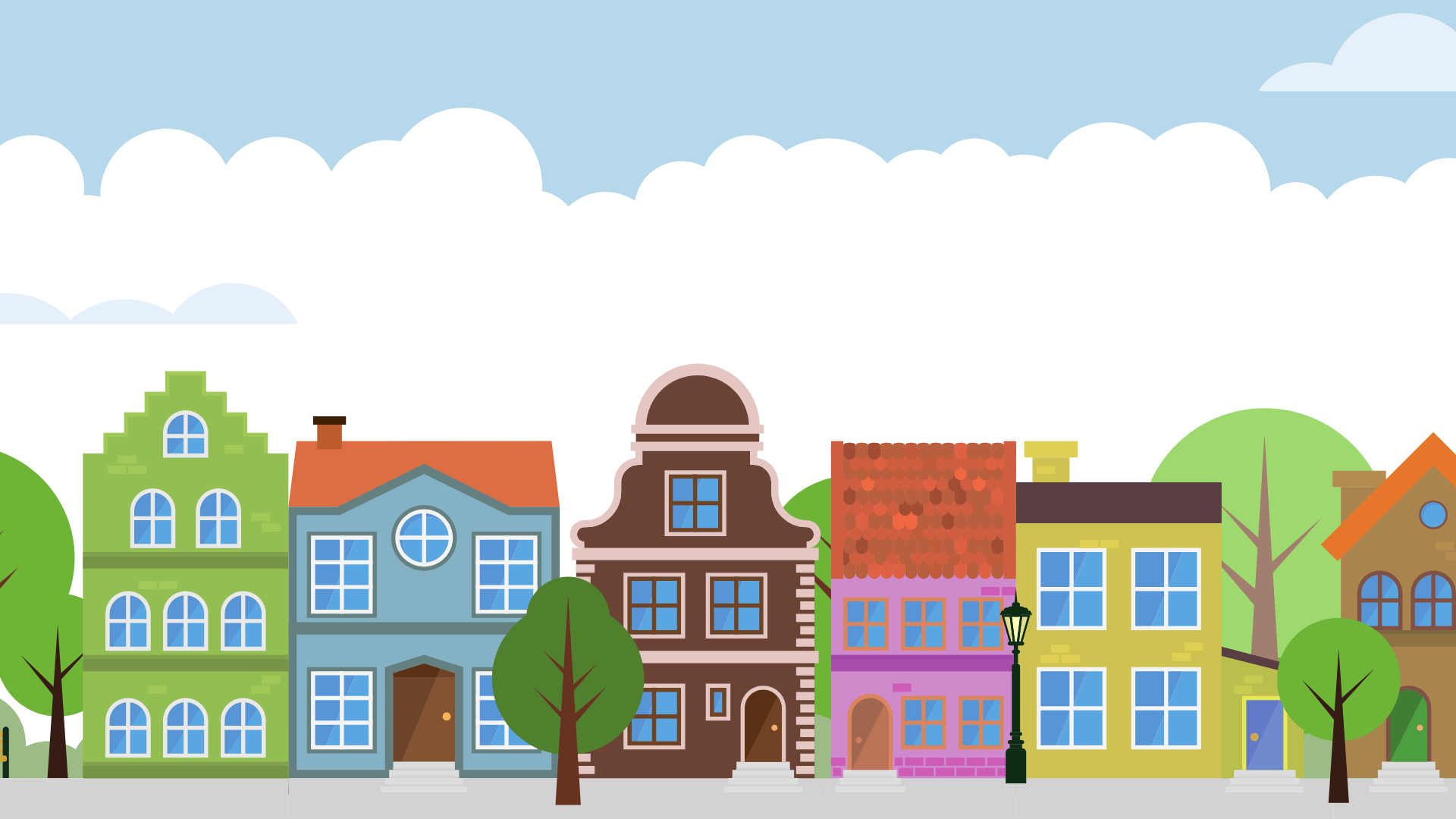 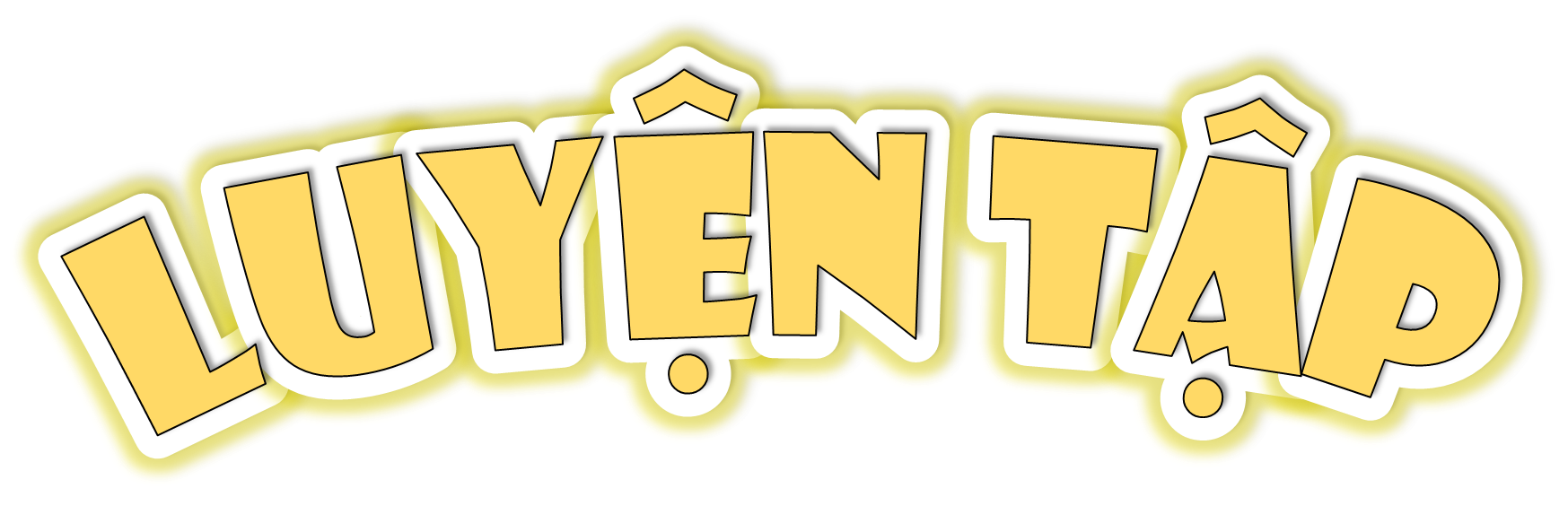 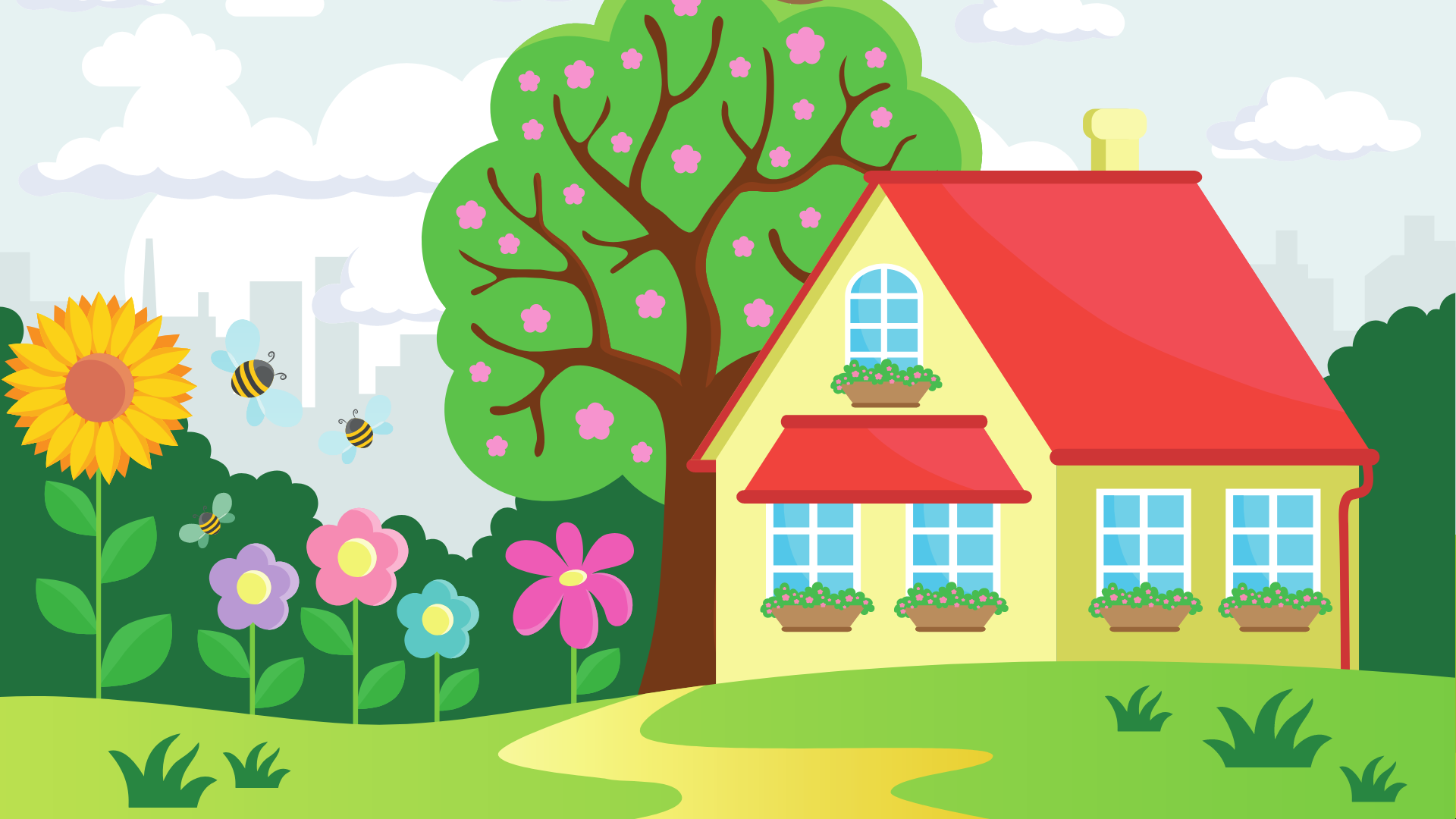 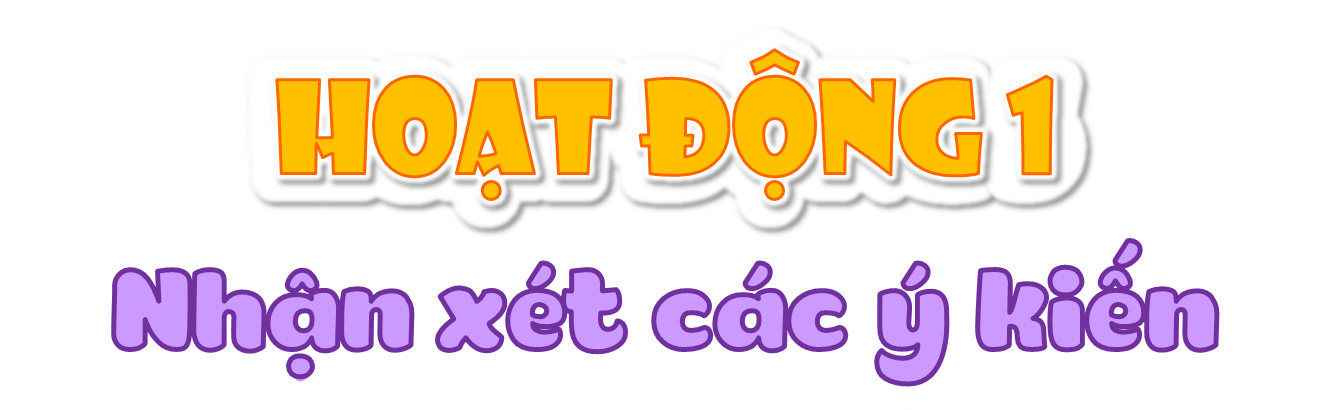 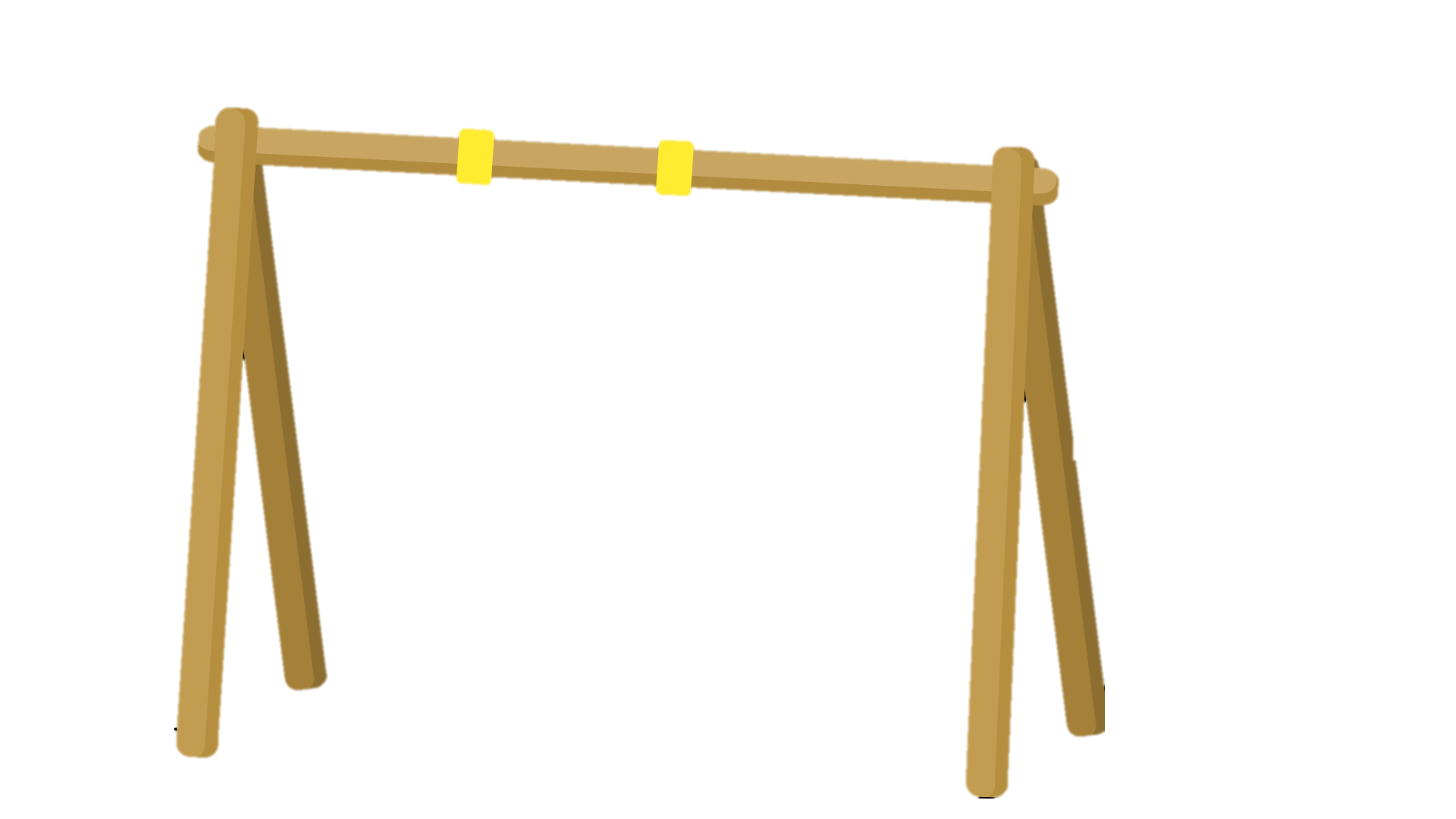 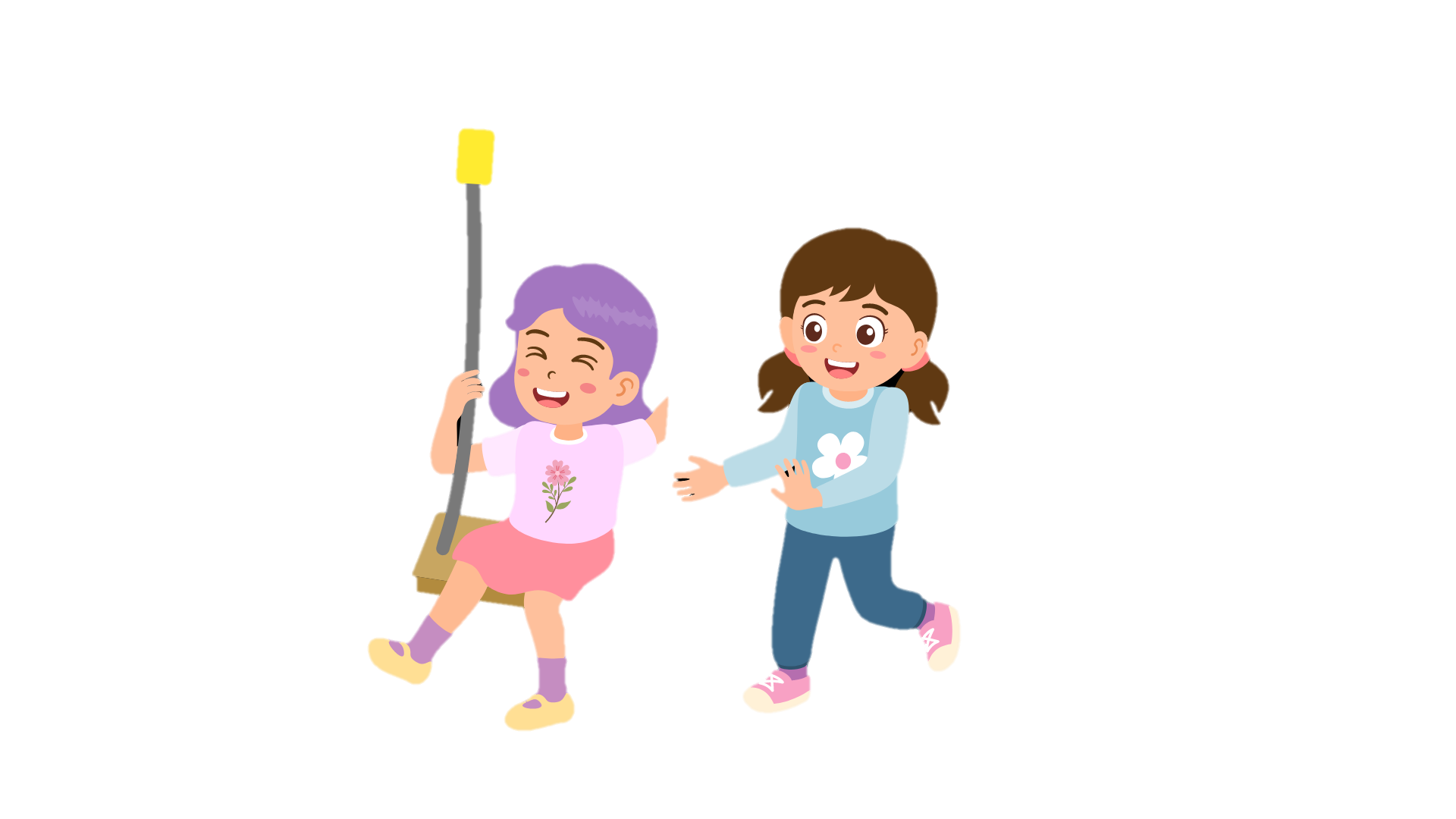 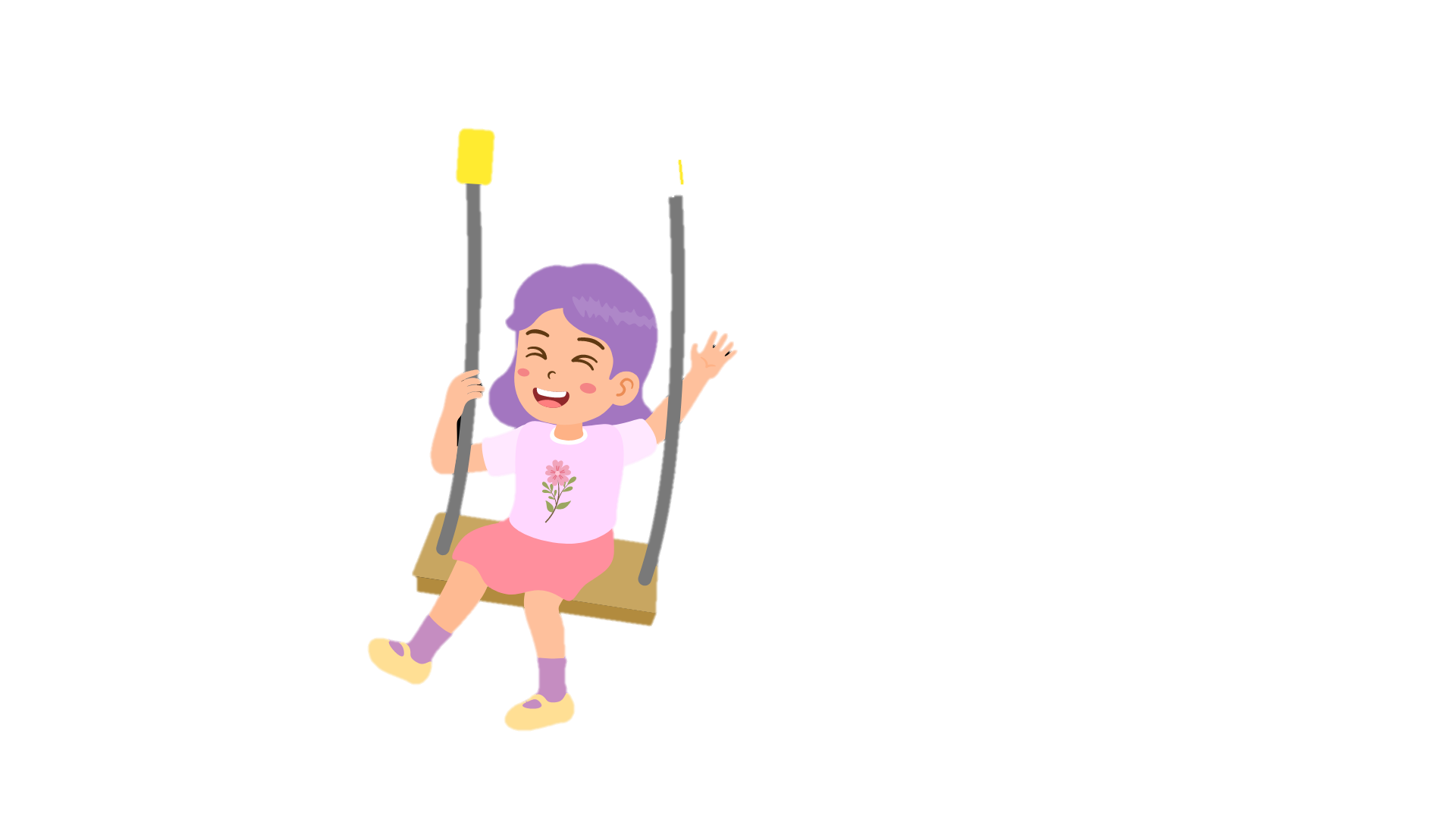 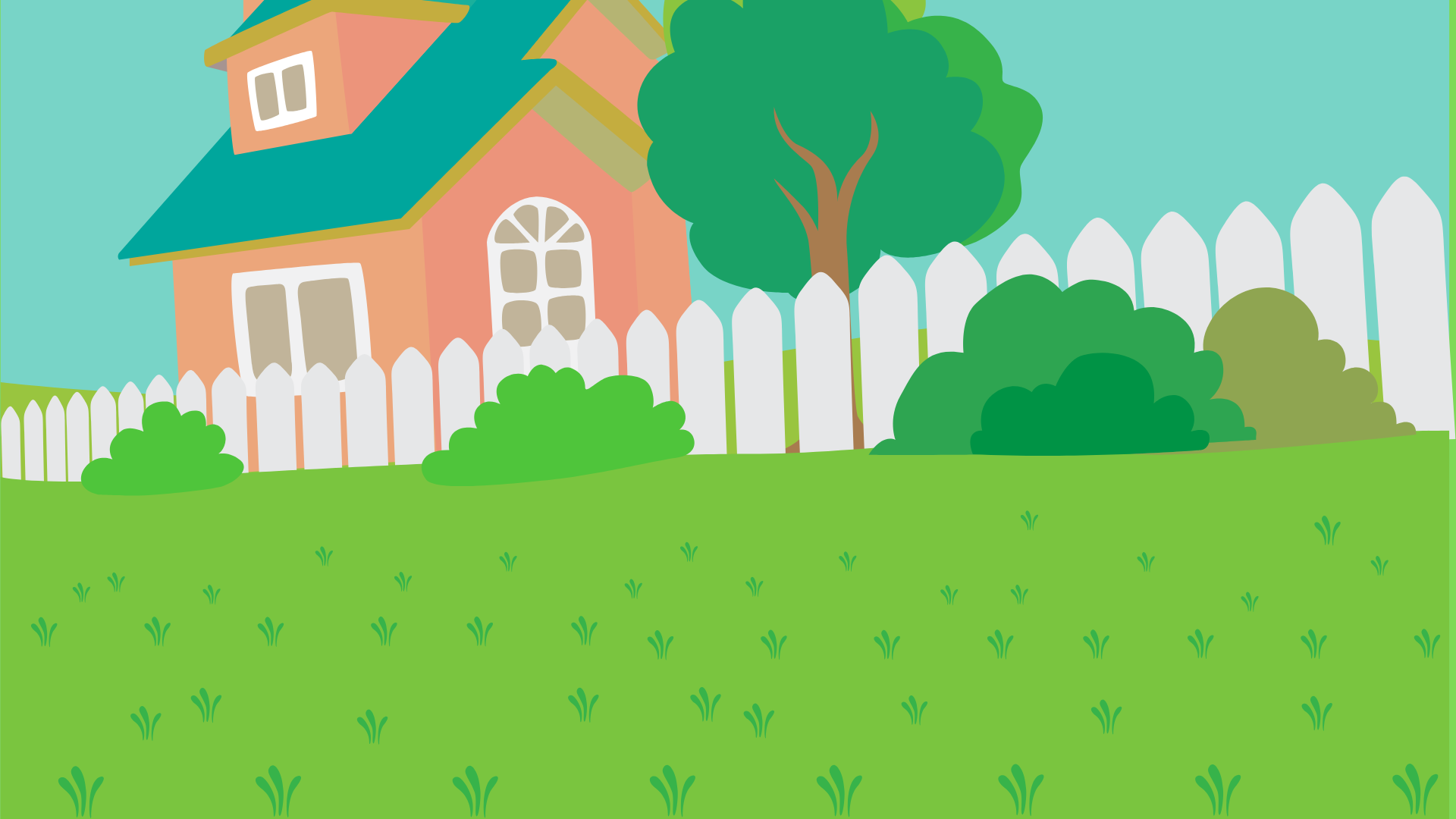 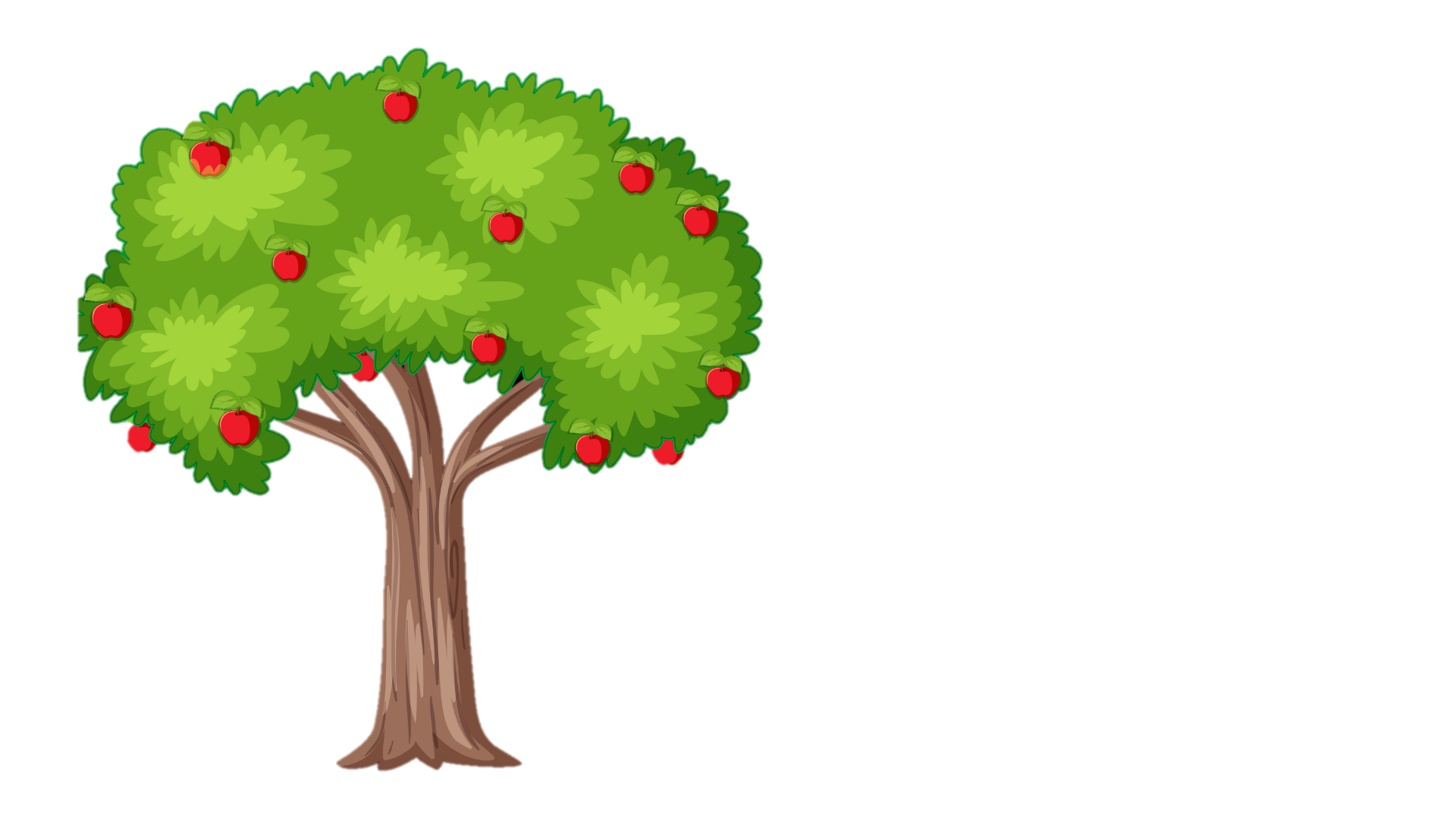 Muốn có nhiều quả táo để gửi tặng các bạn ở trại trẻ mồ côi.  Chúng ta cùng đi hái táo nhé!
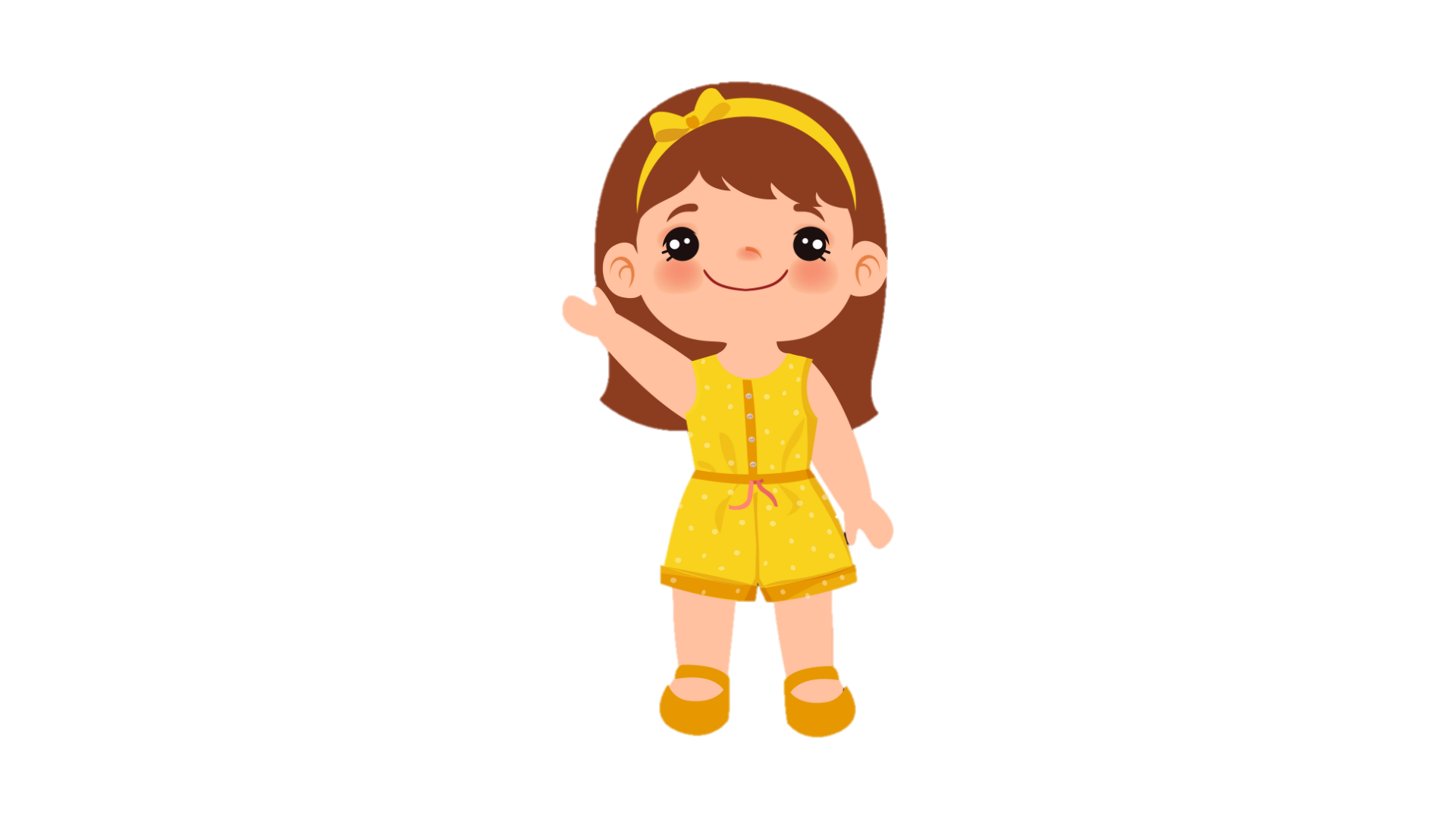 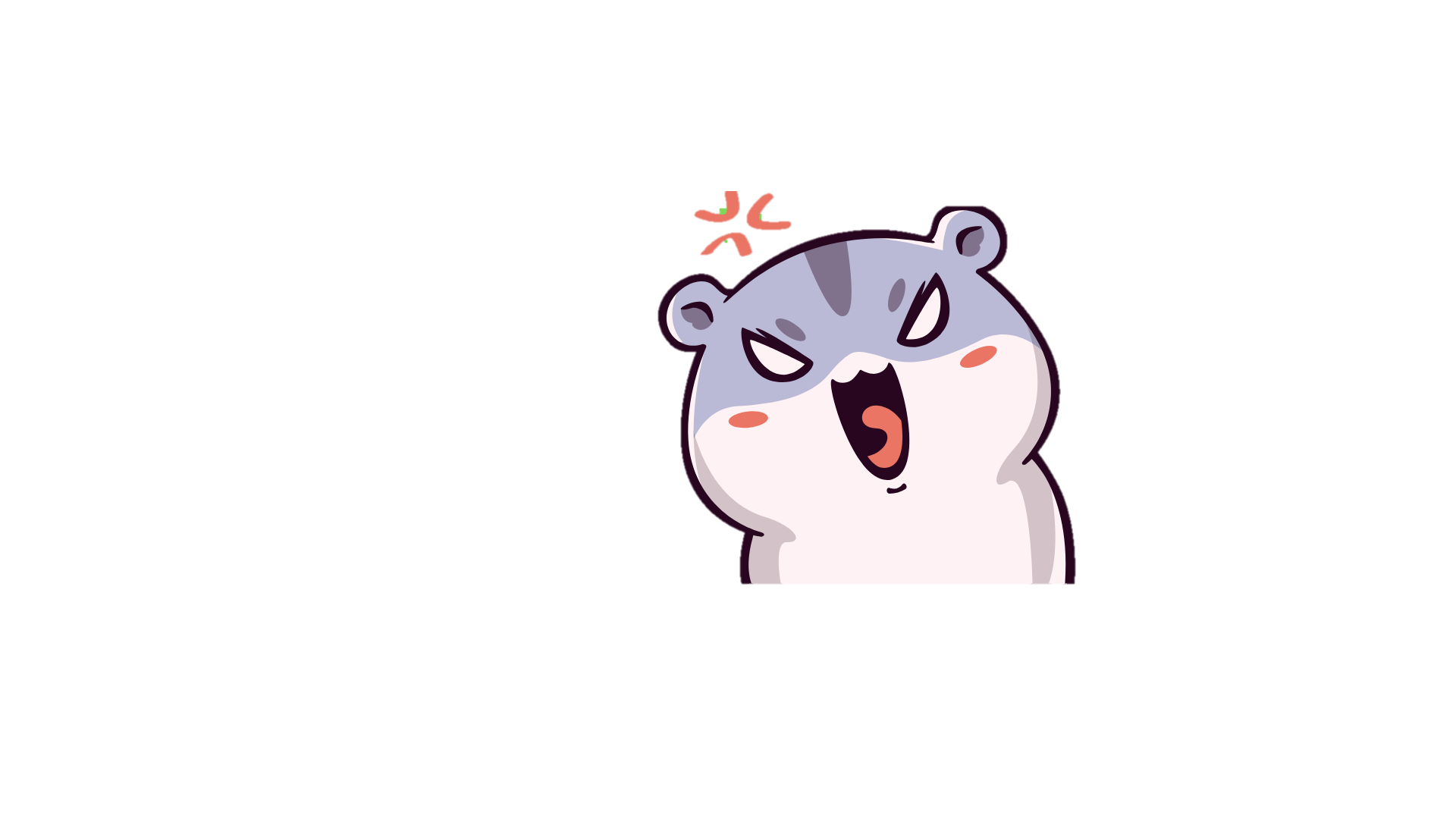 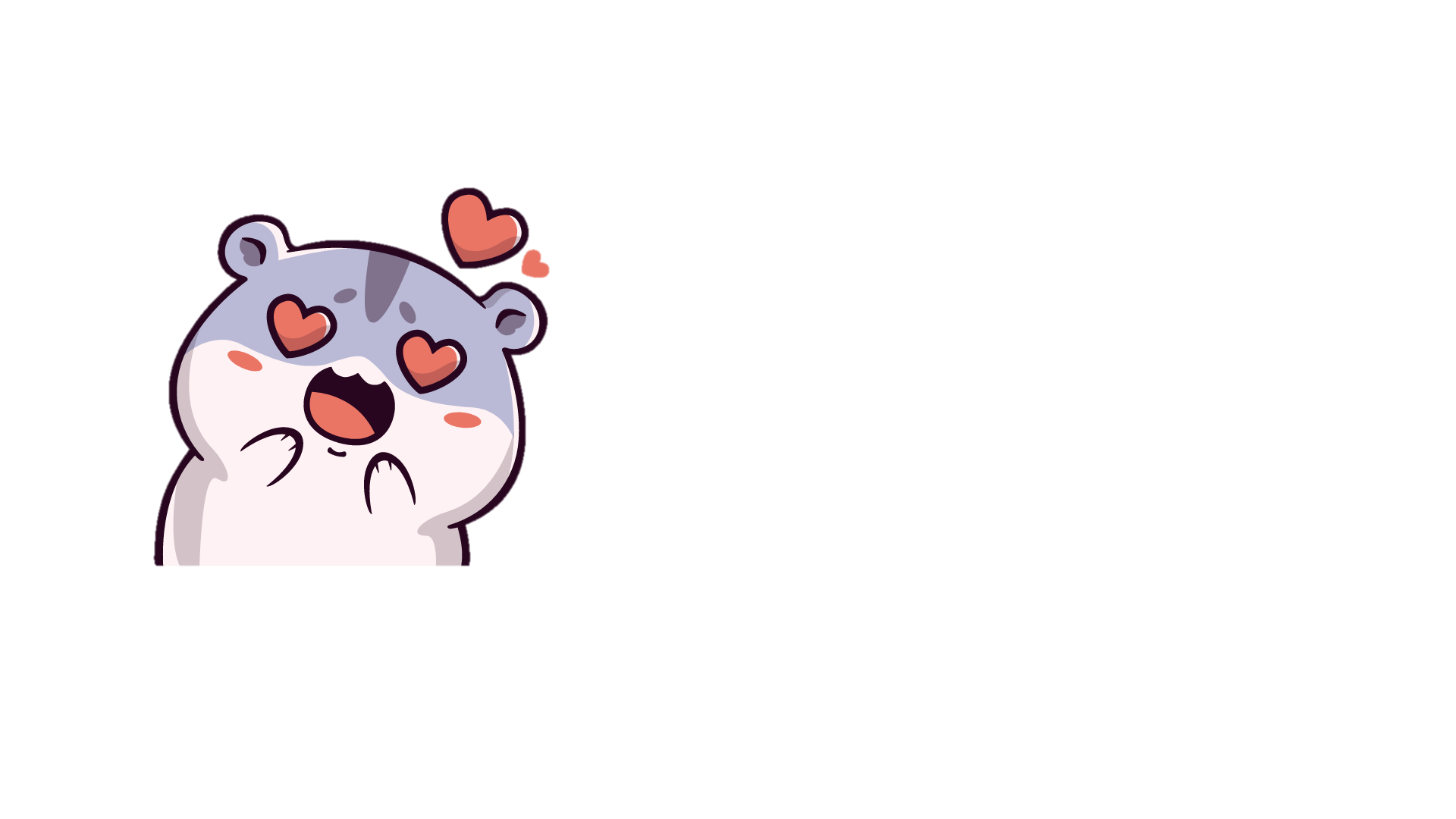 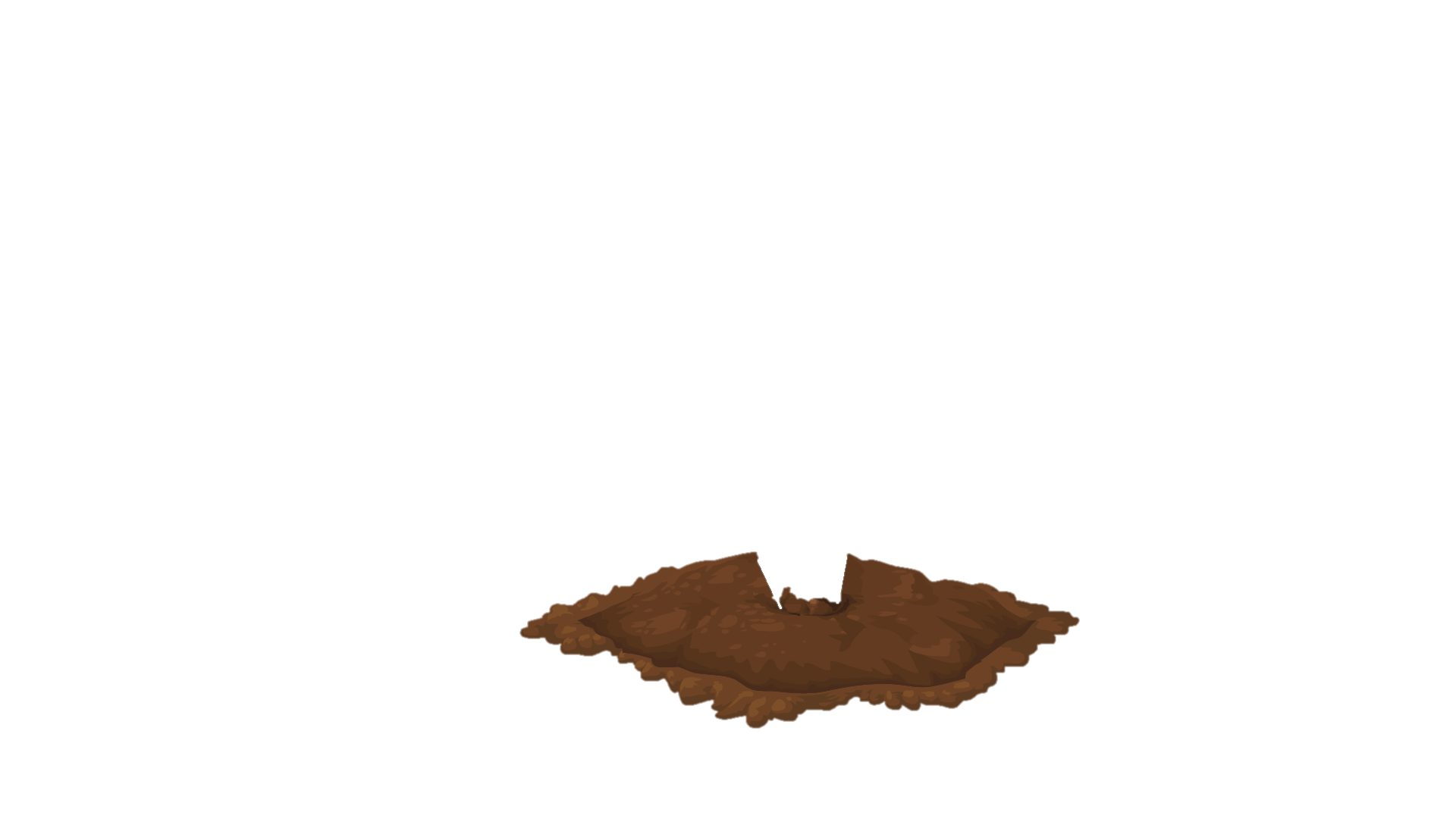 Không đồng tình
Đồng tình
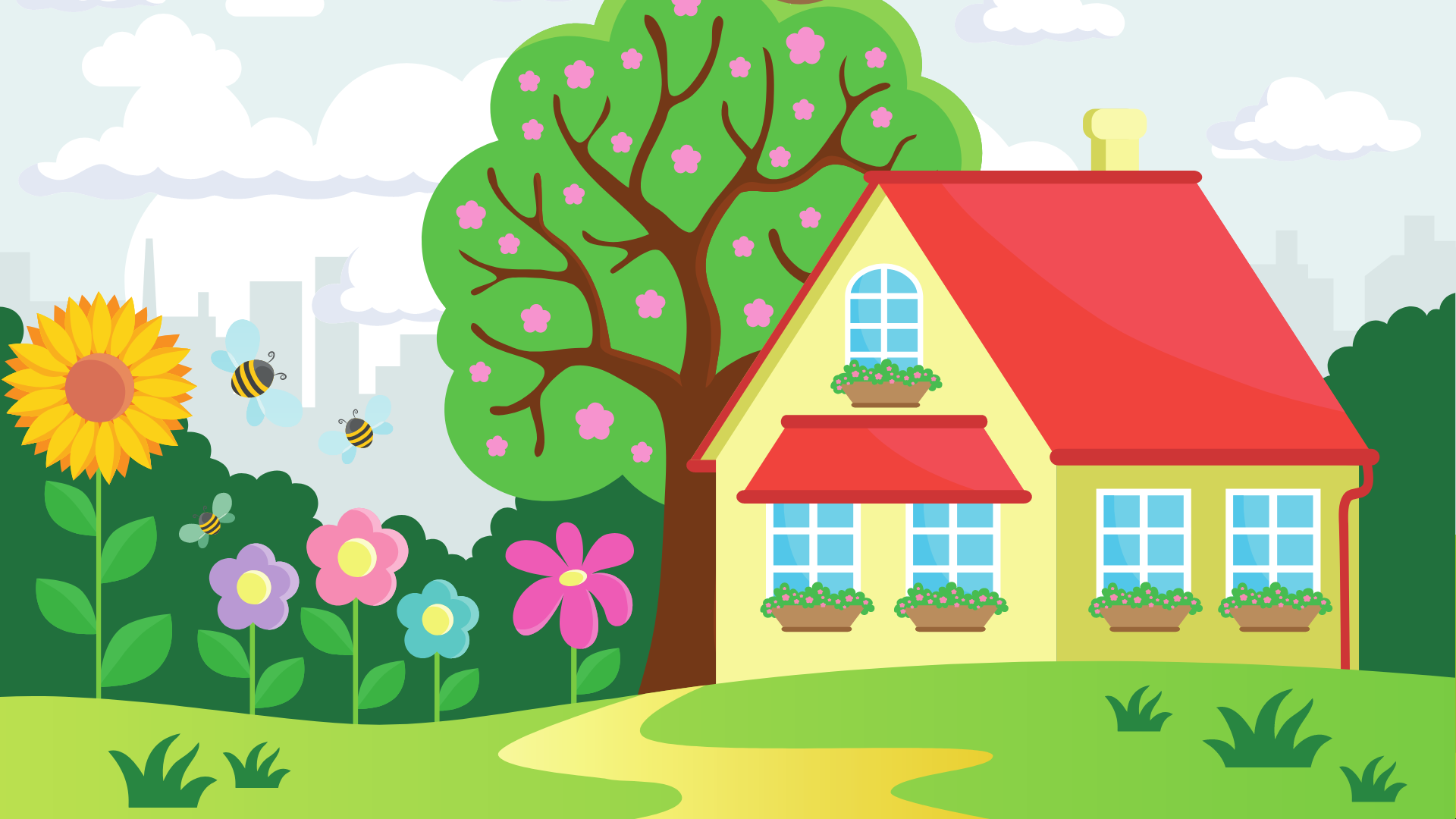 Em đồng tình hay không đồng tình với những lời nói, việc làm nào sau đây:
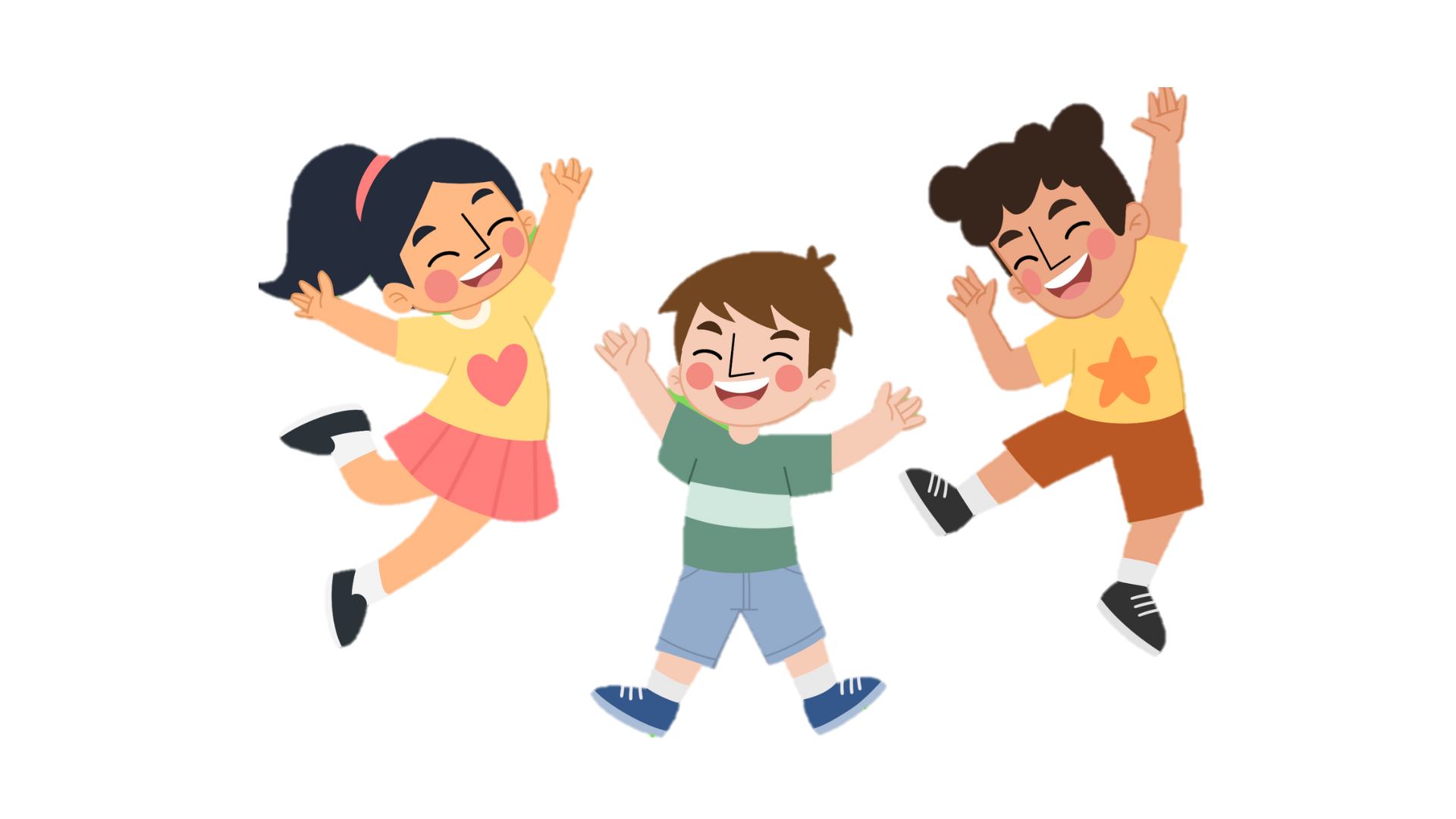 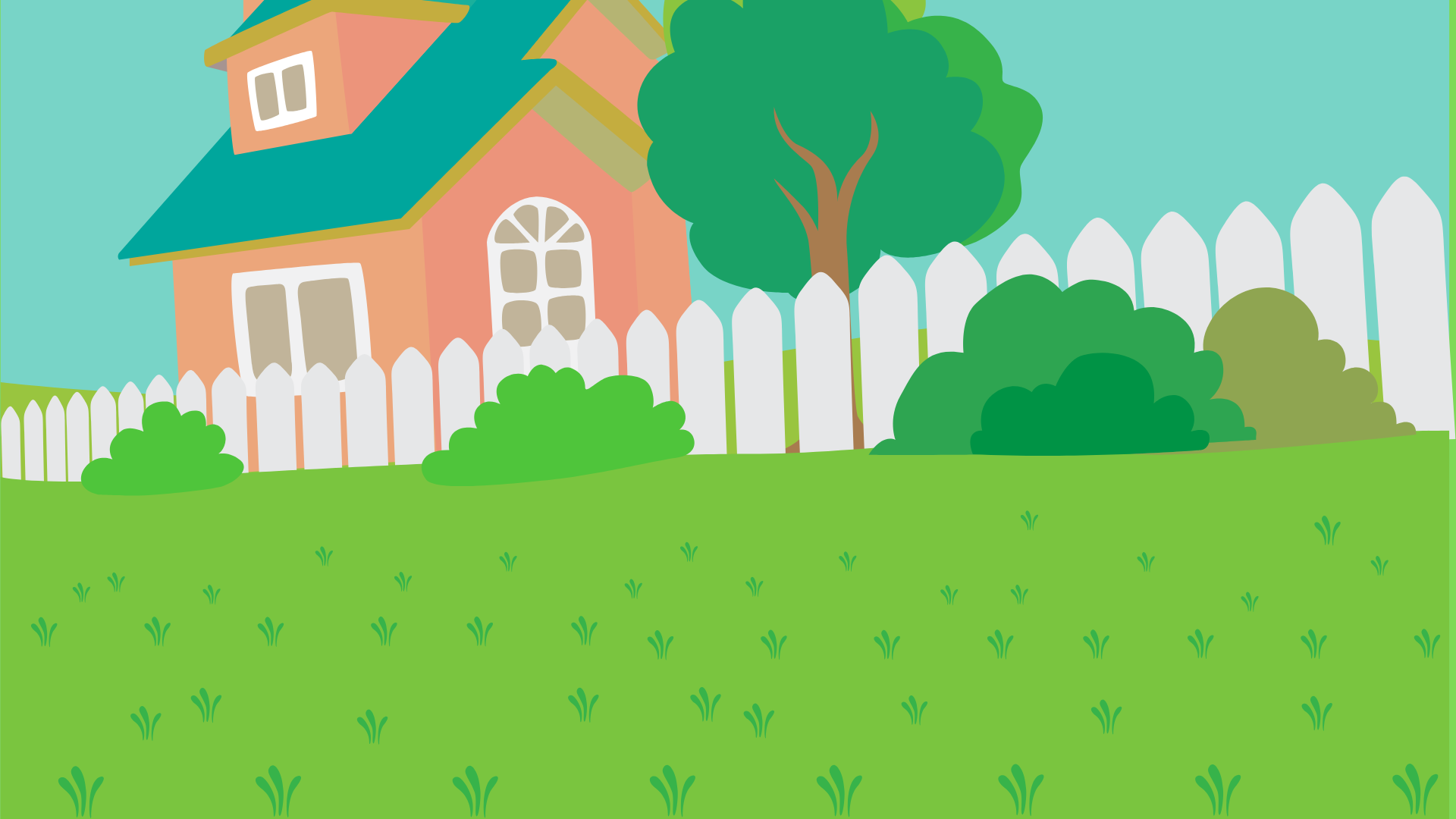 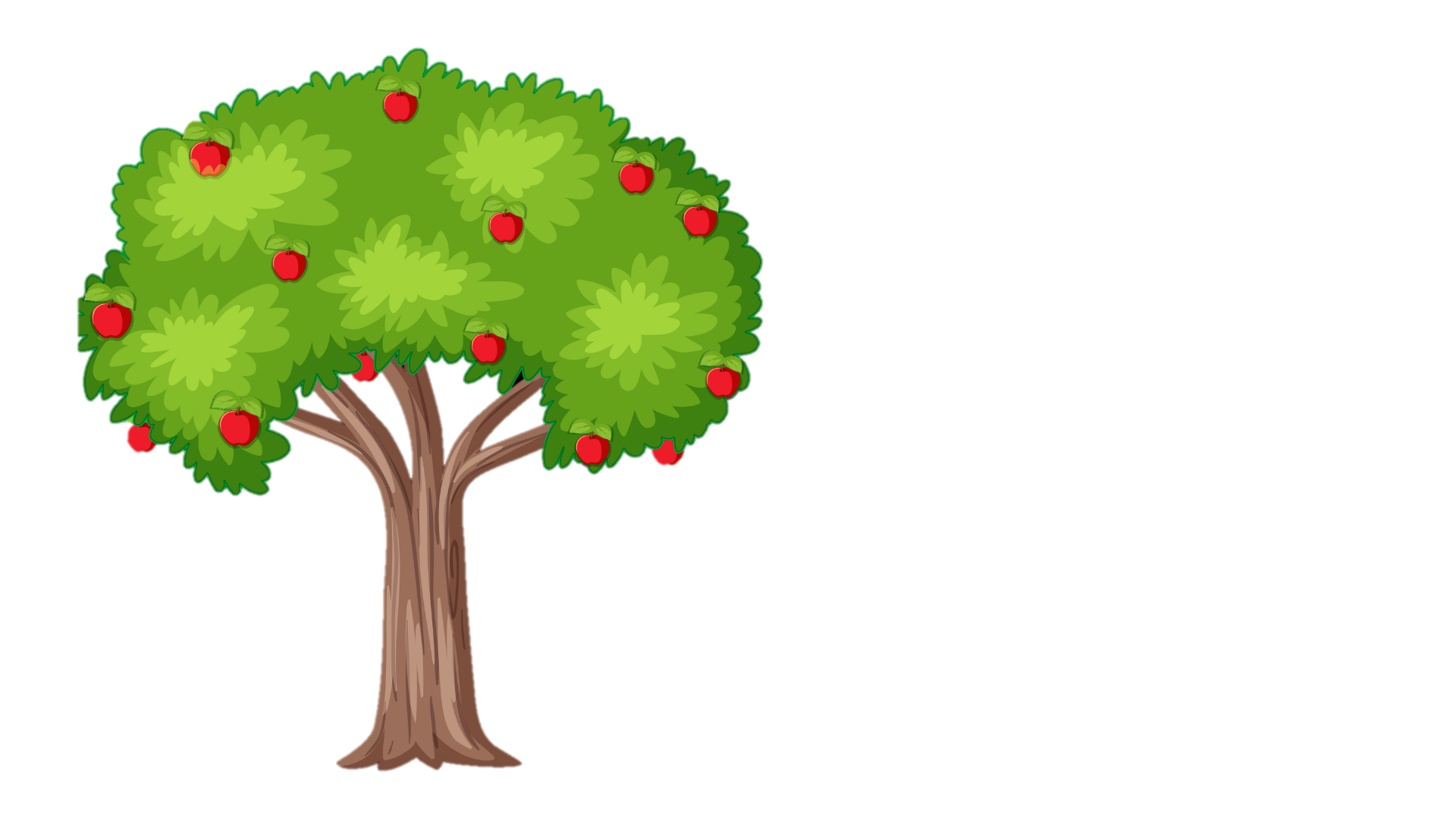 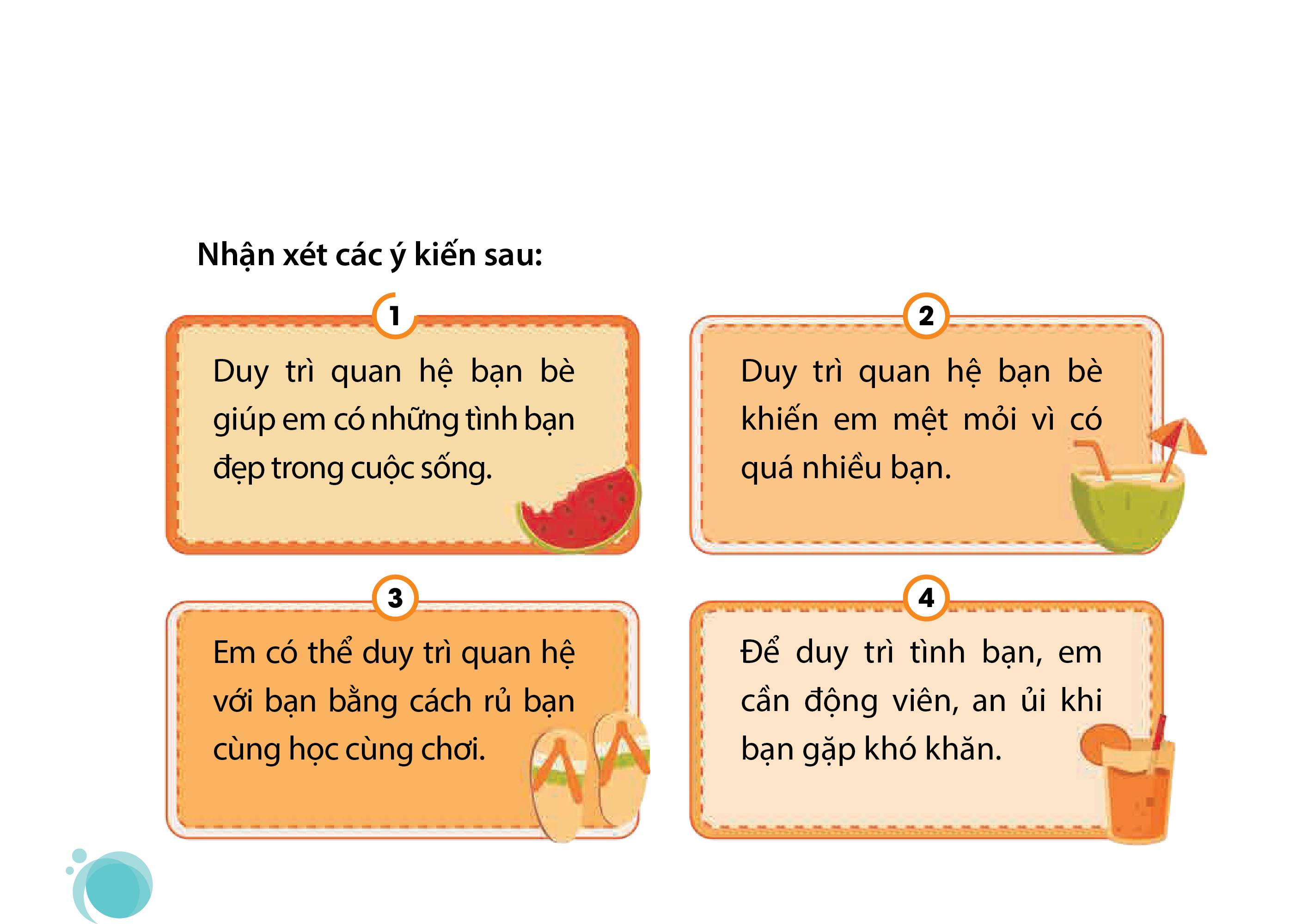 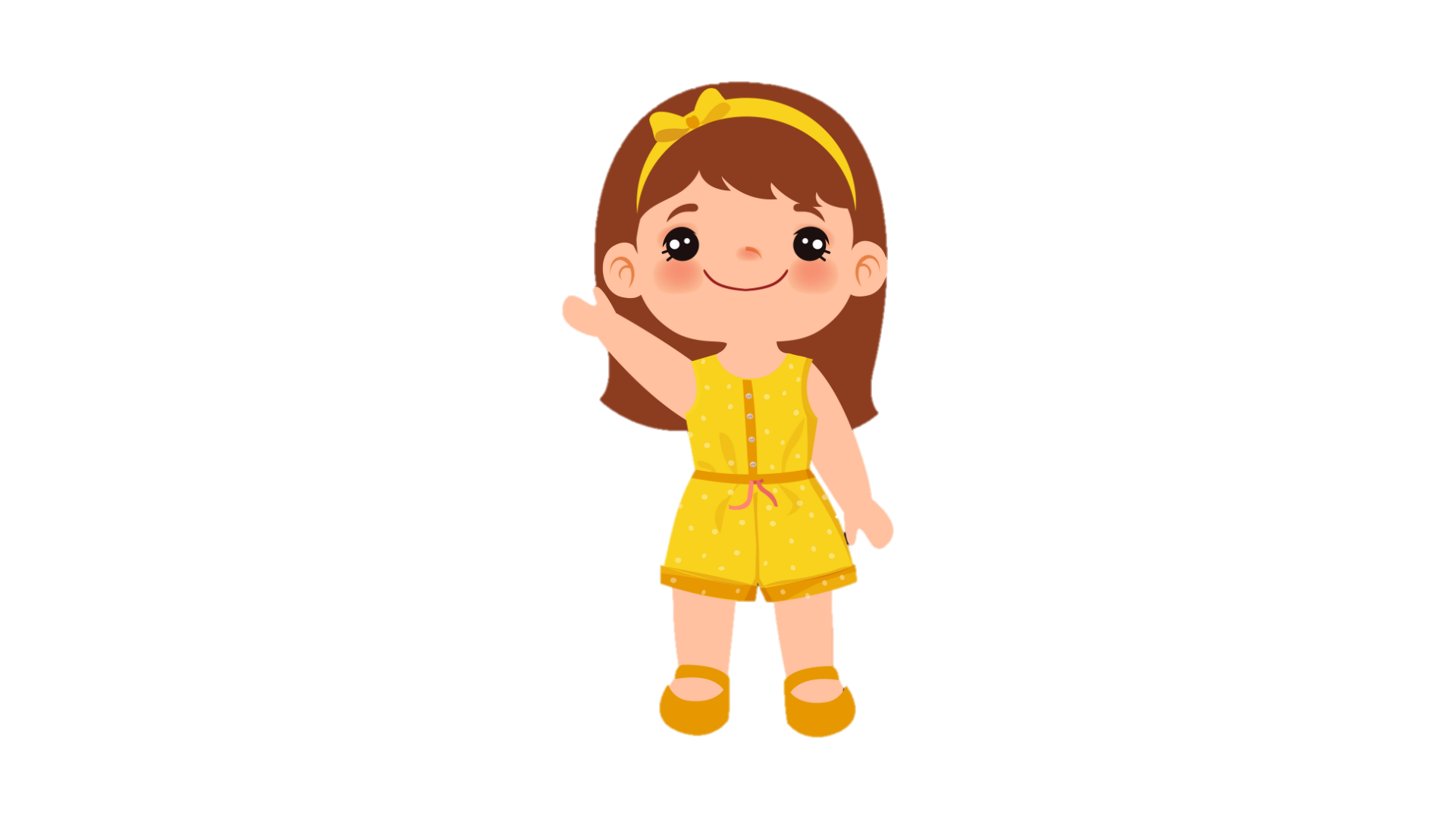 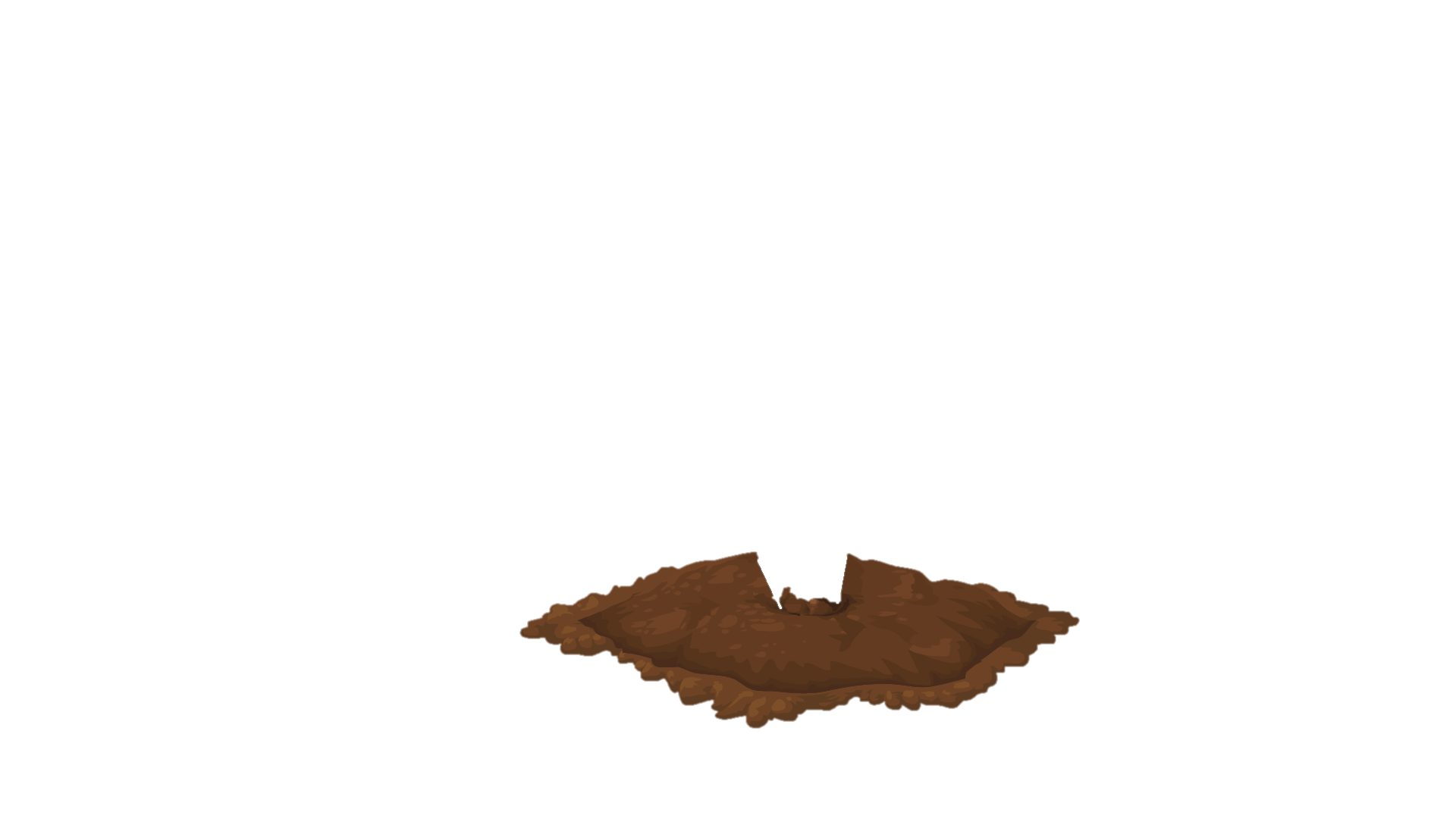 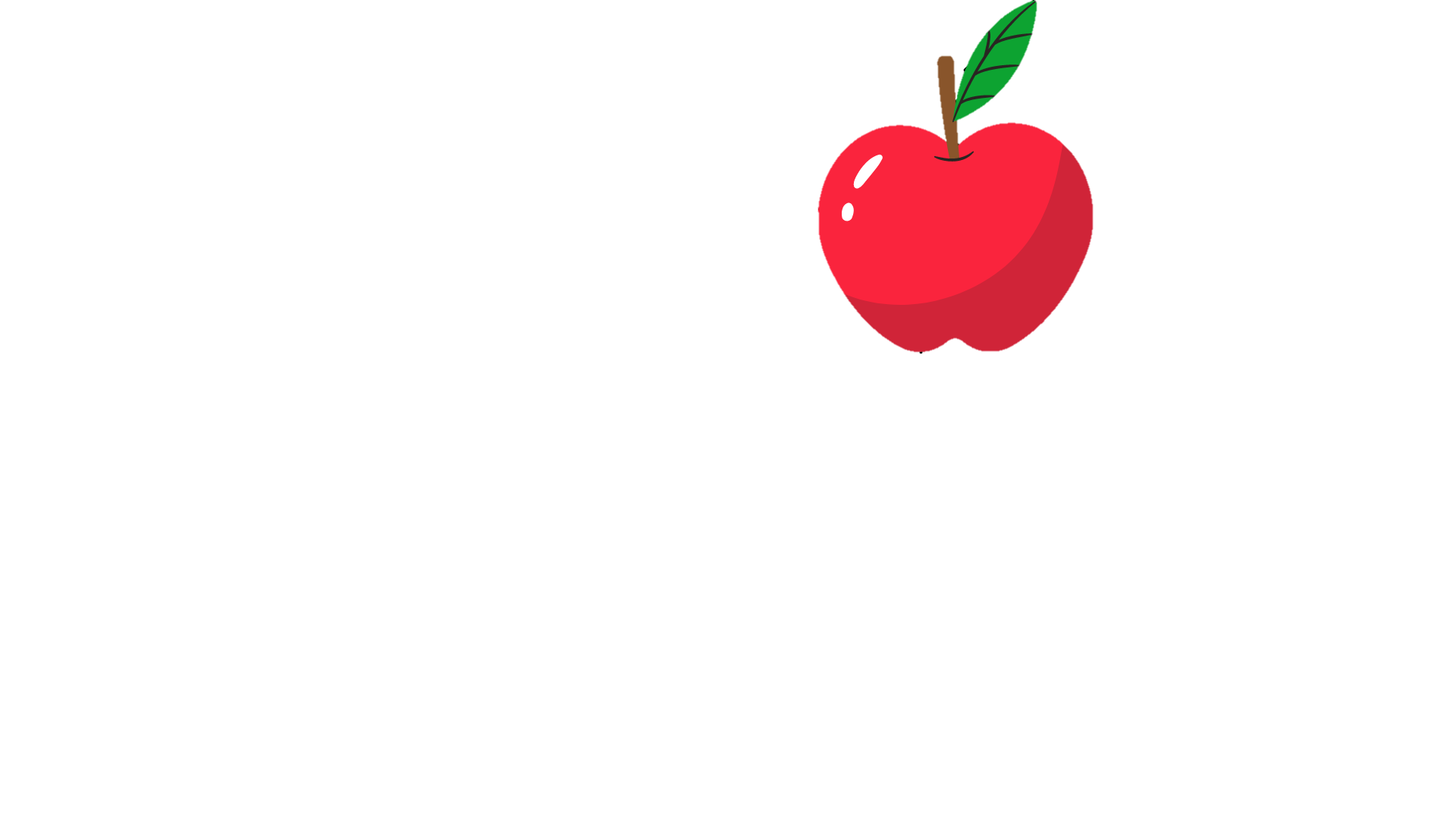 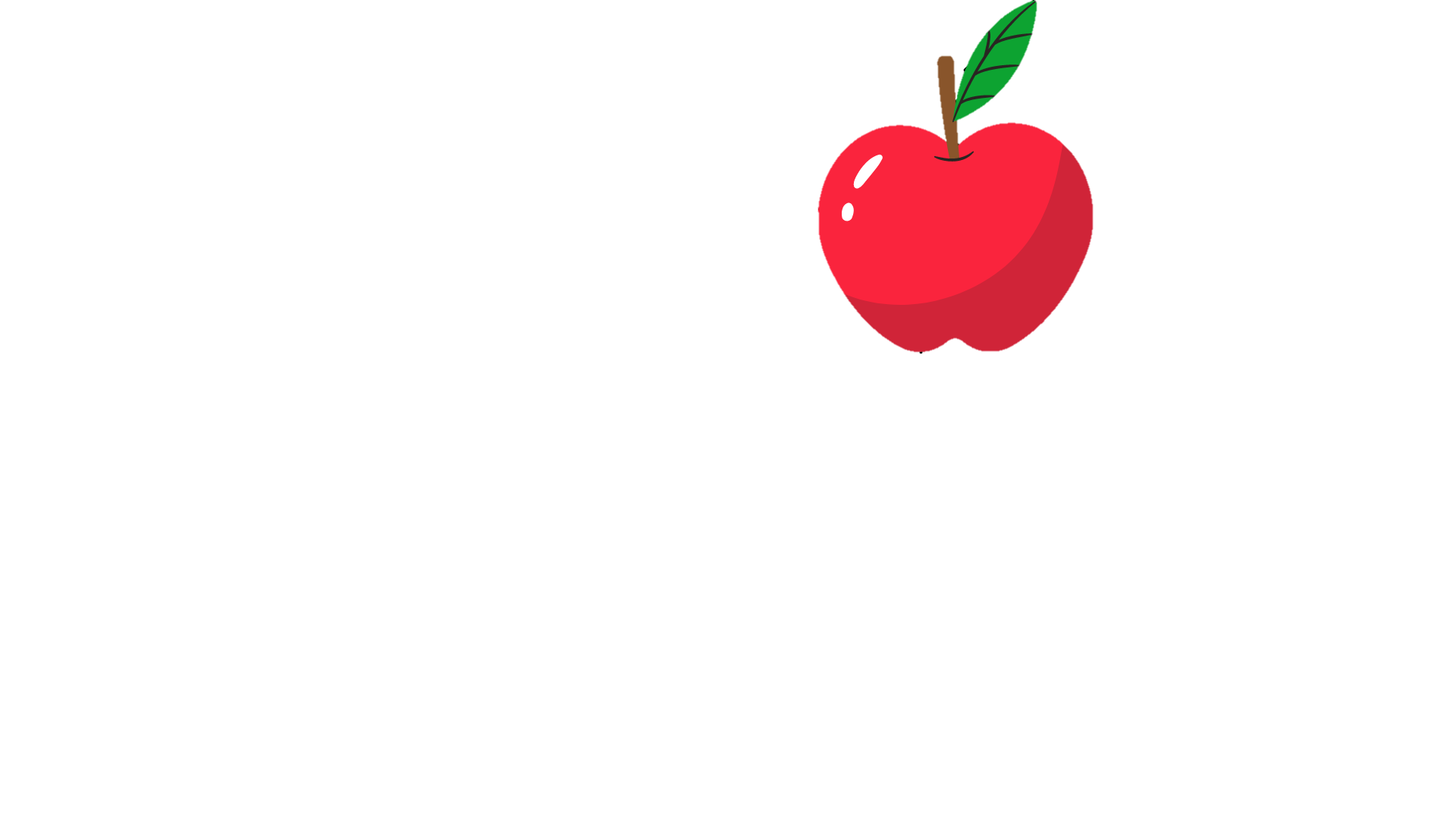 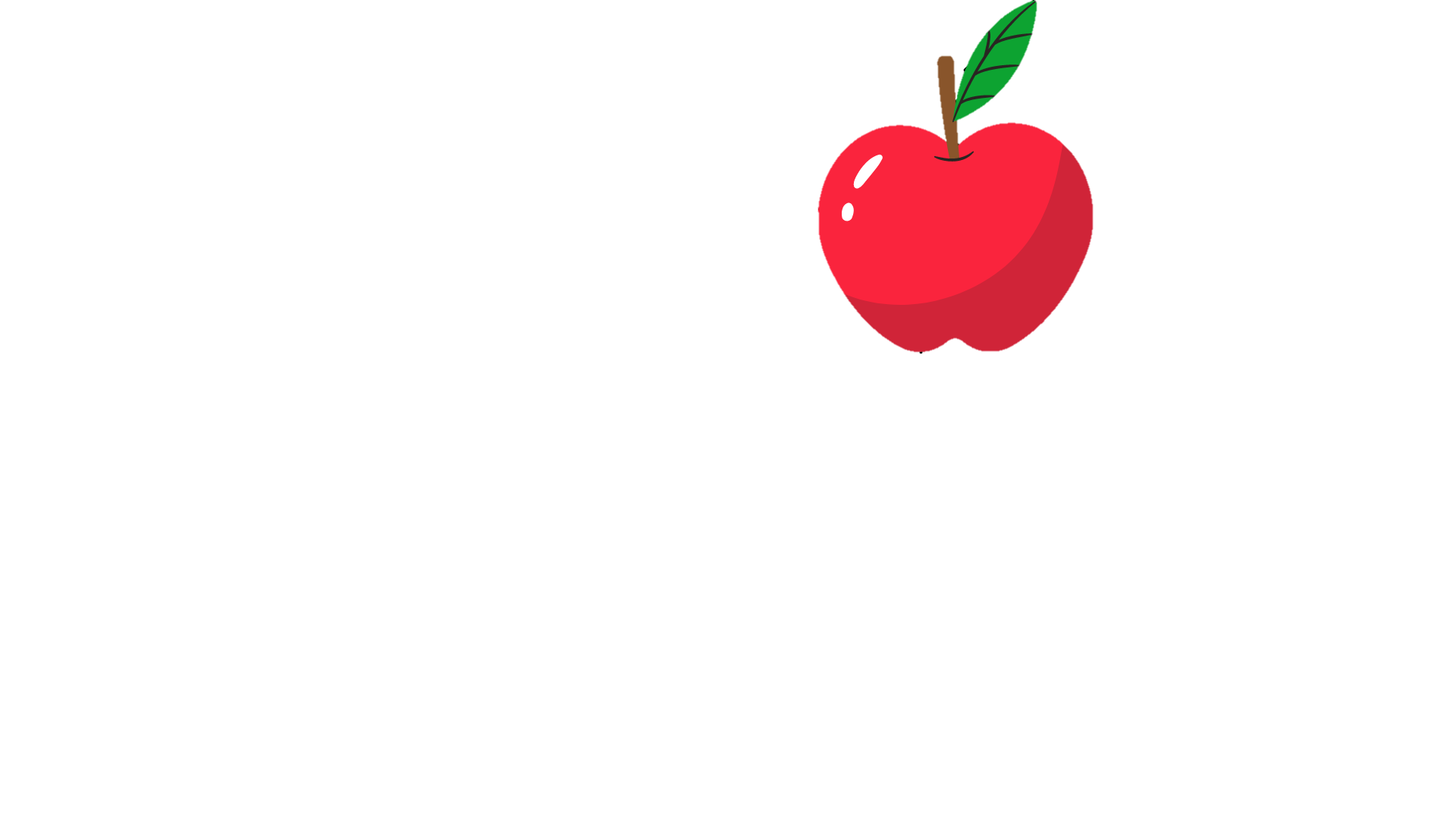 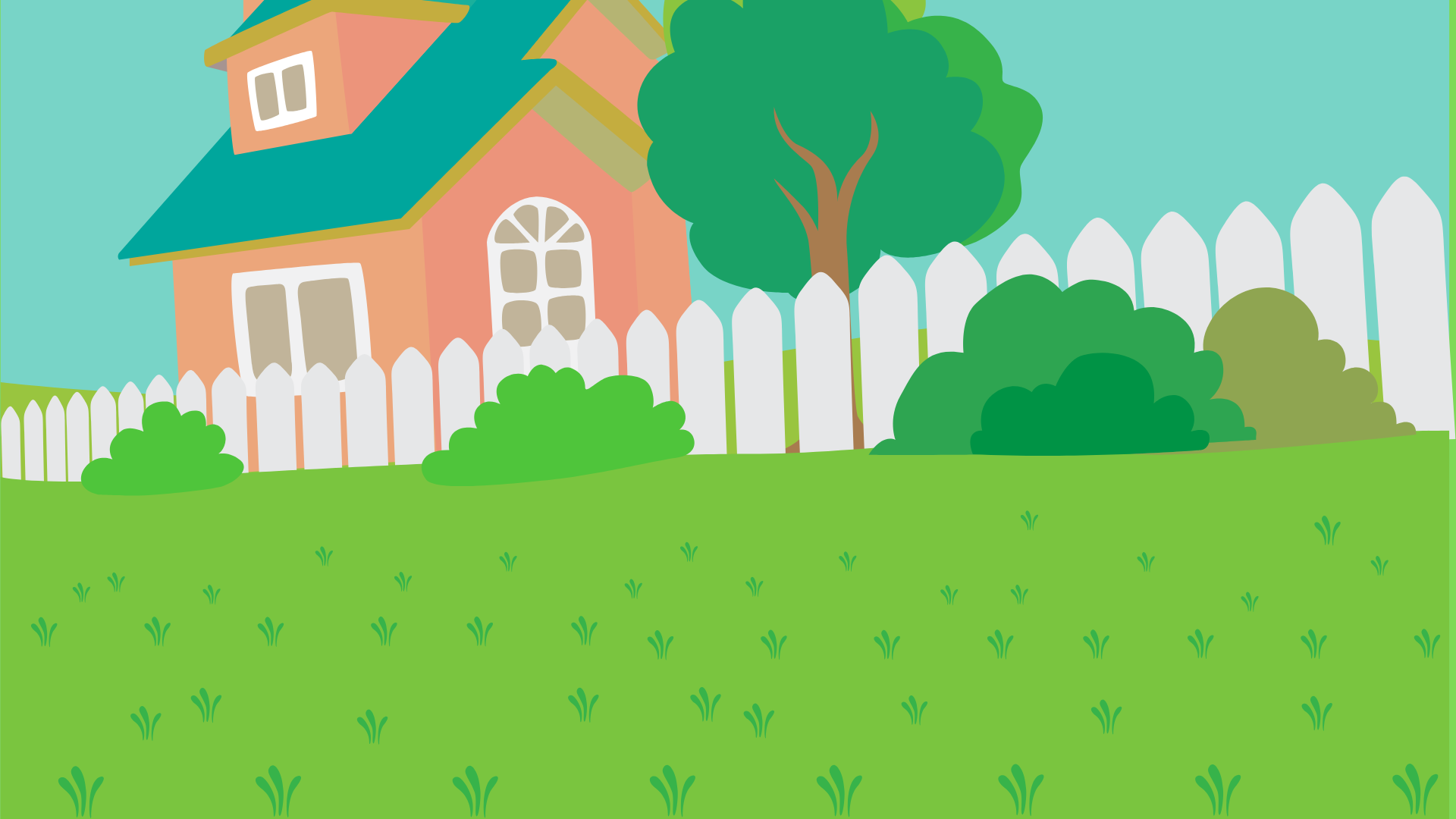 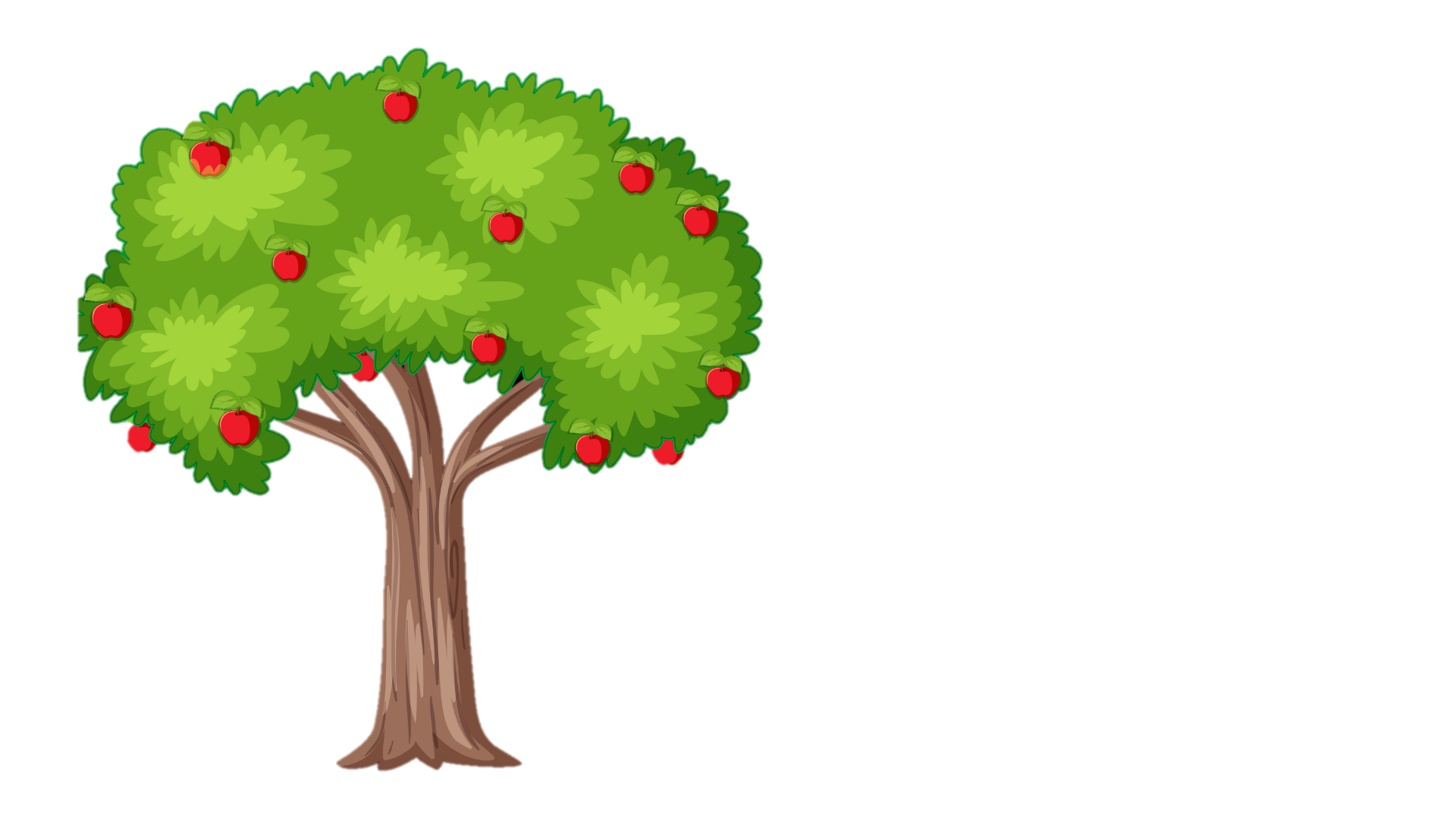 1
Duy trì quan hệ bạn bè giúp em có những tình bạn đẹp trong cuộc sống.
Em có đồng tình với việc làm này không? Vì sao?
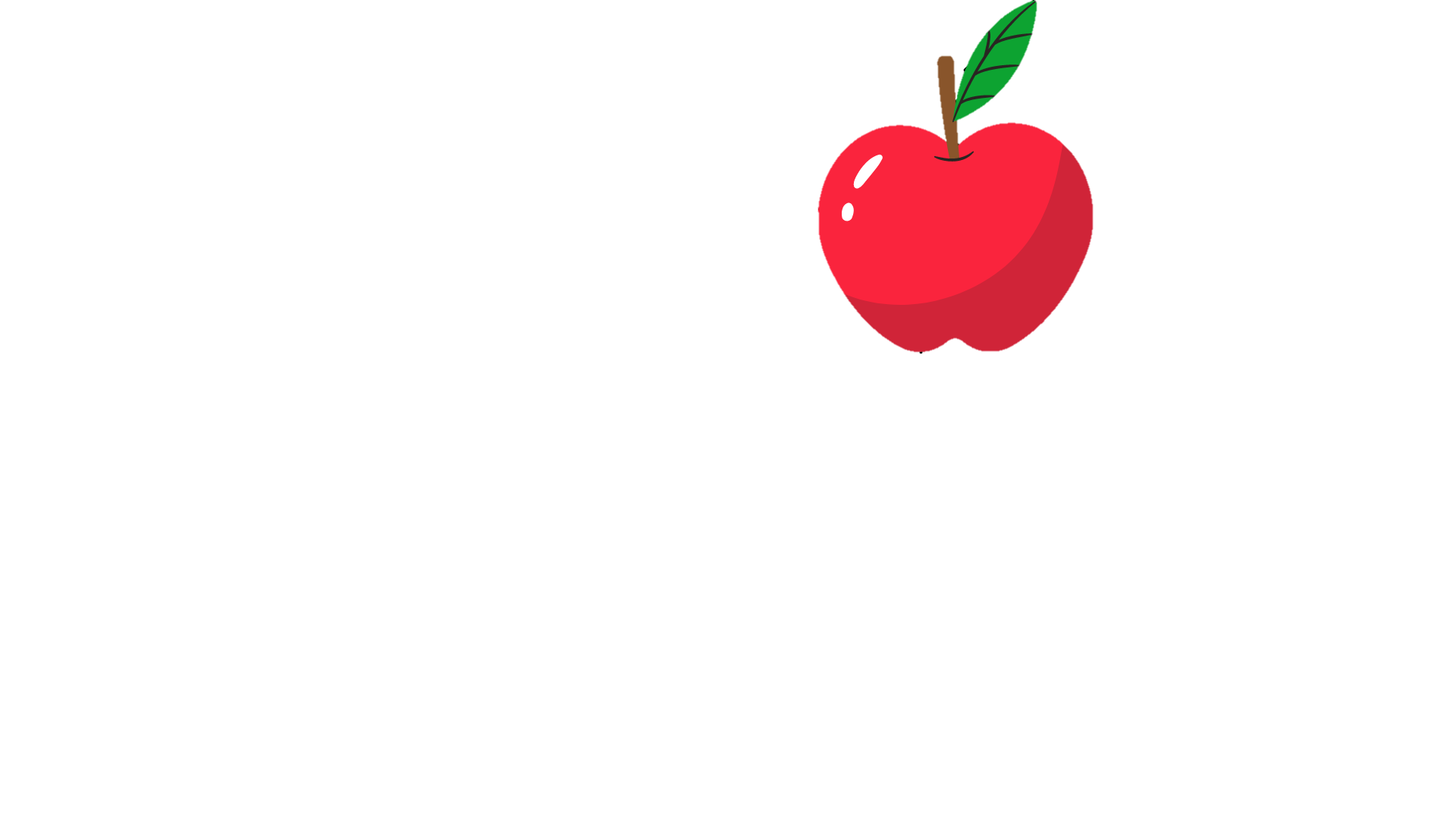 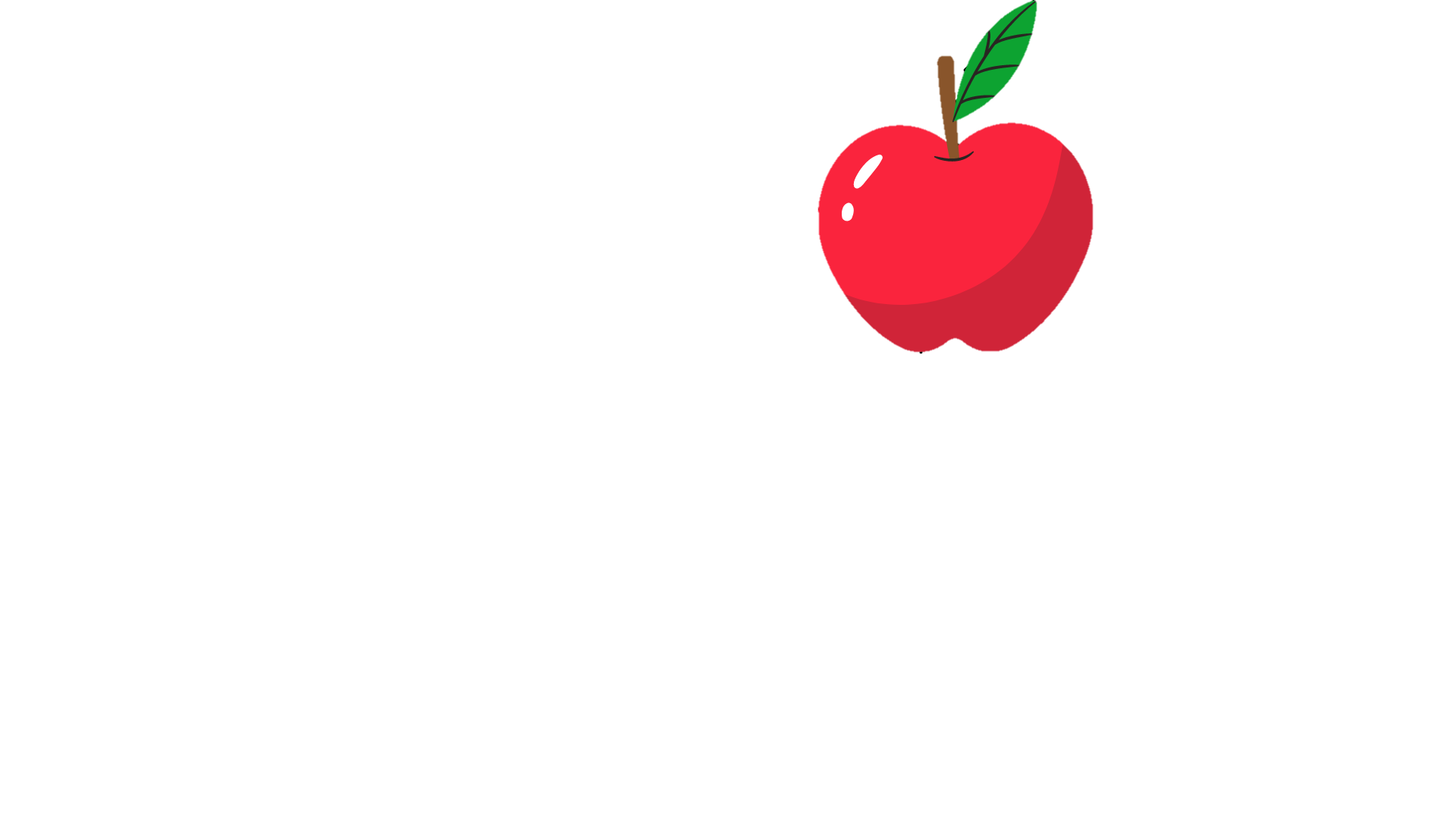 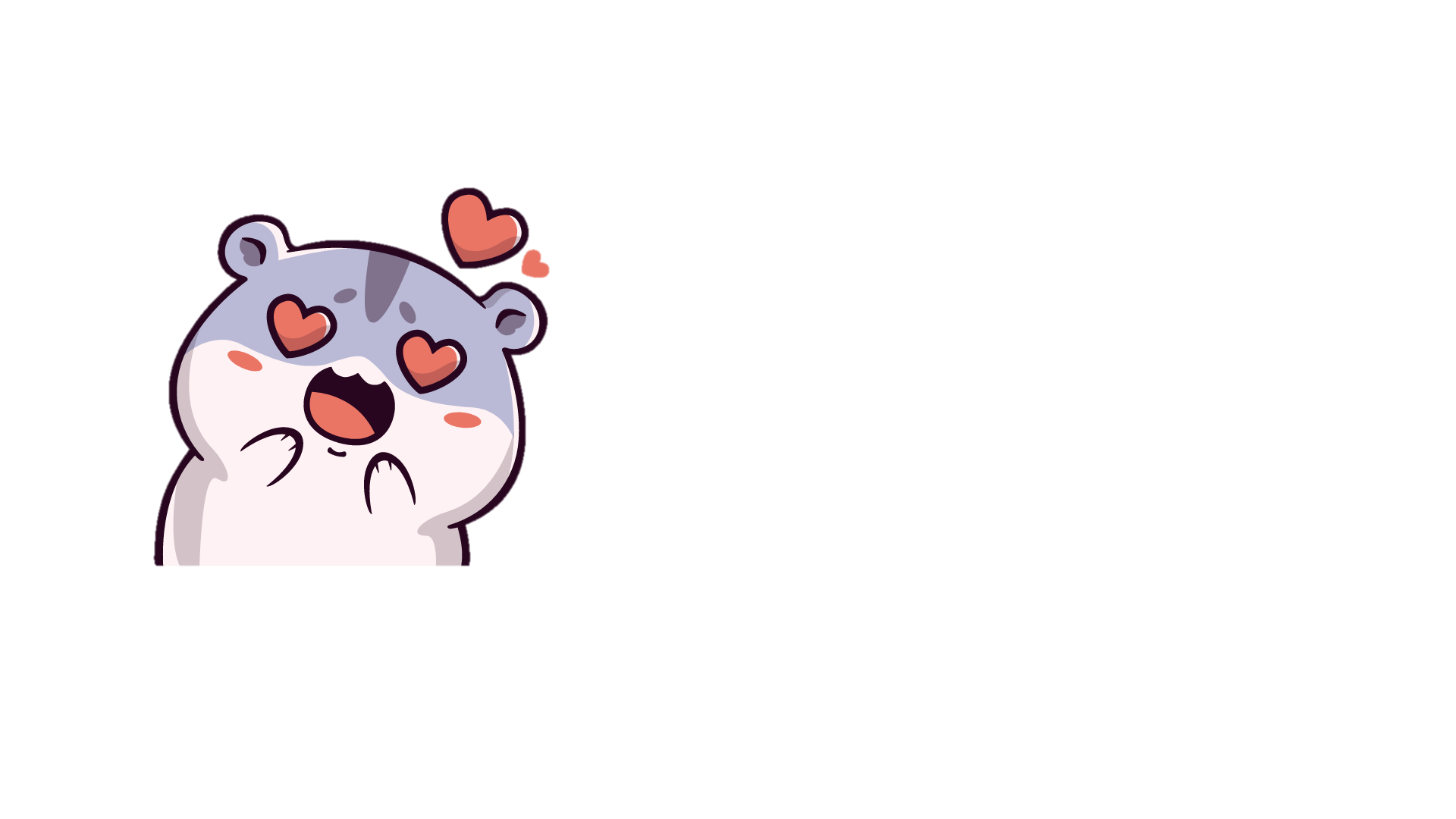 Duy trì quan hệ bạn bè giúp em có những tình bạn đẹp trong cuộc sống.
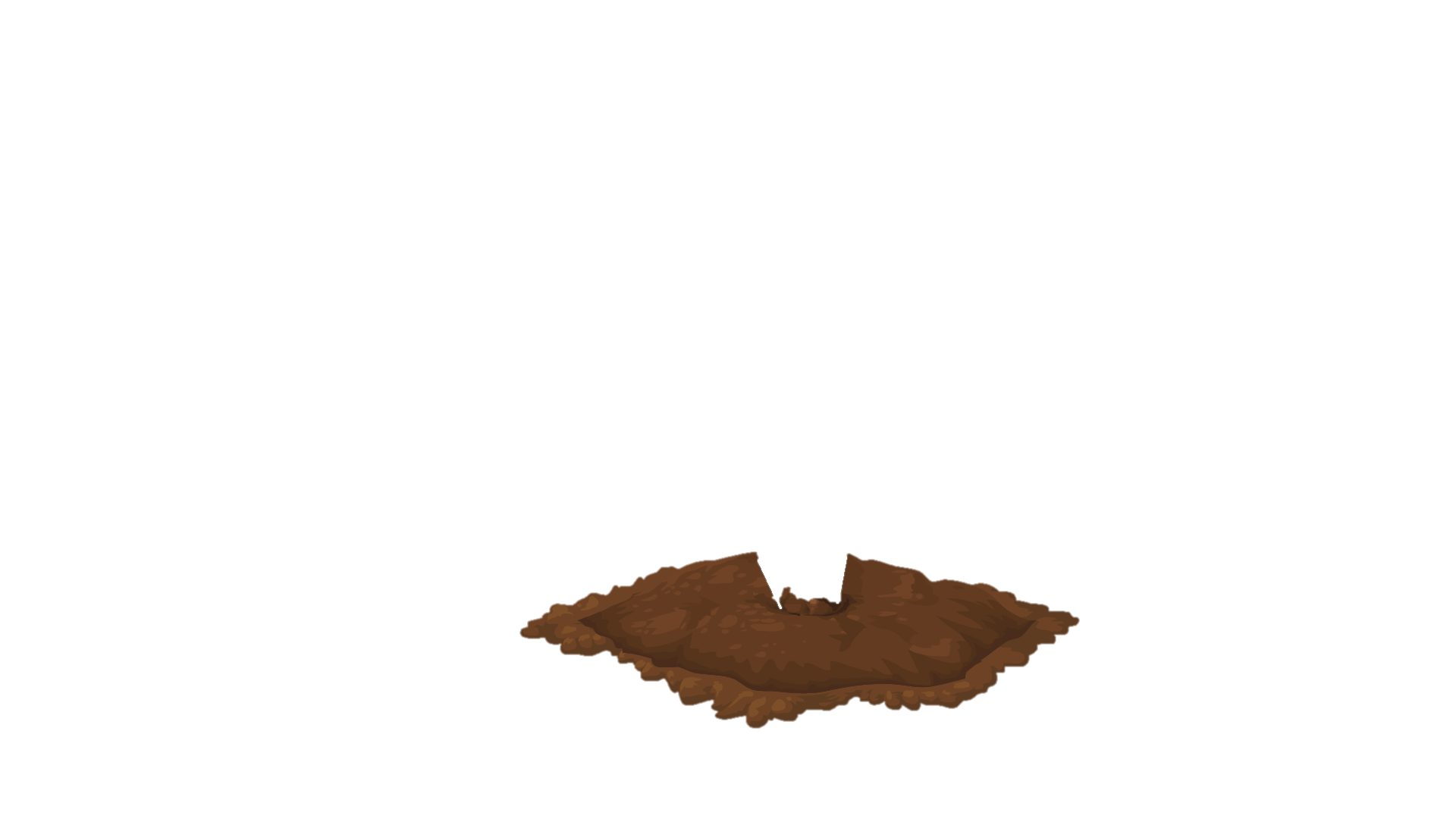 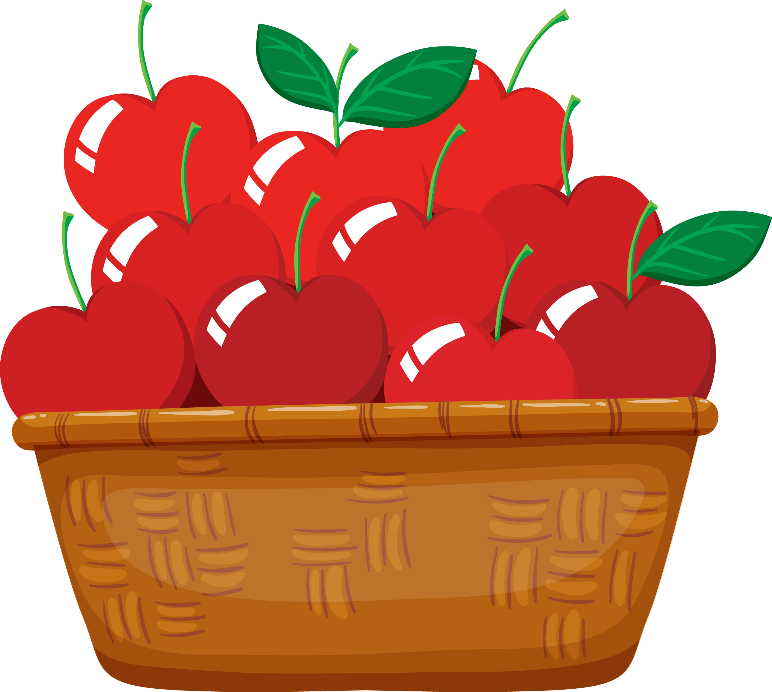 Đồng tình
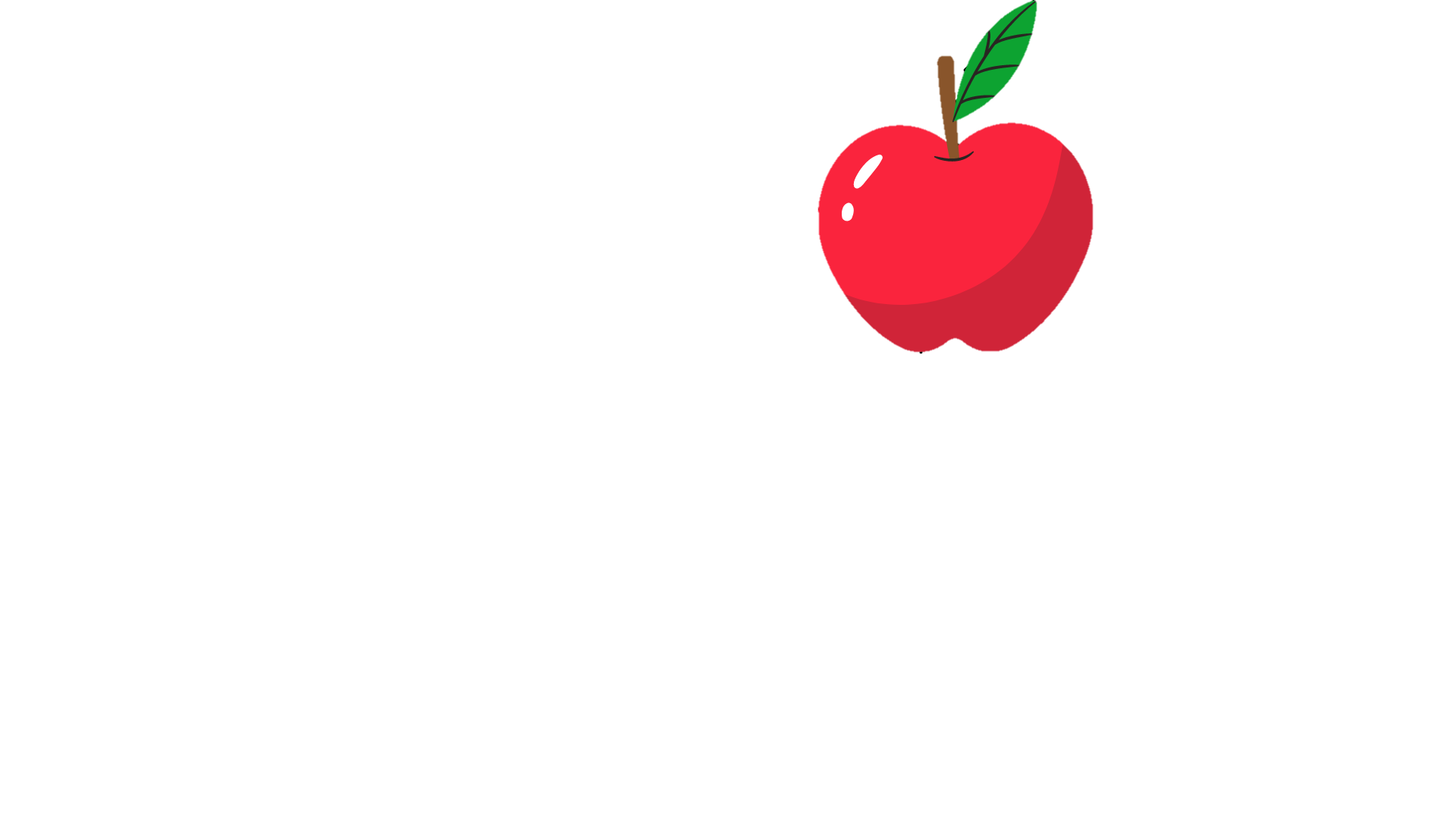 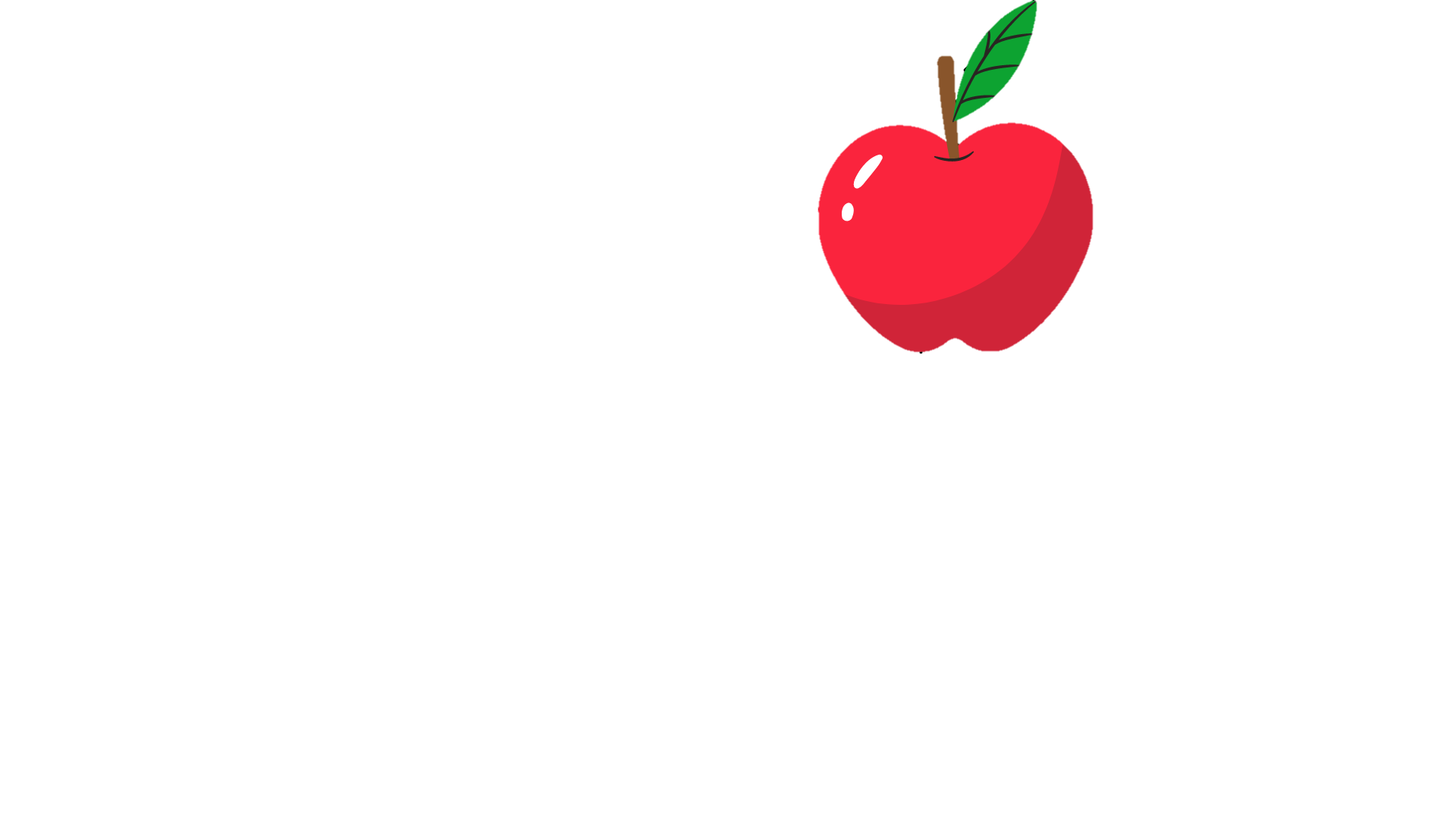 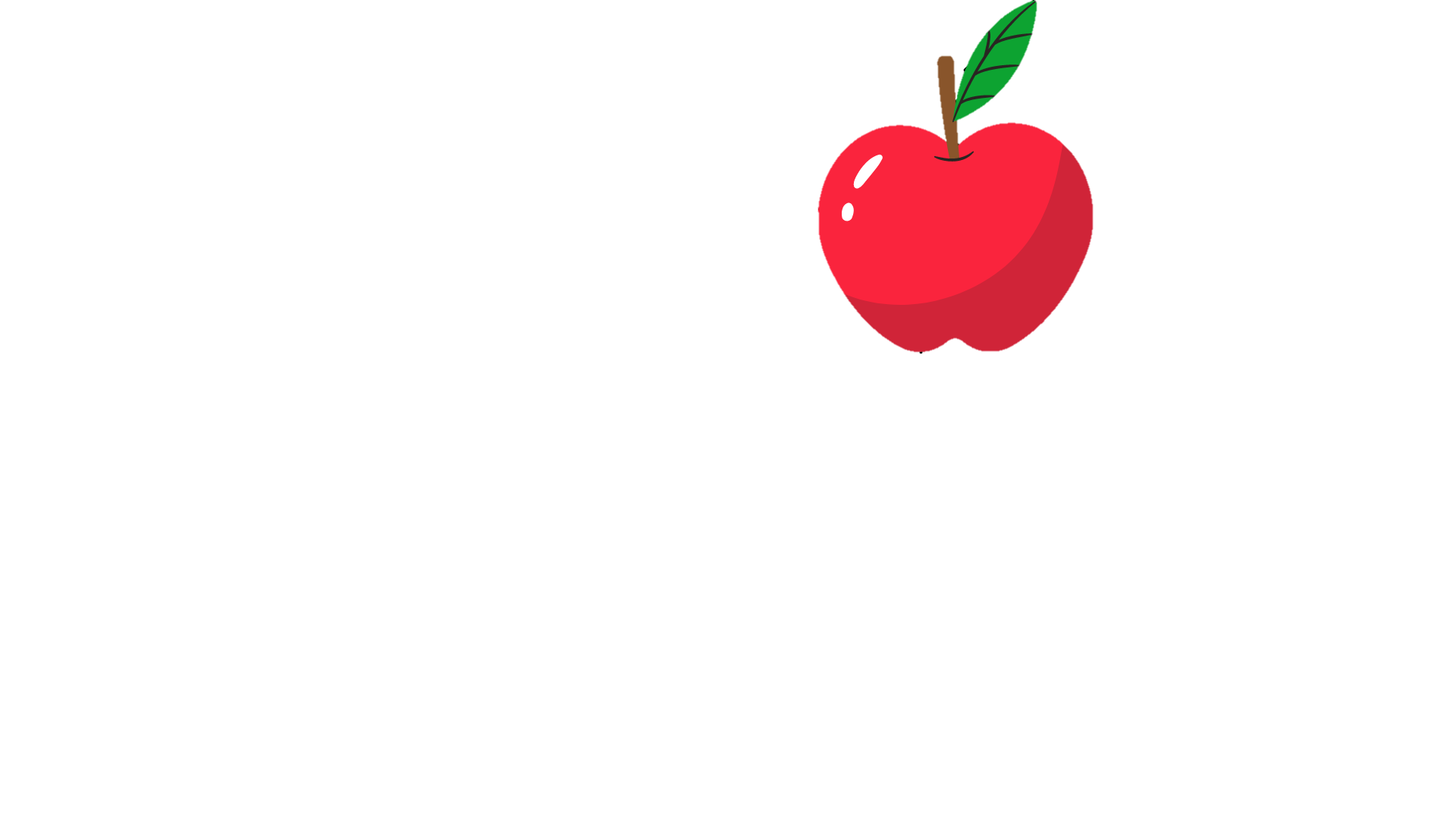 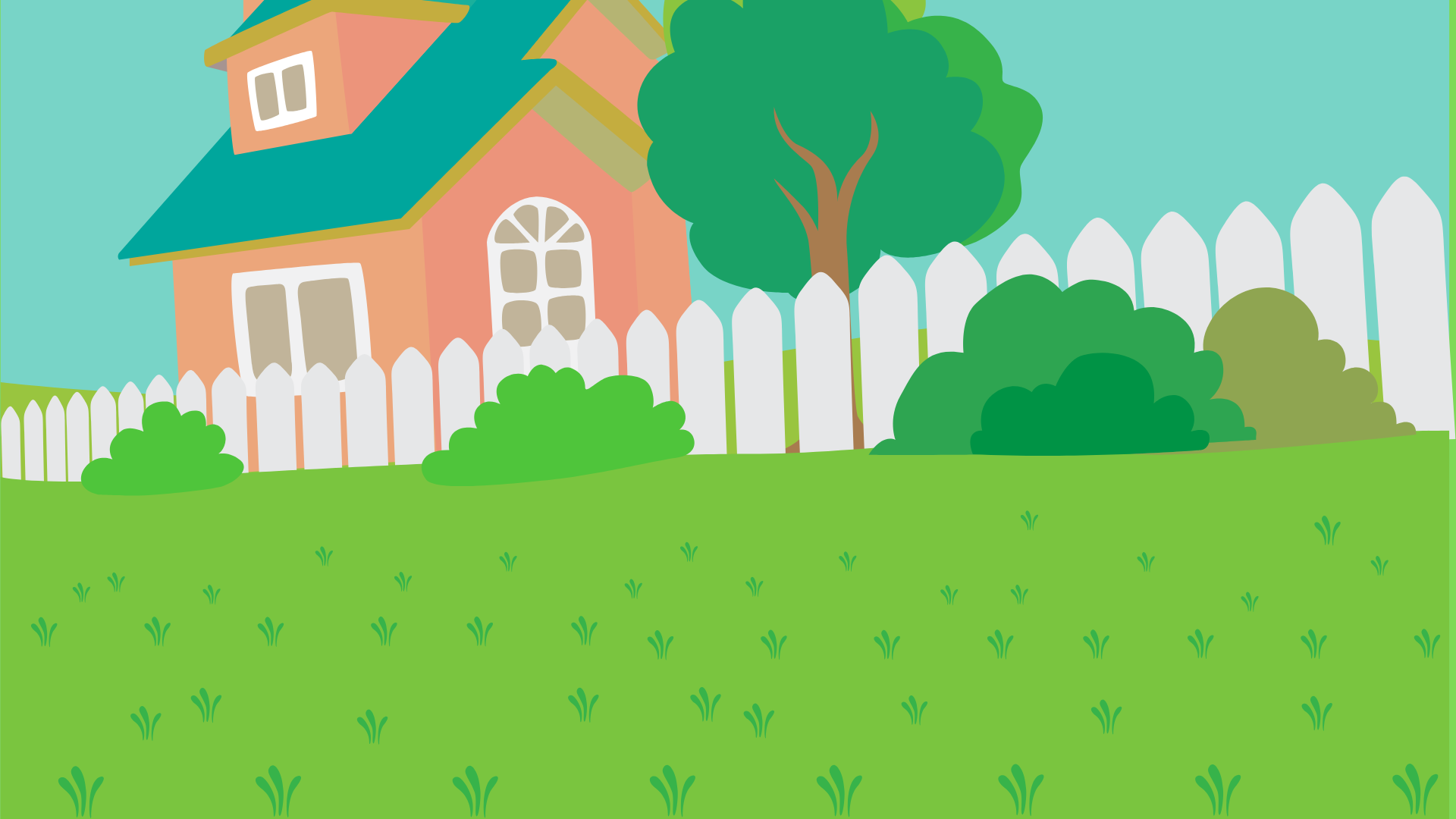 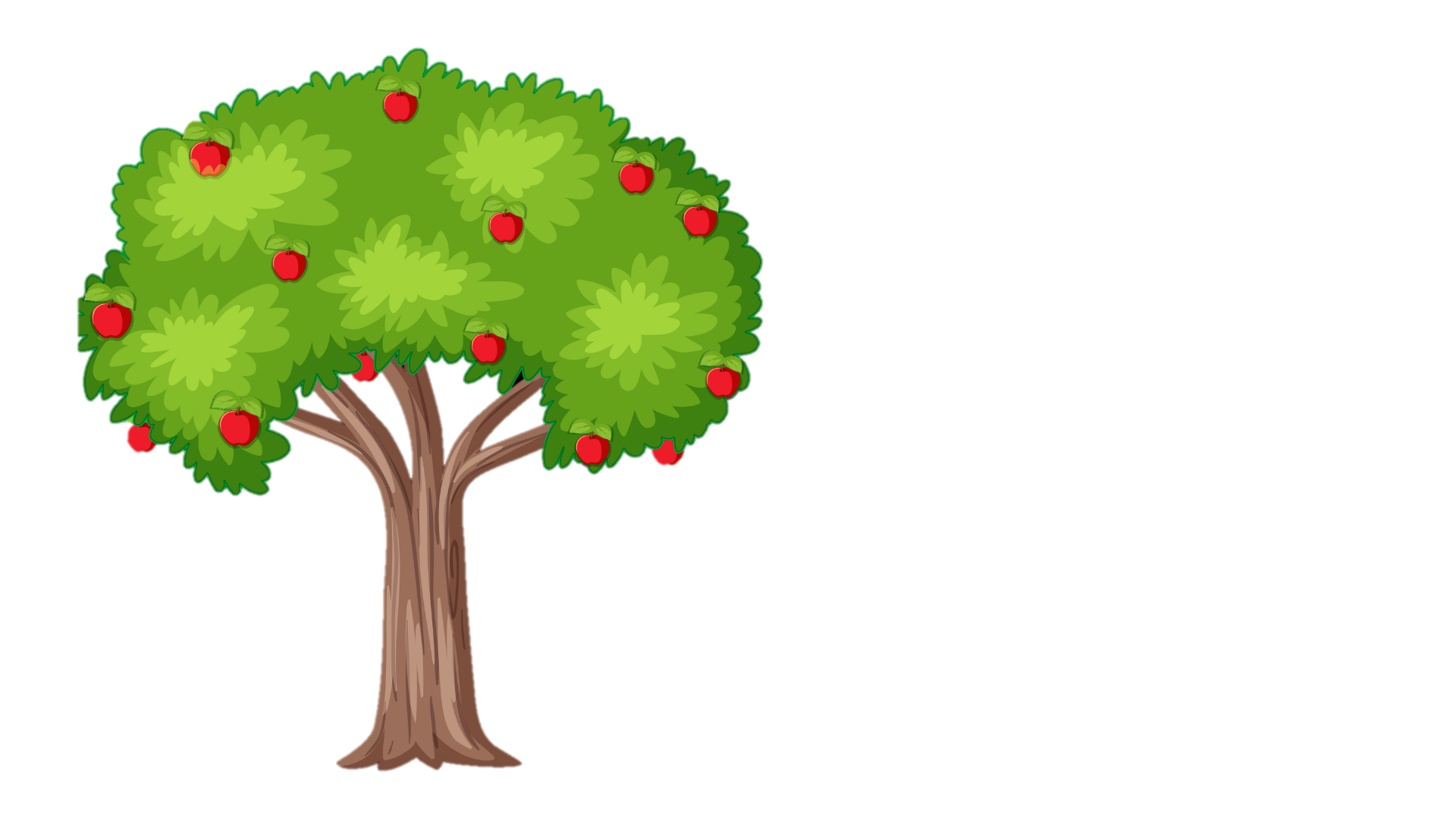 2
Duy trì quan hệ bạn bè khiến em mệt mỏi vì có quá nhiều bạn.
Em có đồng tình với việc làm này không? Vì sao?
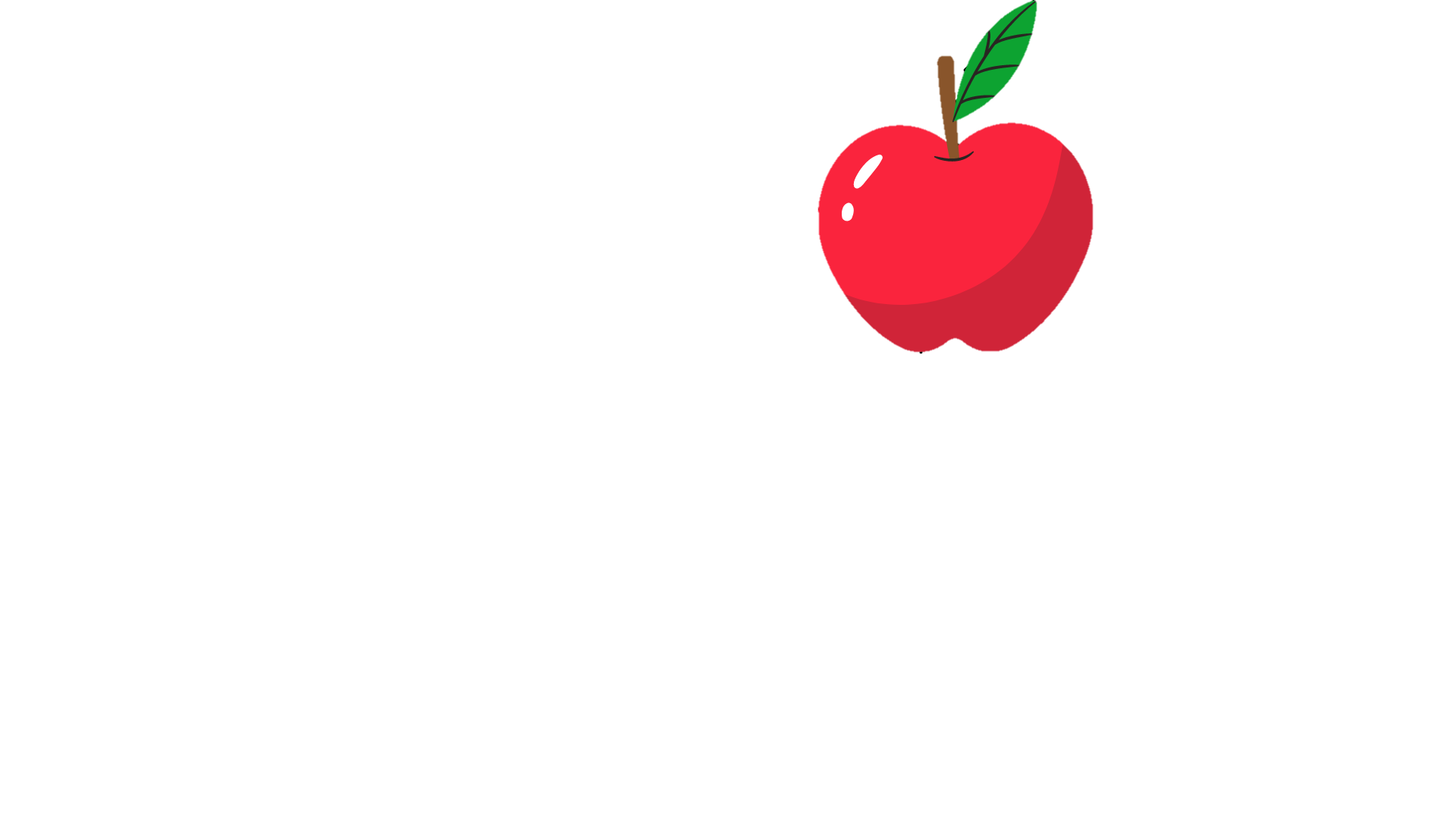 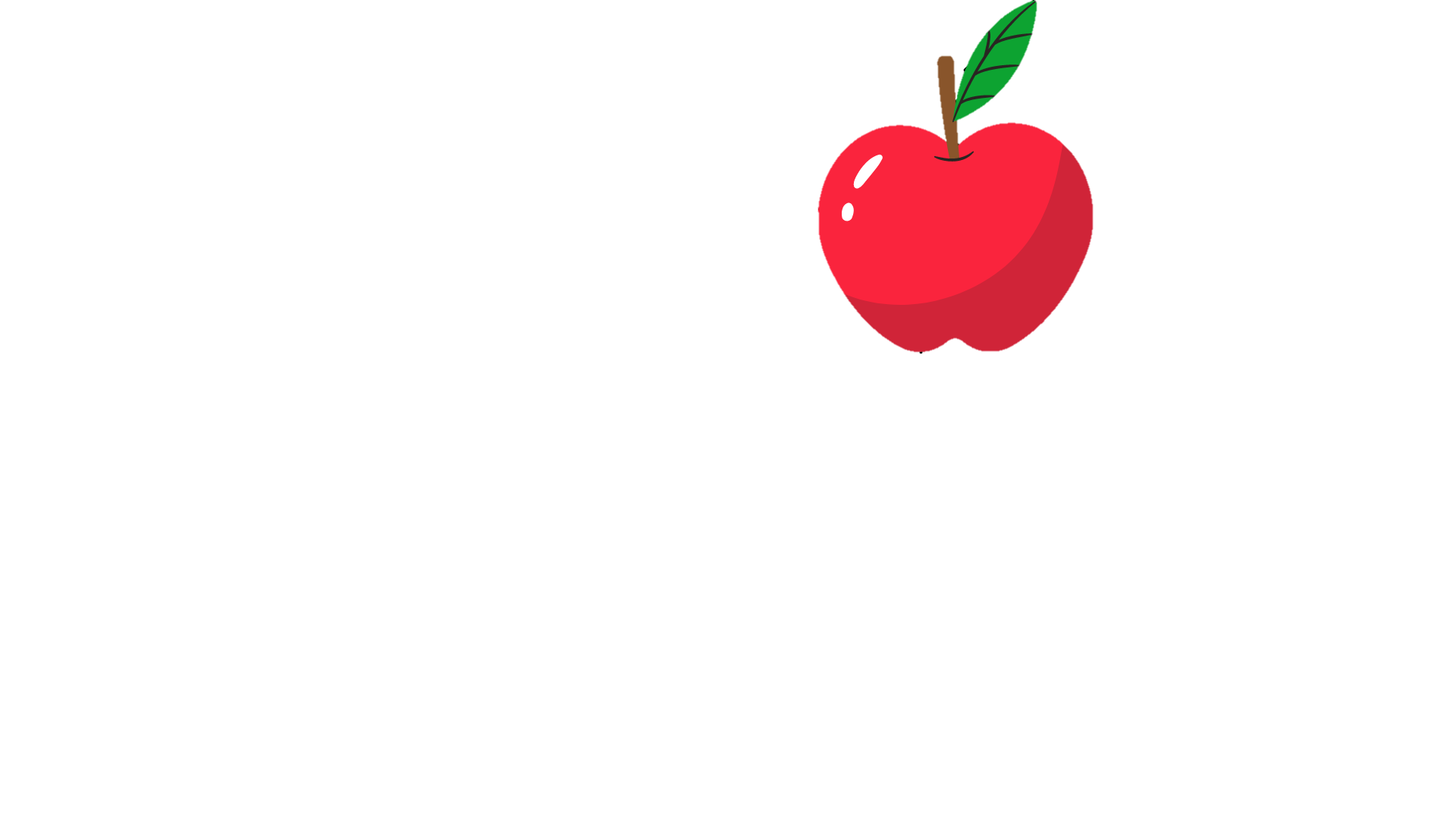 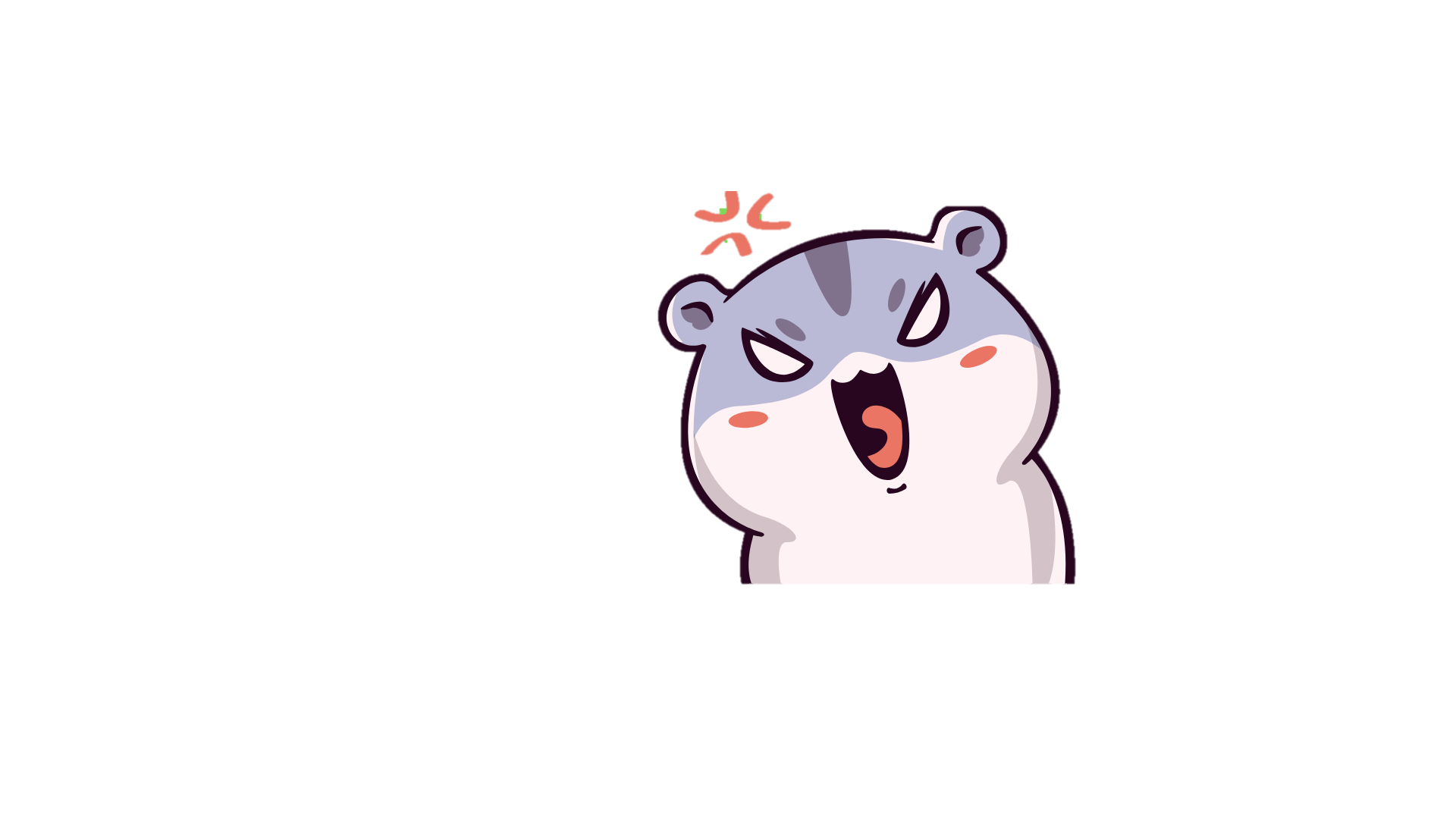 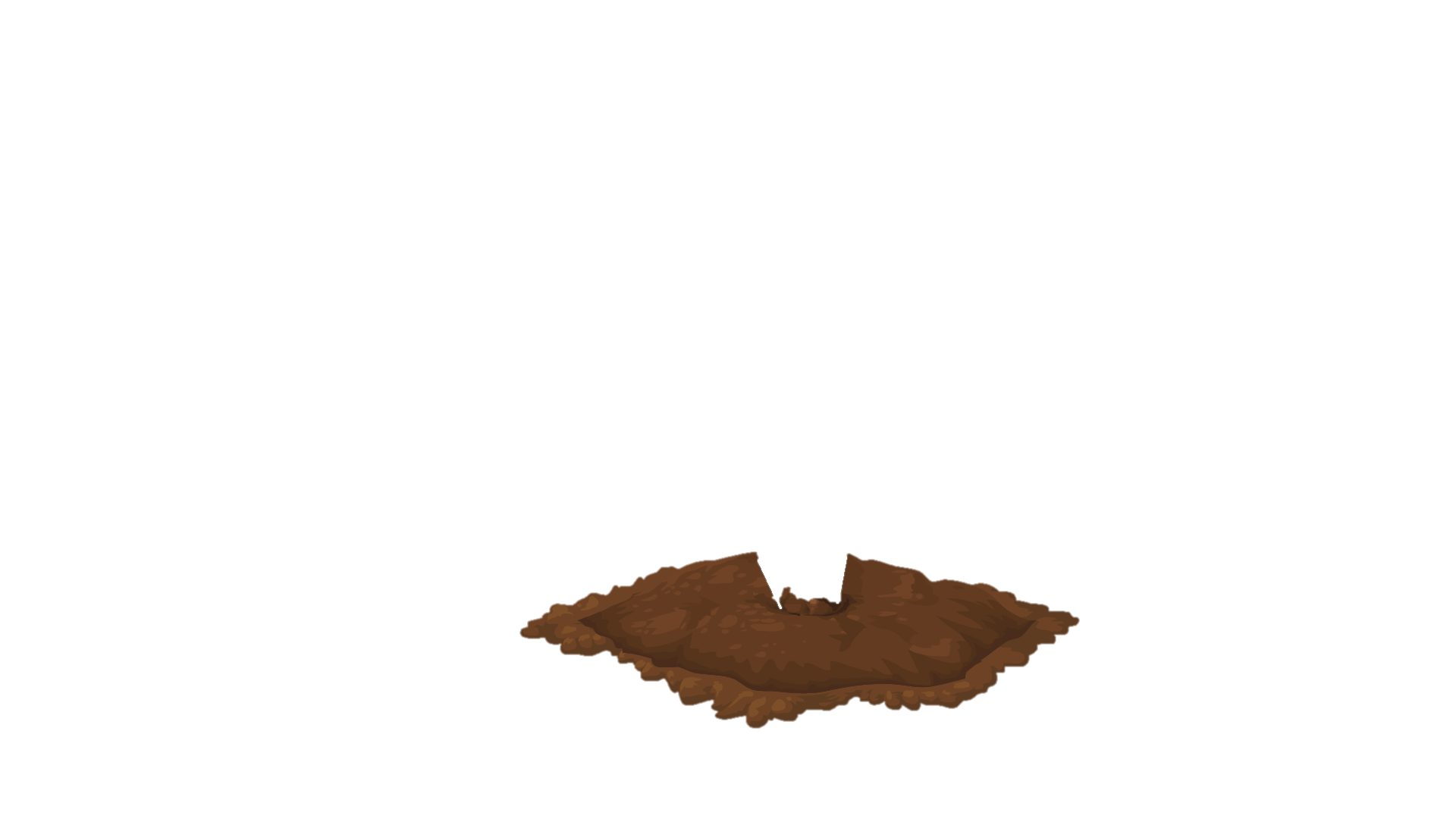 Nếu không duy trì quan hệ bạn bè thì tình cảm sẽ ngày càng xa cách
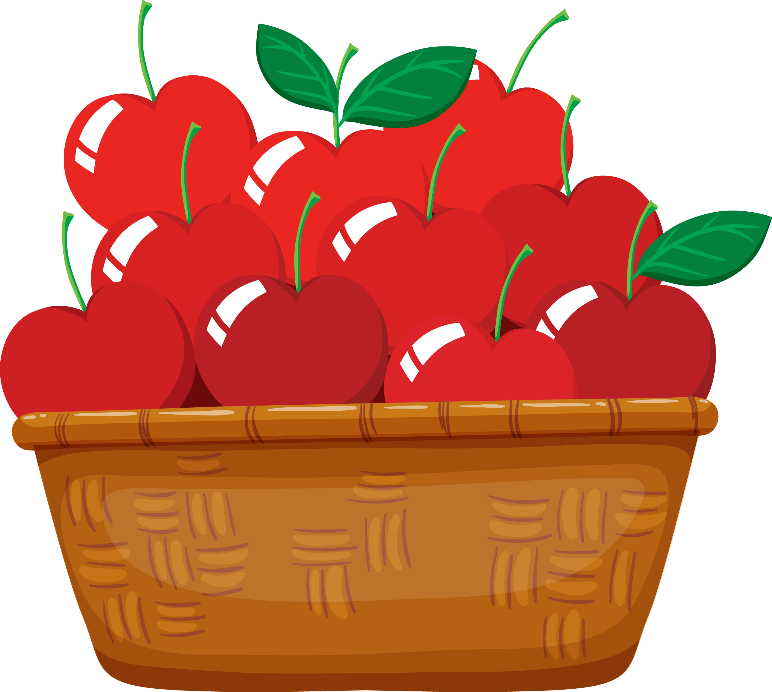 Không đồng tình
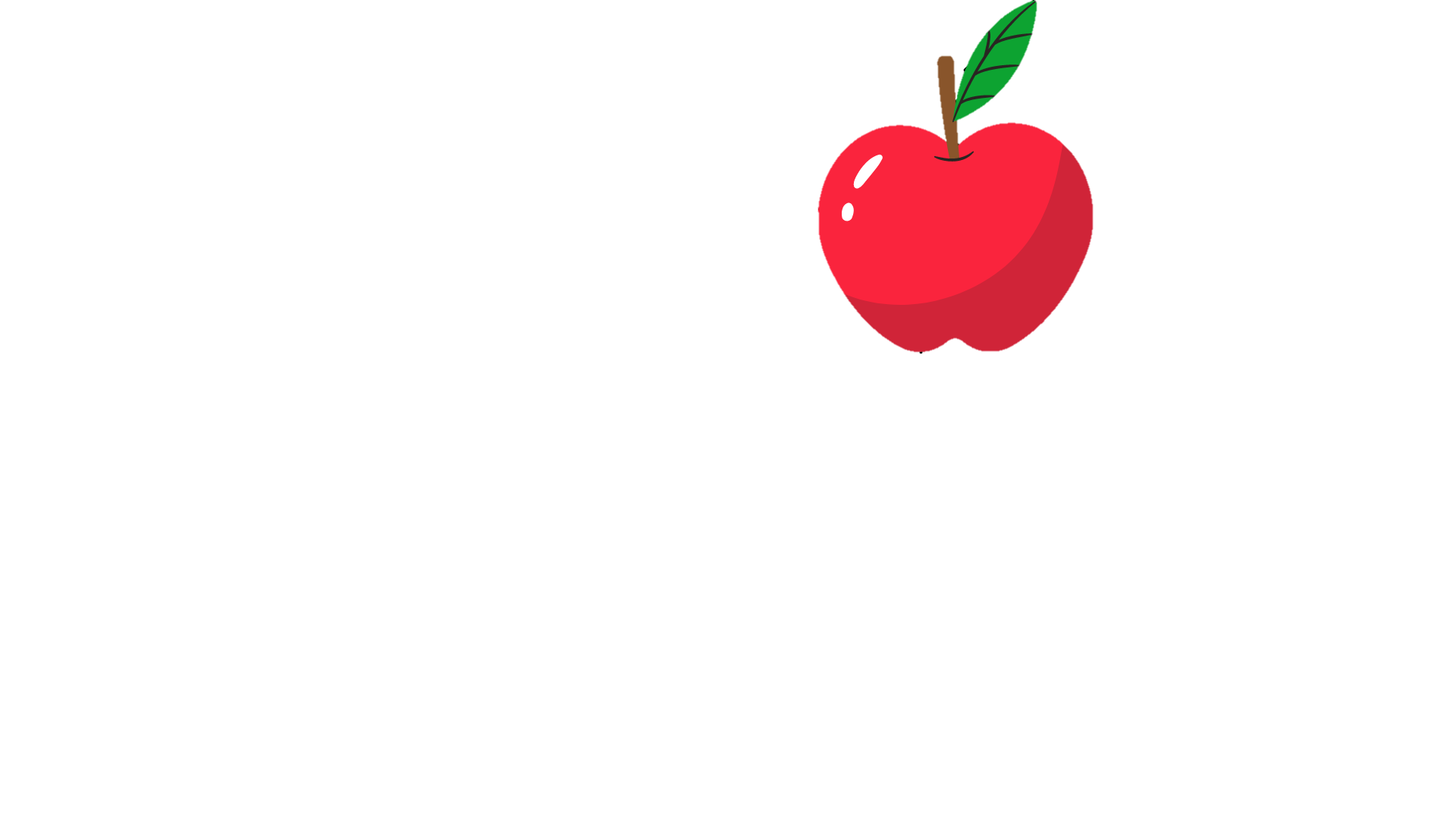 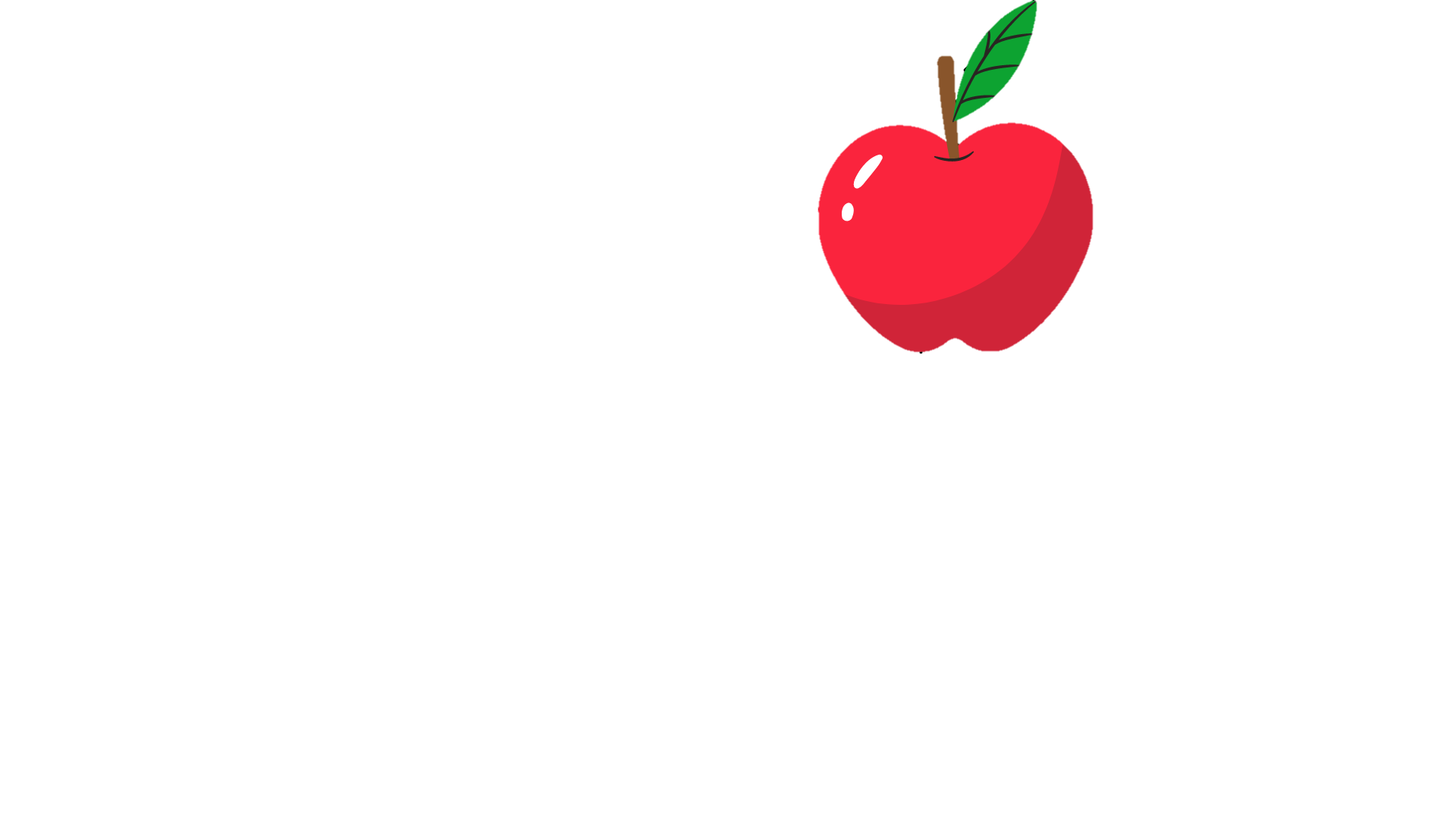 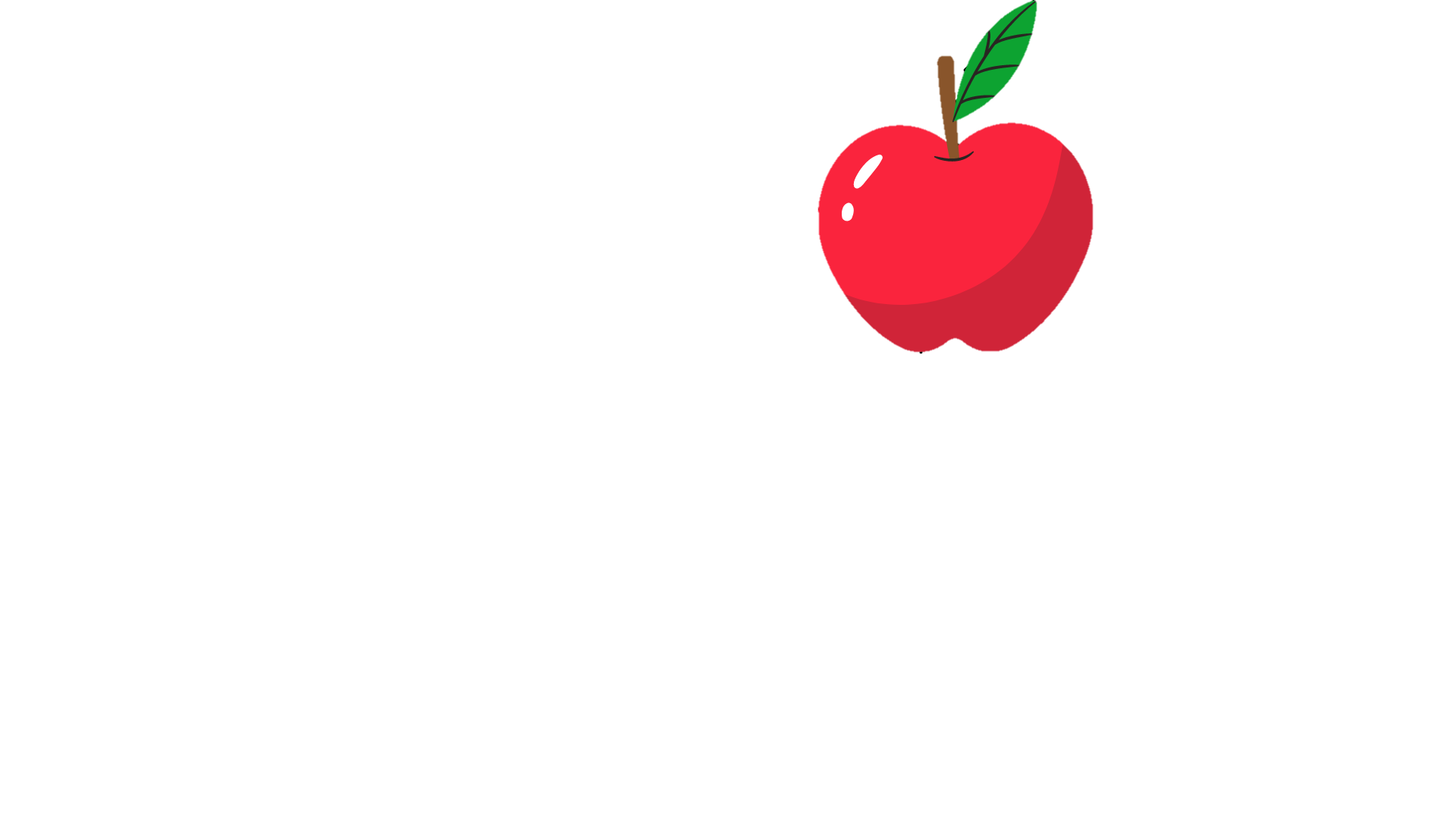 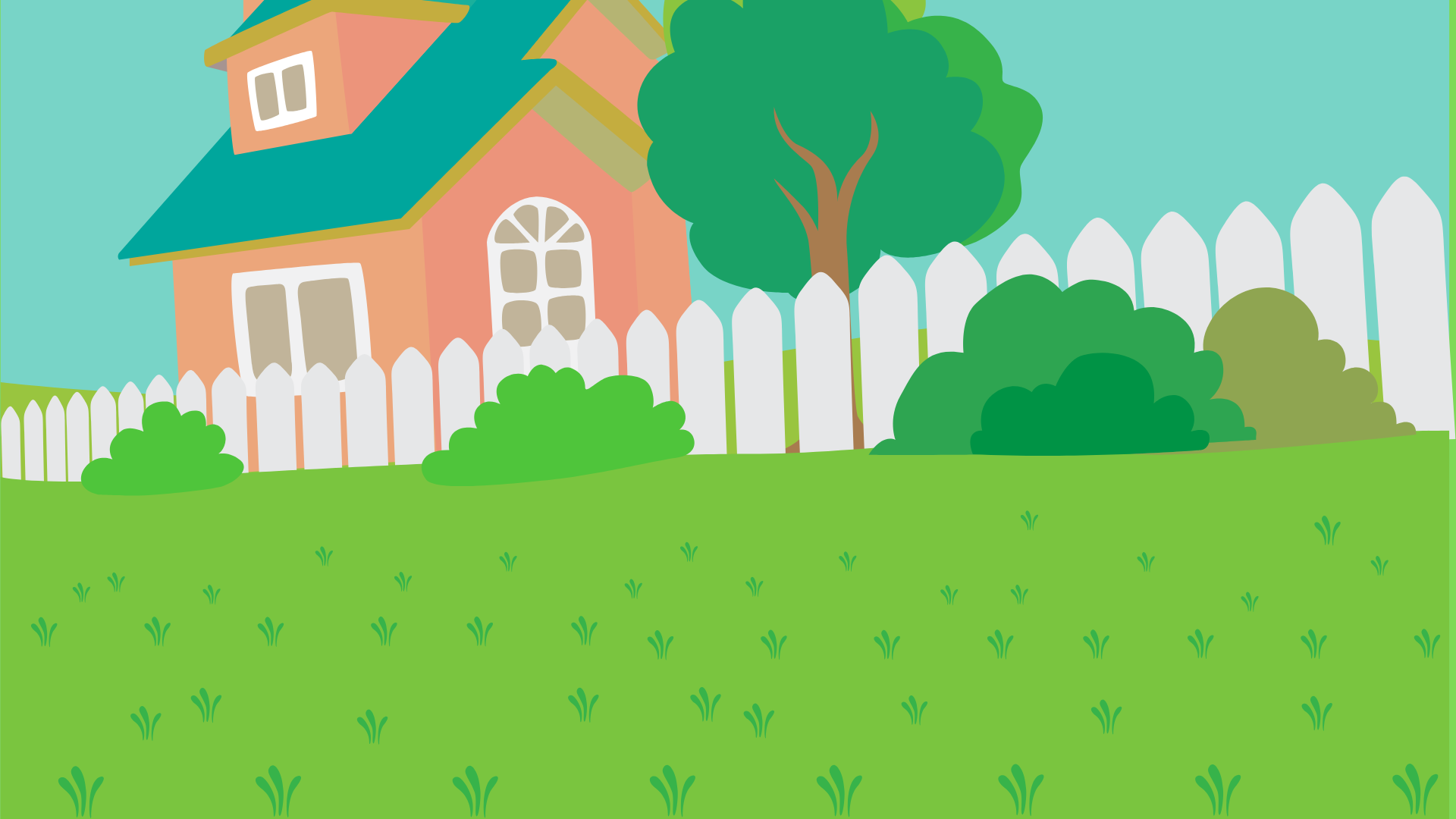 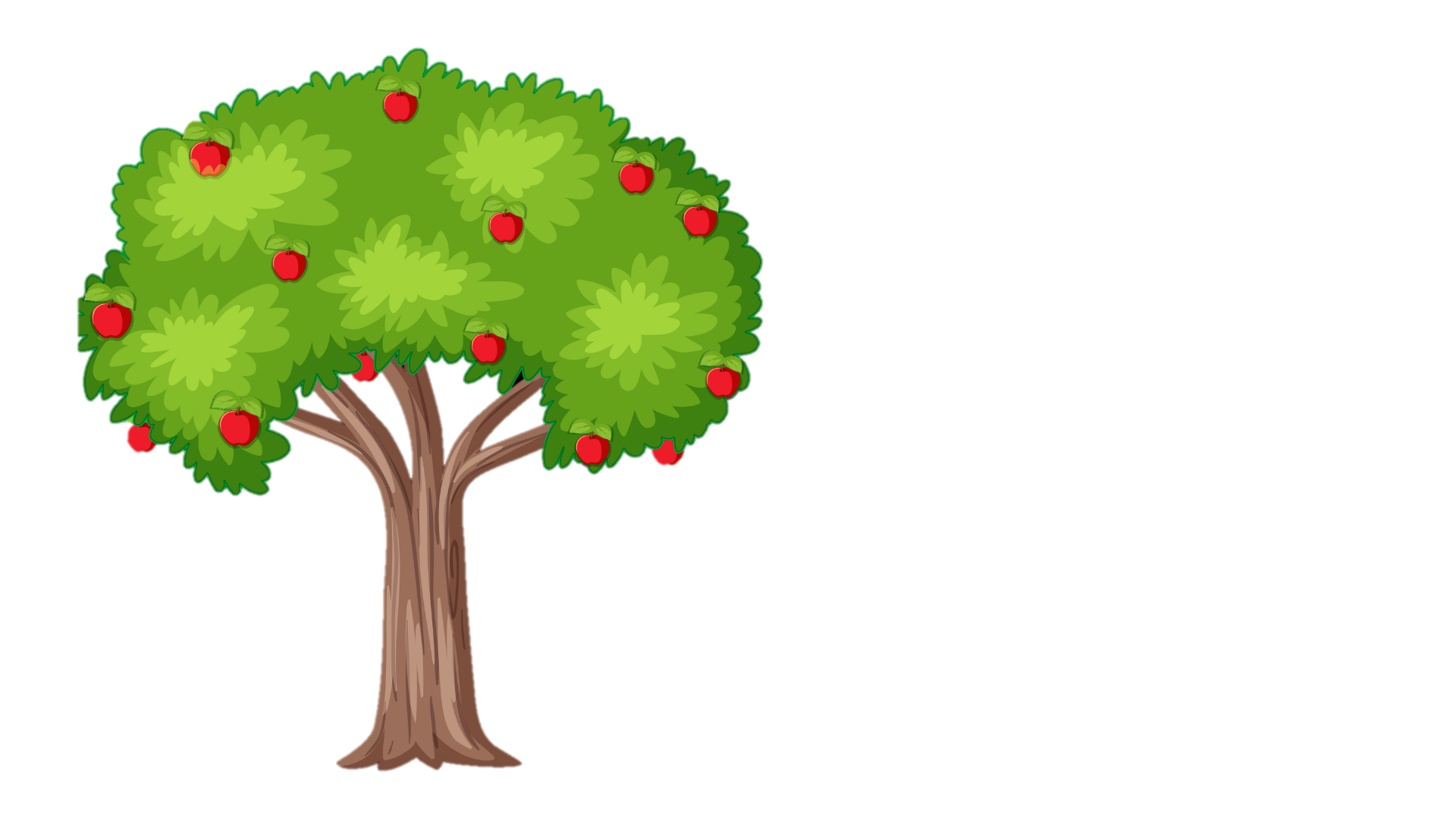 3
Em có thể duy trì quan hệ với bạn bằng cách rủ bạn cùng học cùng chơi.
Em có đồng tình với việc làm này không? Vì sao?
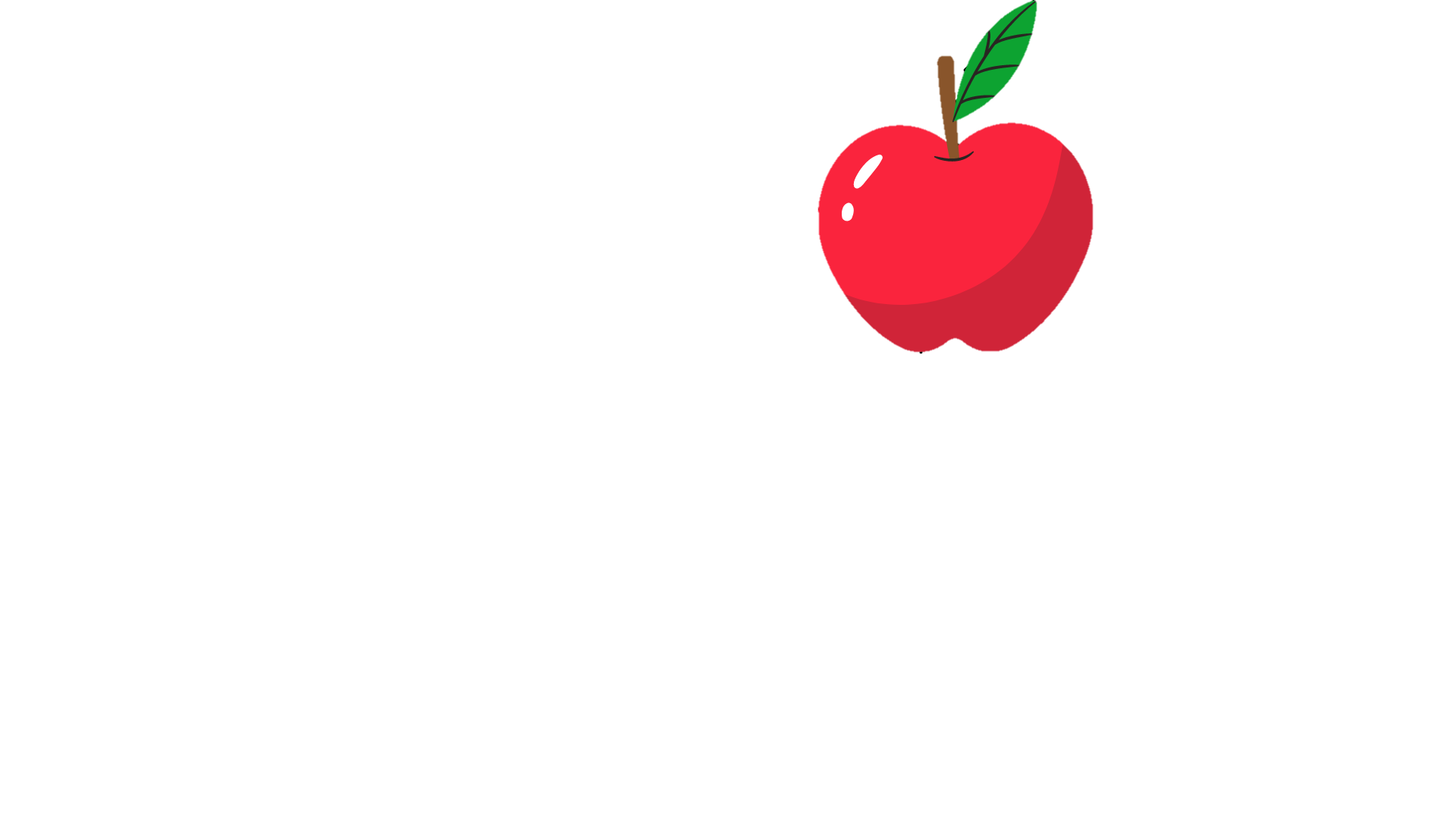 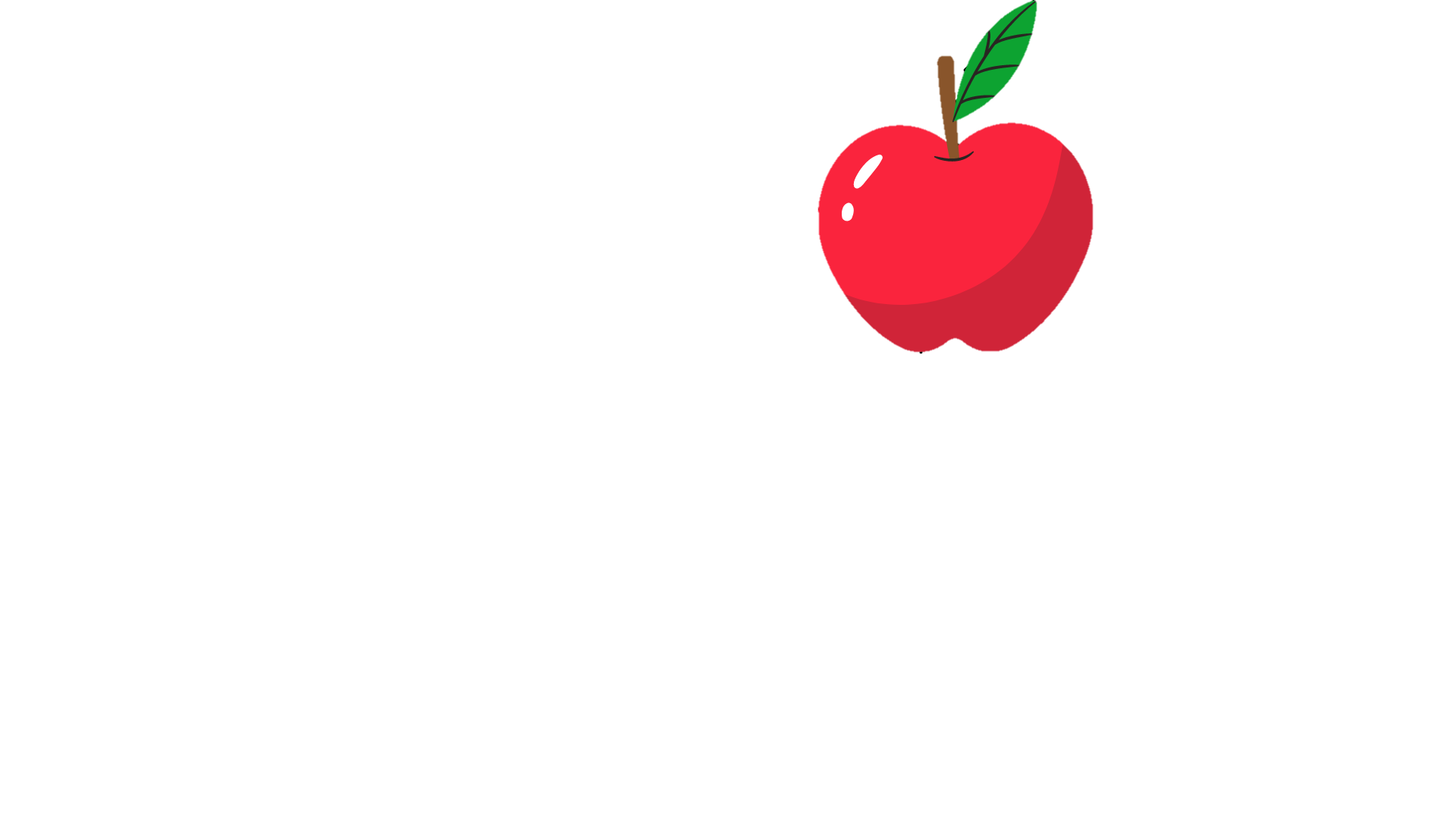 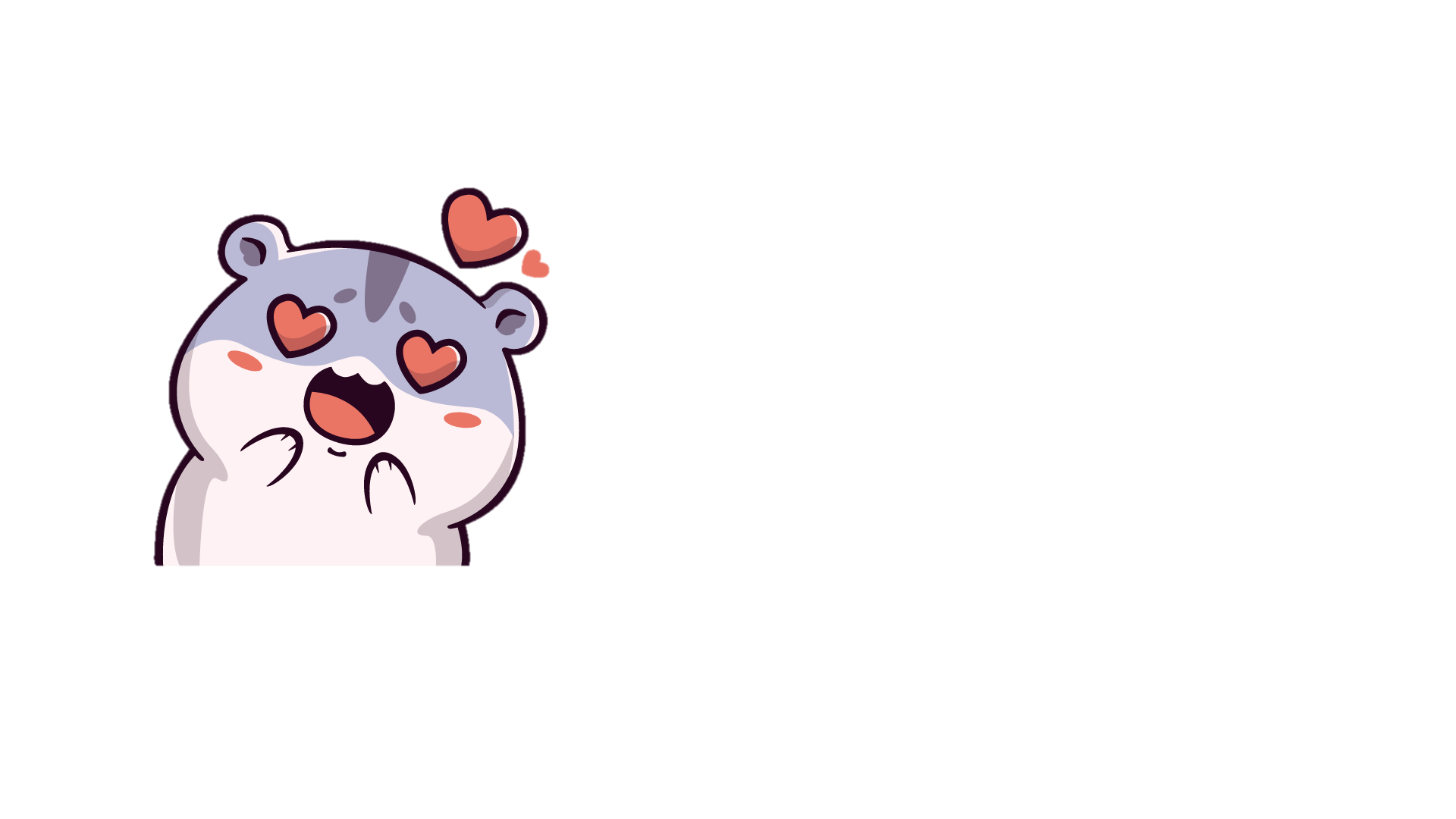 Em có thể duy trì quan hệ với bạn bằng cách rủ bạn cùng học cùng chơi.
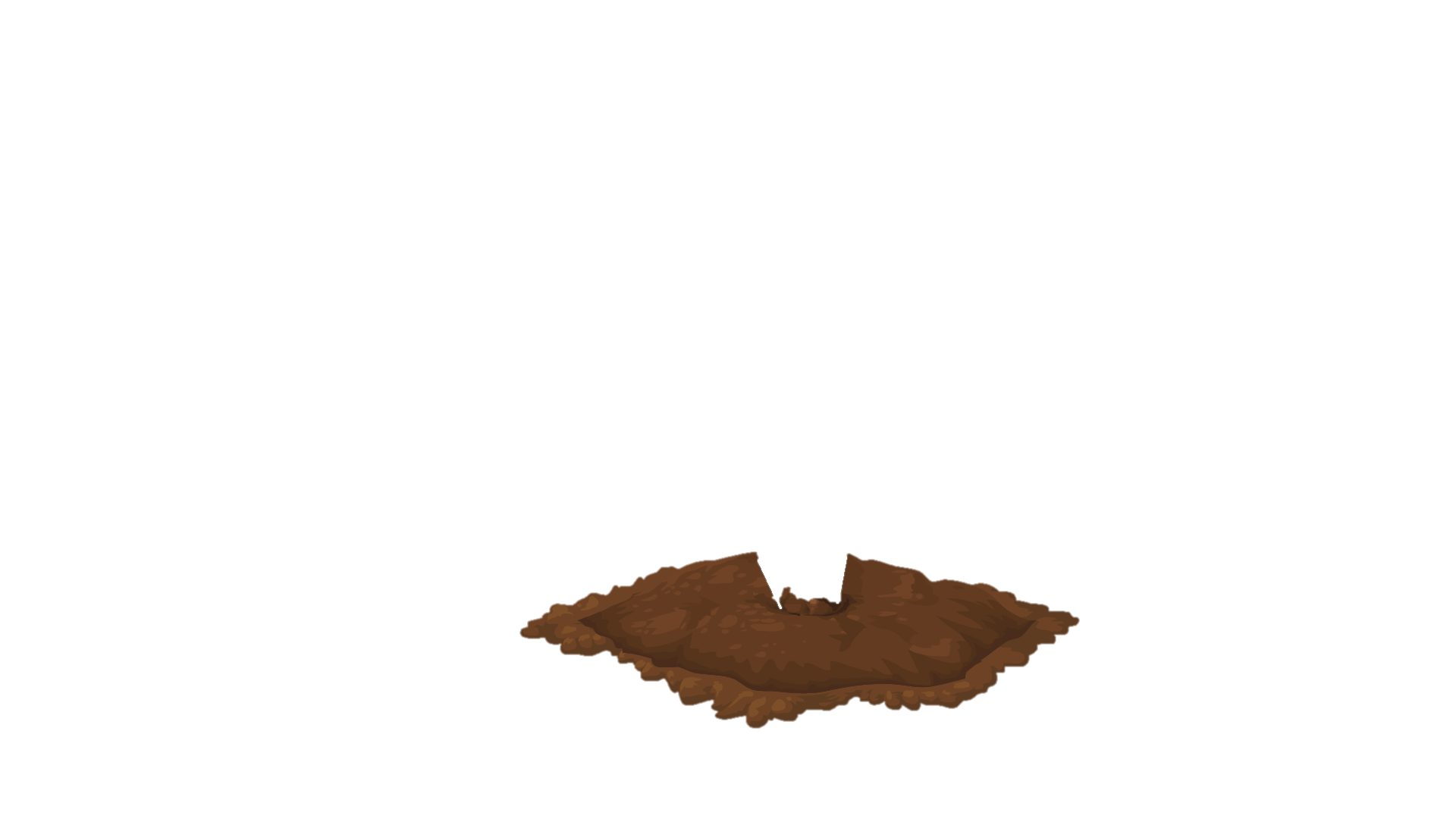 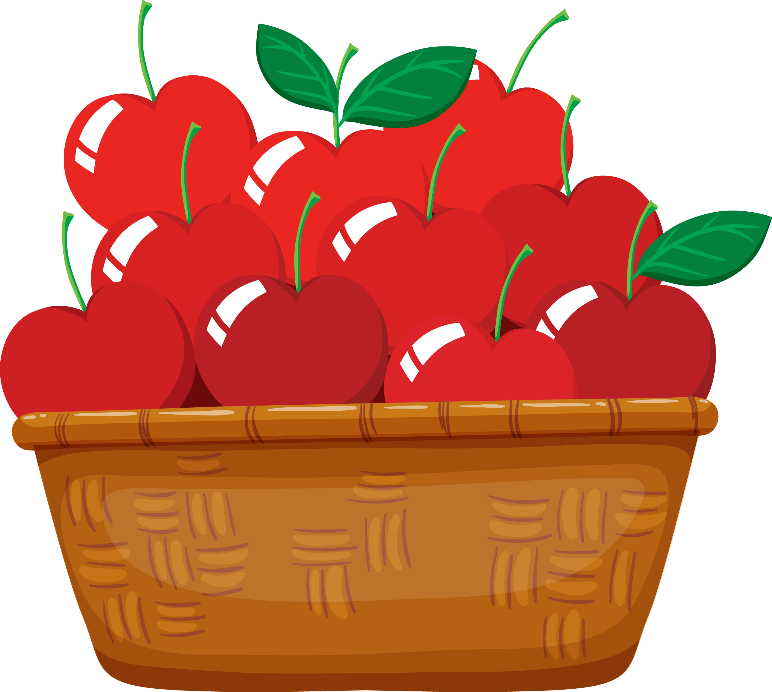 Đồng tình
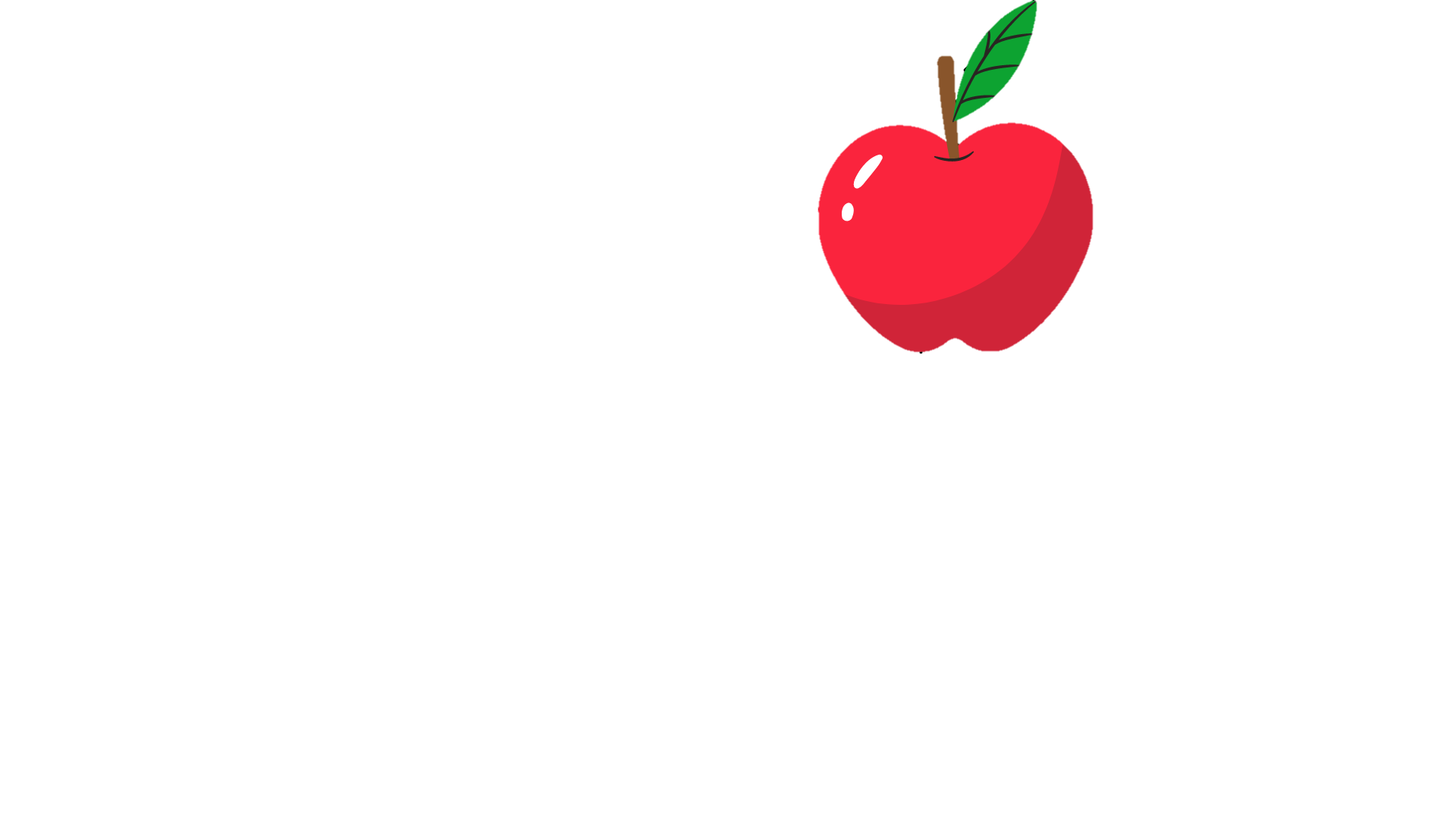 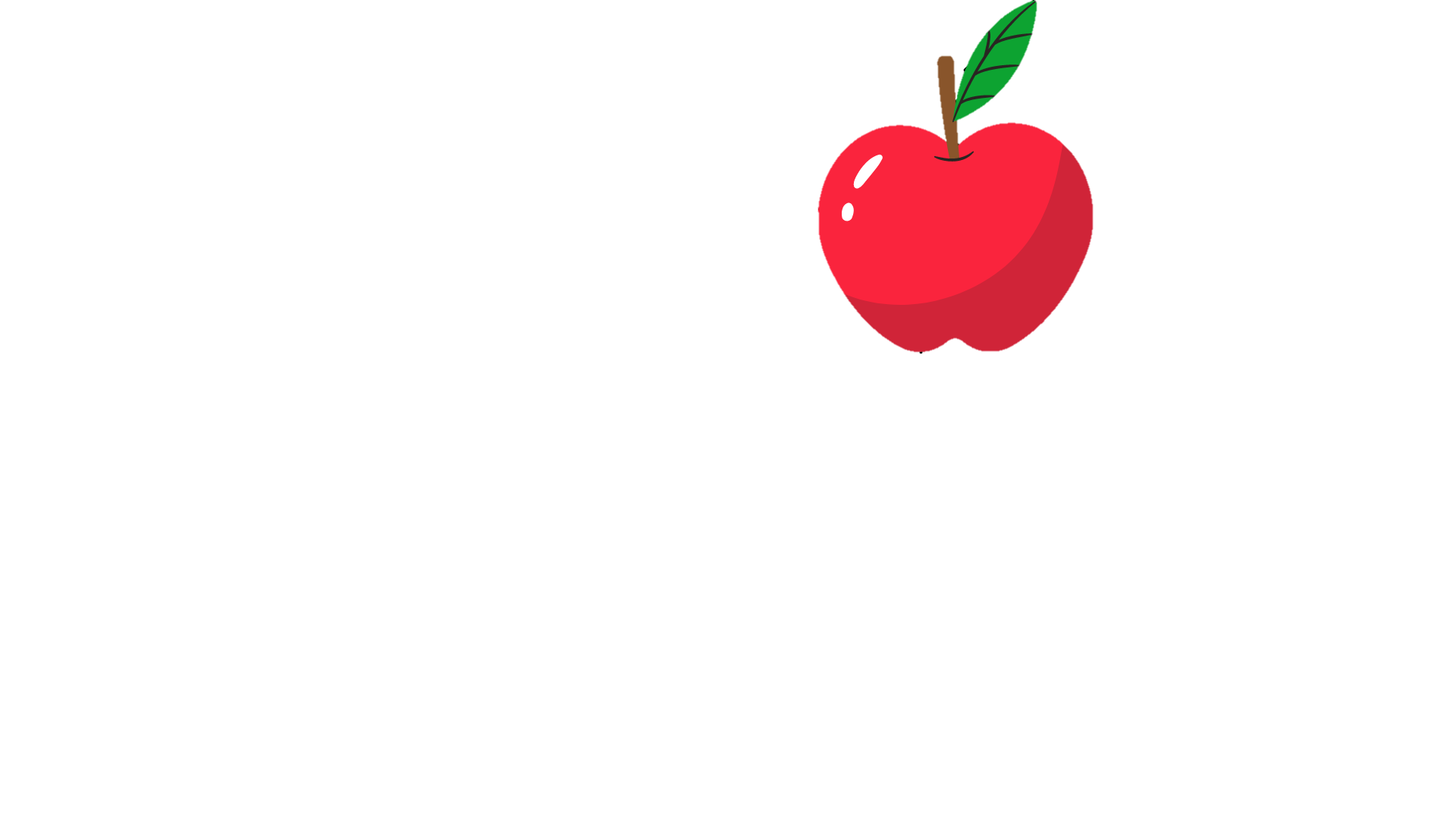 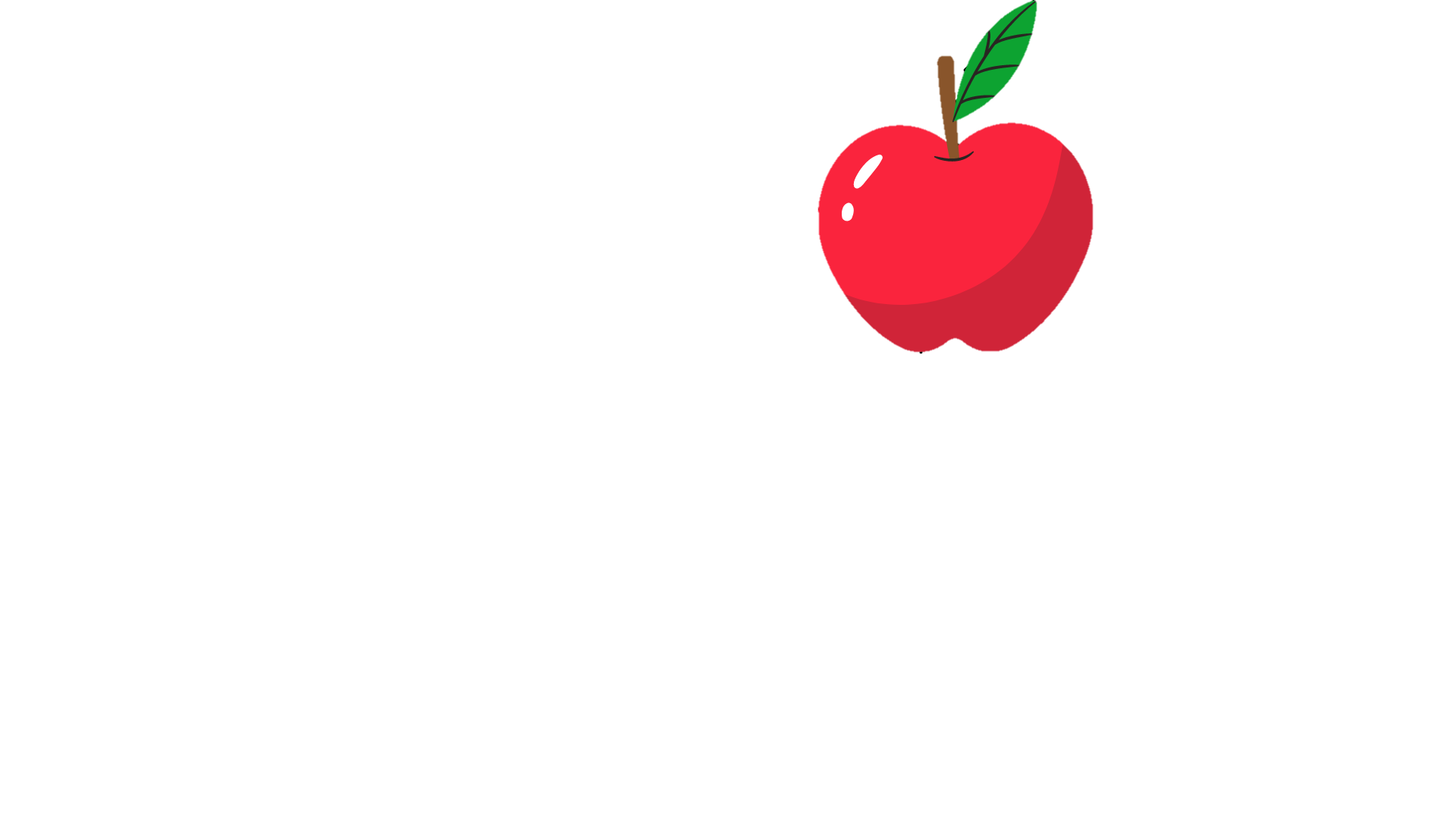 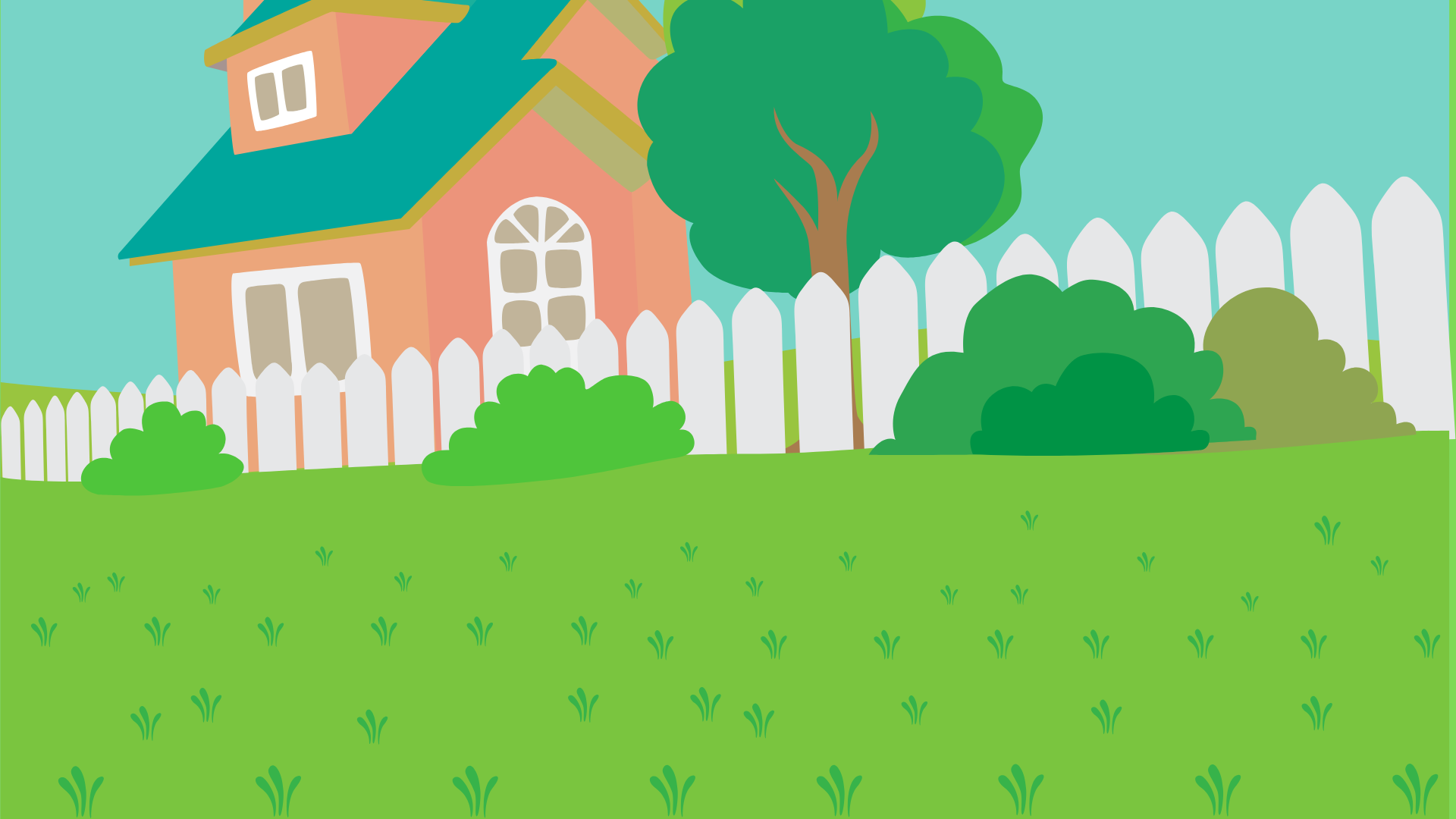 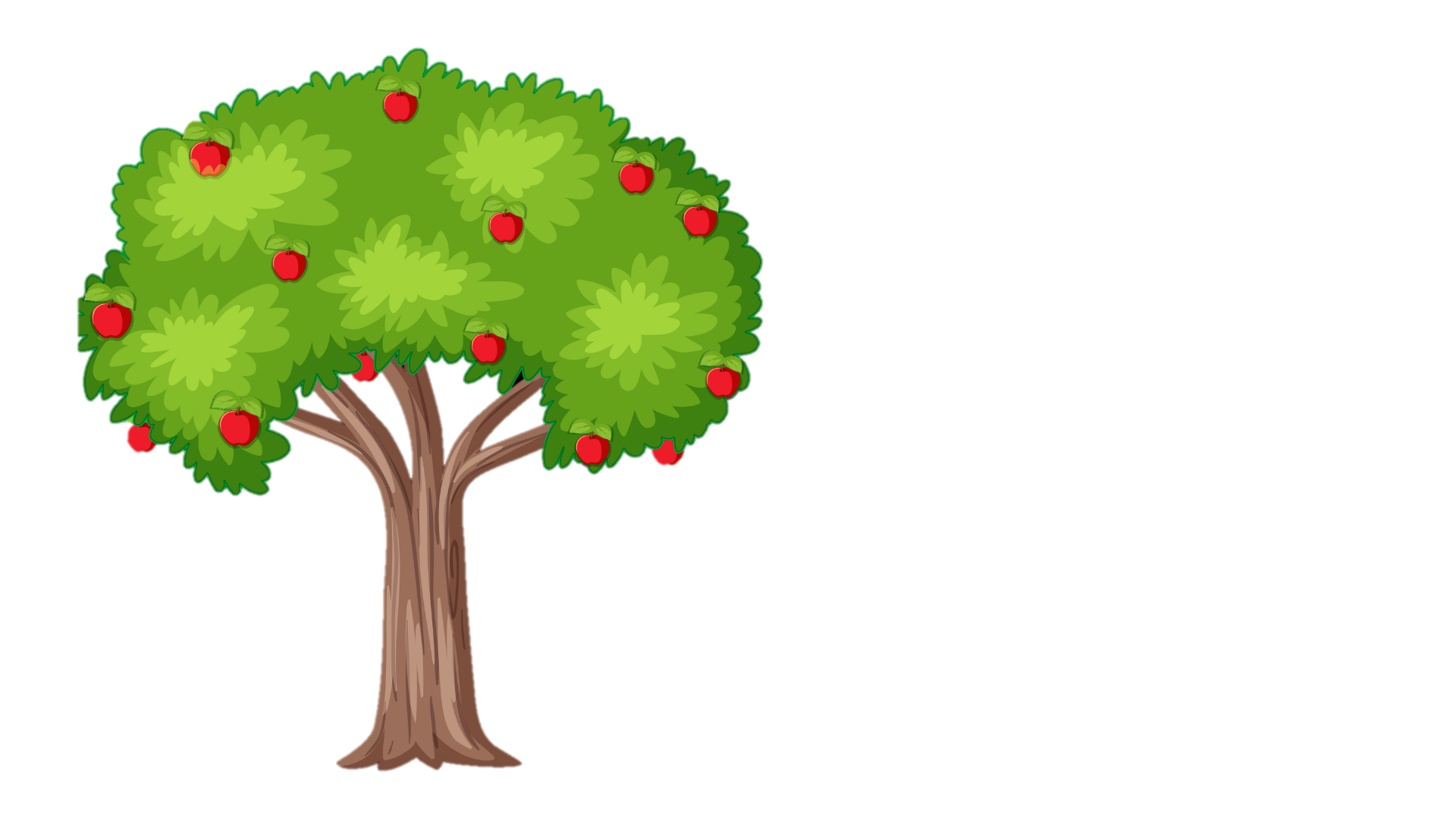 4
Để duy trì tình bạn, em cần động viên, an ủi khi bạn gặp khó khăn.
Em có đồng tình với việc làm này không? Vì sao?
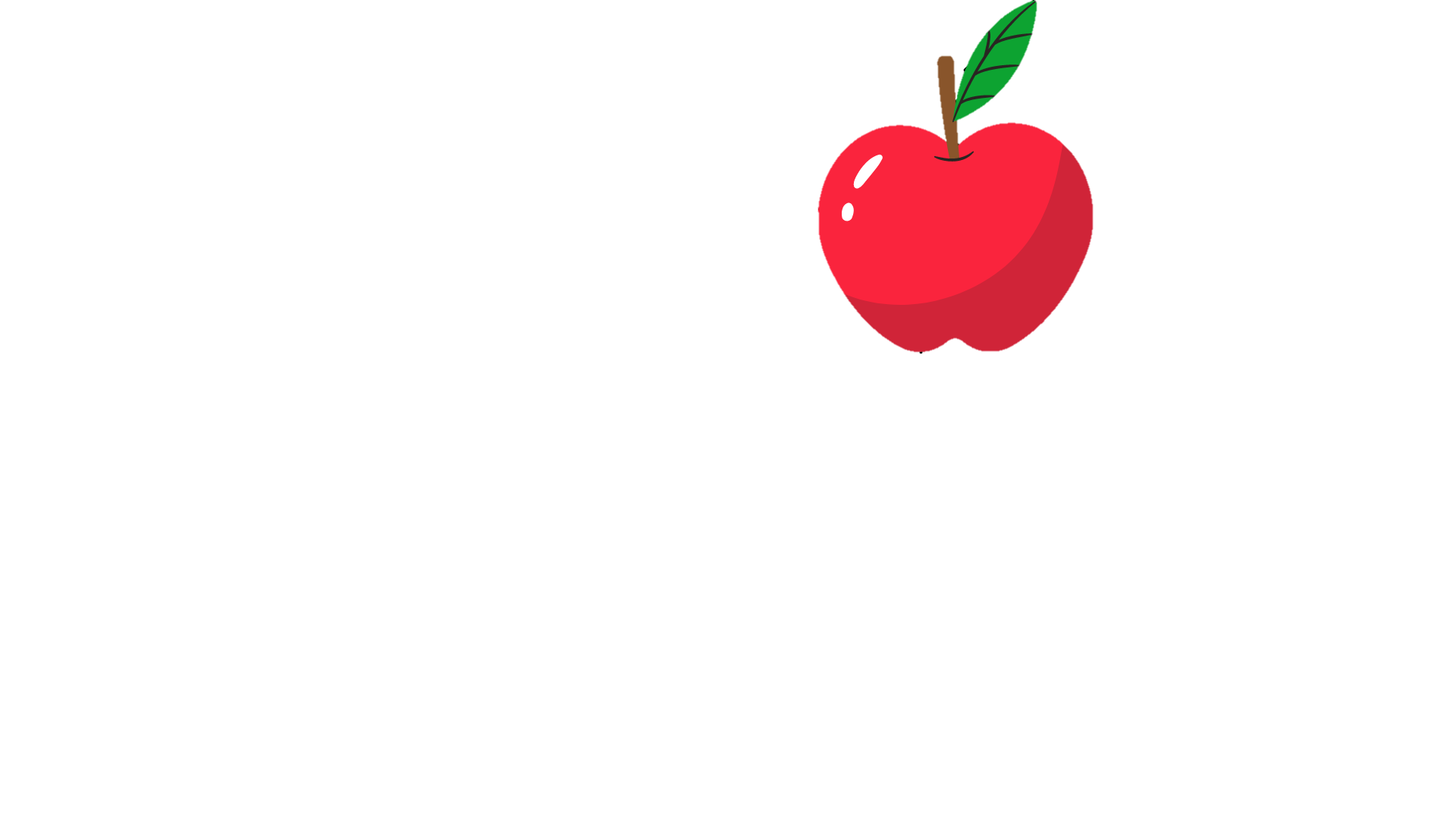 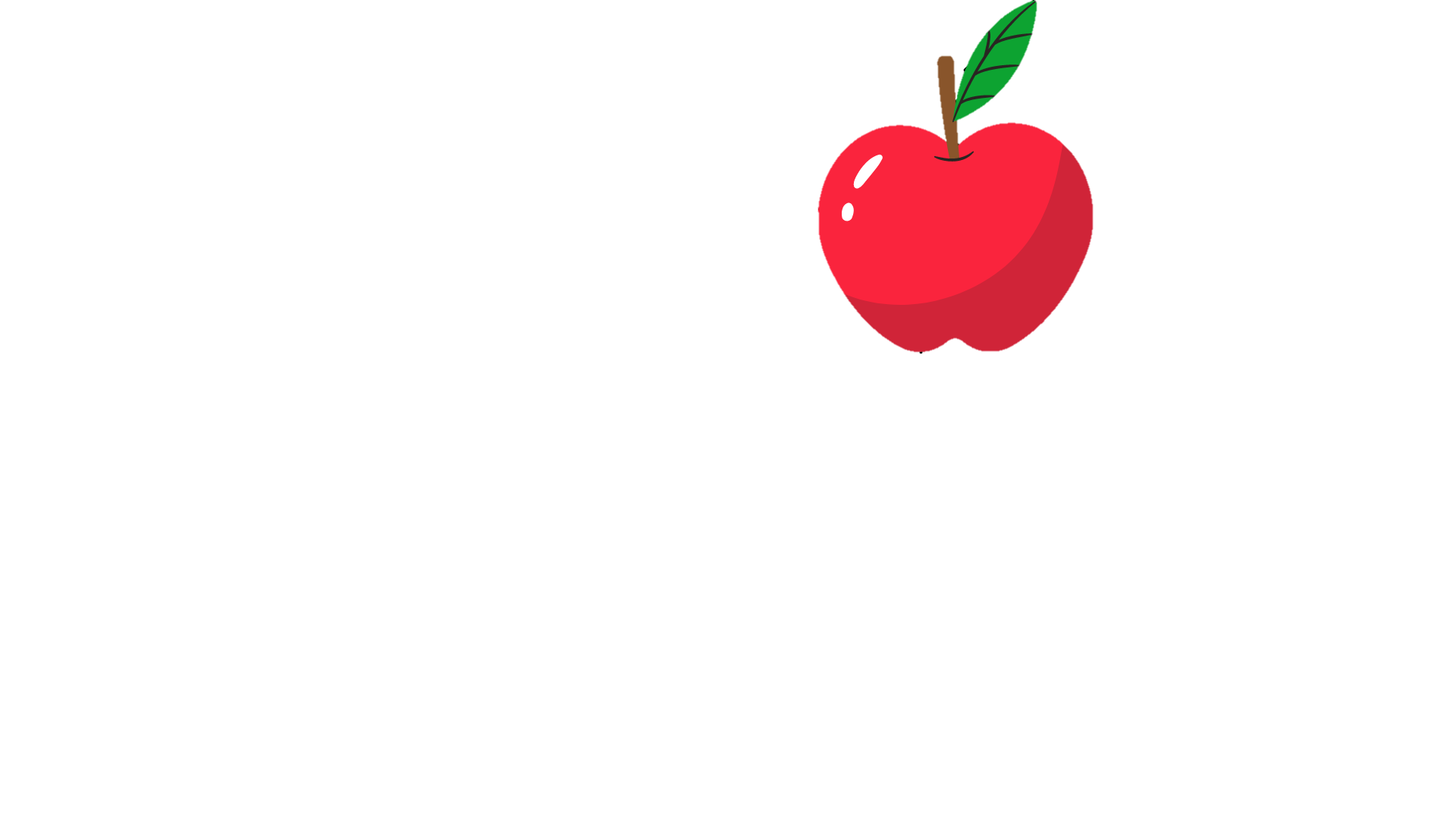 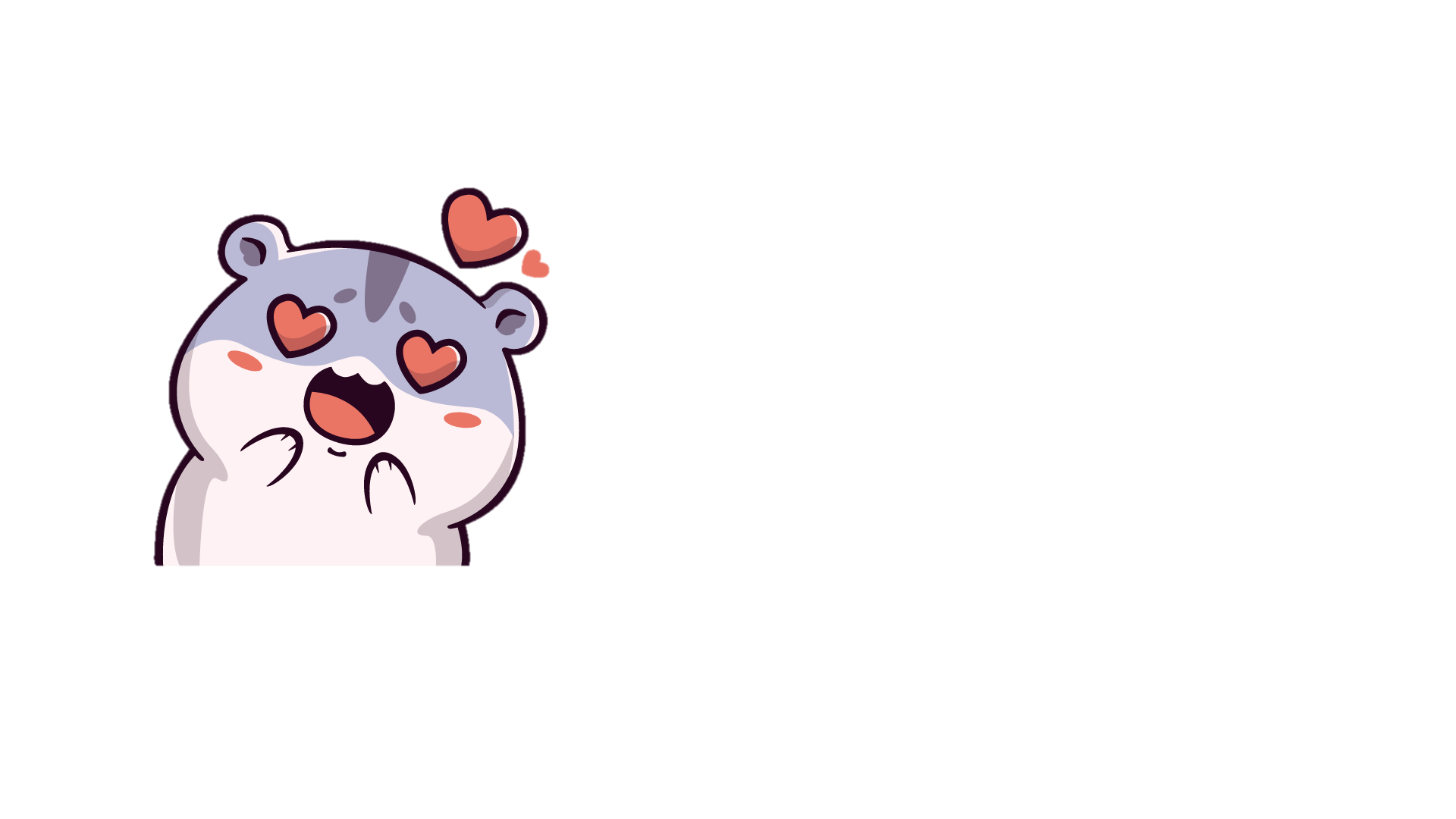 Để duy trì tình bạn, em cần động viên, an ủi khi bạn gặp khó khăn.
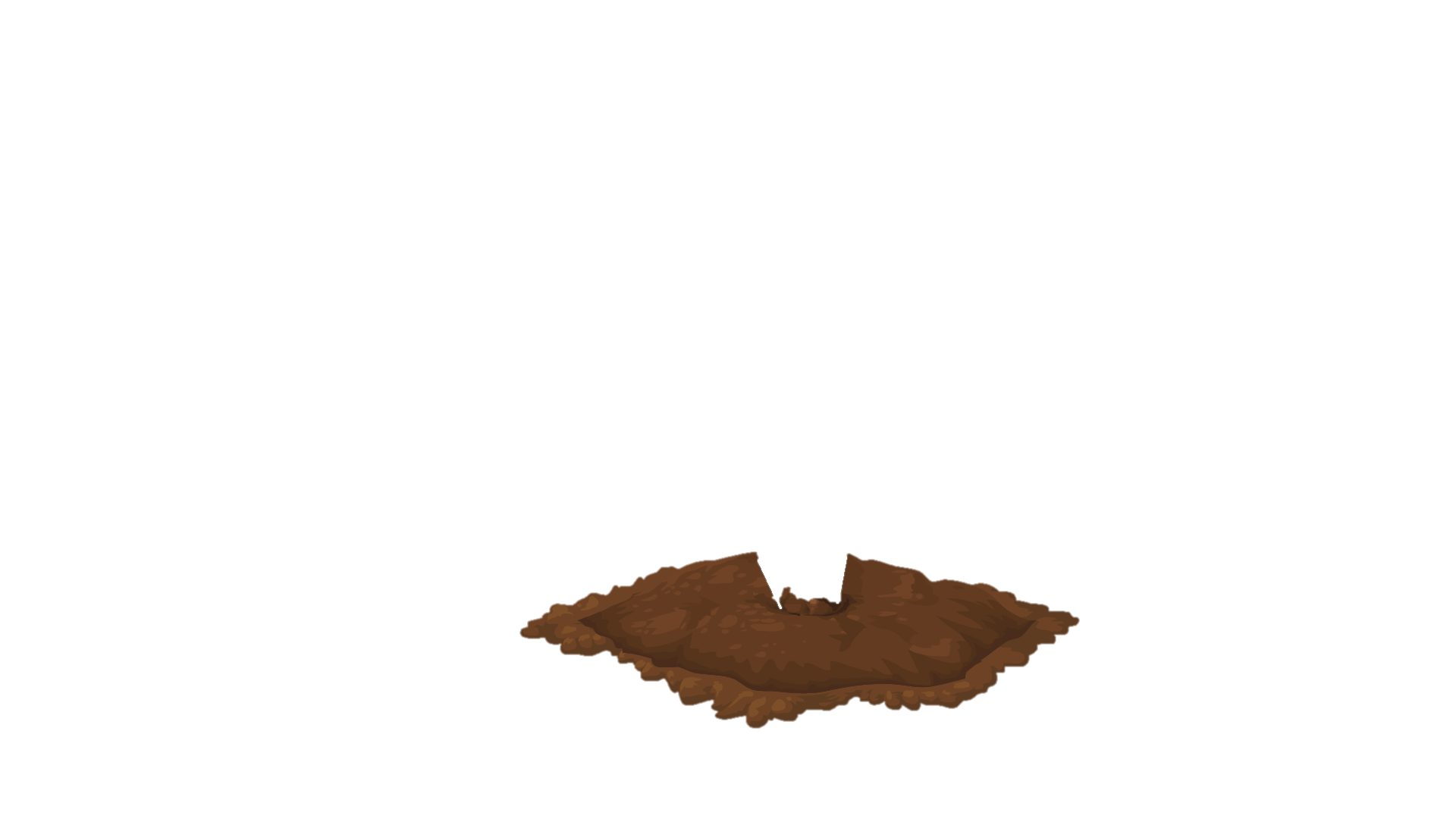 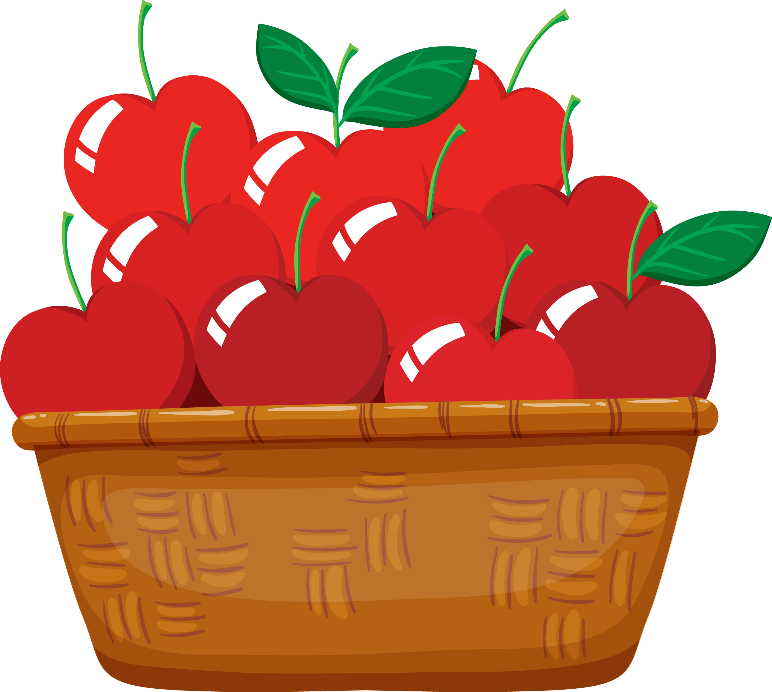 Đồng tình
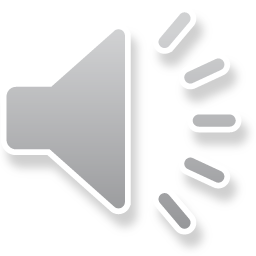 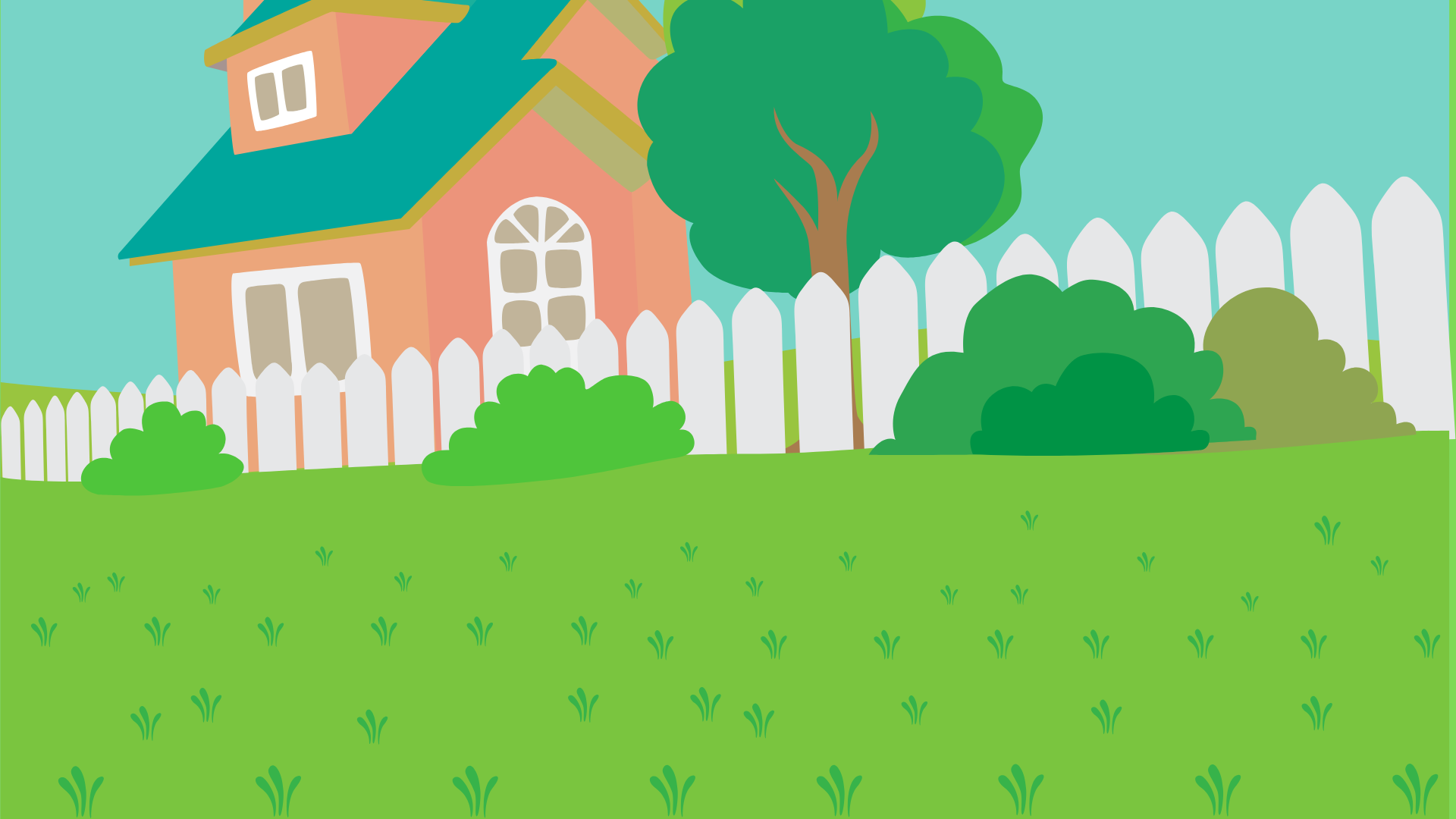 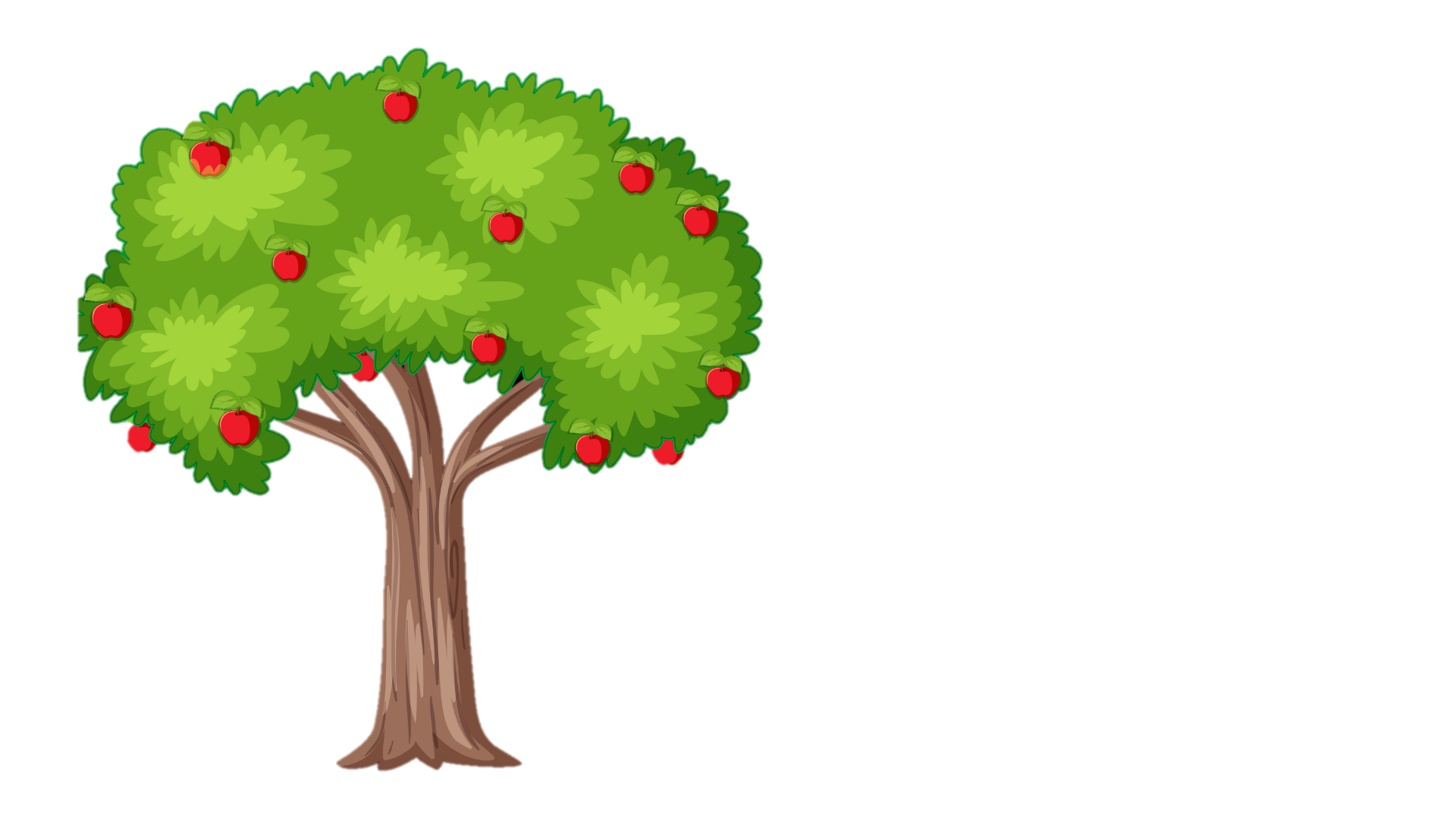 Những quả táo thật ngon! Cảm ơn các bạn đã giúp mình thu hoạch nhé!
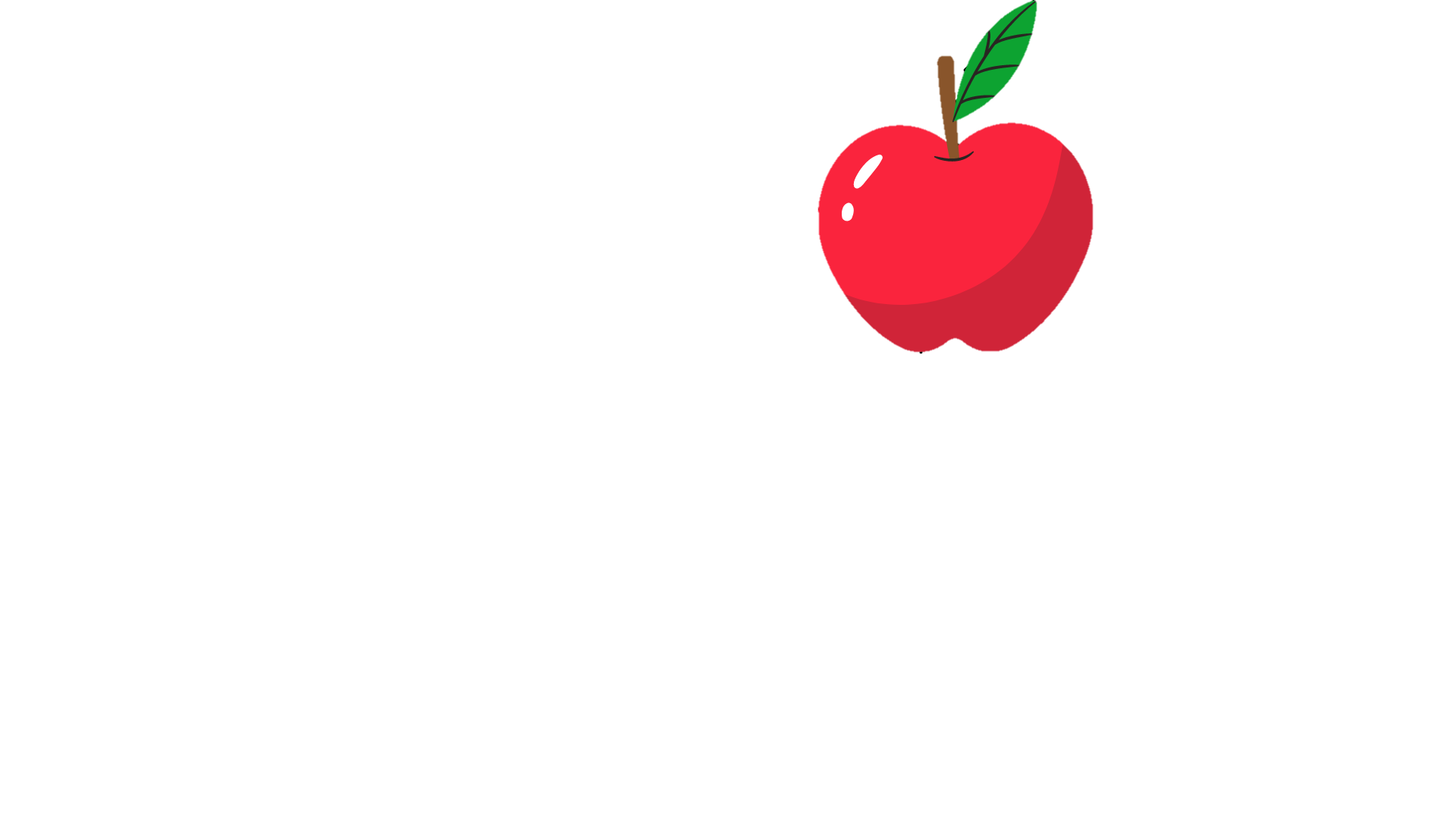 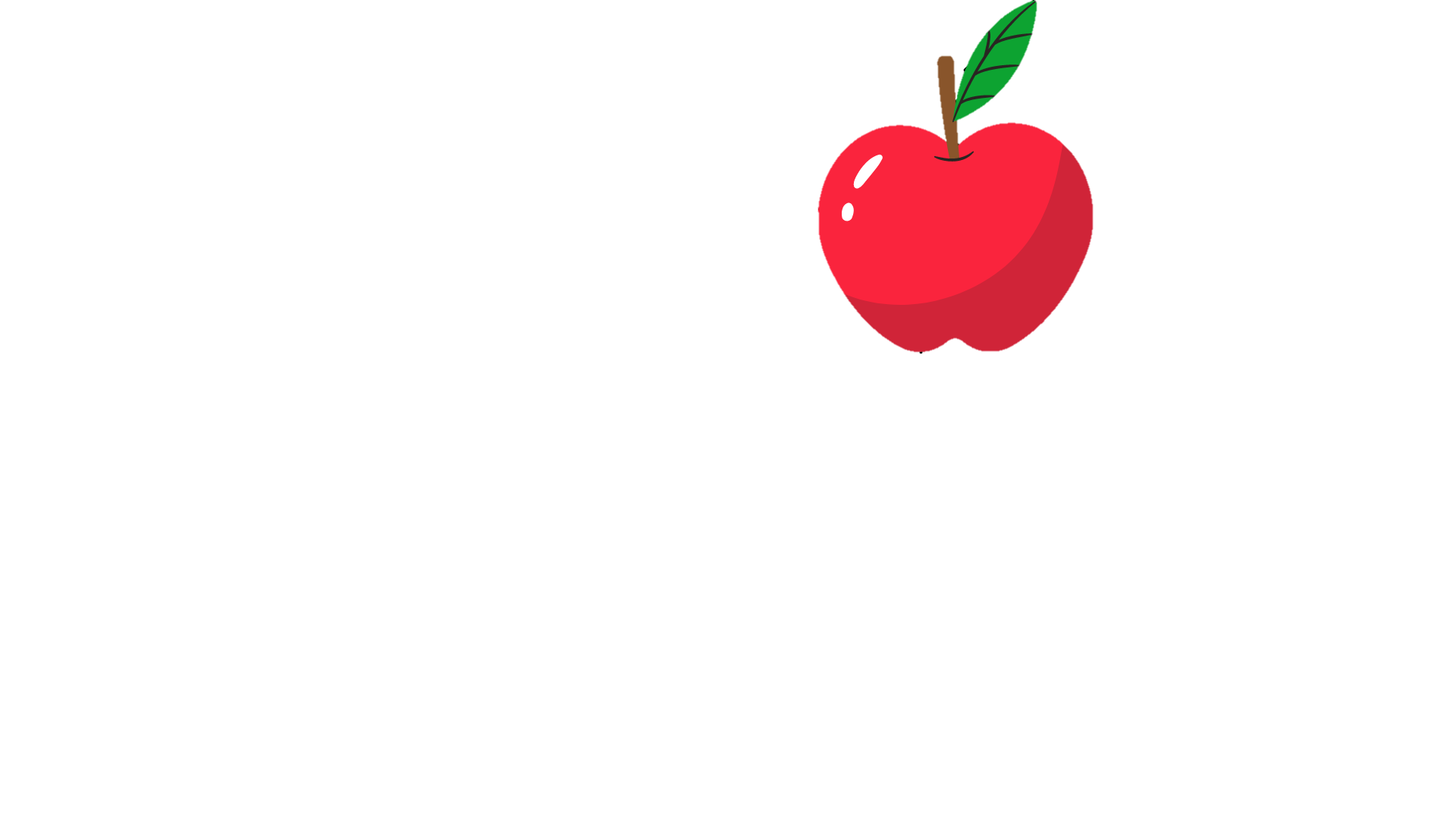 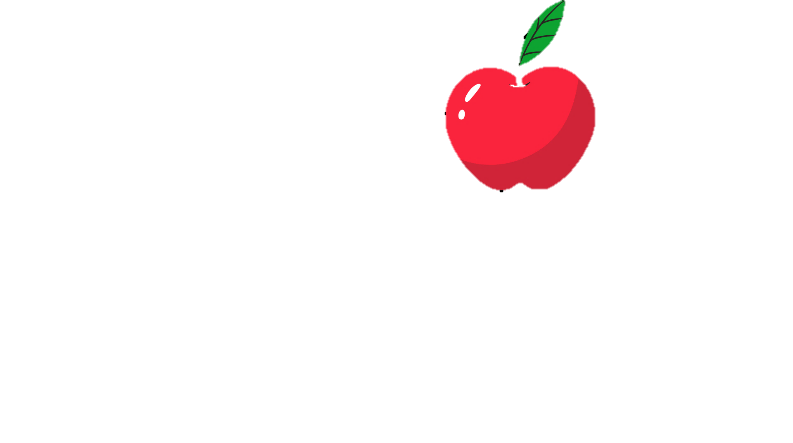 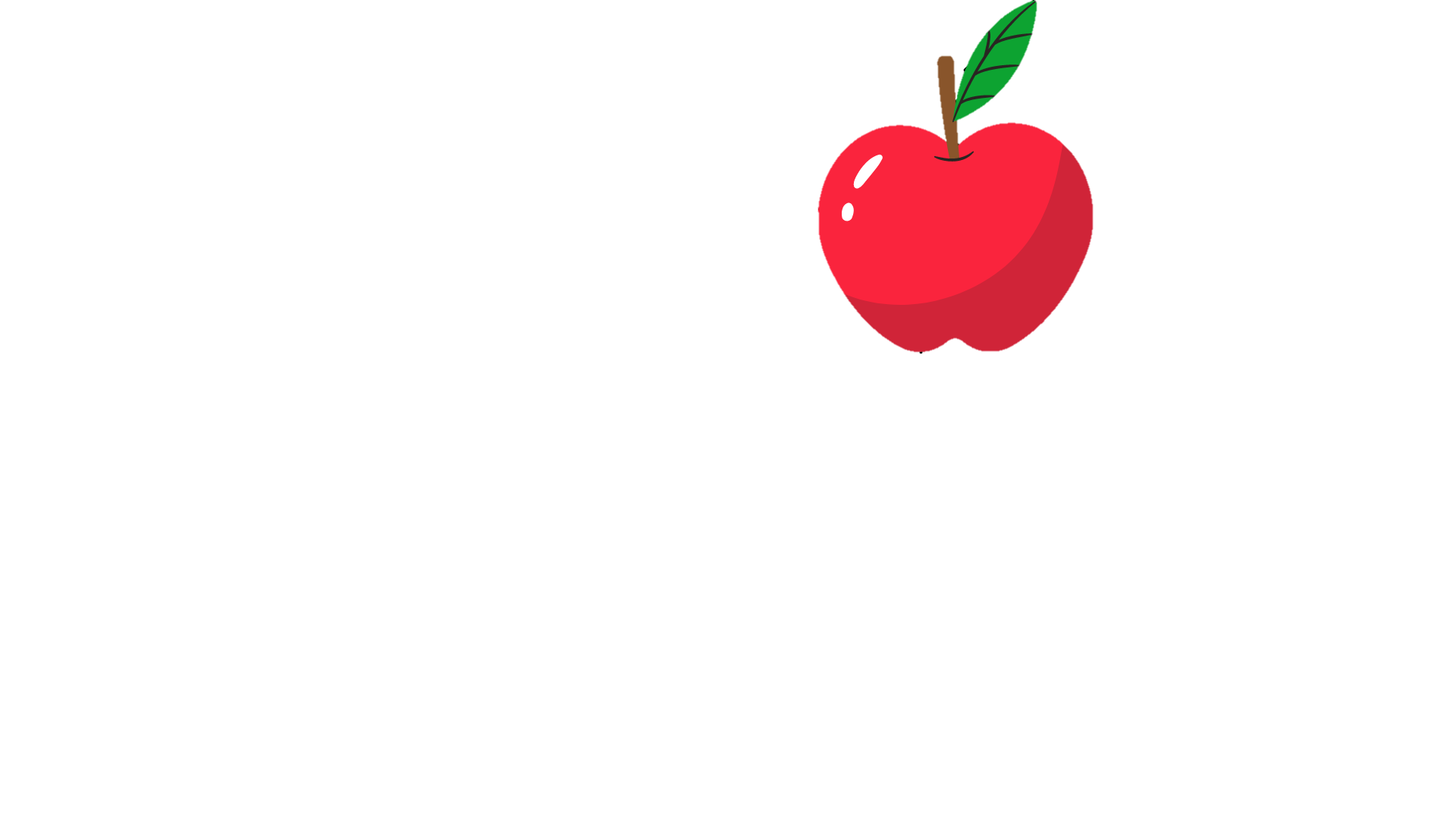 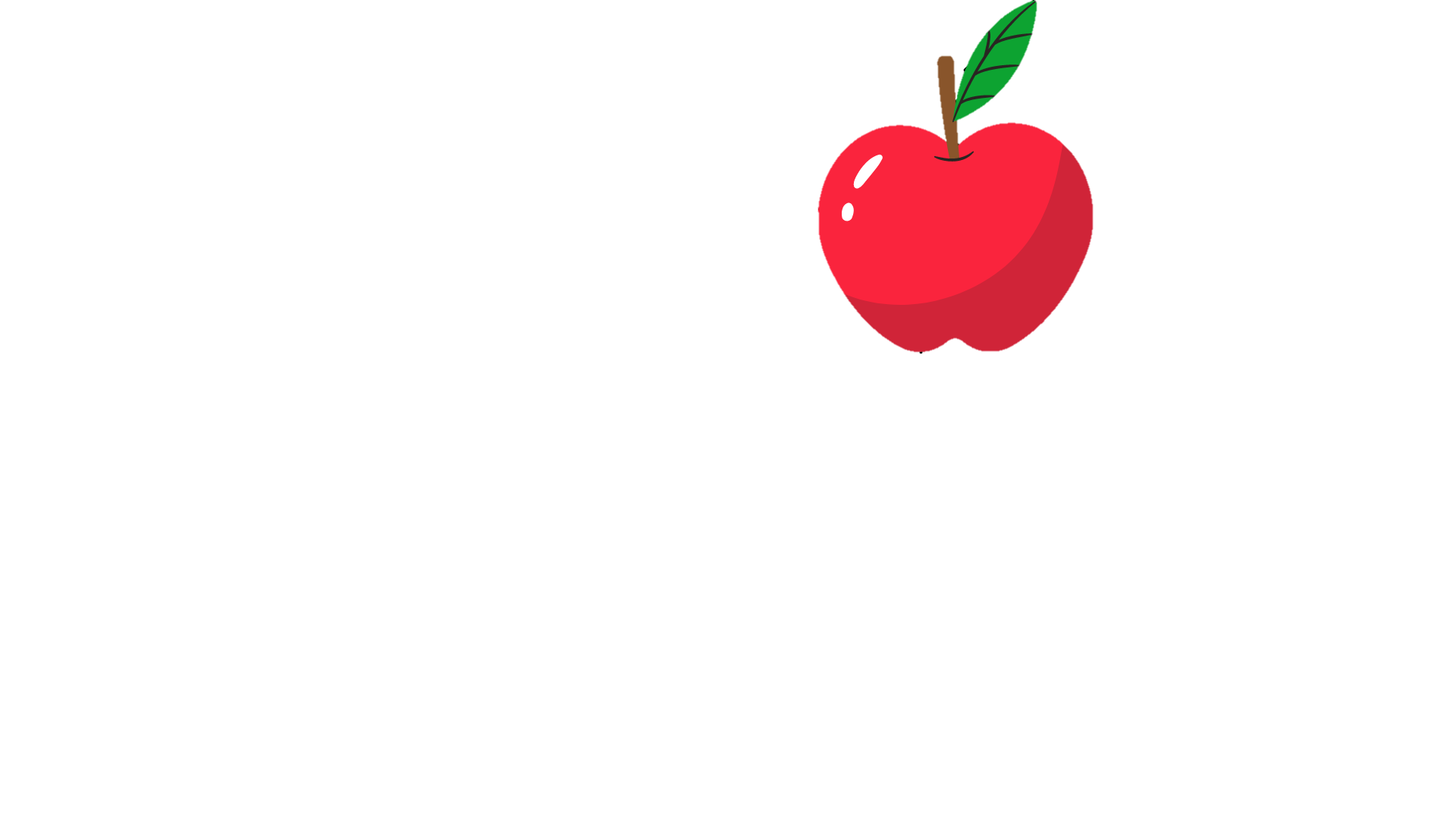 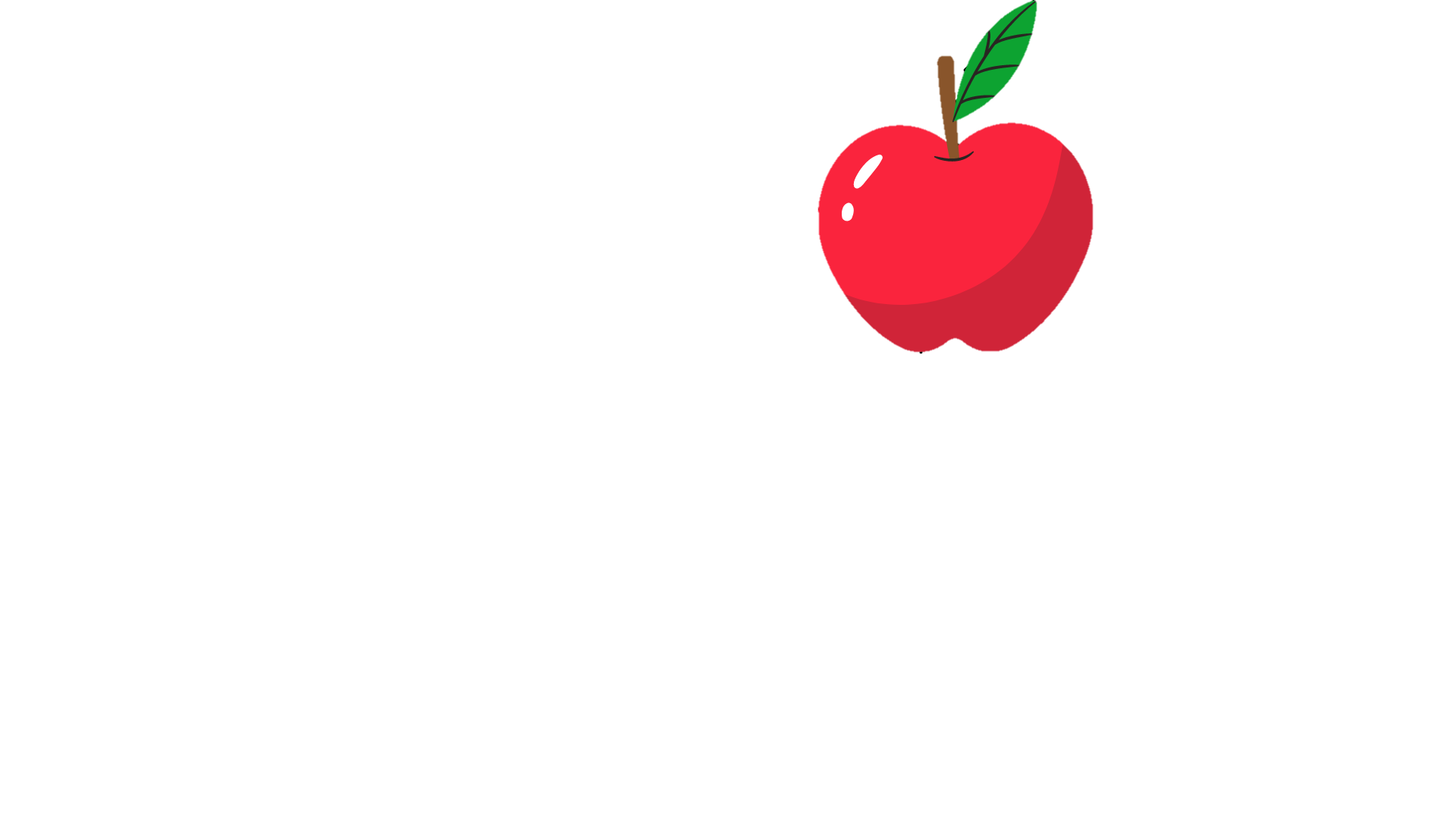 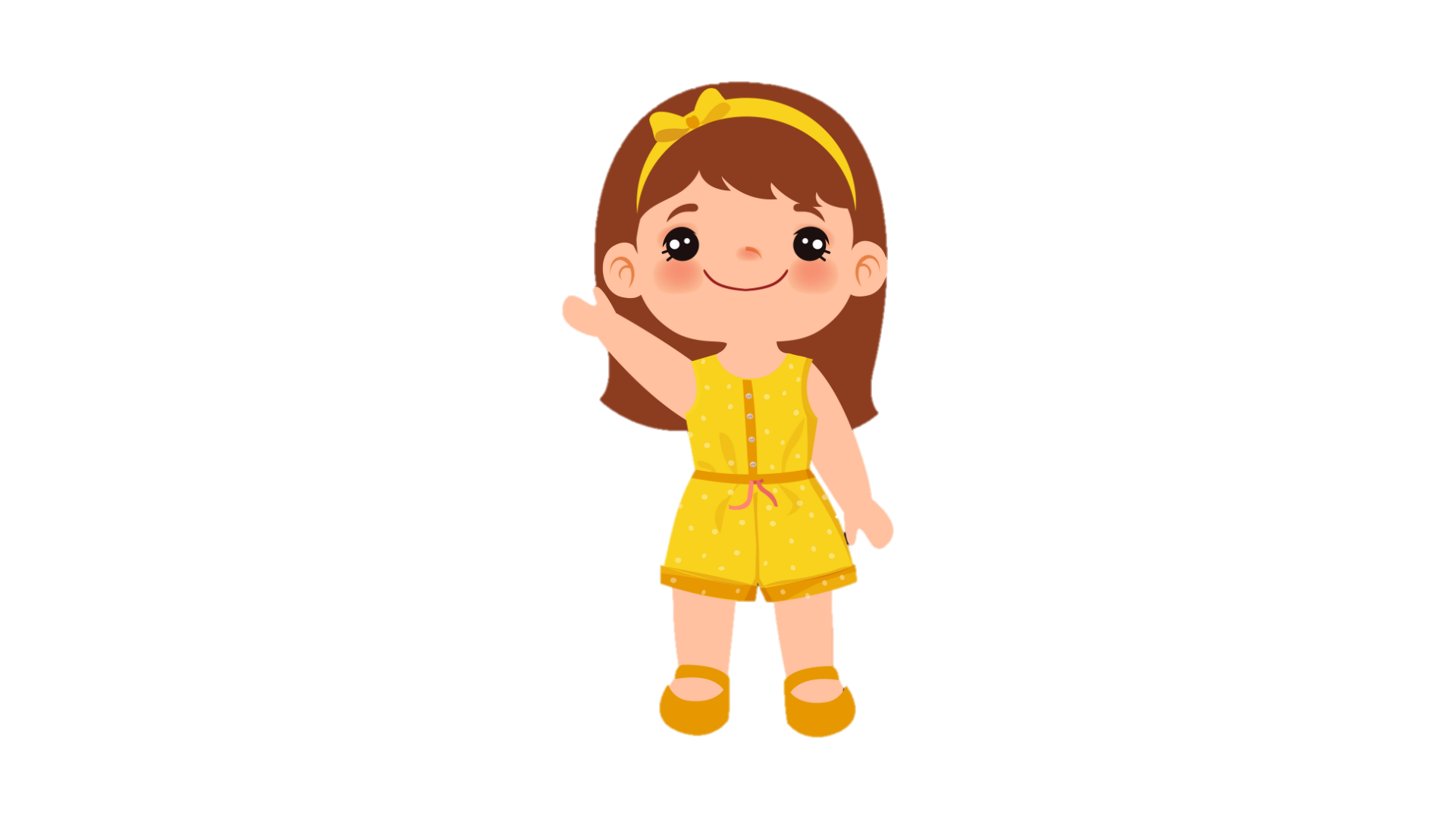 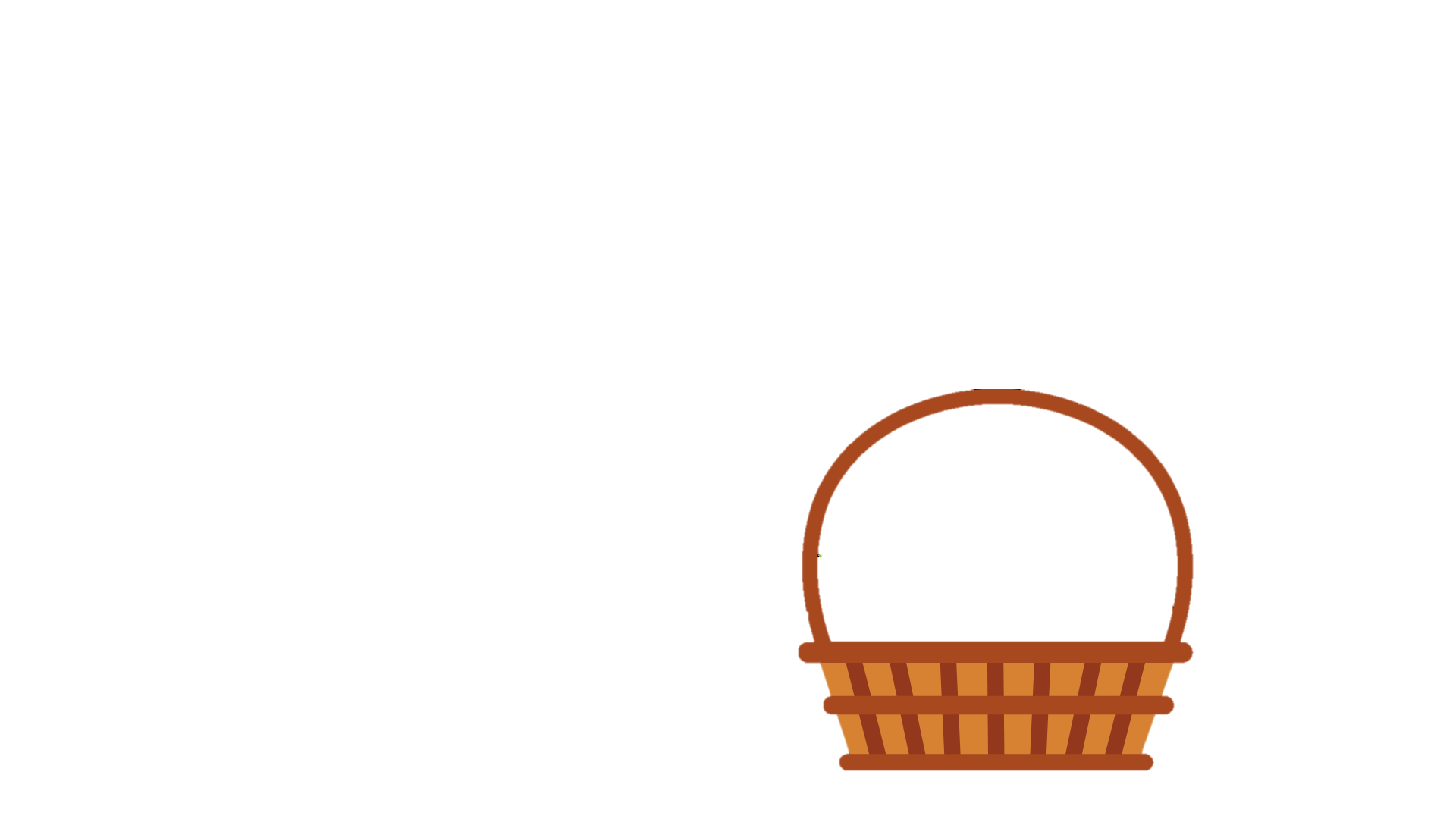 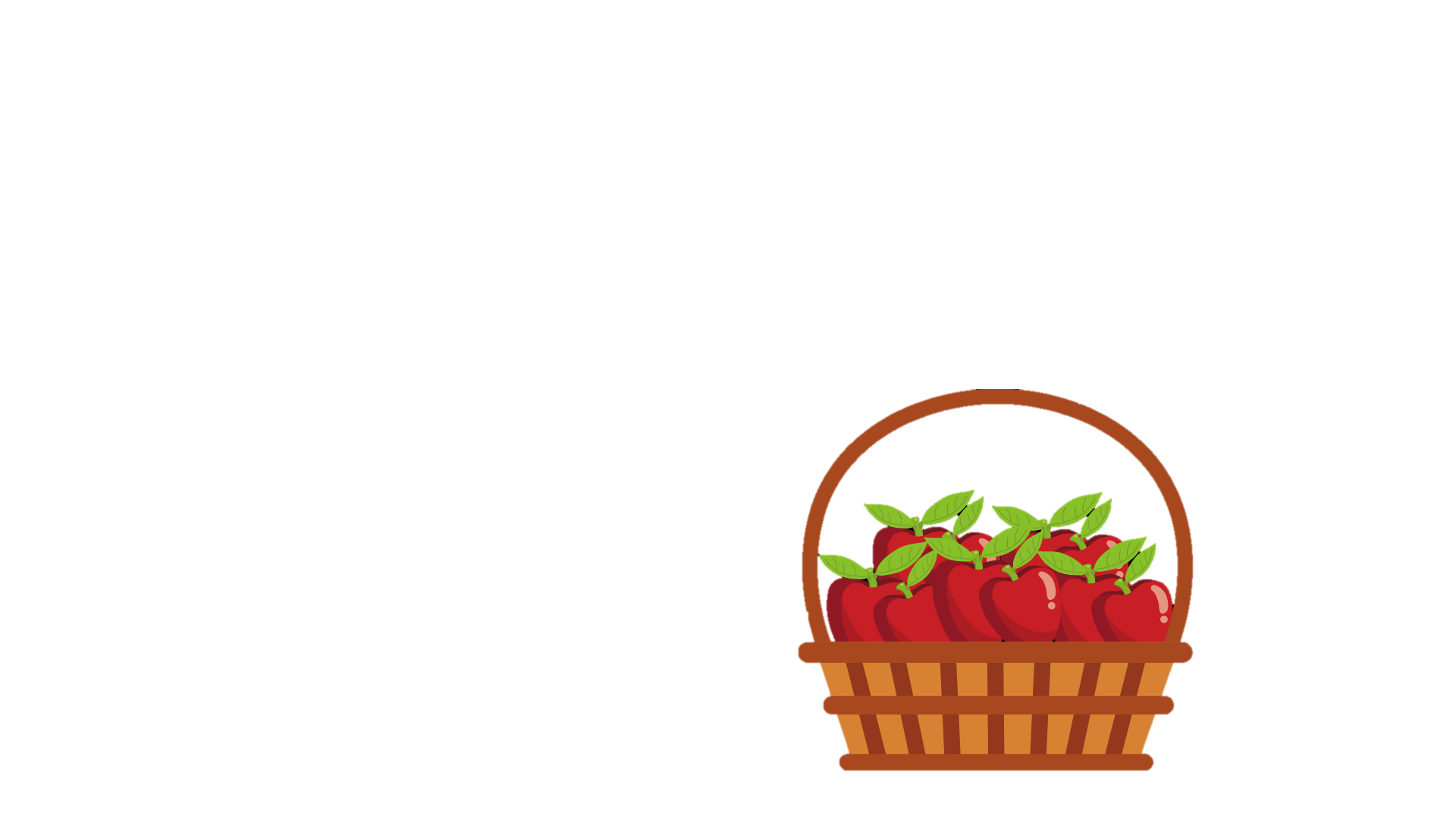 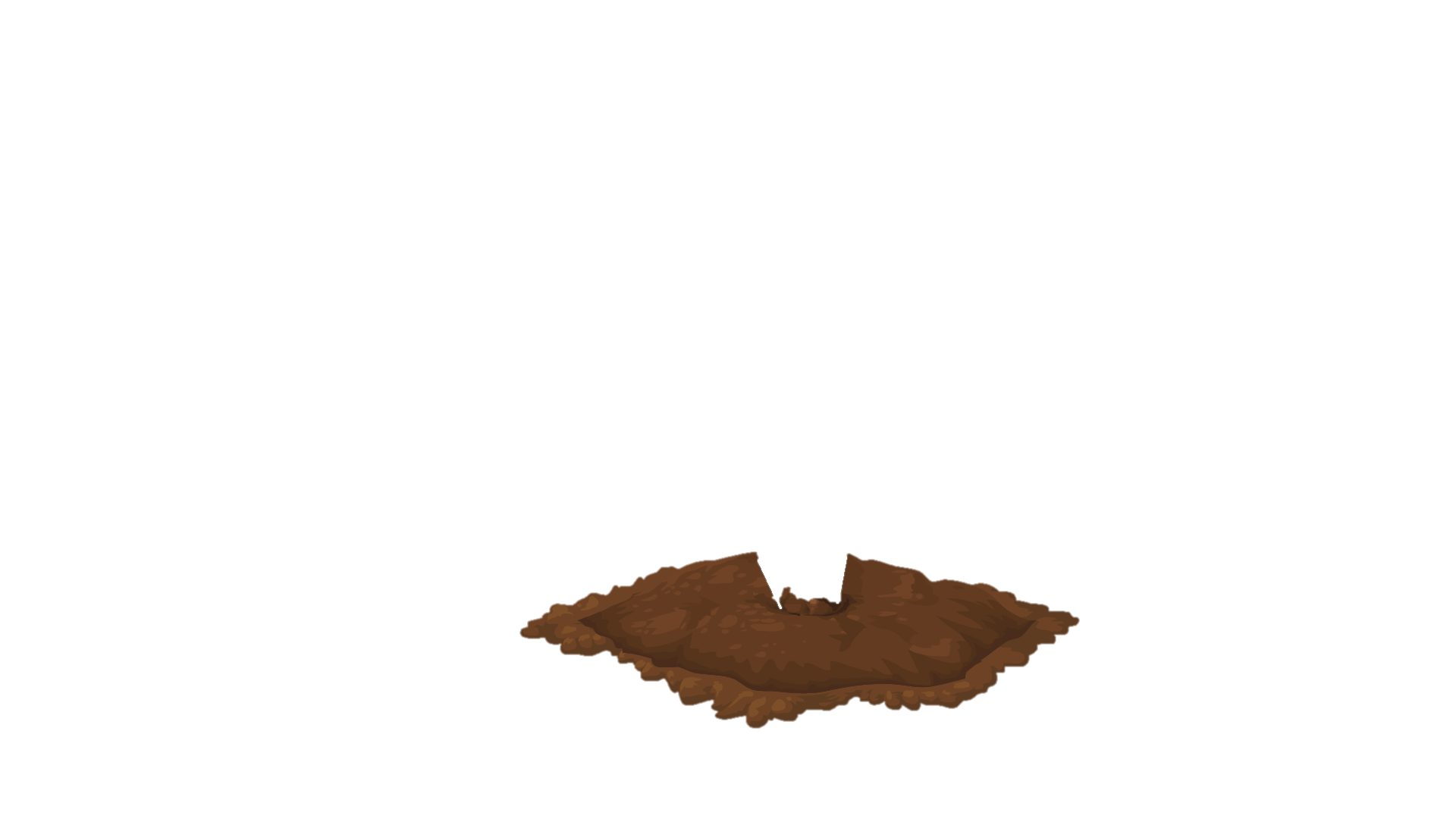 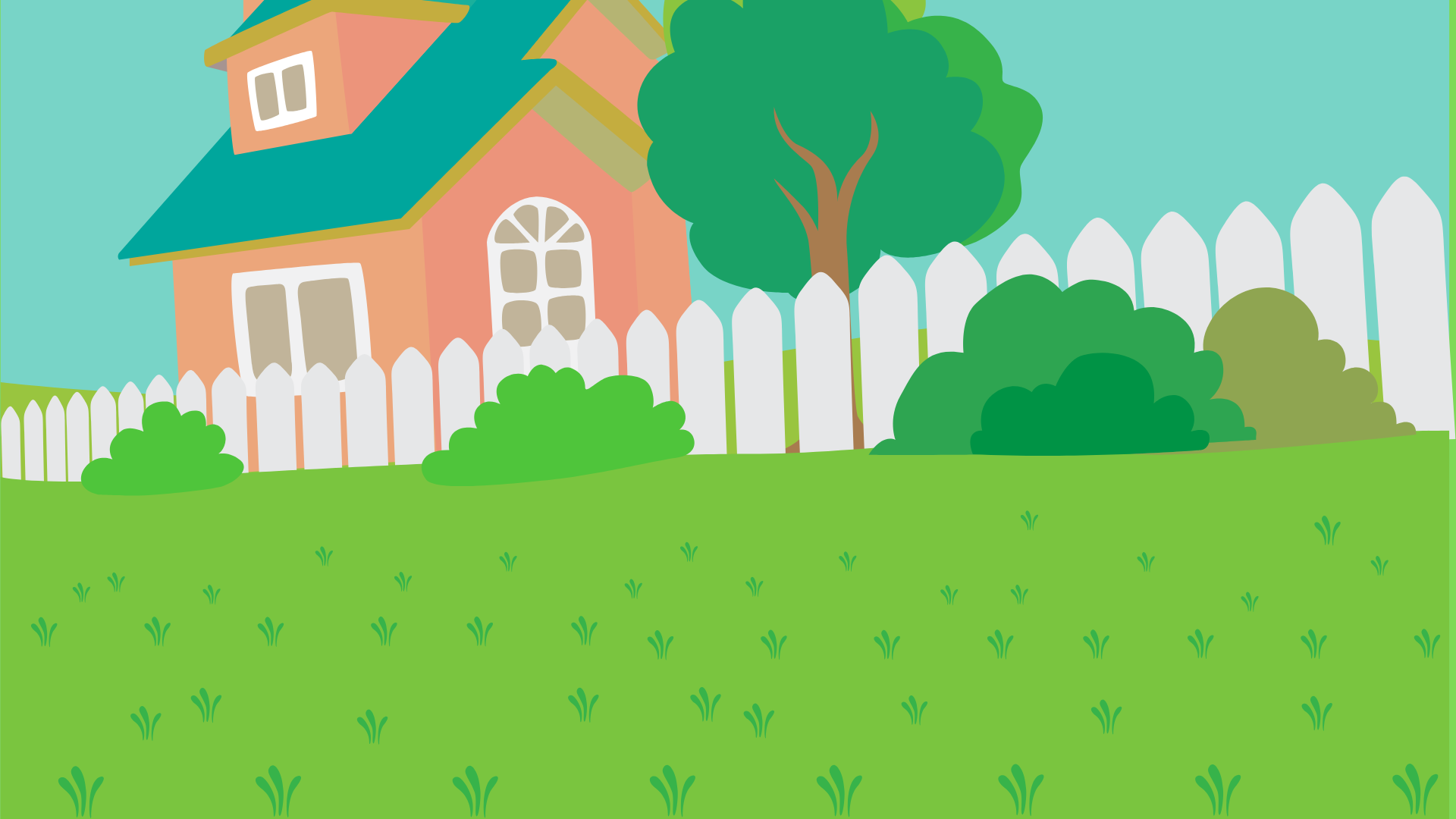 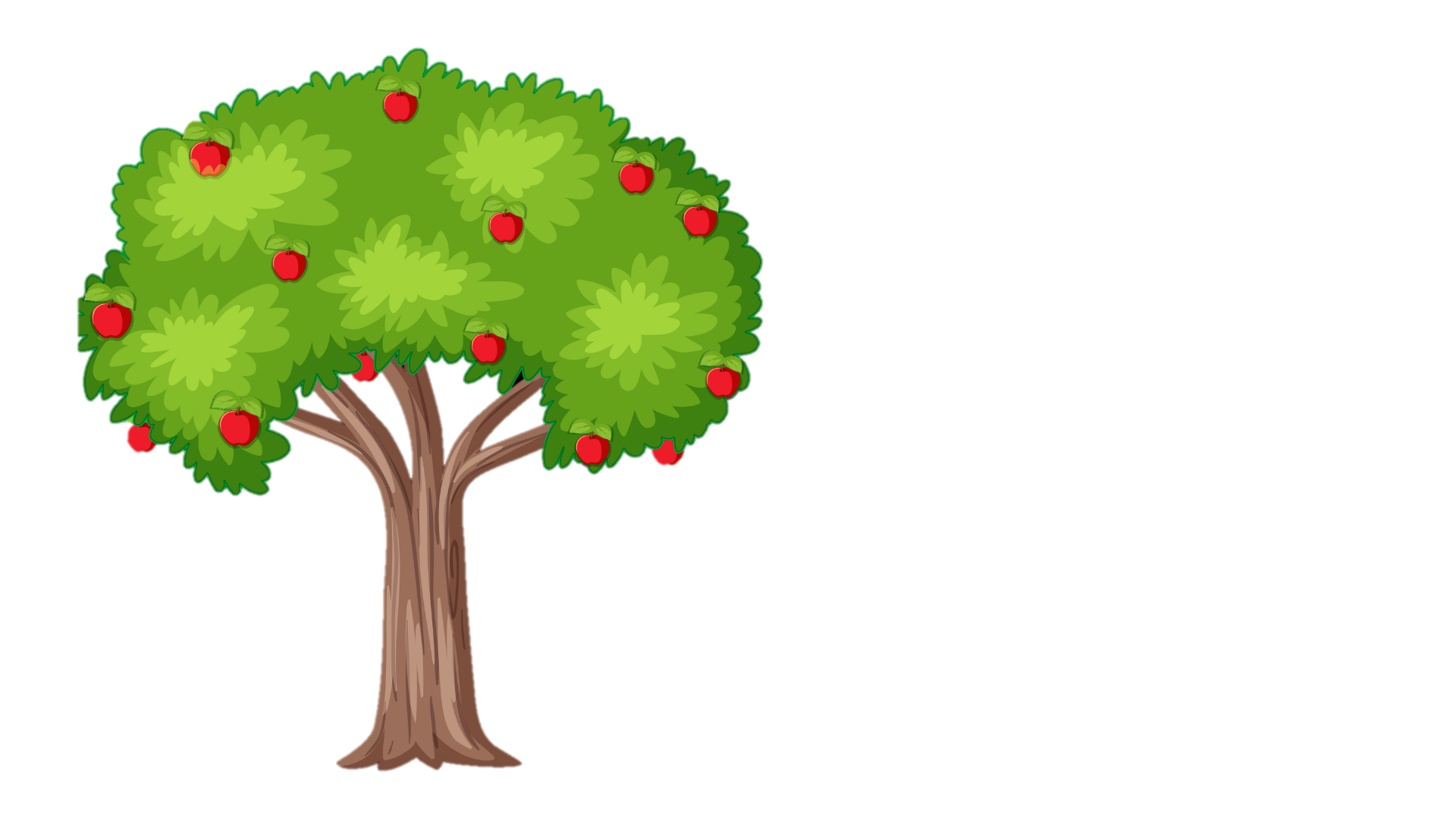 Đồng tình với những ý kiến: "Duy trì quan hệ bạn bè giúp em có những tình bạn đẹp trong cuộc sống. Em có thể duy trì quan hệ với bạn bằng cách rủ bạn cùng học cùng chơi; để duy trì tình bạn, em cần động viên, an ủi khi bạn gặp khó khăn." 
	Bày tỏ thái độ không đồng tình với ý kiến chưa phù hợp : "Duy trì quan hệ bạn bè khiến em mệt mỏi vì có quá nhiều bạn.".
Kết luận
Kết luận
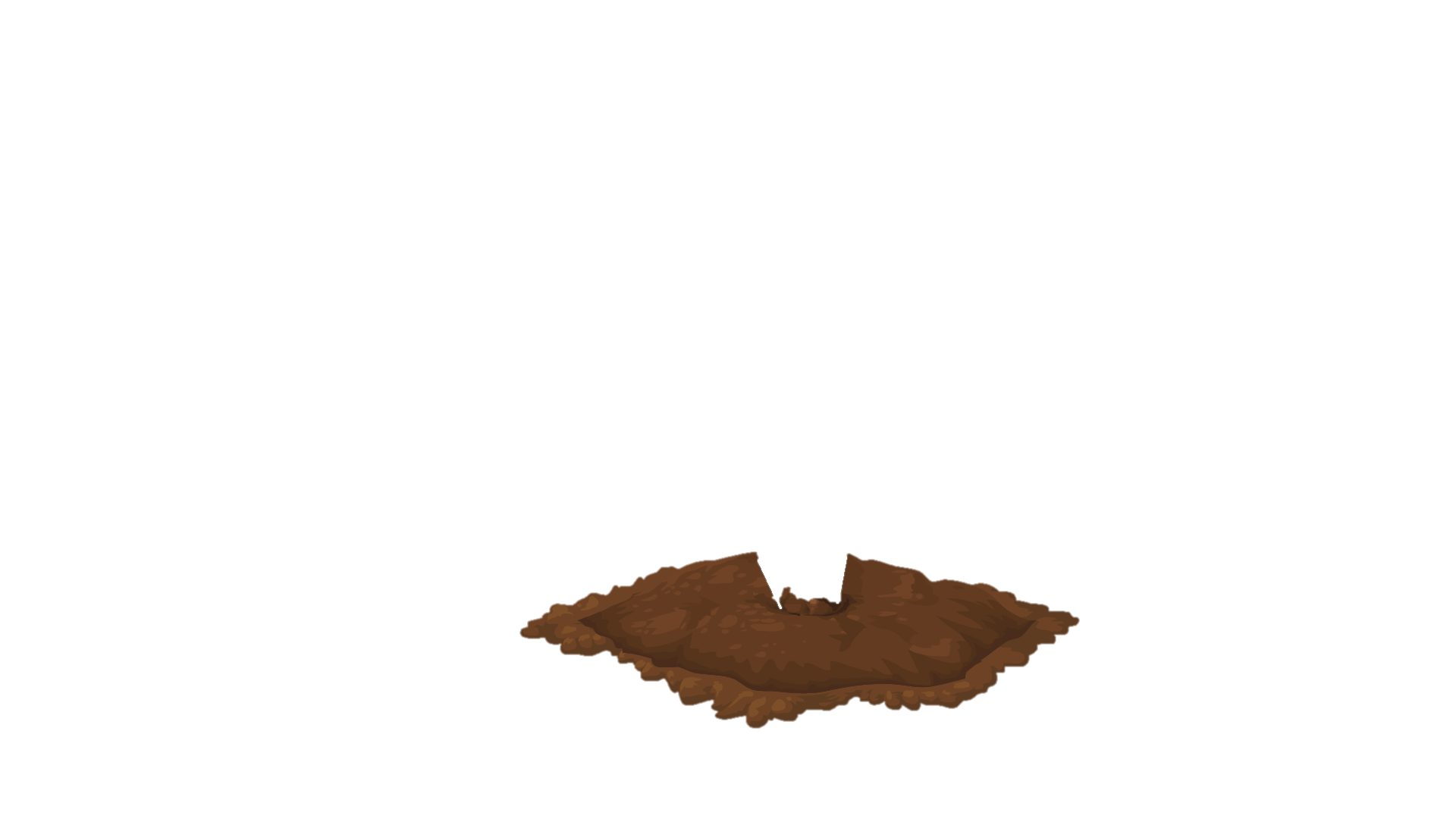 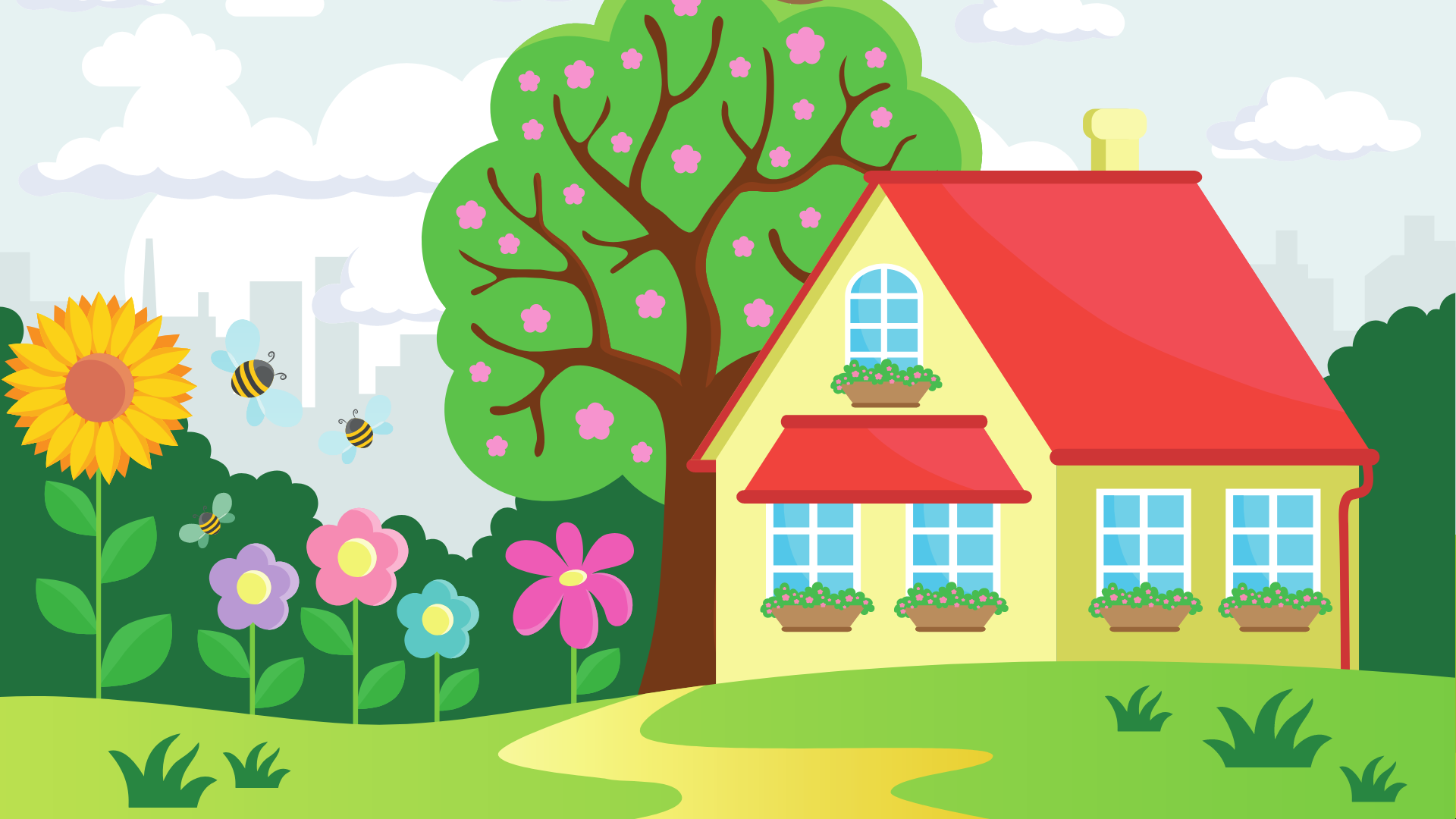 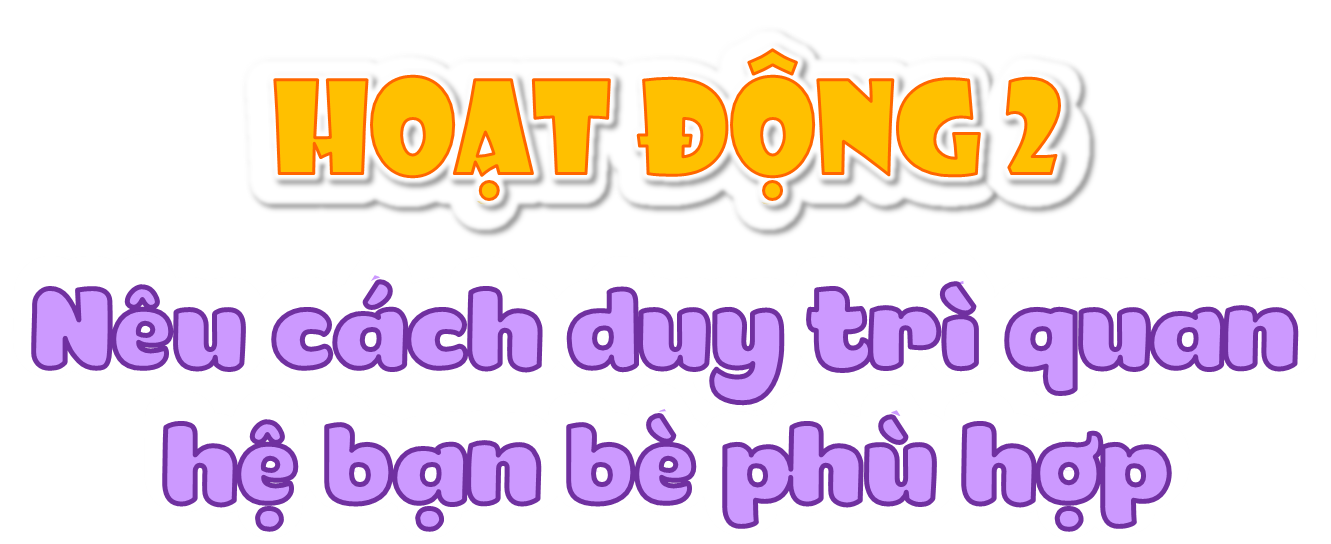 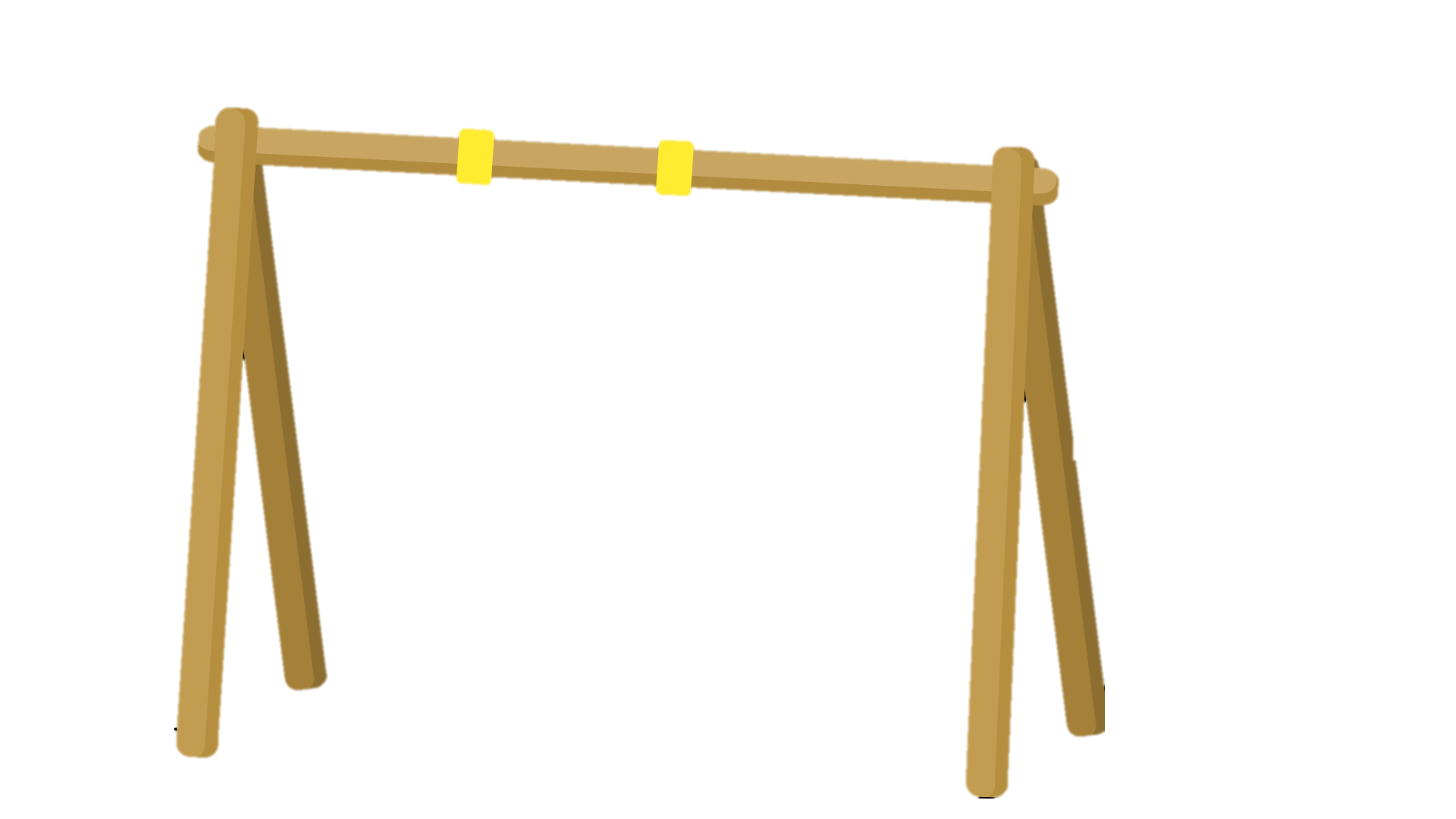 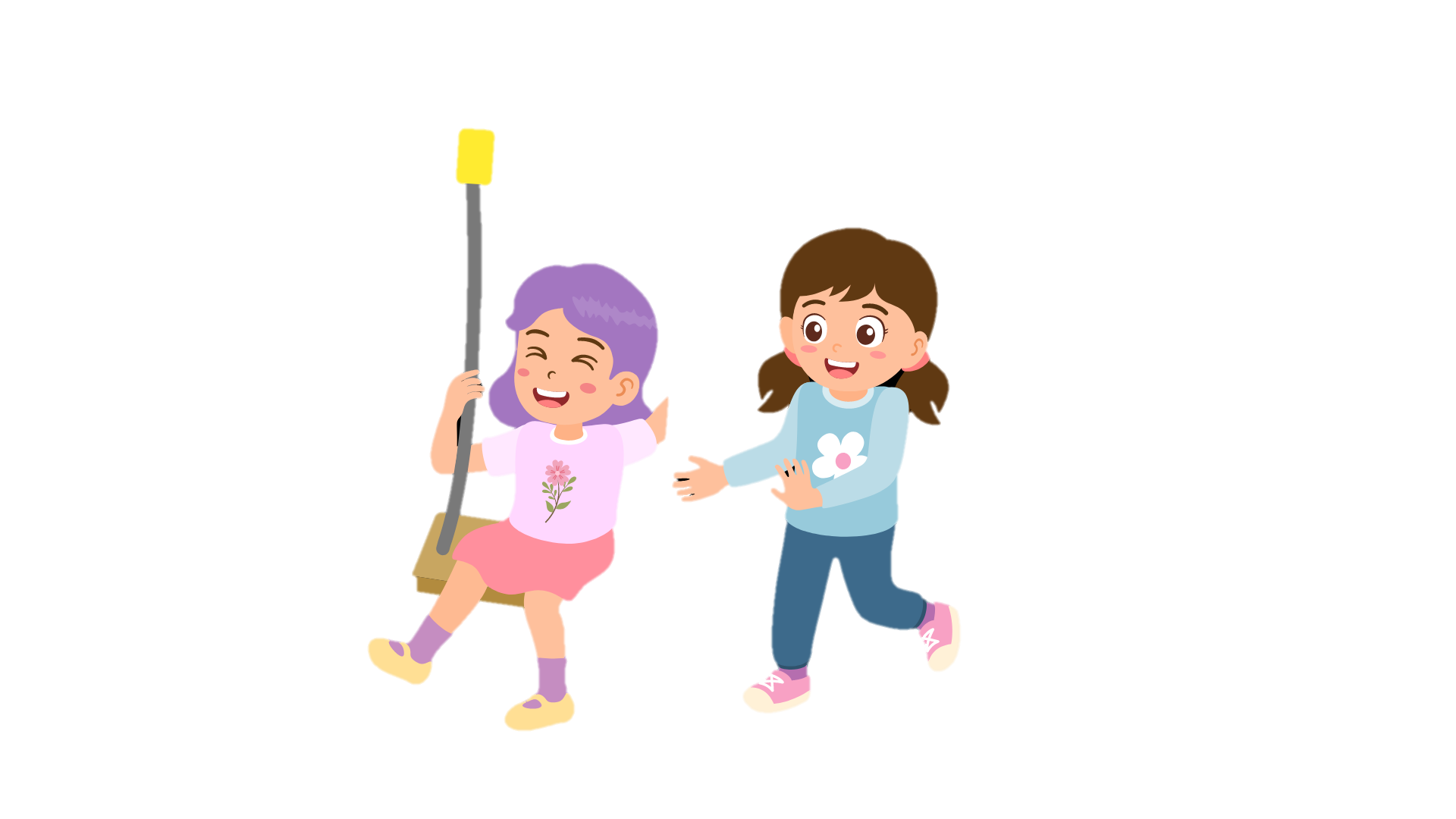 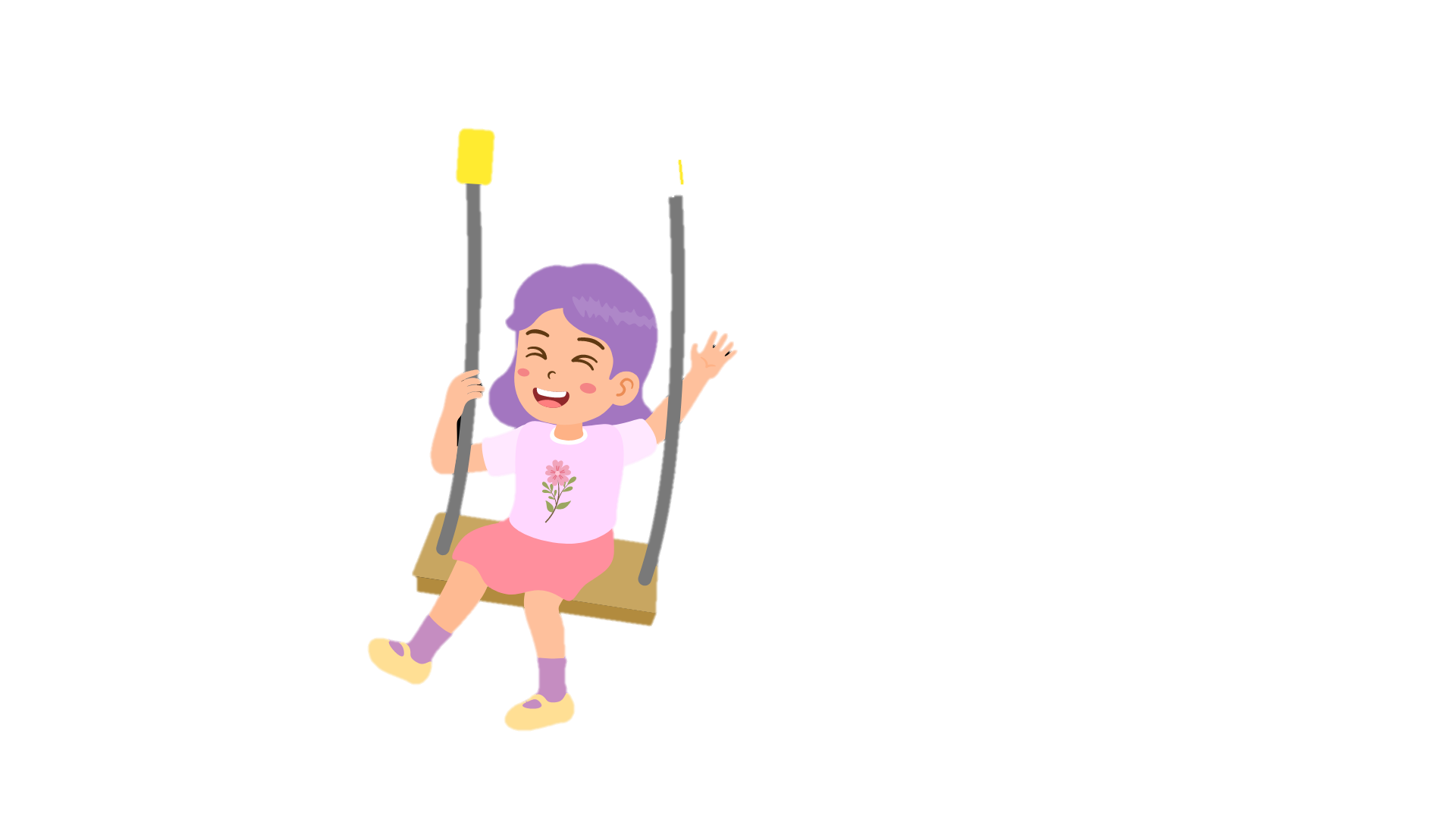 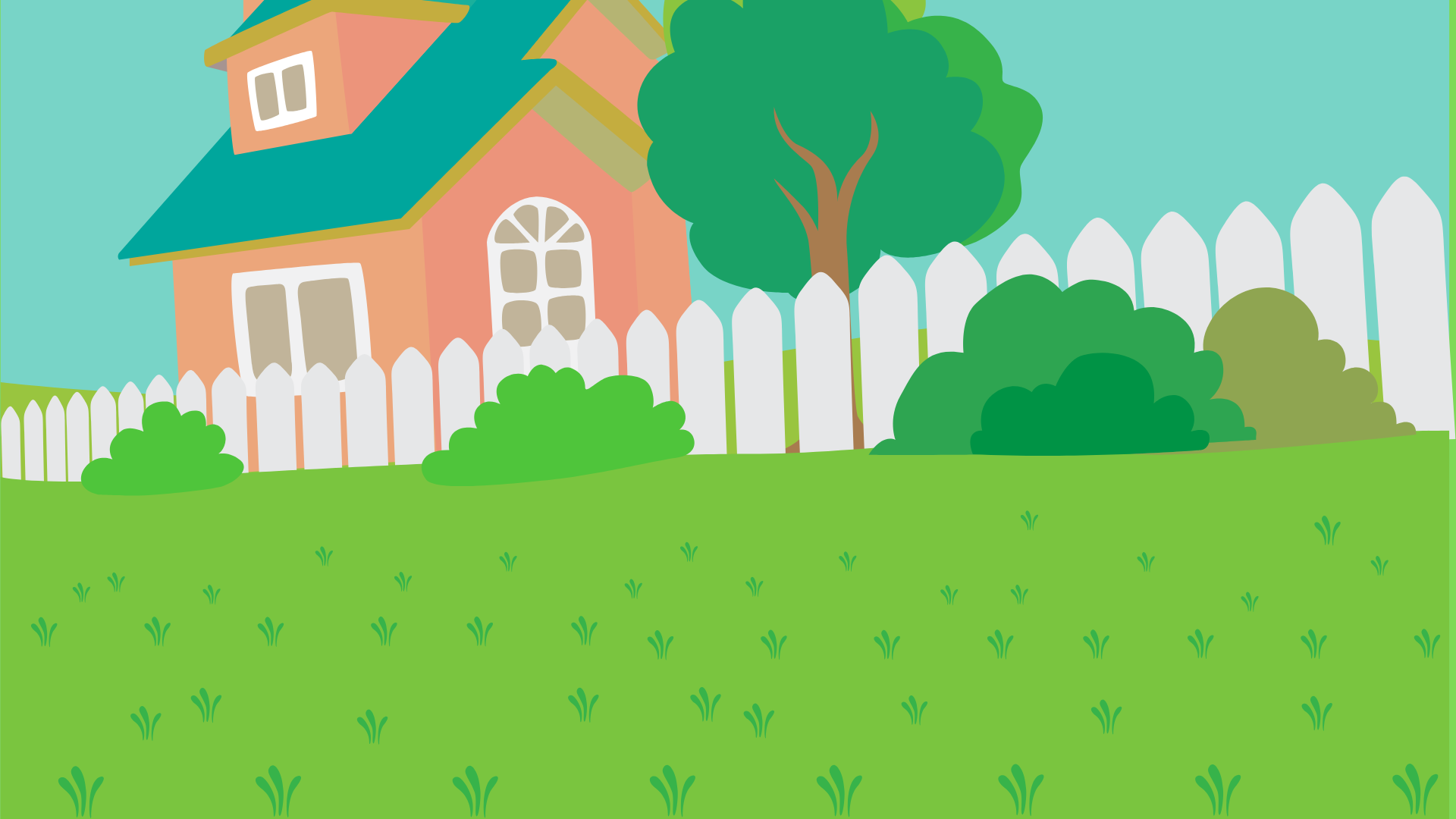 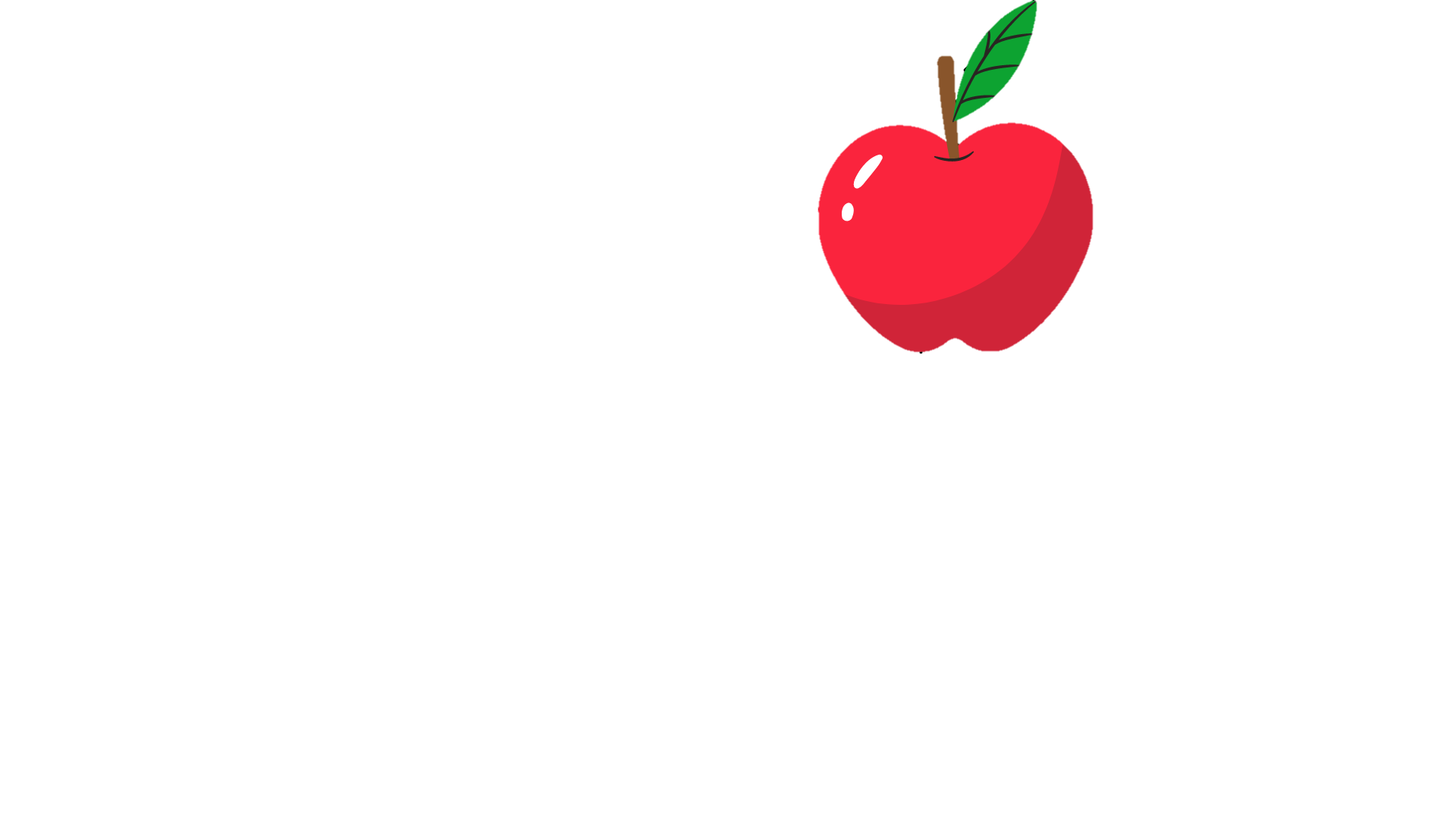 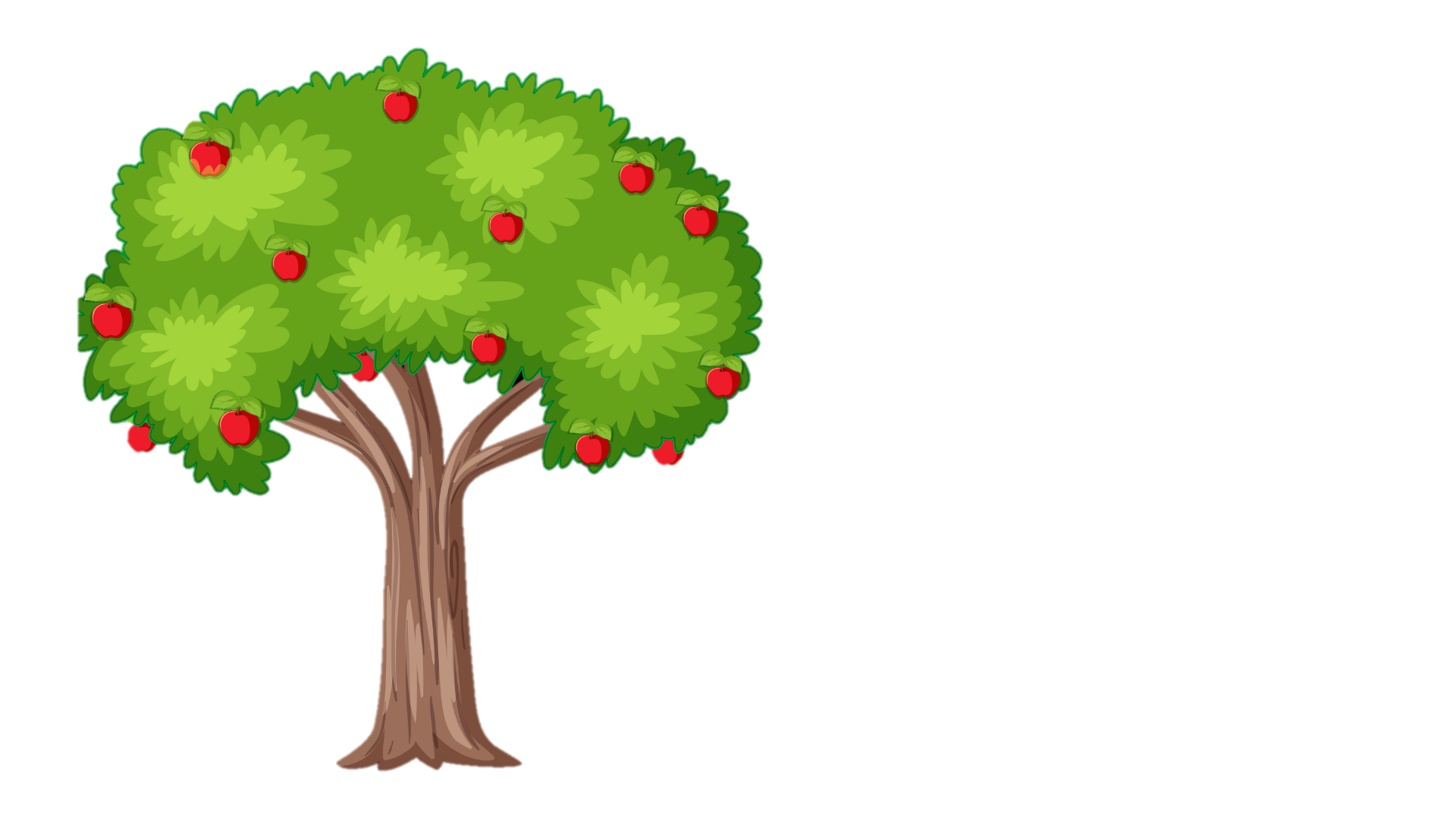 Nêu cách duy trì quan hệ bạn bè phù hợp trong các tình huống sau:
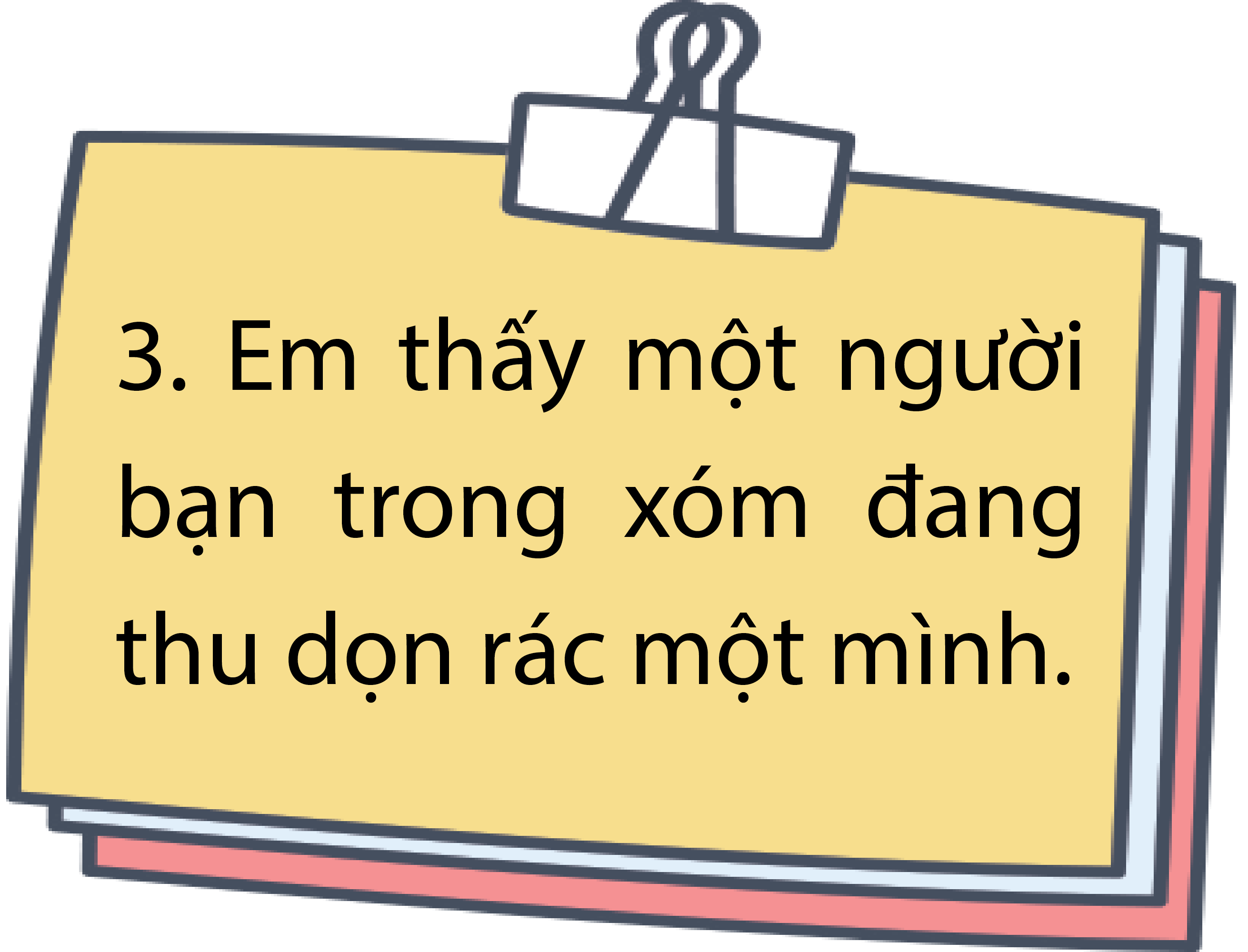 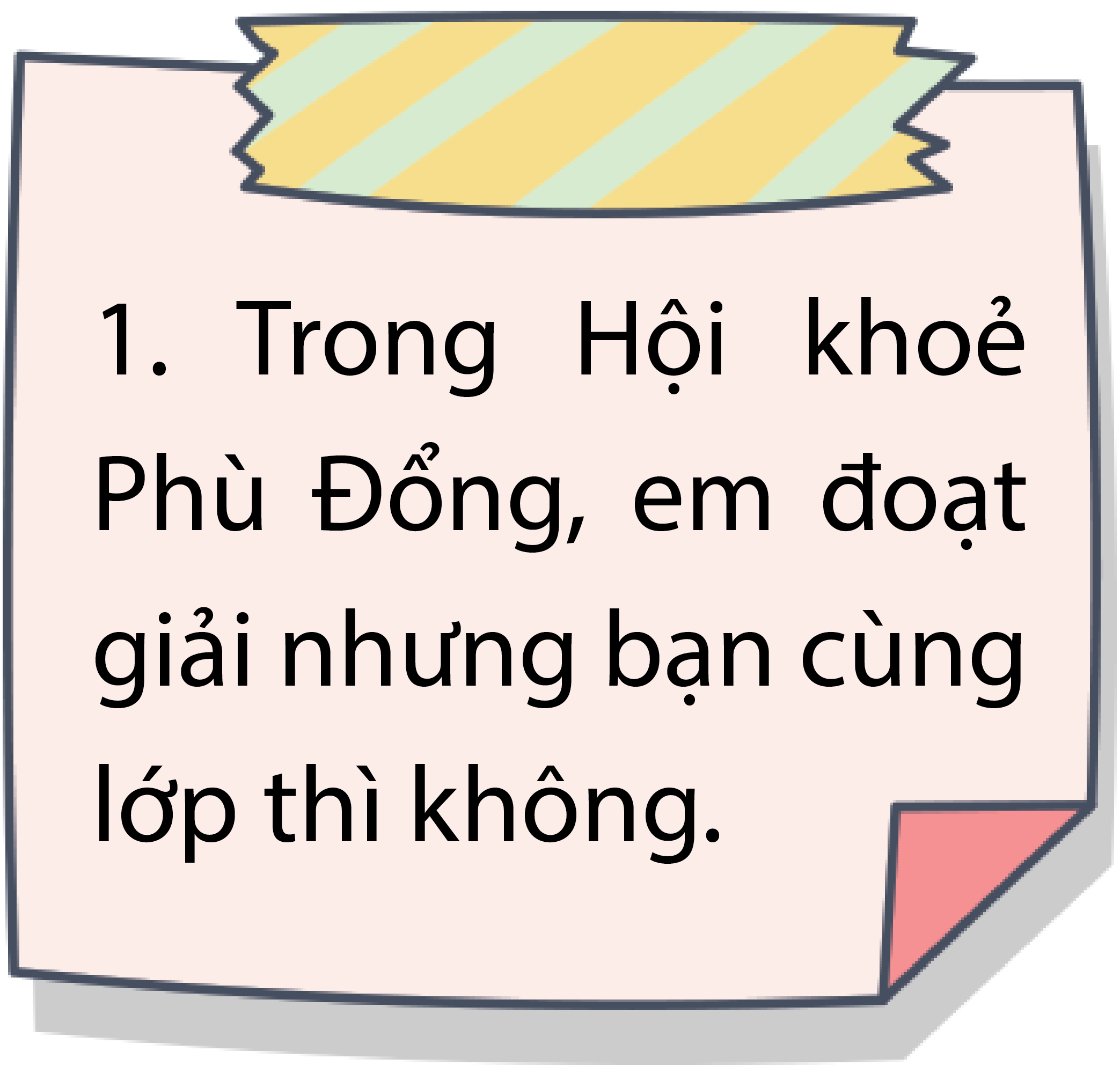 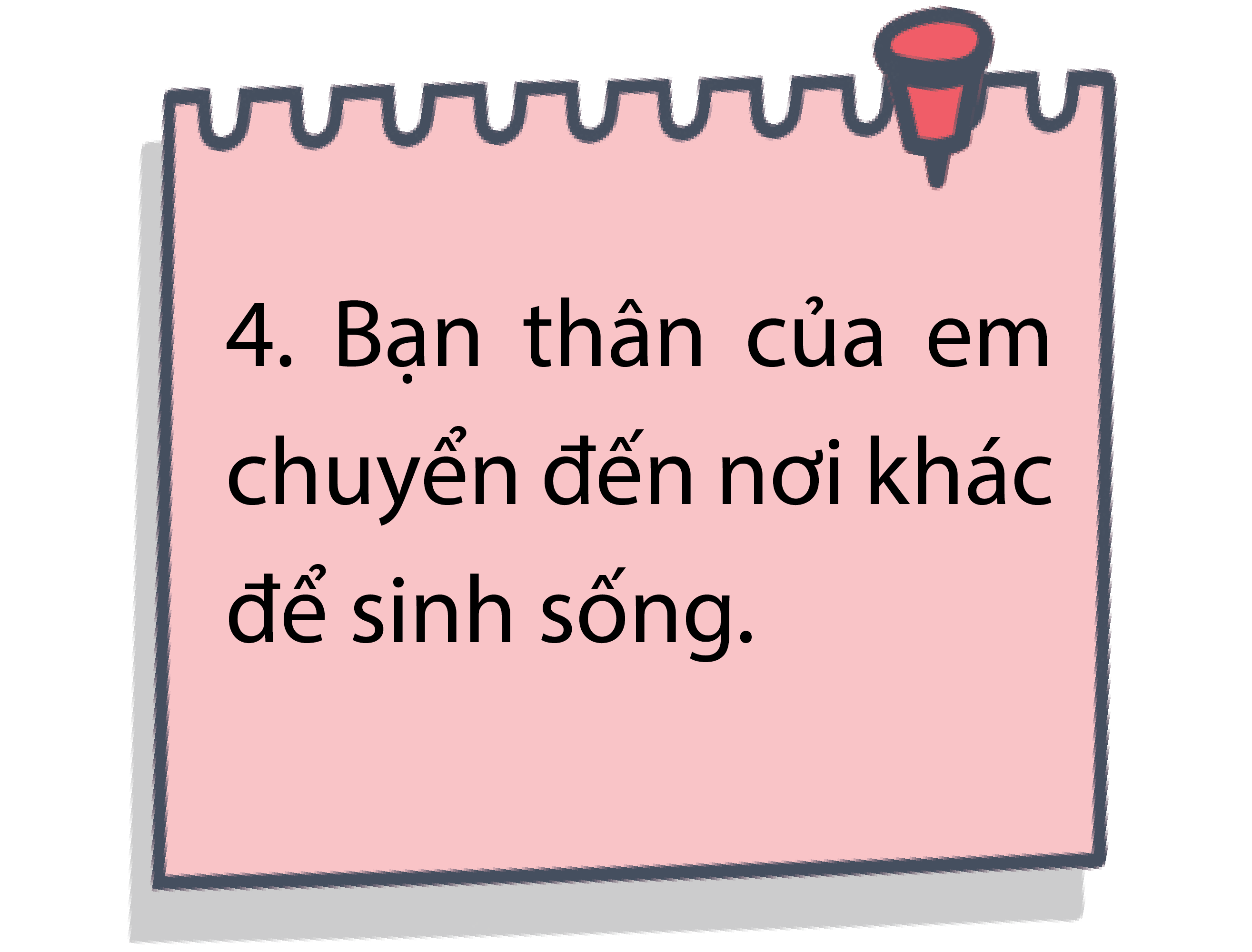 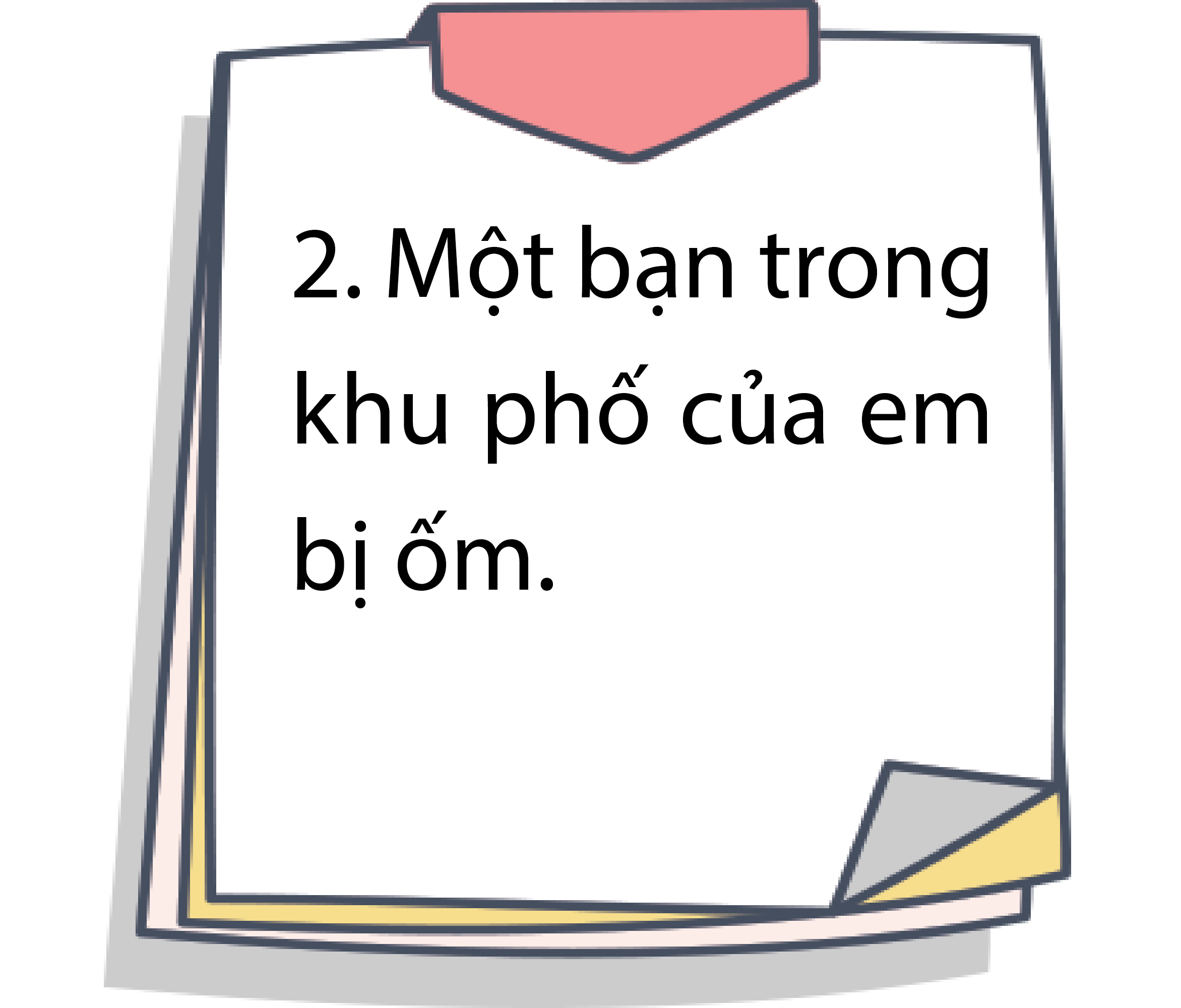 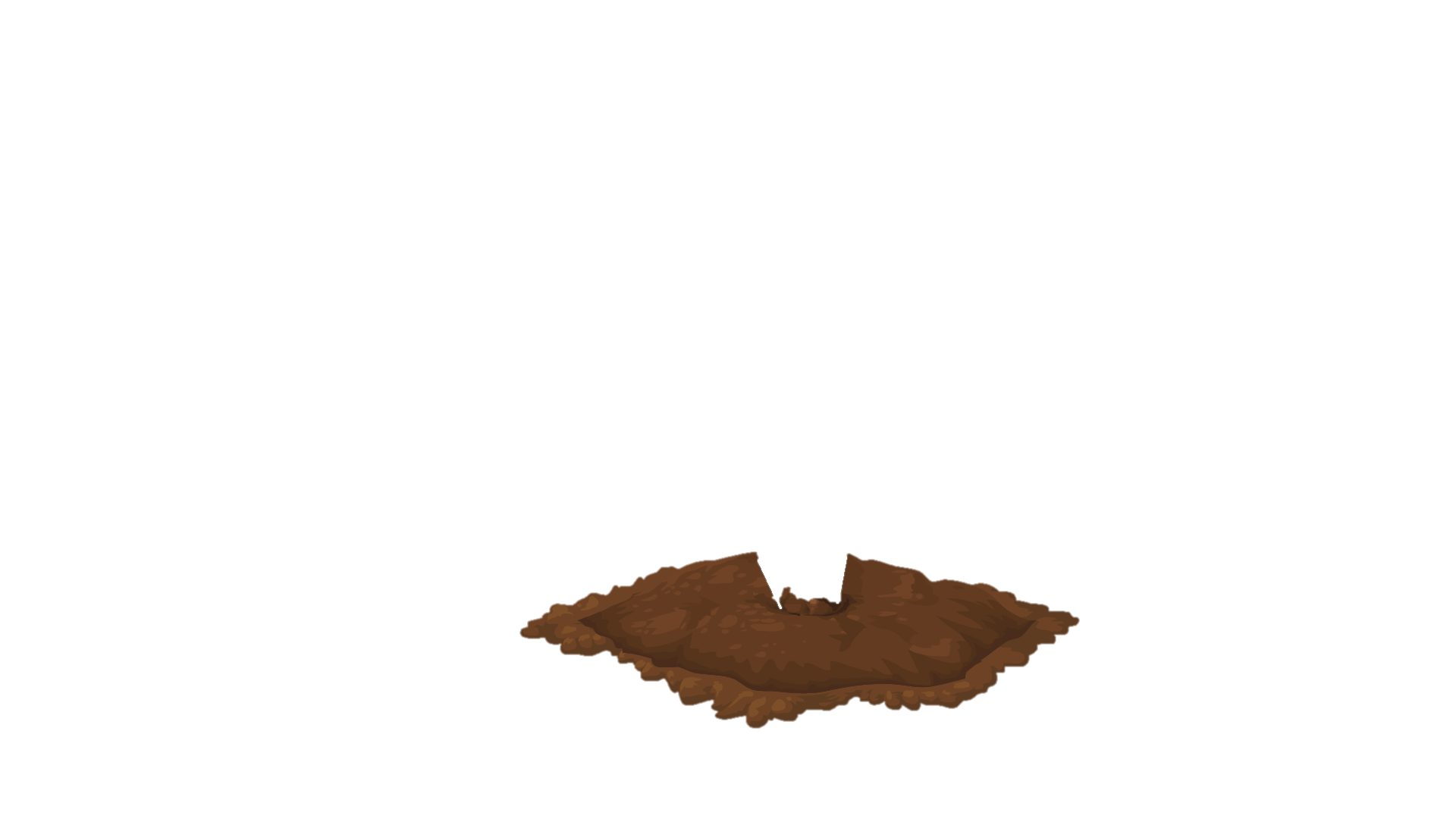 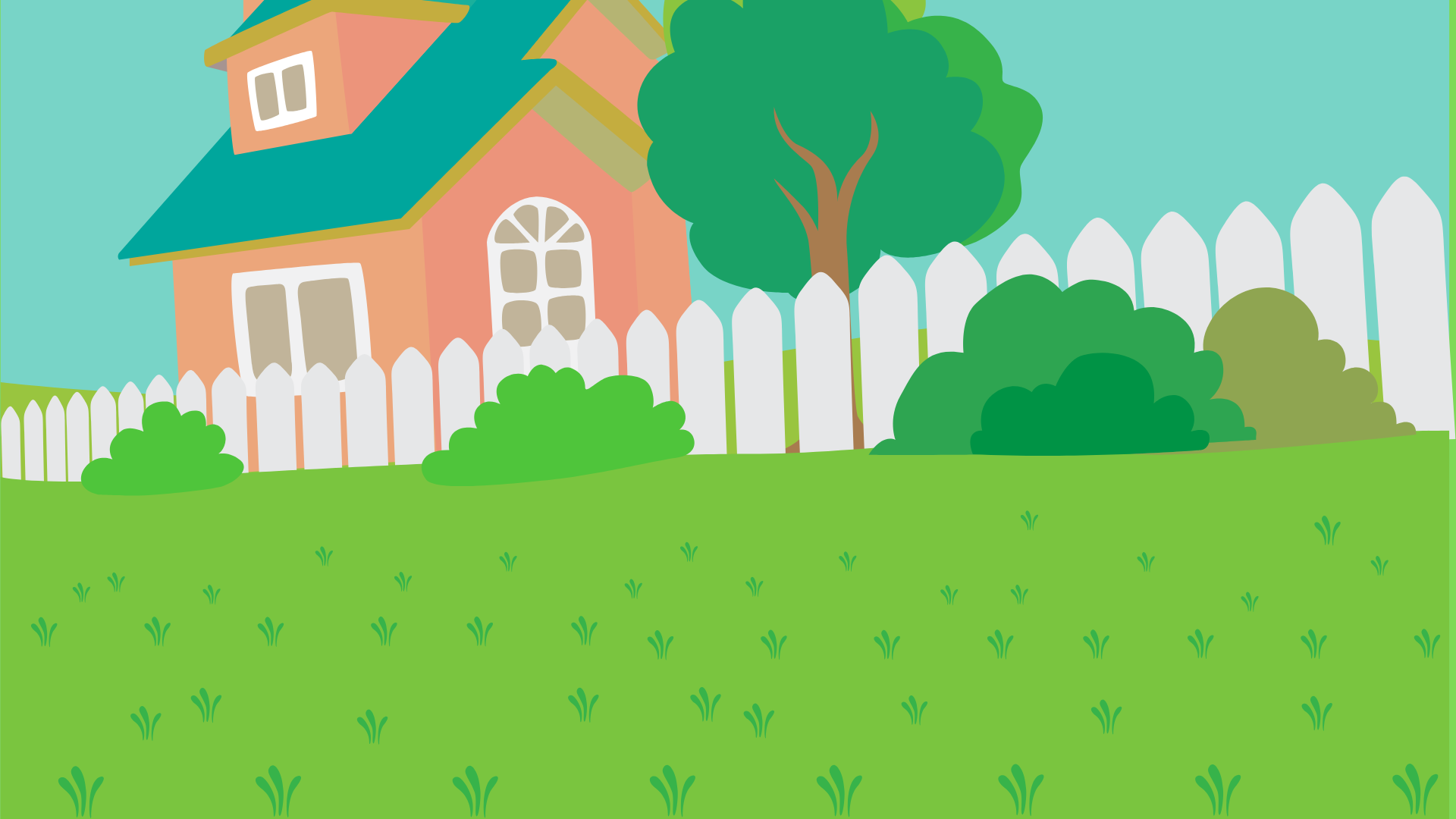 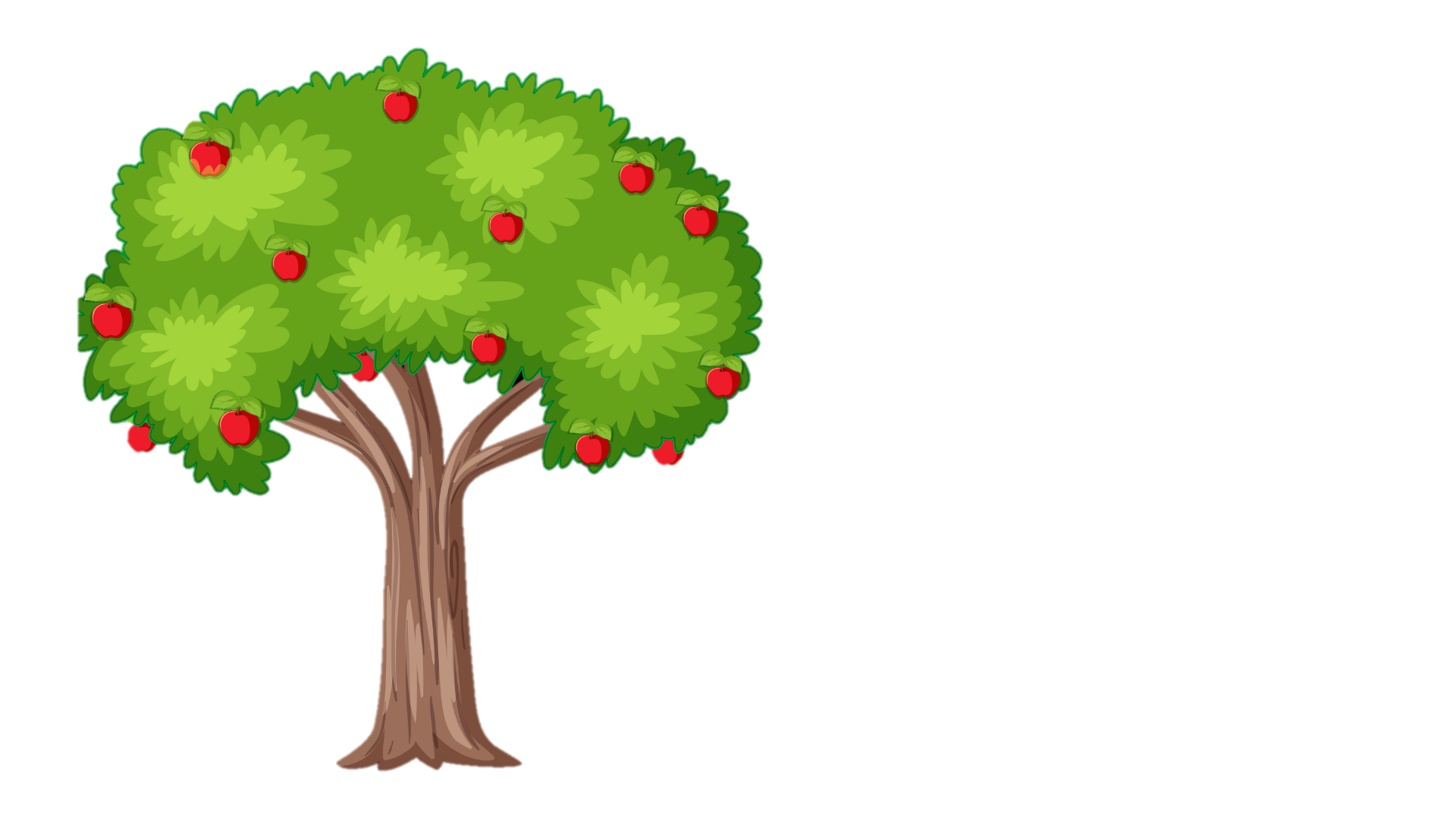 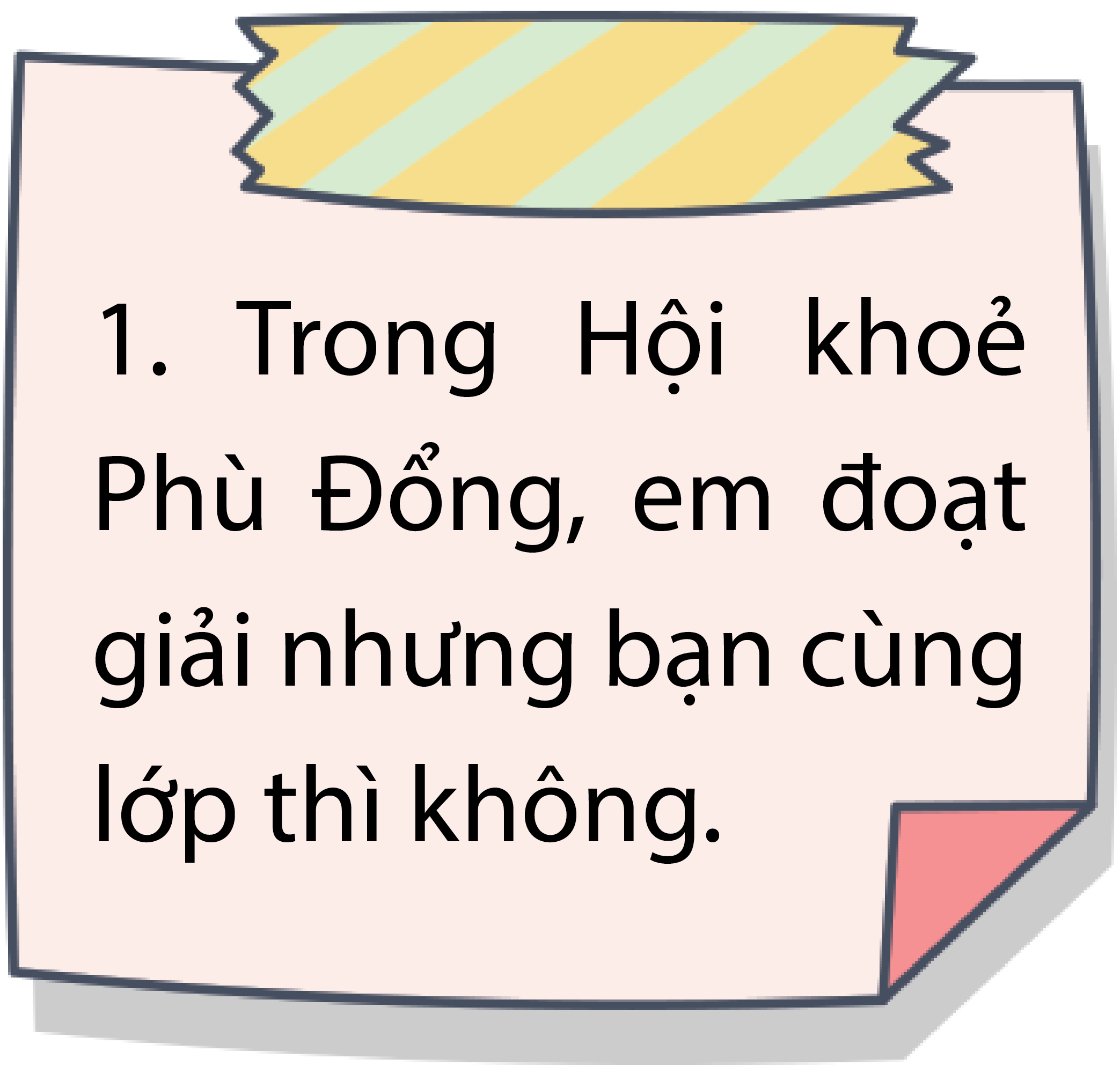 Em sẽ động viên bạn rằng năm sau bạn chắc chắn sẽ được giải vì bạn chạy rất nhanh mà.
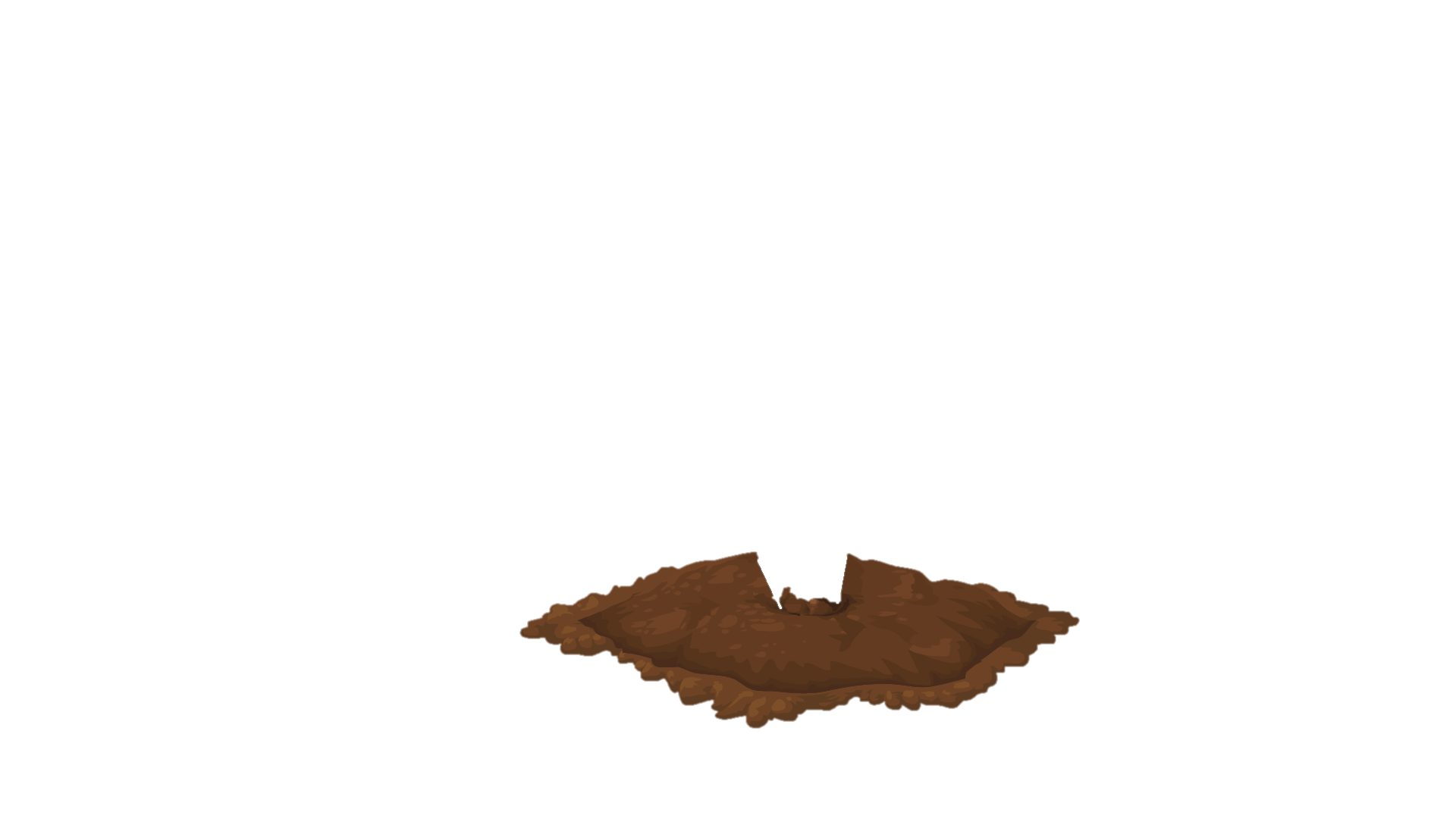 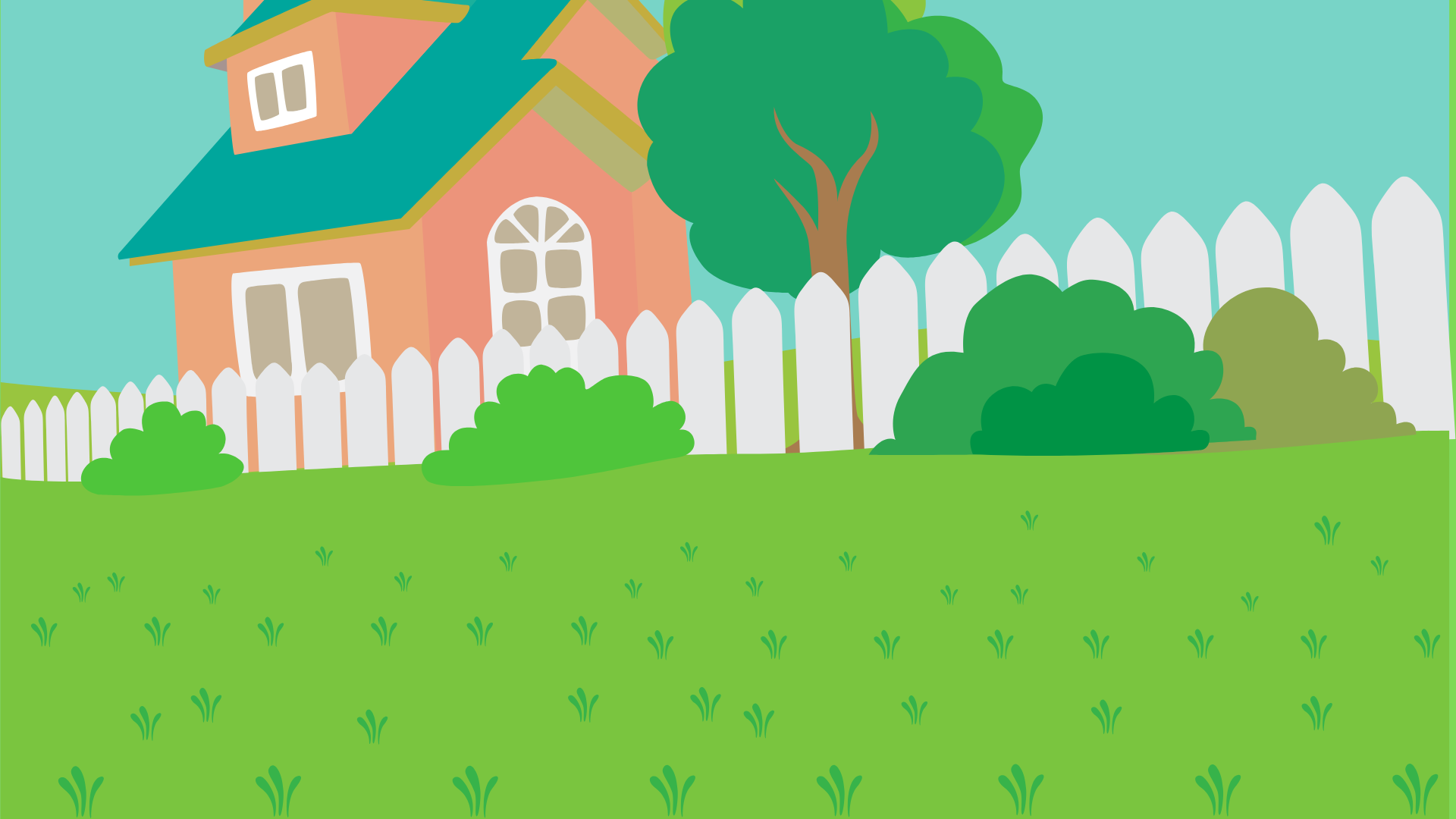 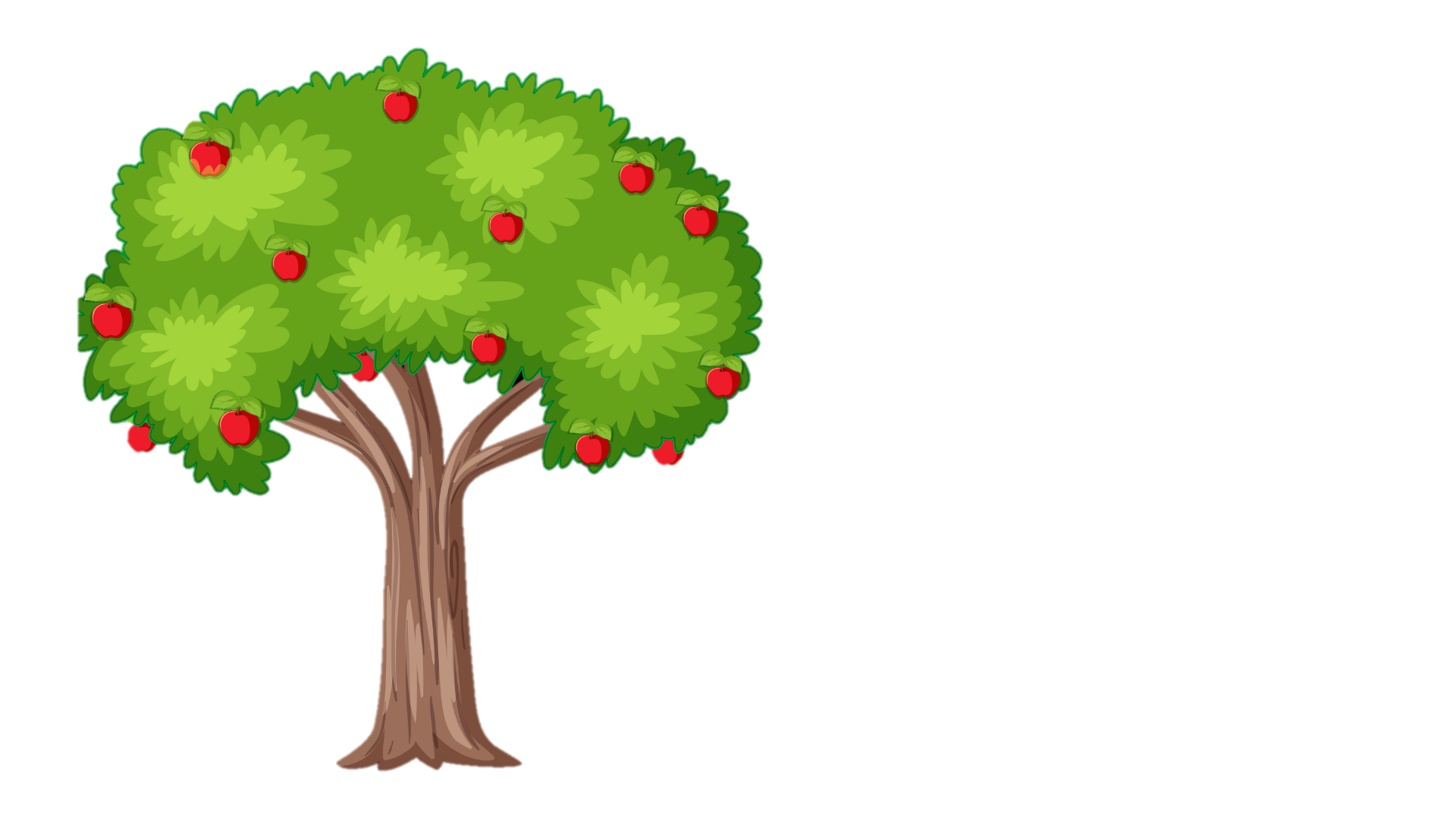 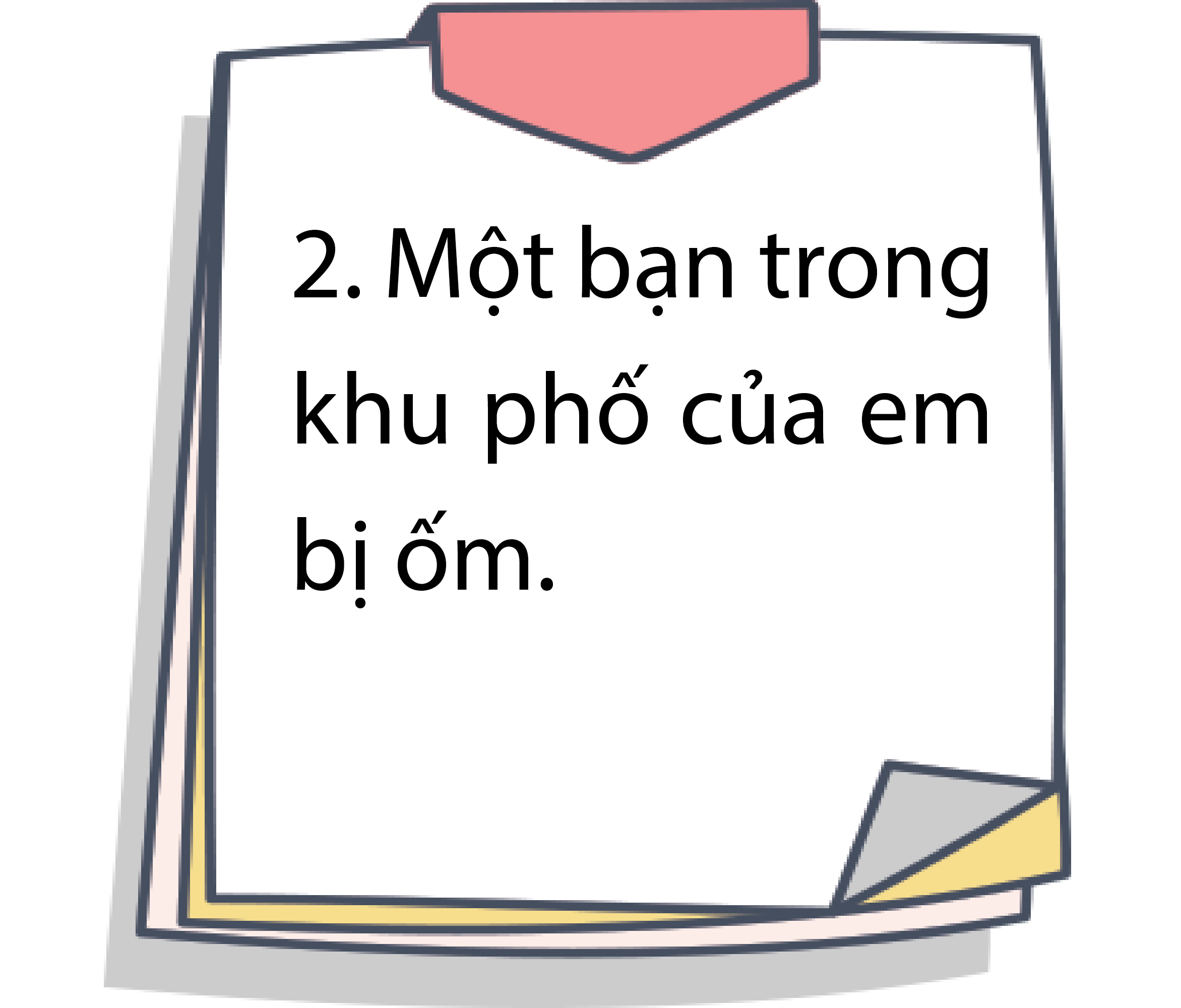 Em sẽ đến hỏi thăm, chăm sóc và mua quà để cổ vũ bạn mau khỏi bệnh.
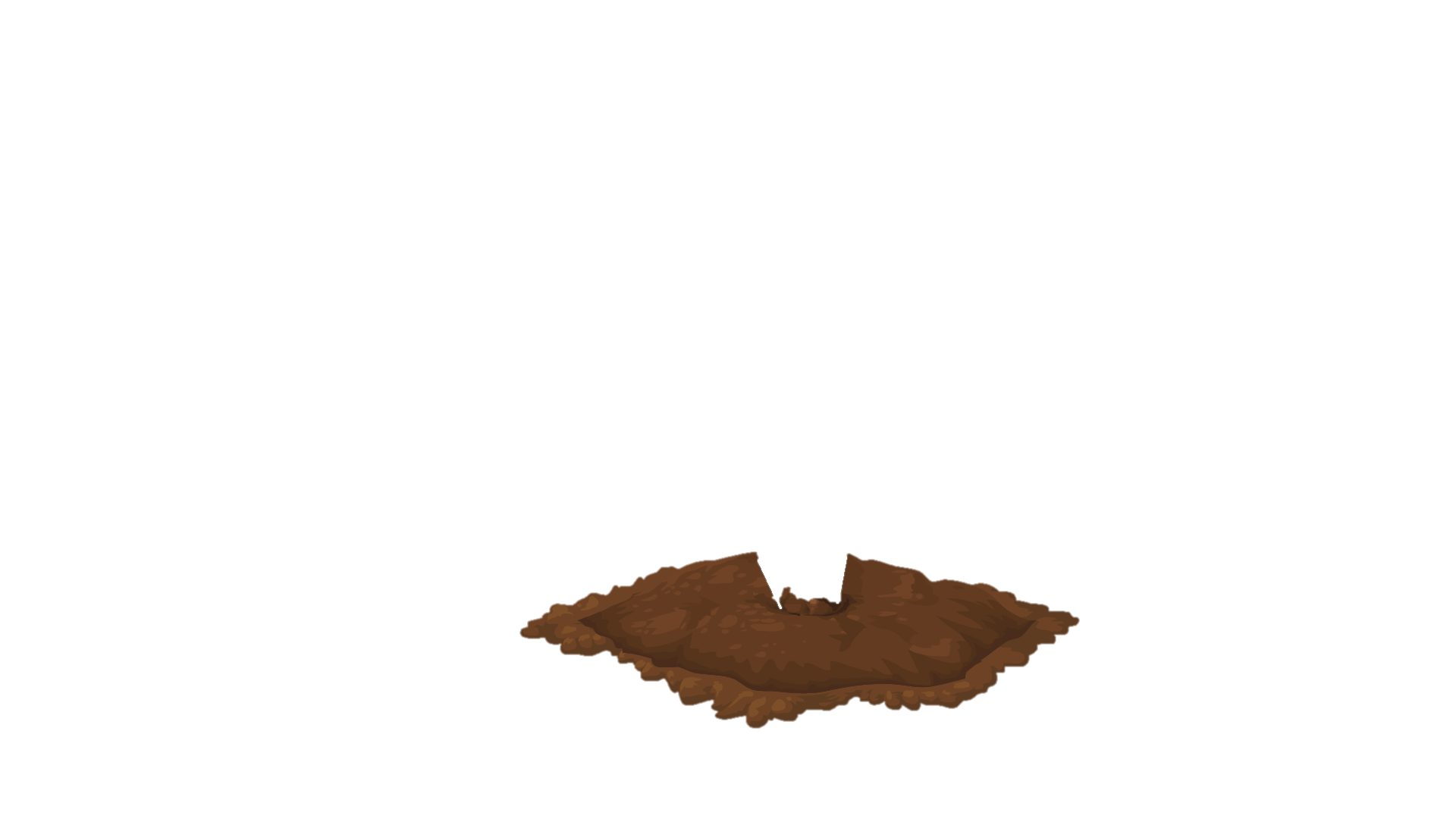 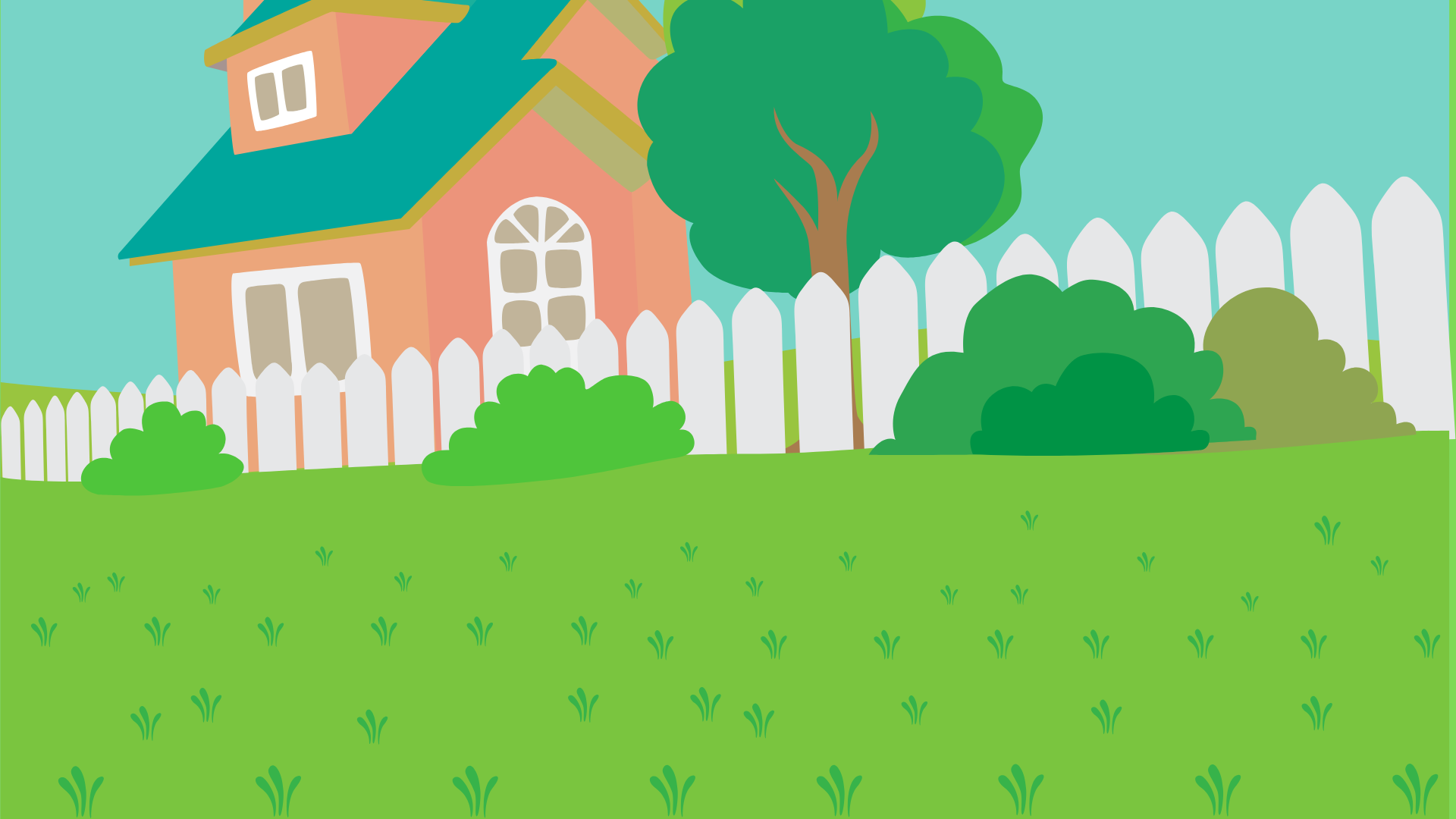 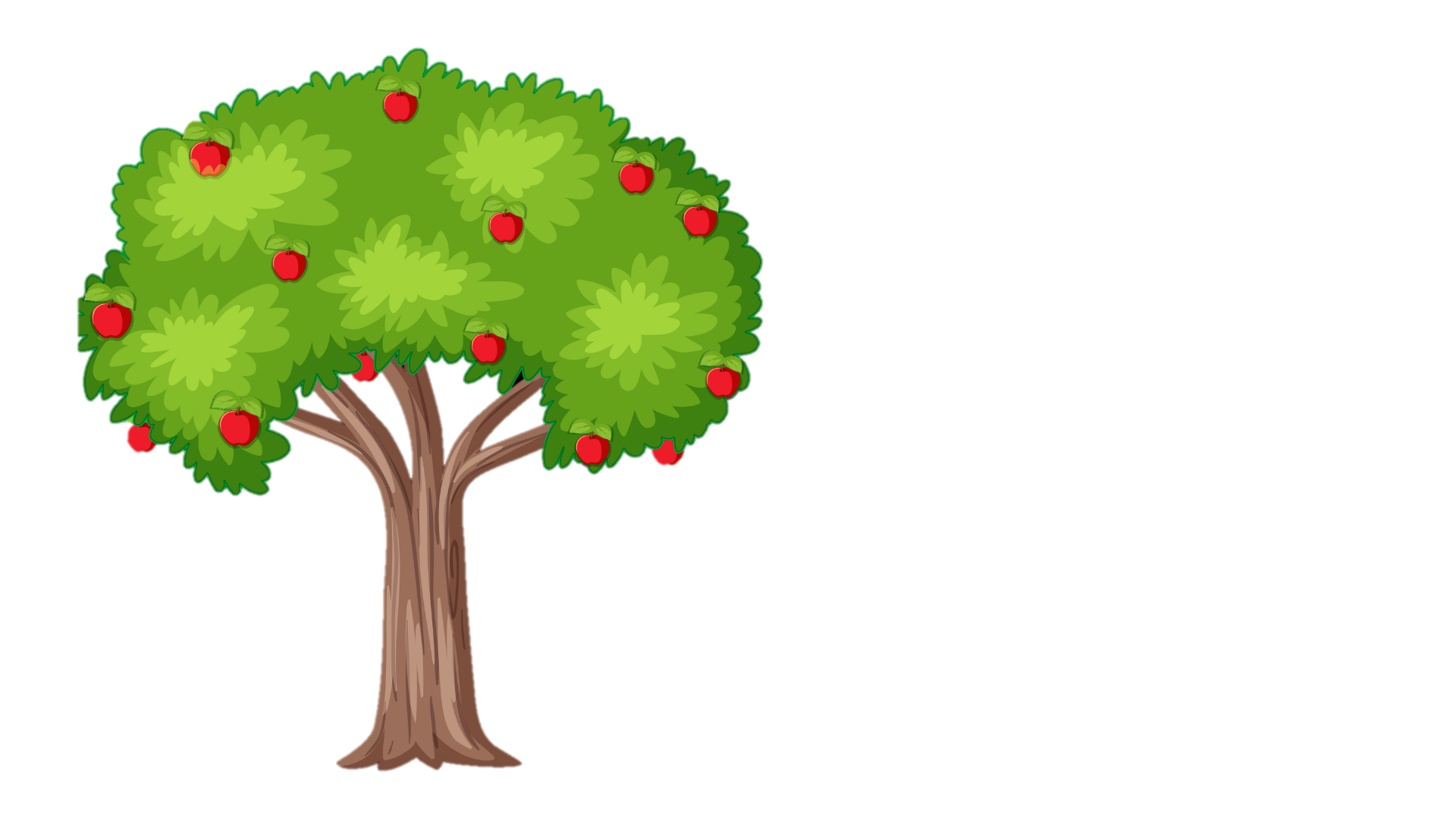 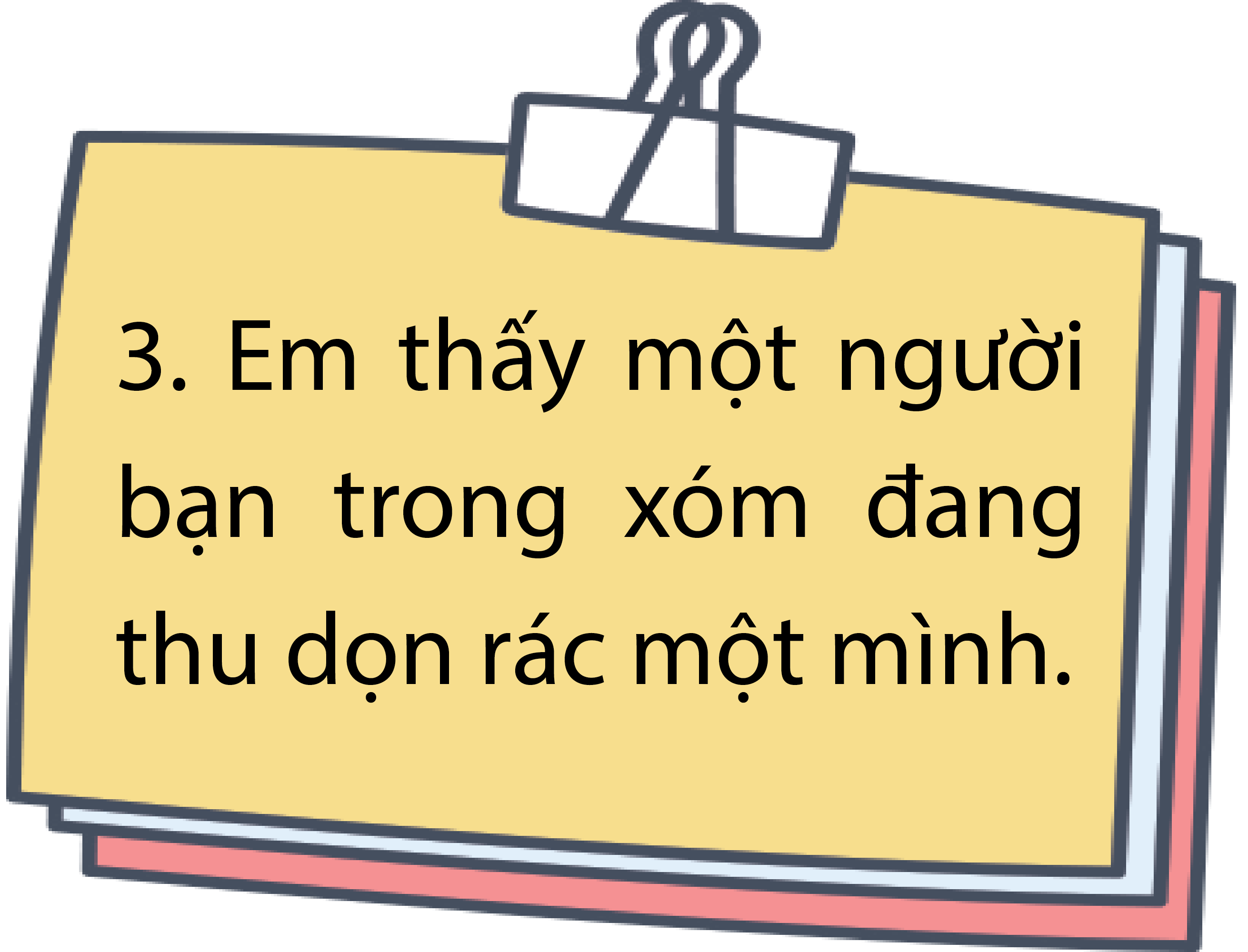 Em sẽ chủ động ra giúp đỡ và làm quen với bạn.
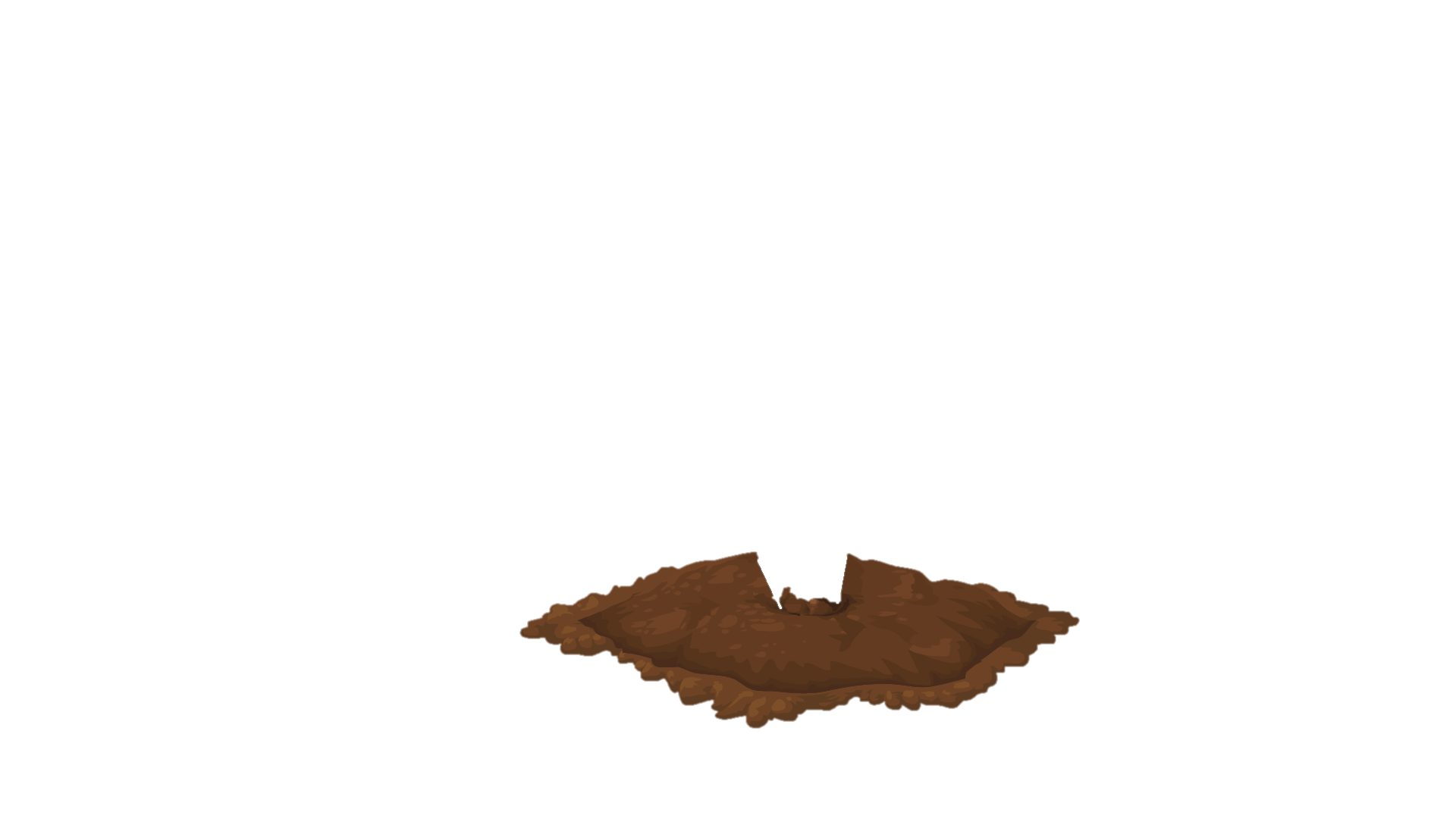 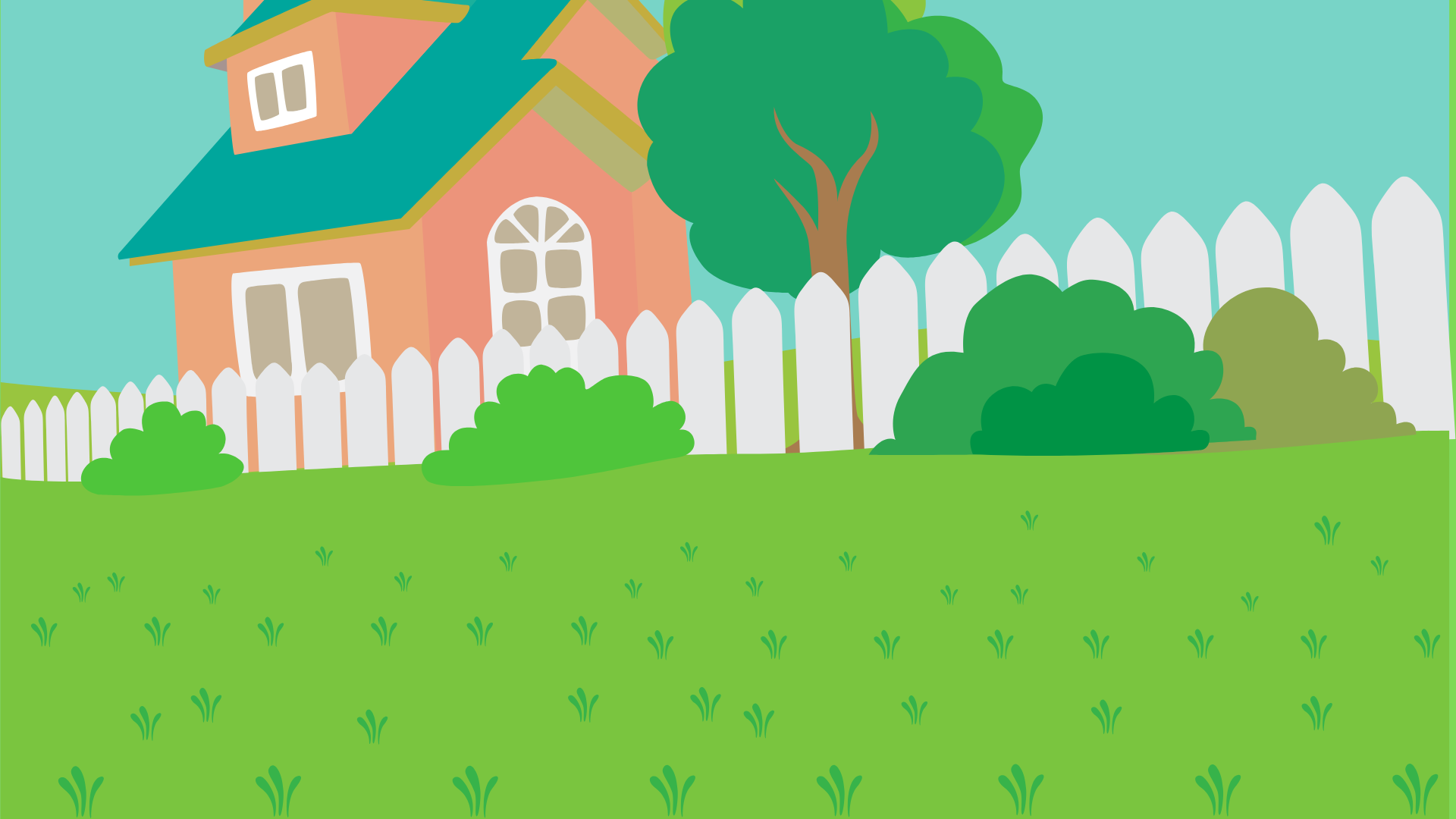 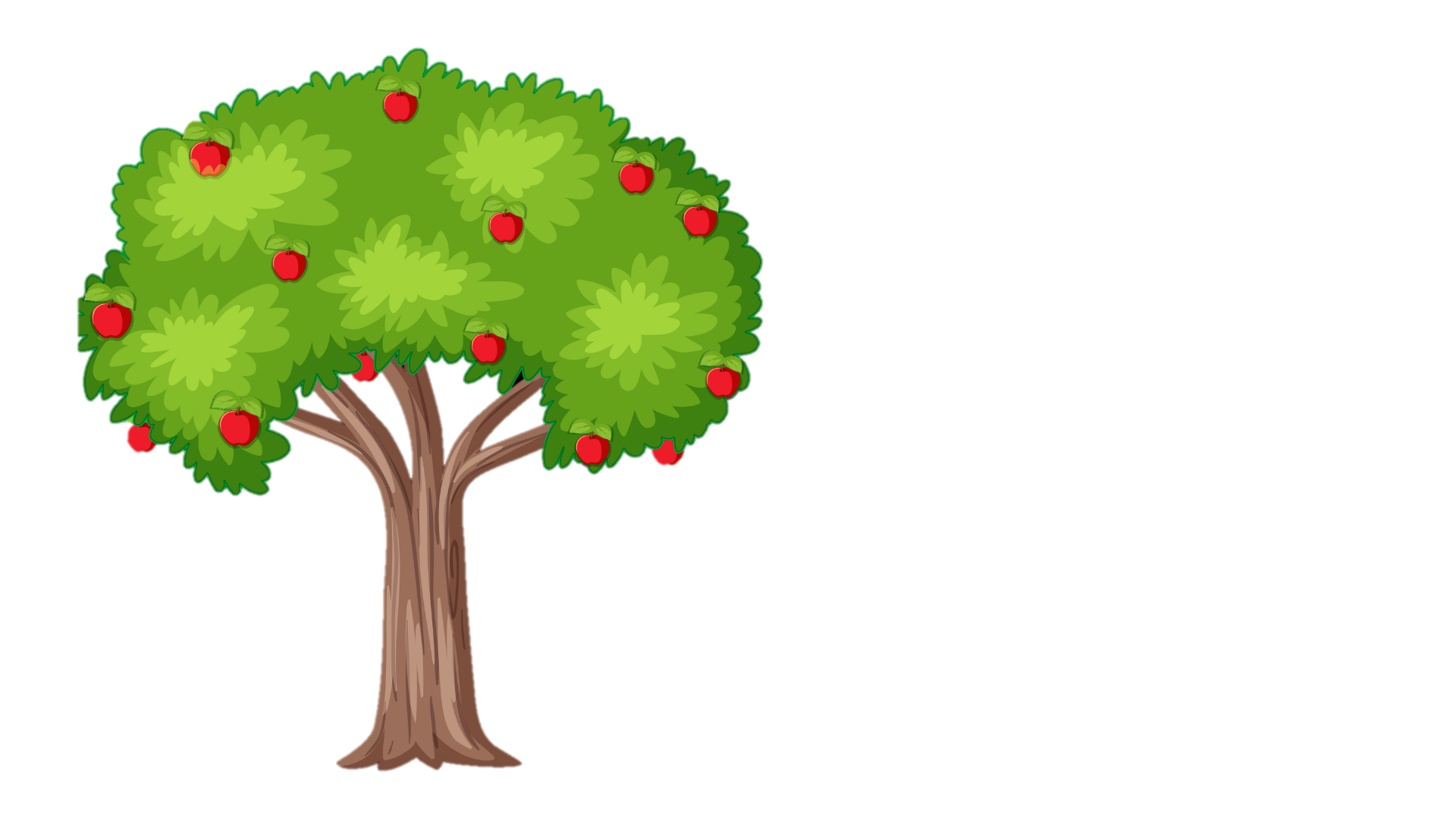 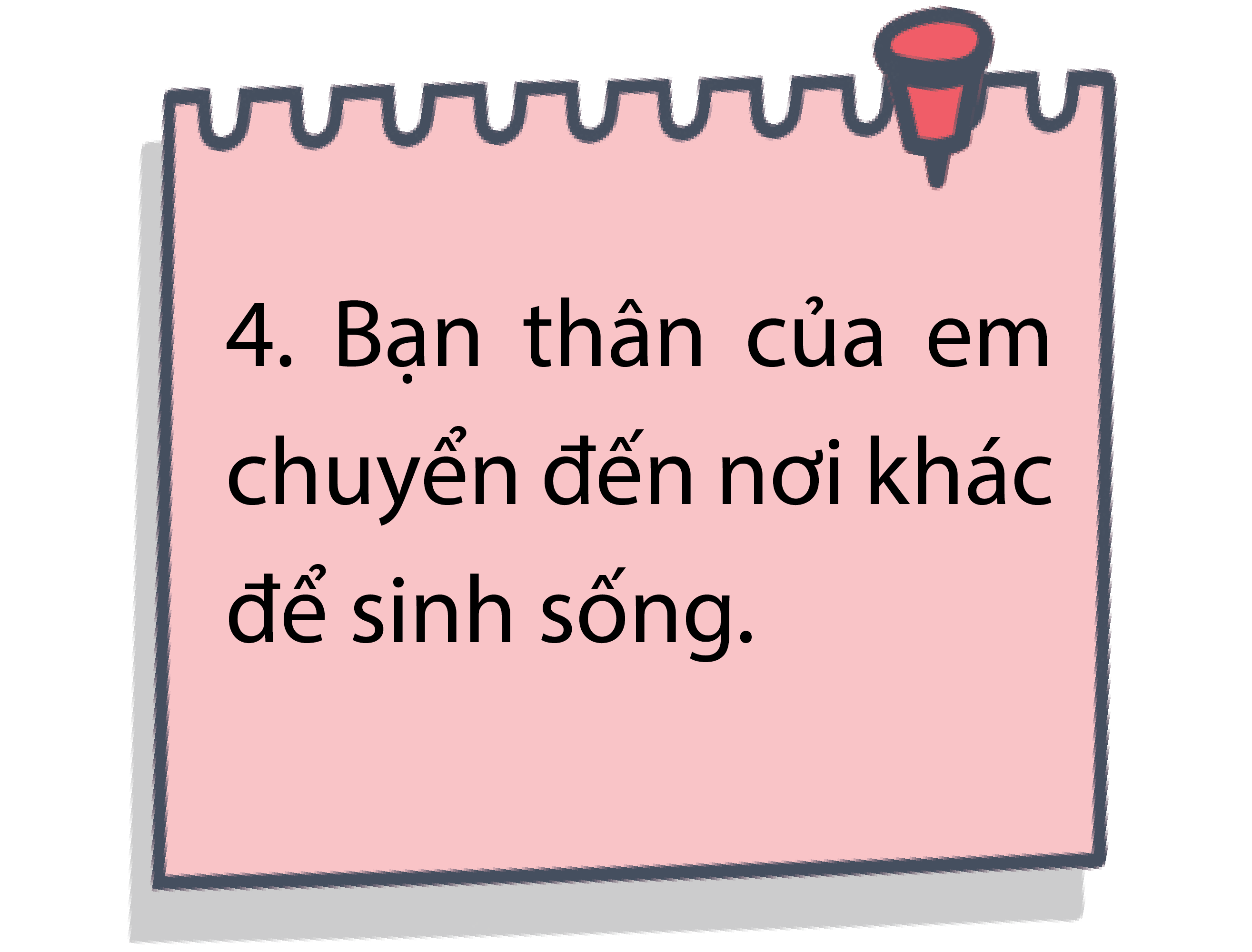 Em sẽ thường xuyên gọi điện hỏi thăm súc khỏe bạn và chia sẻ những câu chuyện hằng ngày xung quanh em.
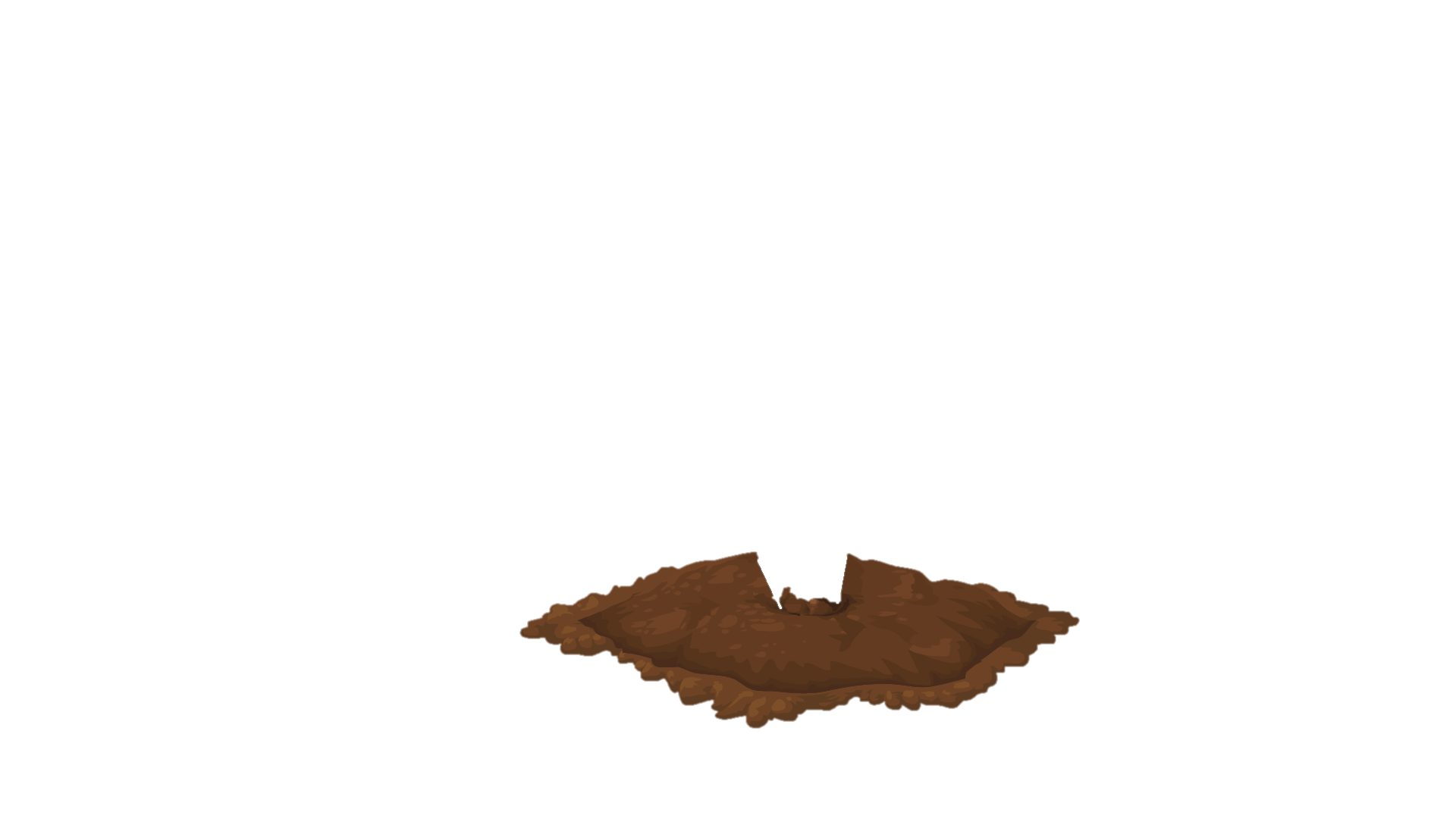 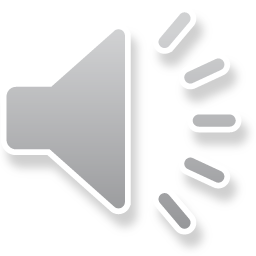 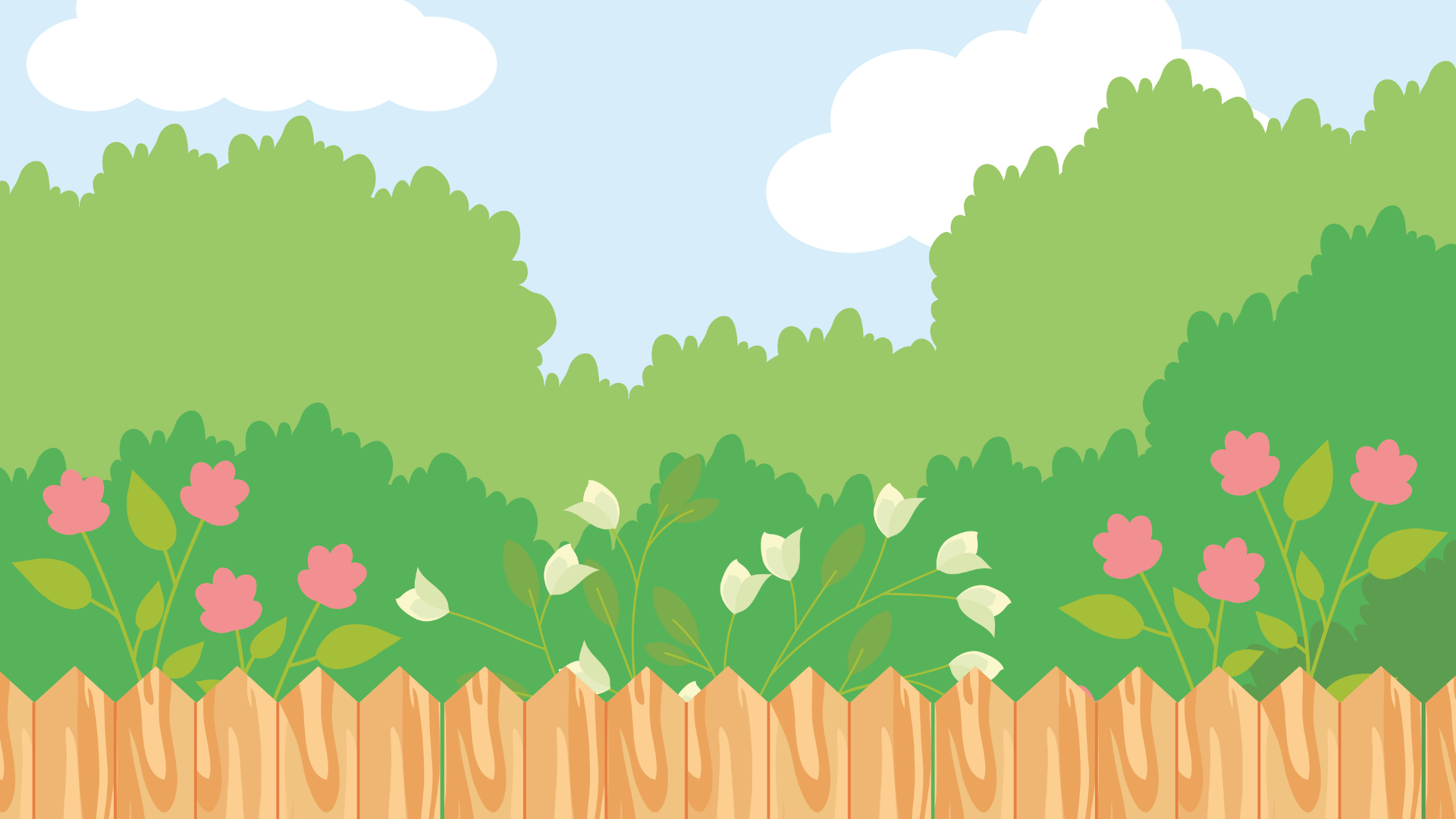 Em hãy tiếp tục duy trì mối quan hệ tốt với bạn bè
DẶN DÒ
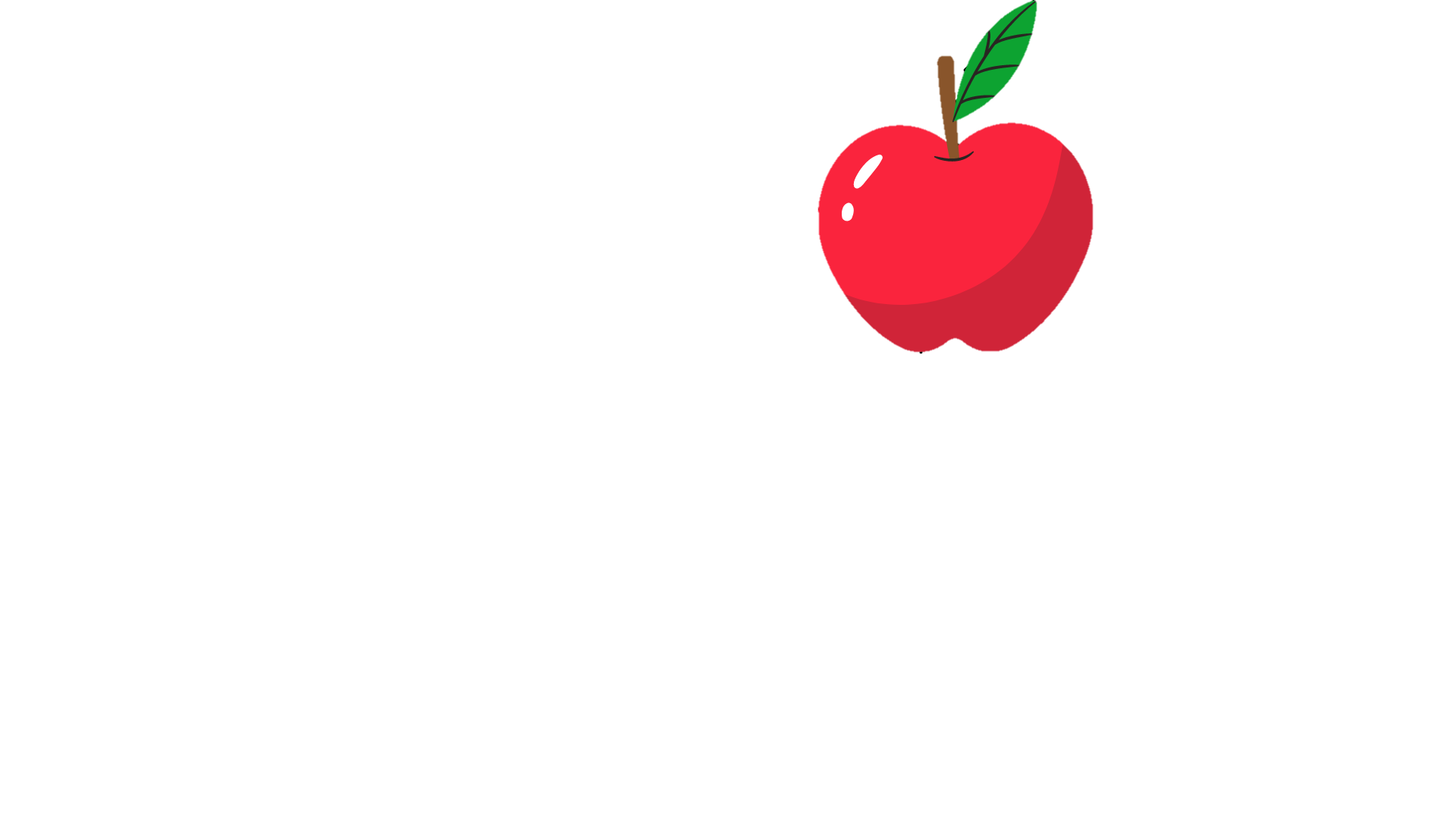 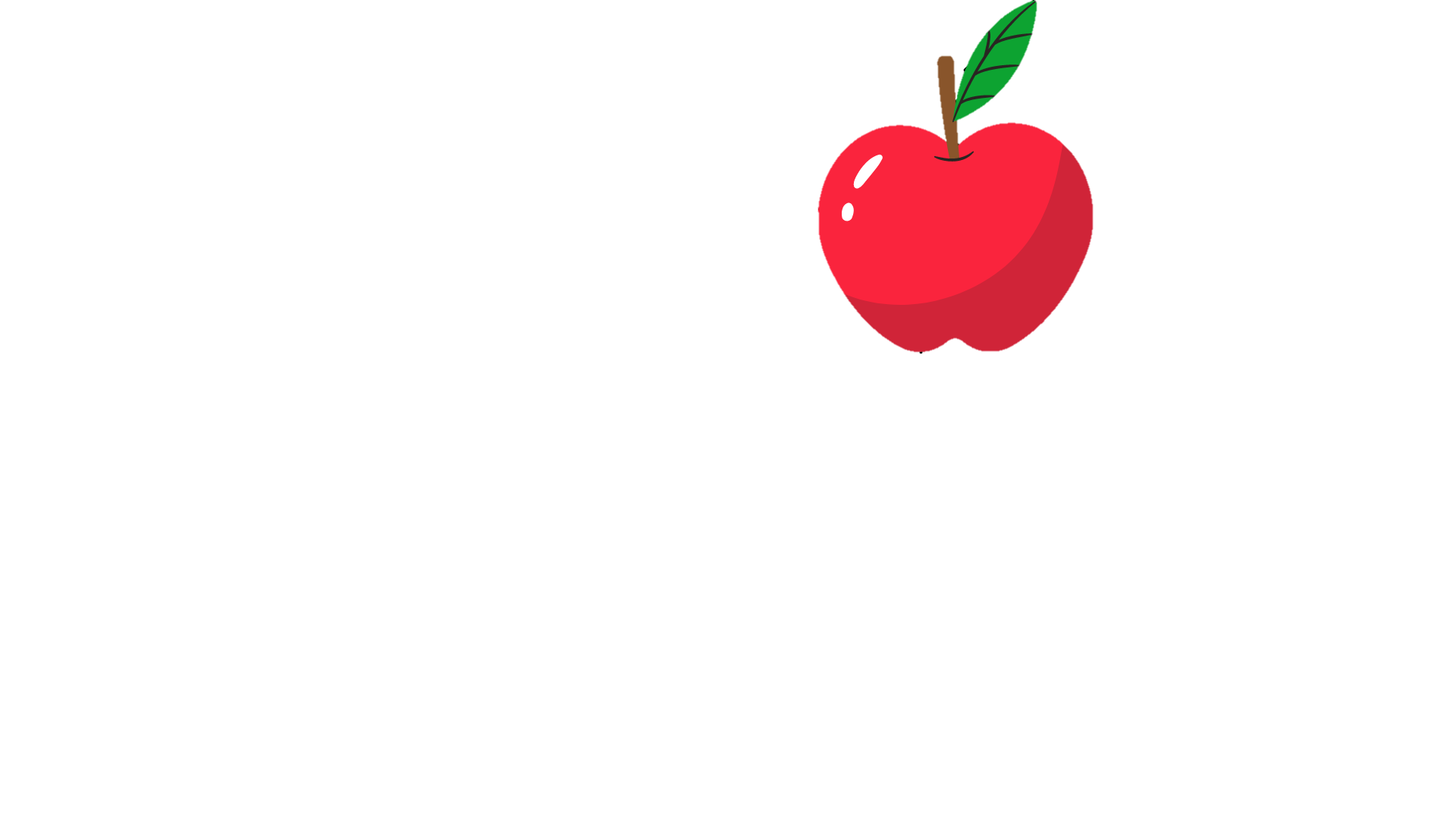 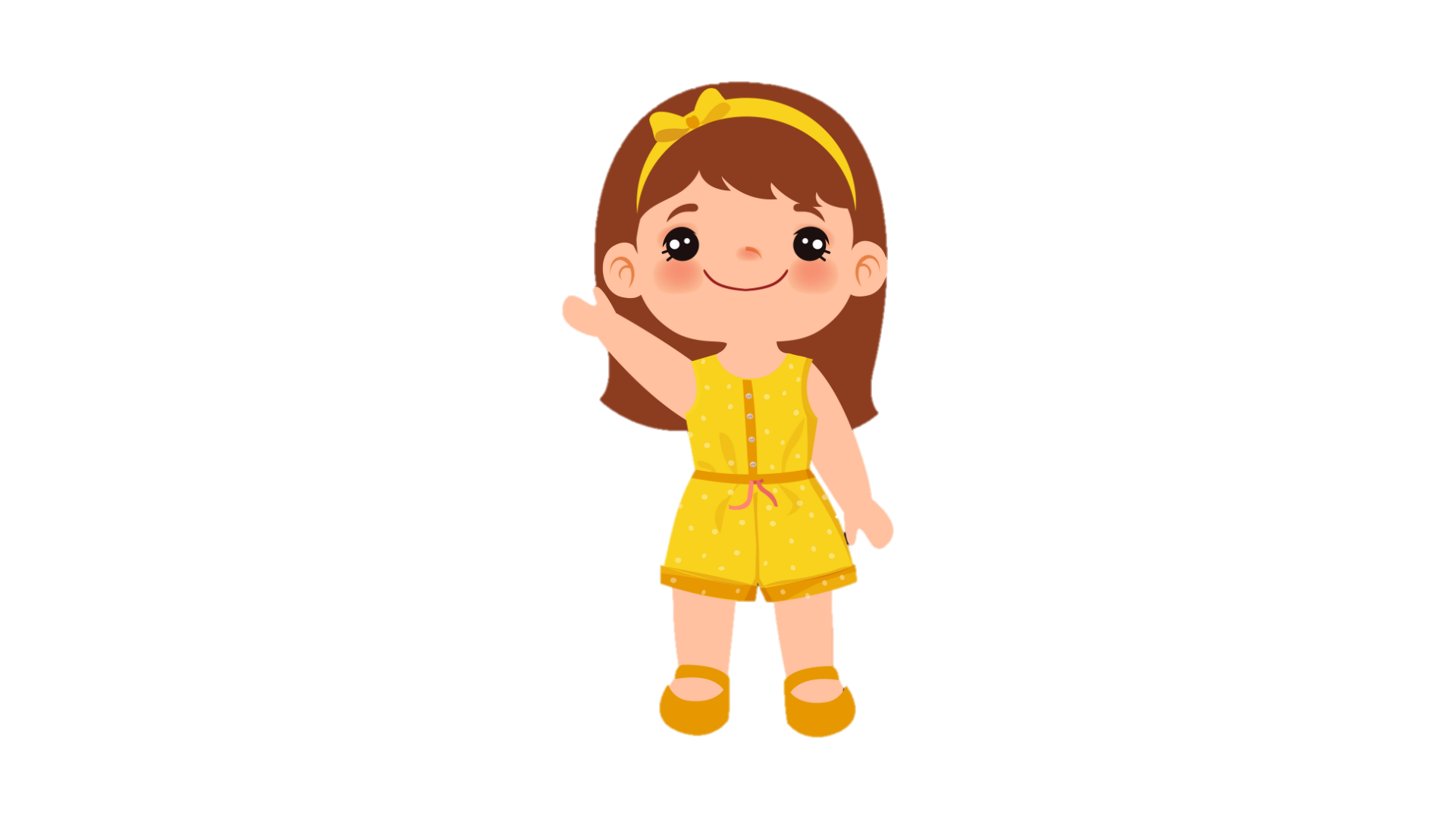 Chuẩn bị Bài 9: Em duy trì quan hệ bạn bè (T3).
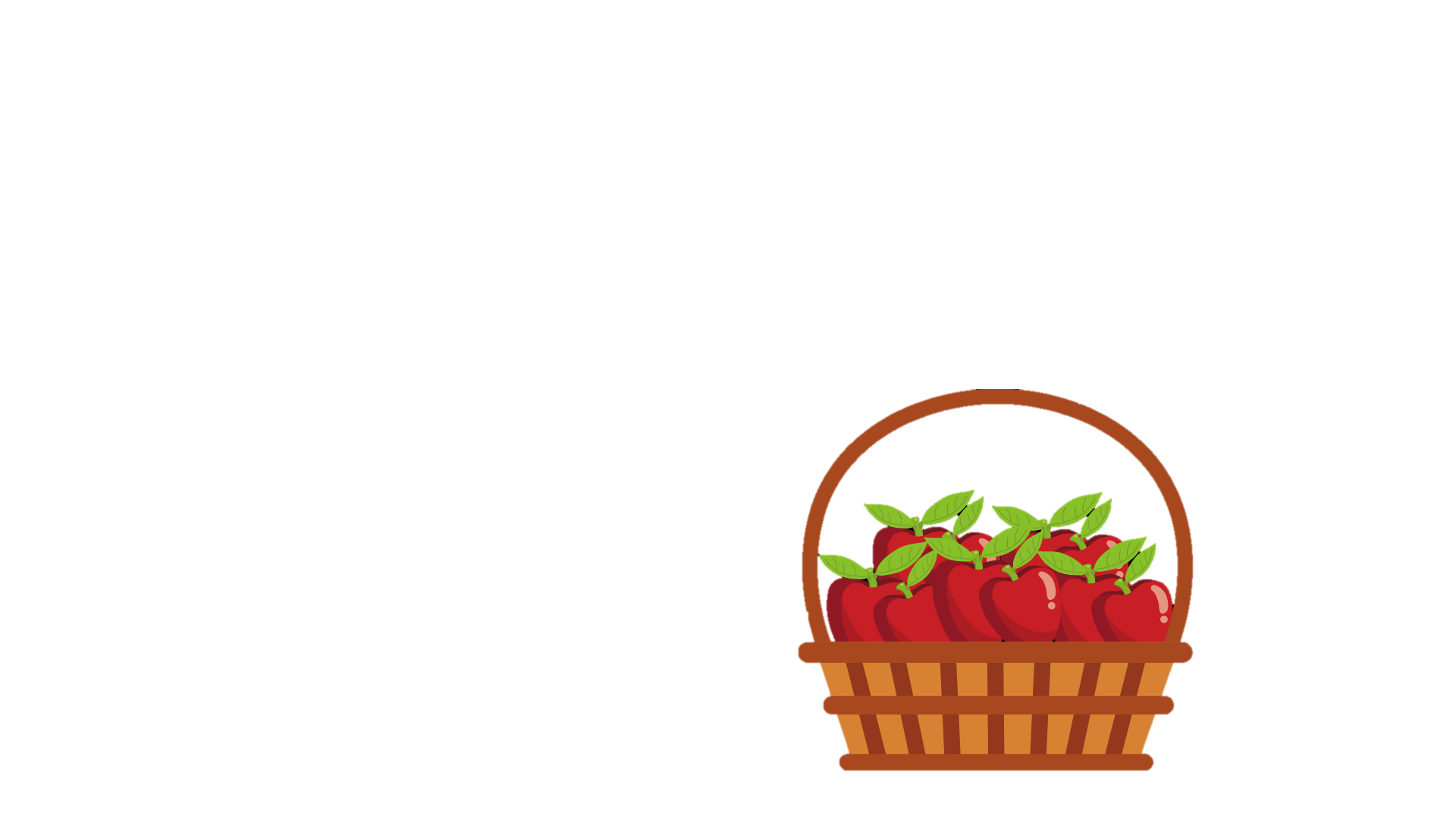 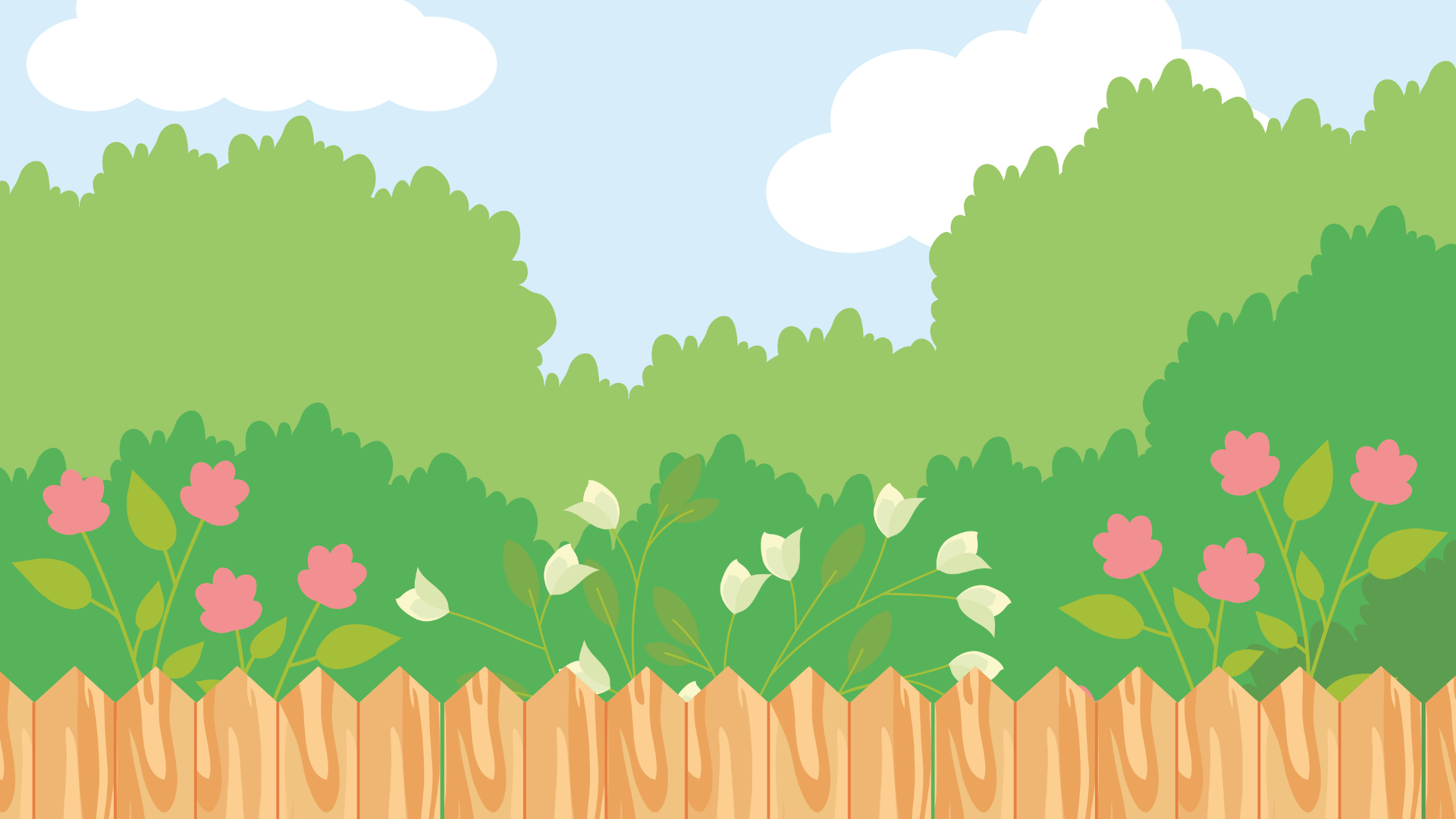 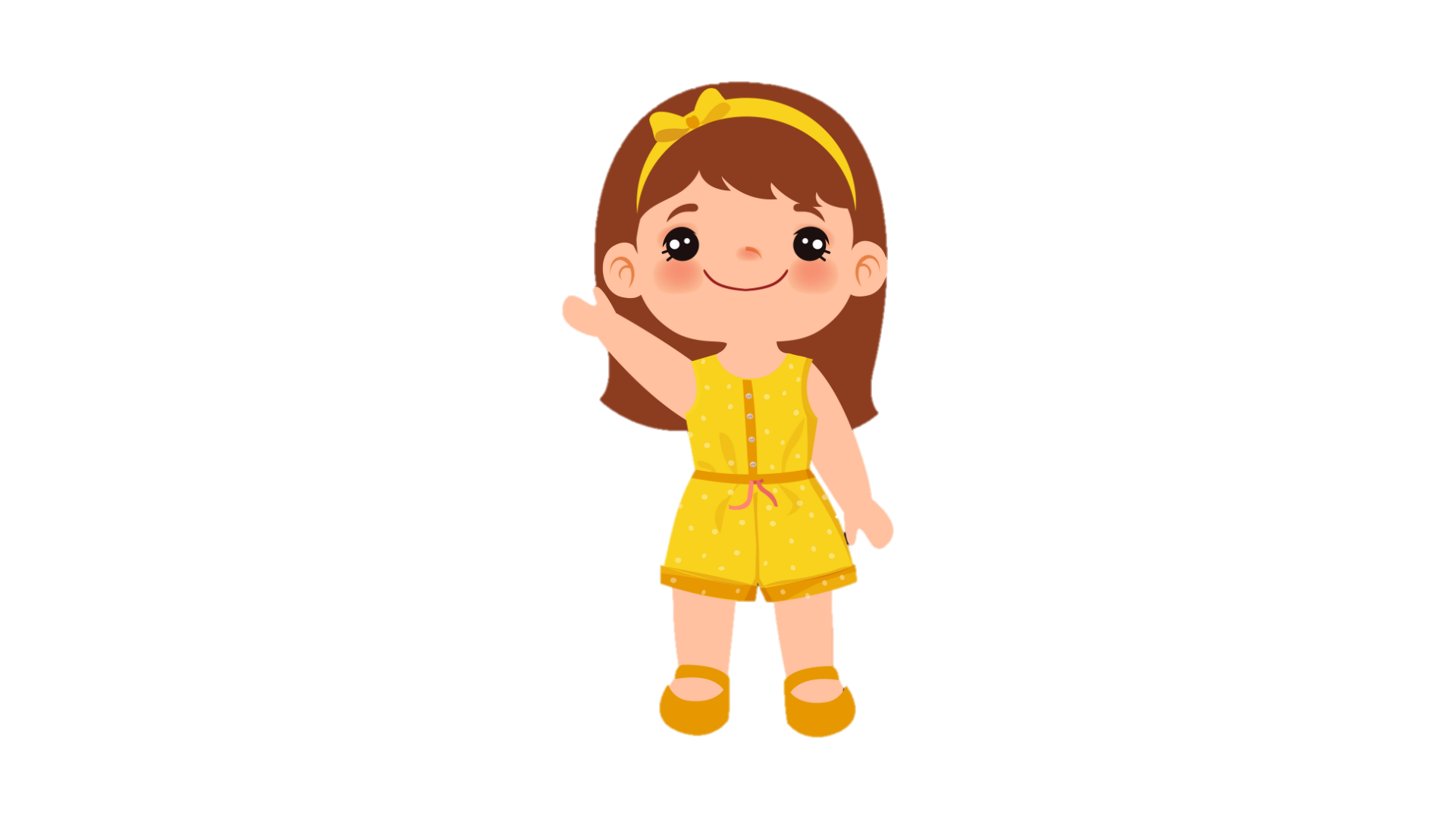 Tạm biệt và hẹn gặp lại
Tạm biệt và hẹn gặp lại
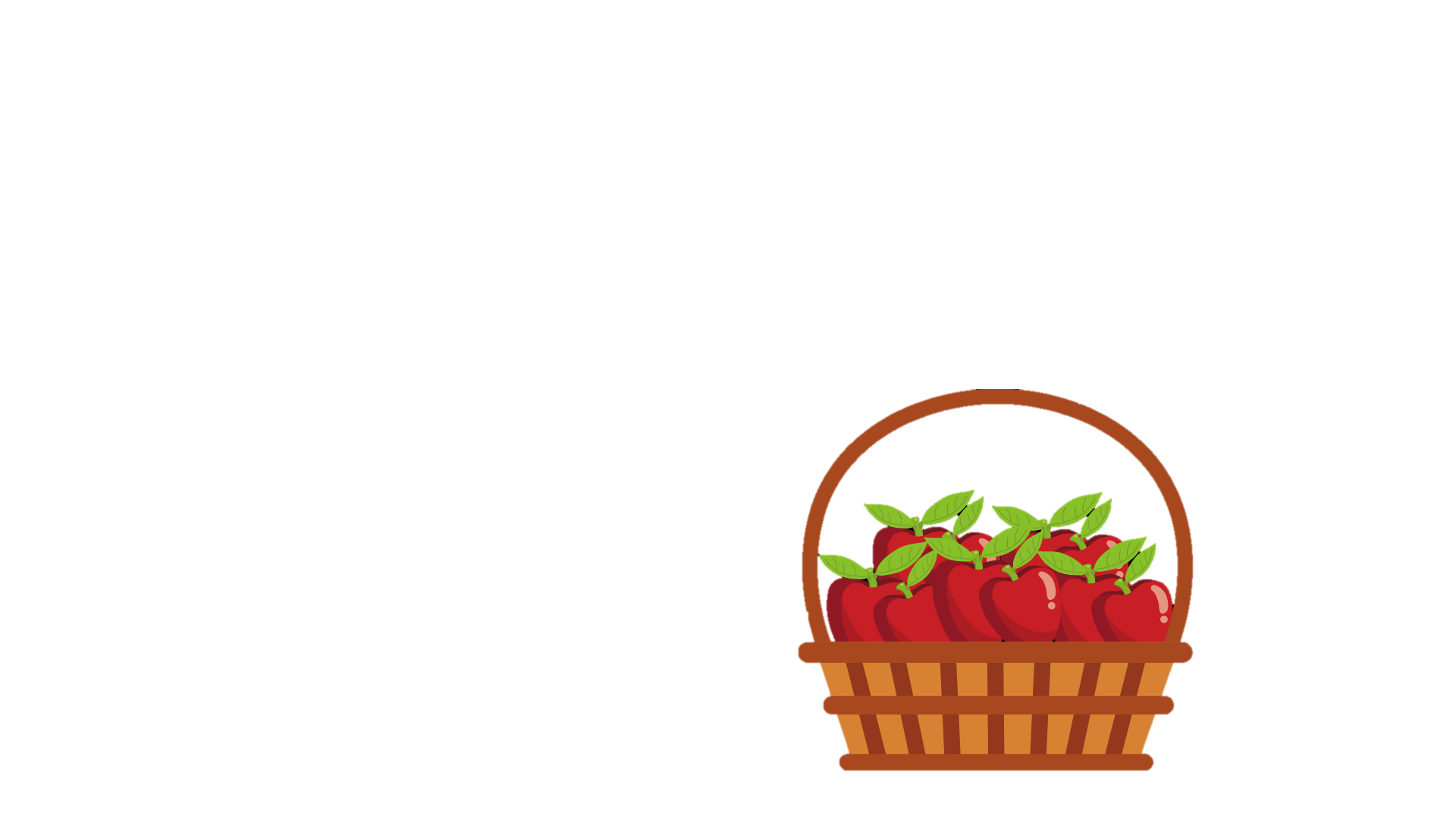